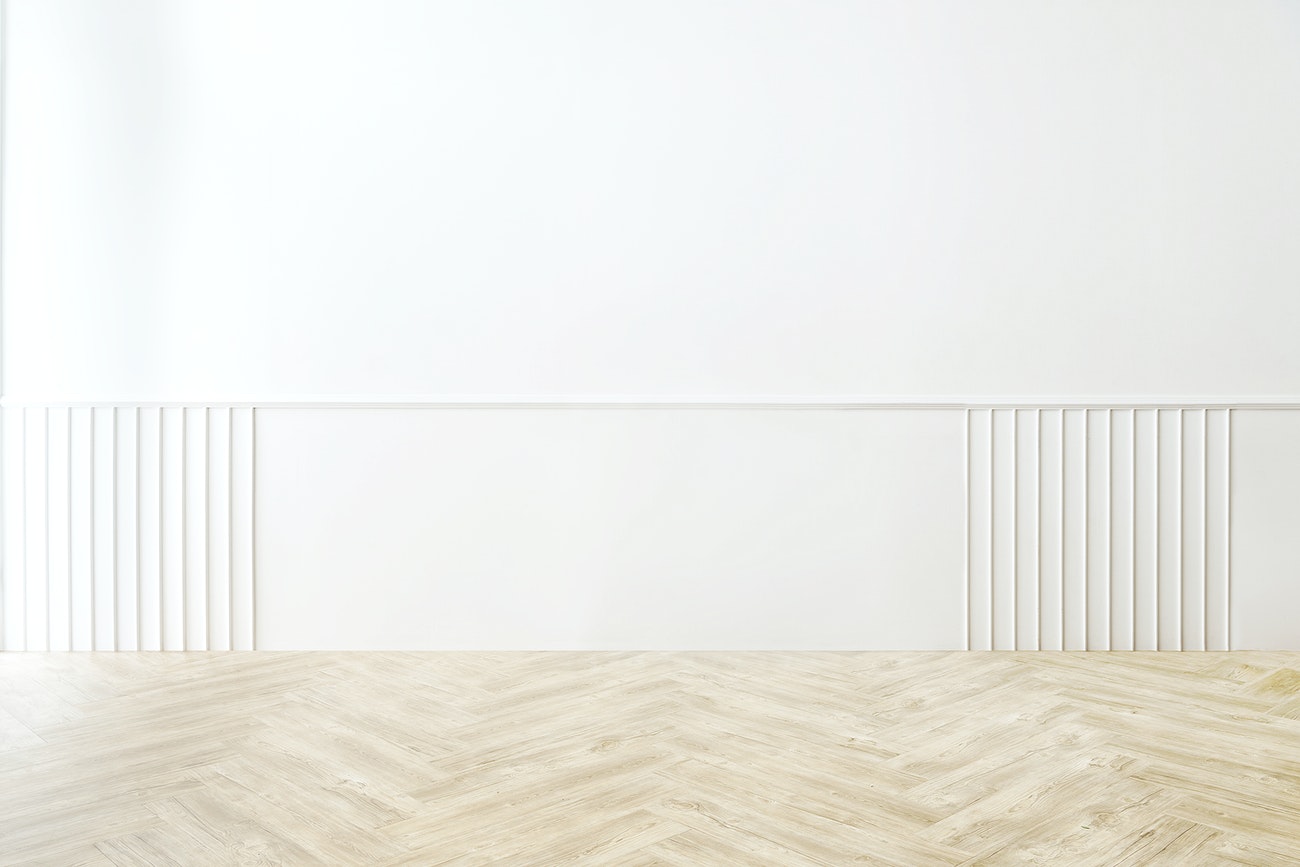 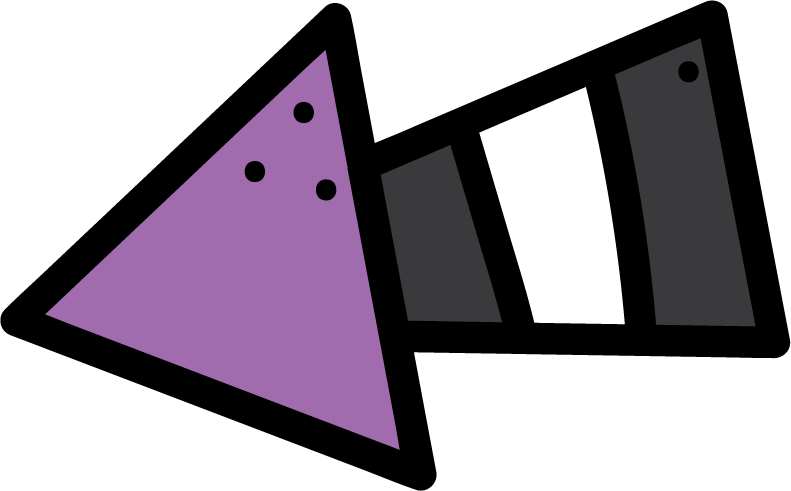 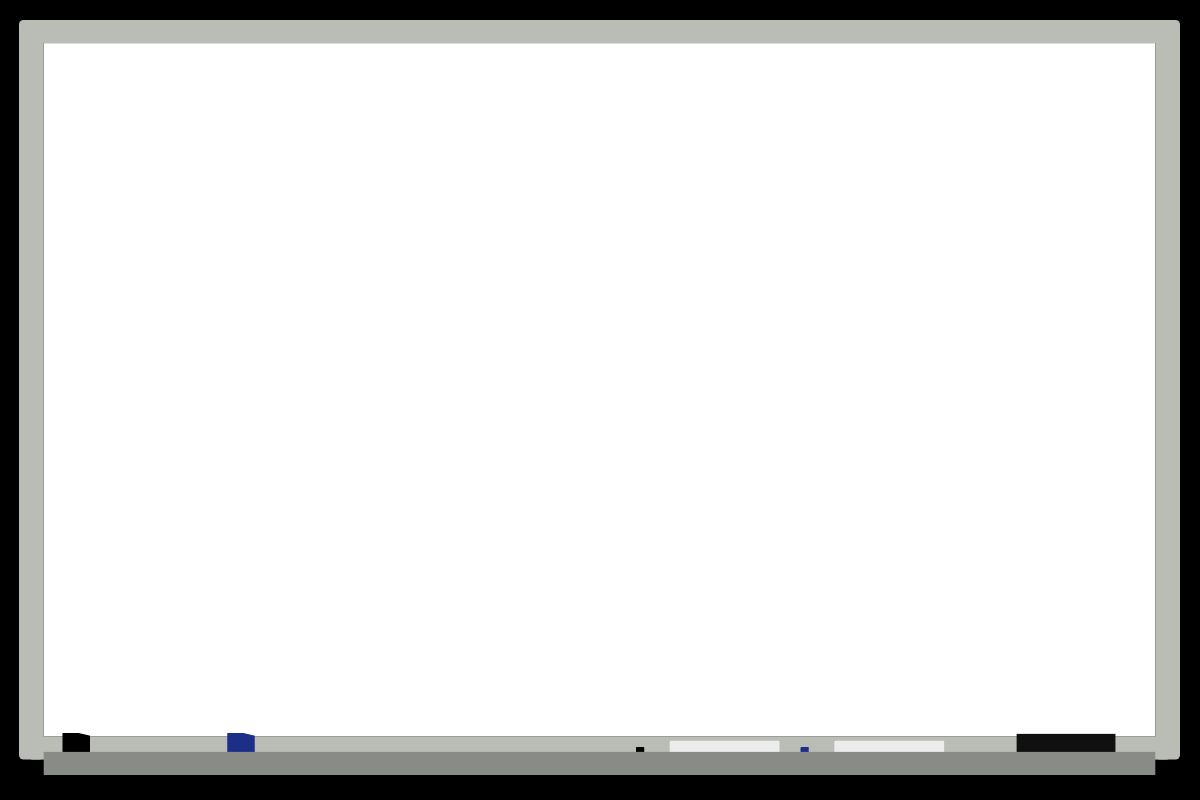 KSA National Anthem
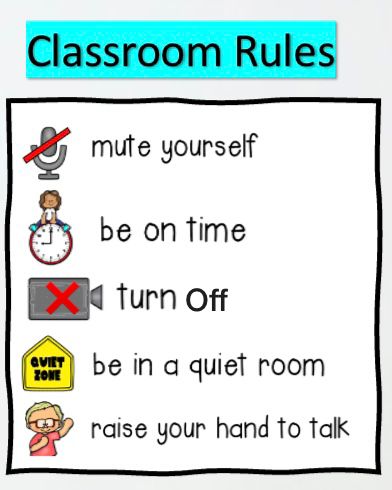 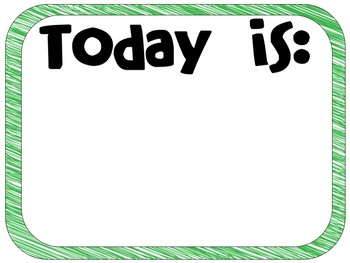 Unit 3 : My Family
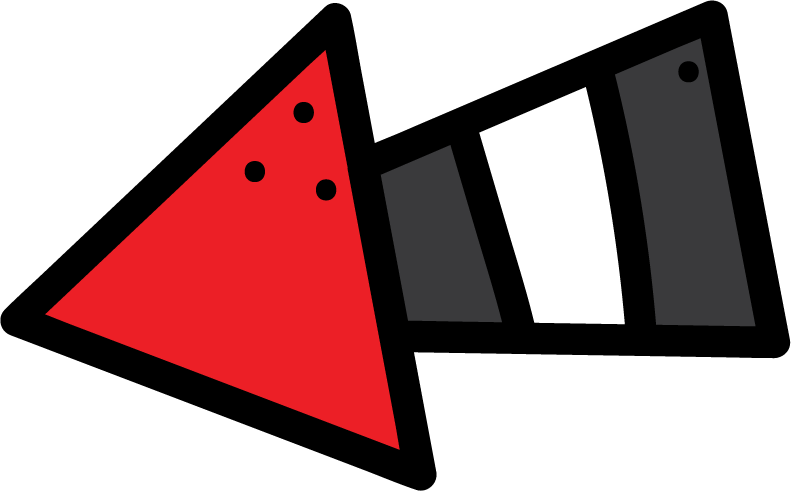 Warm up
Sunday
Lesson 1: Talk Time
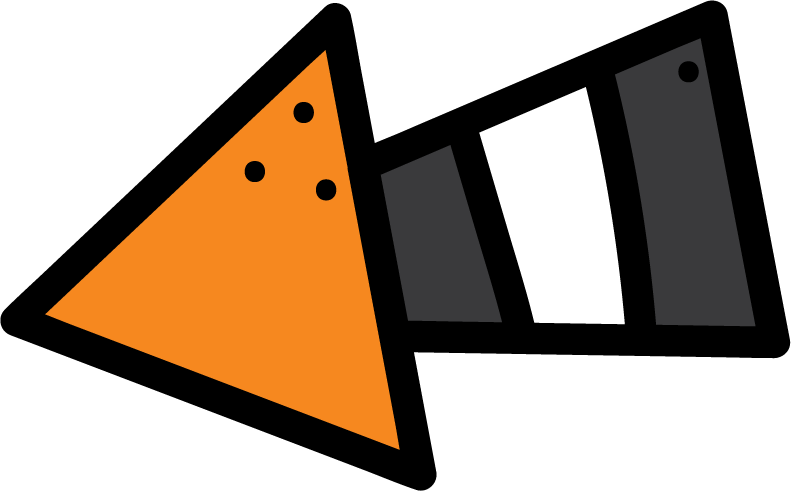 Main lesson
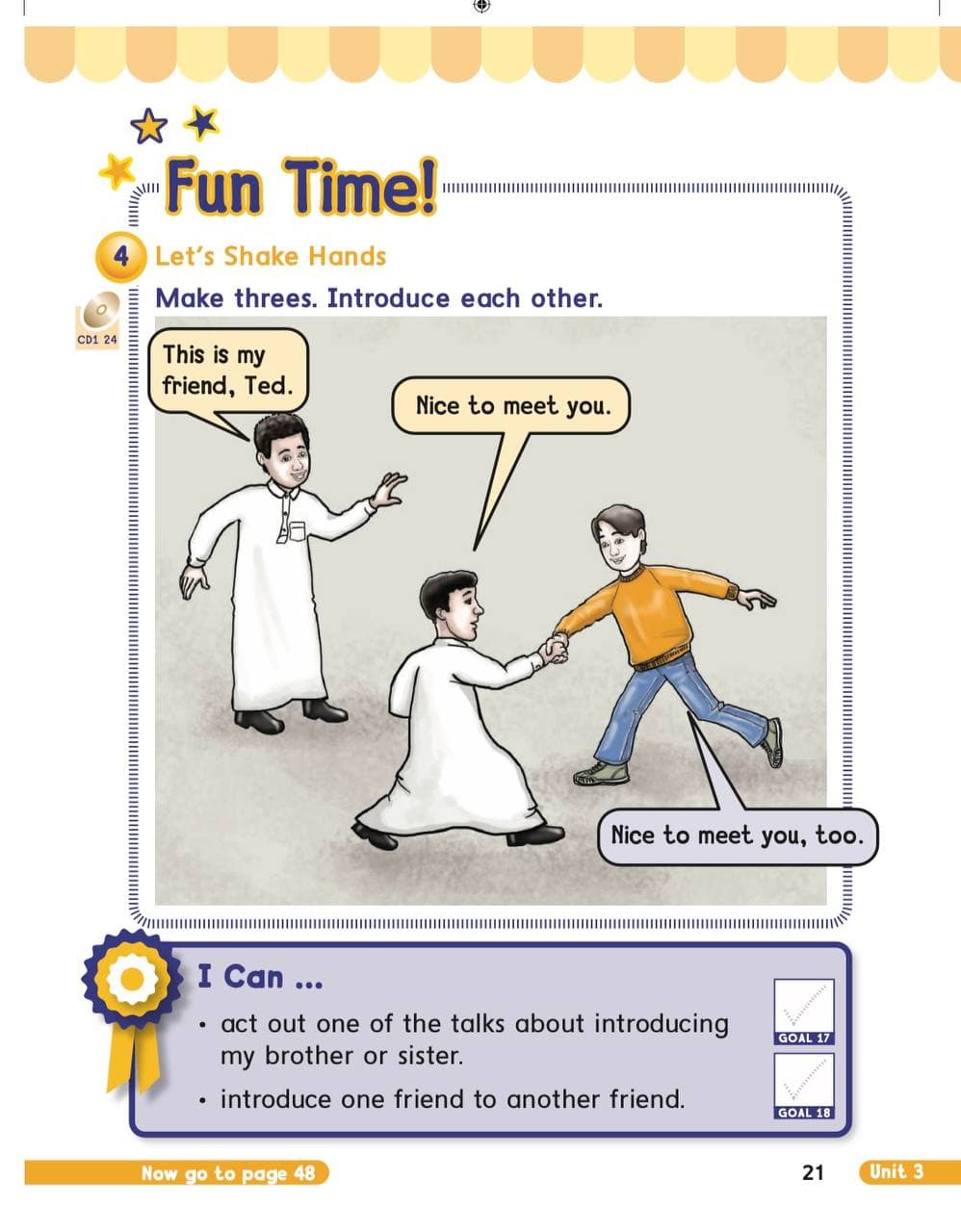 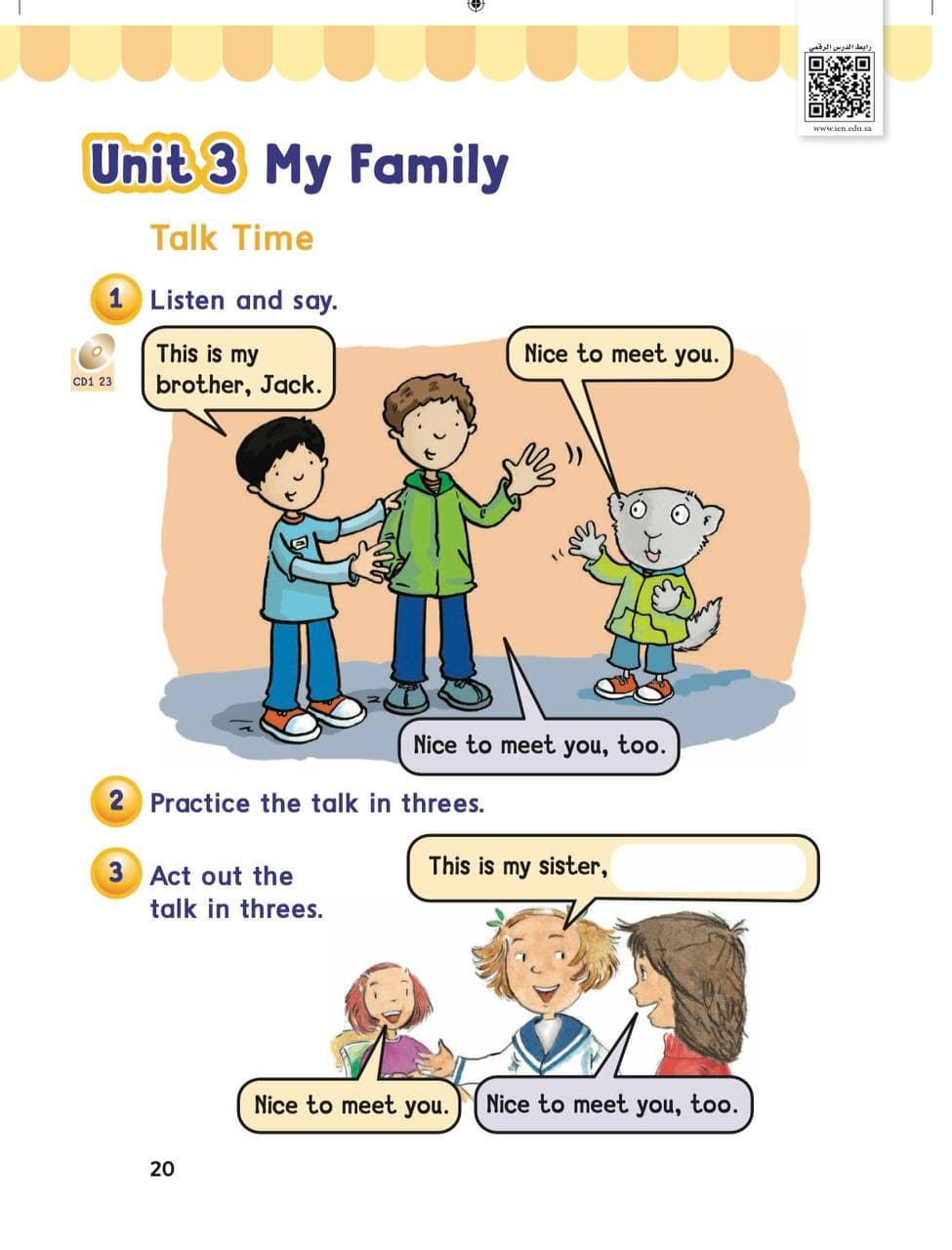 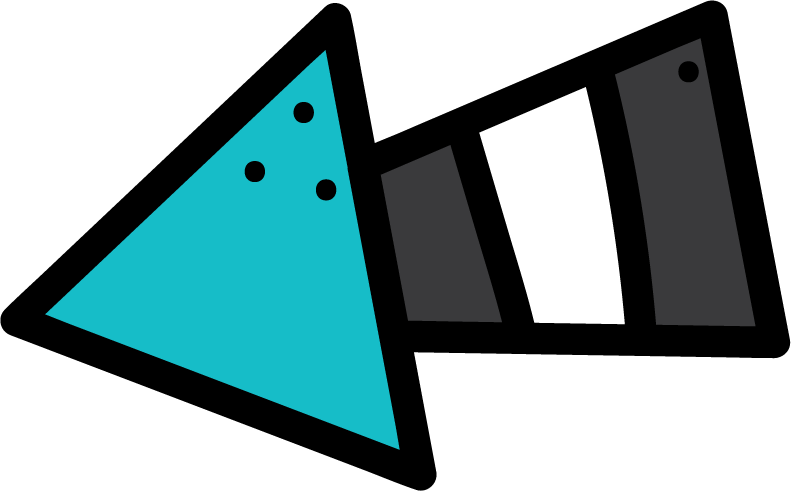 Fun Time
P: 20 
P: 21
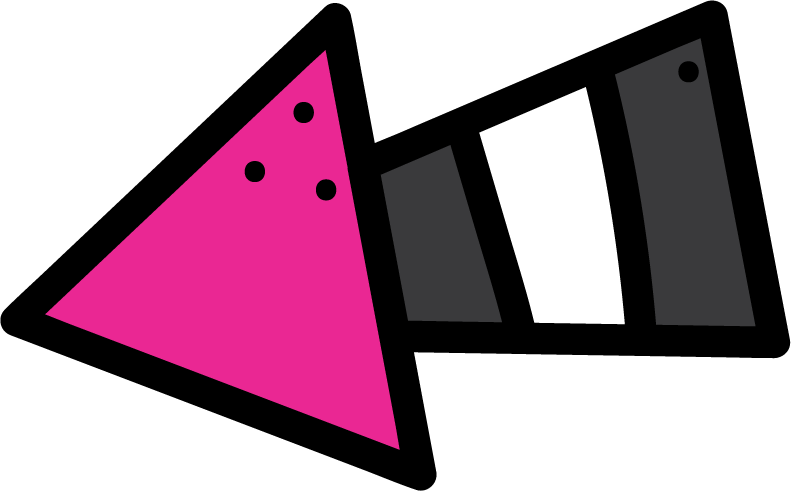 work book
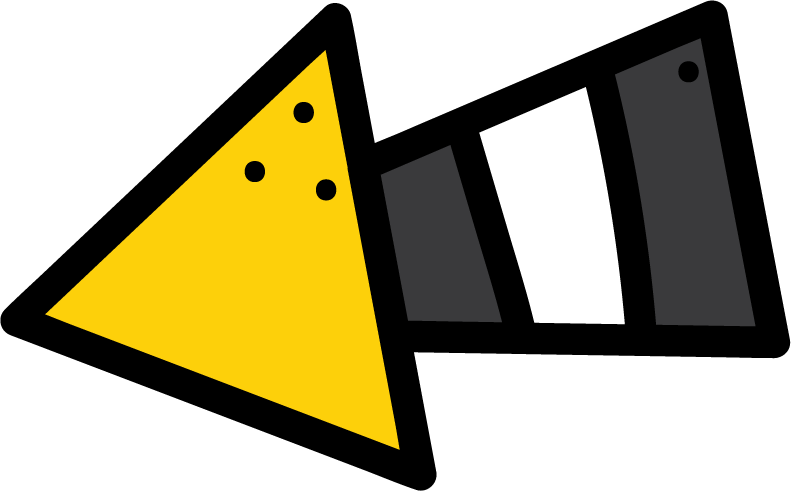 Moral Goal
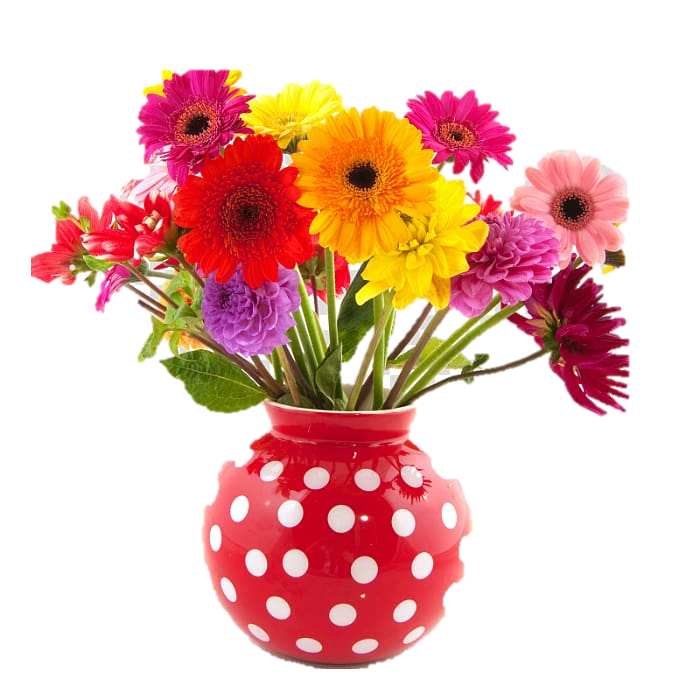 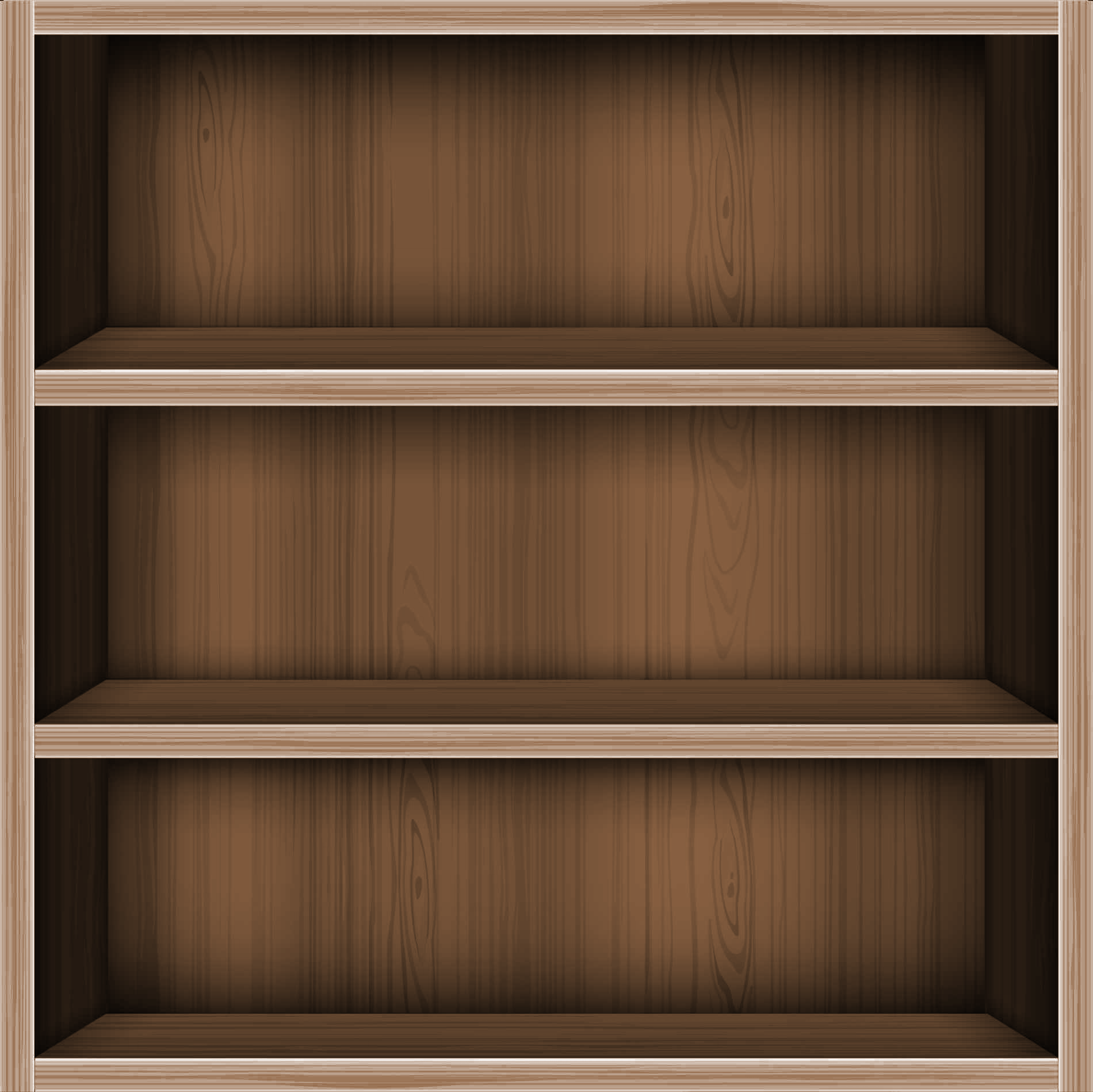 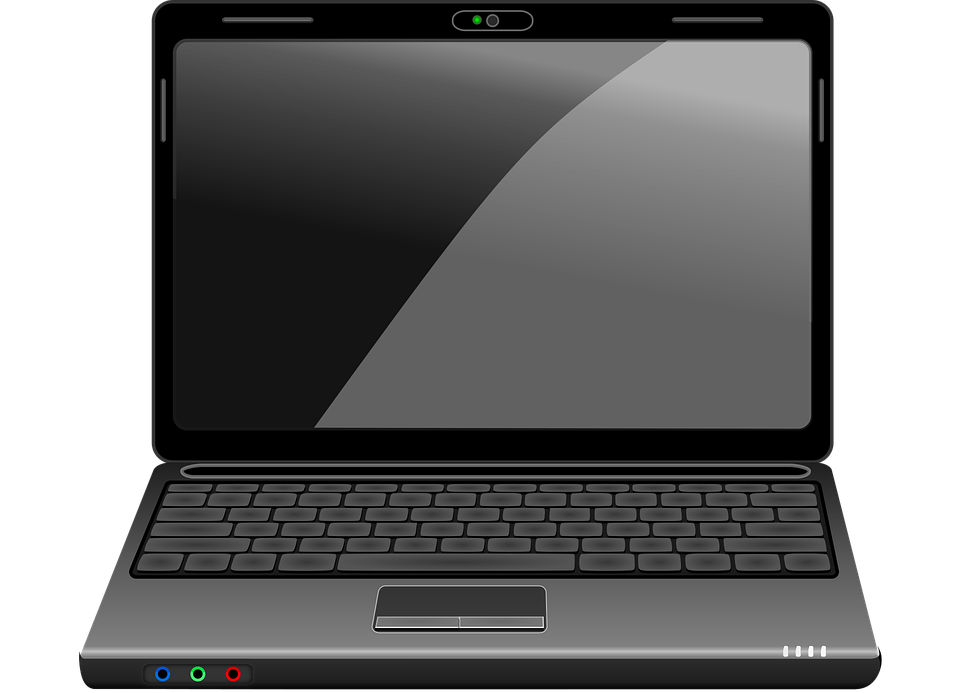 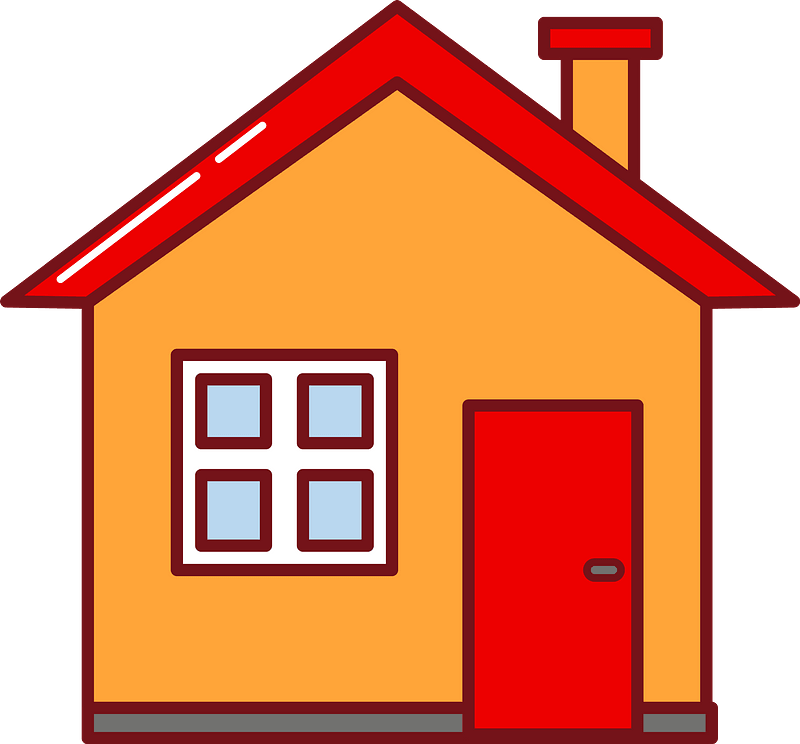 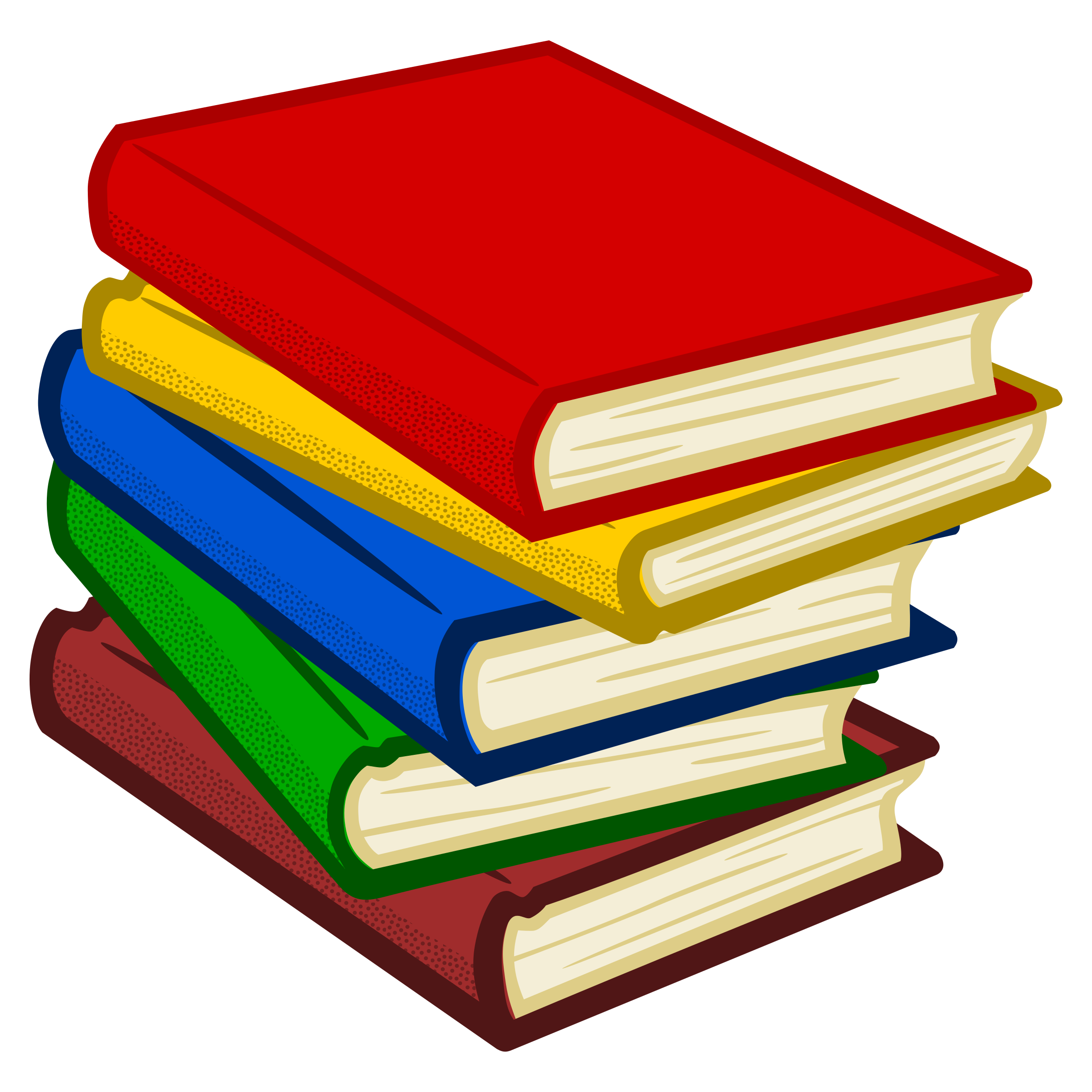 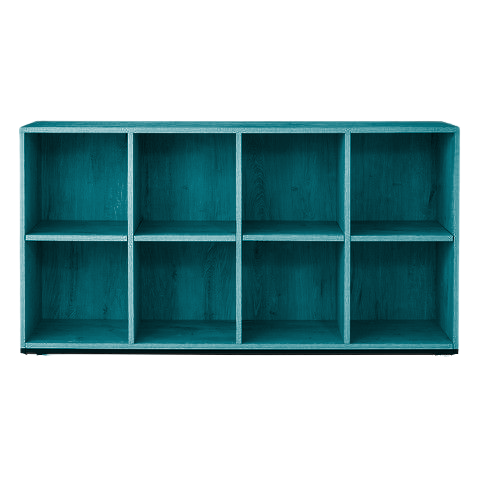 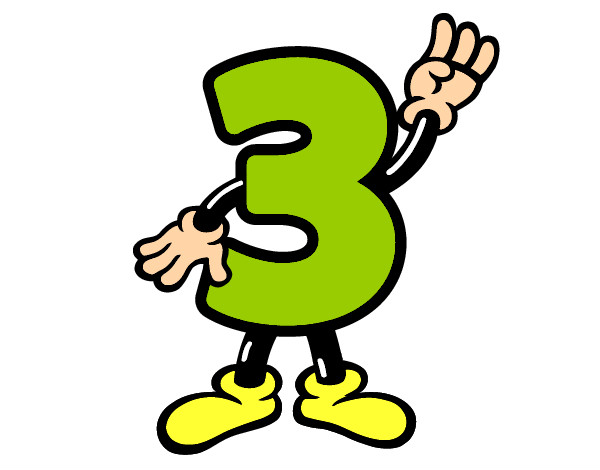 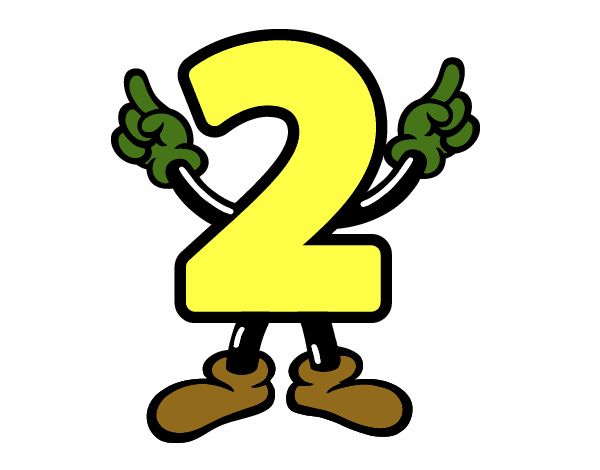 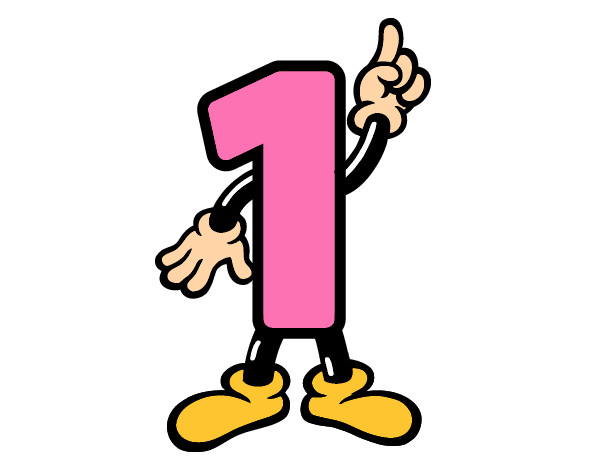 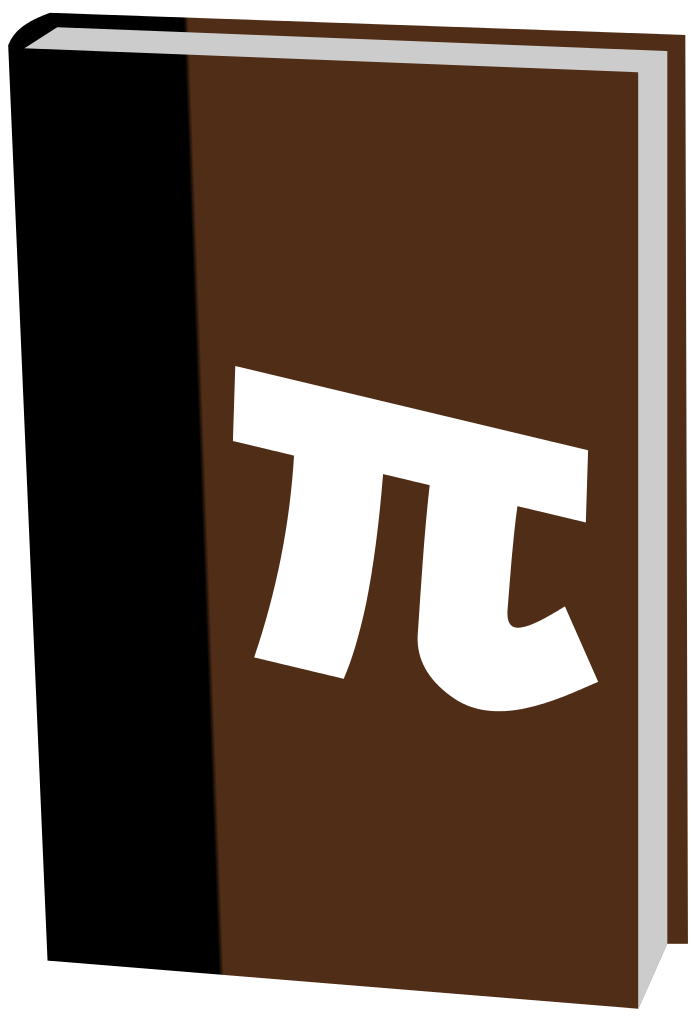 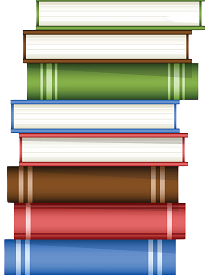 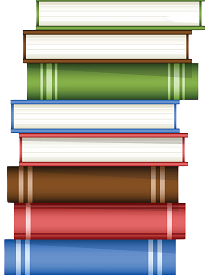 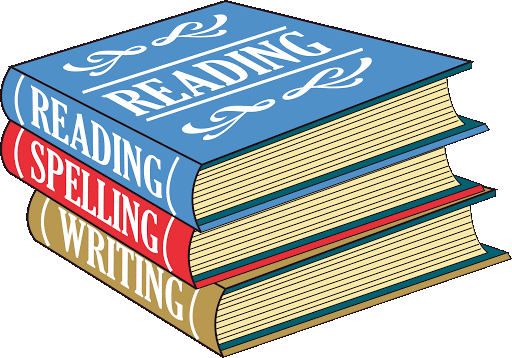 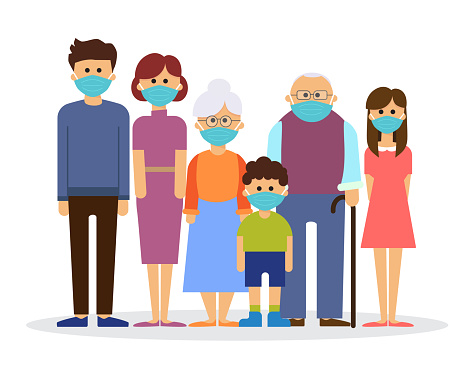 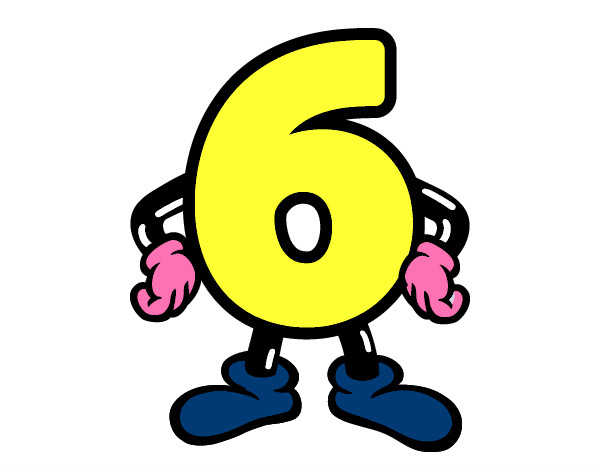 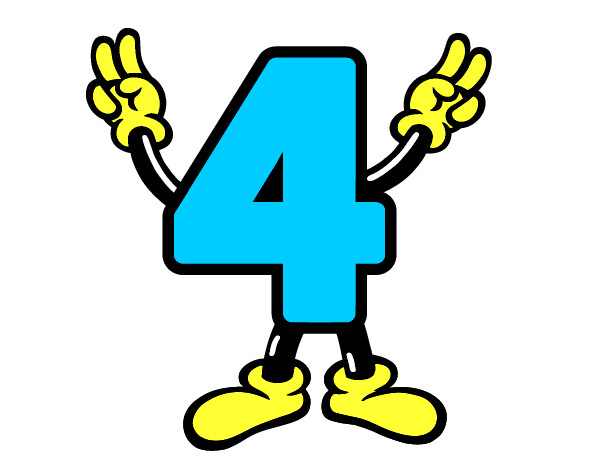 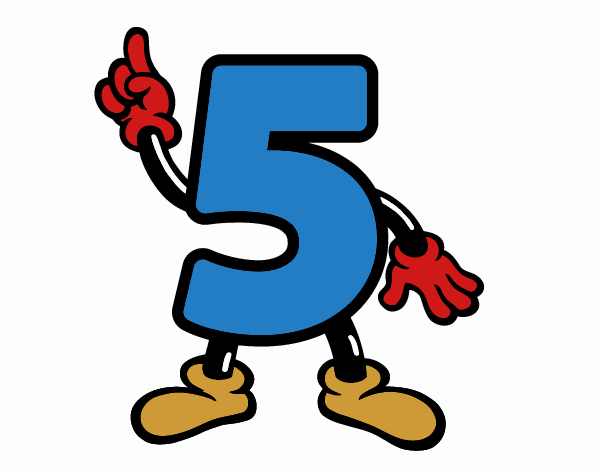 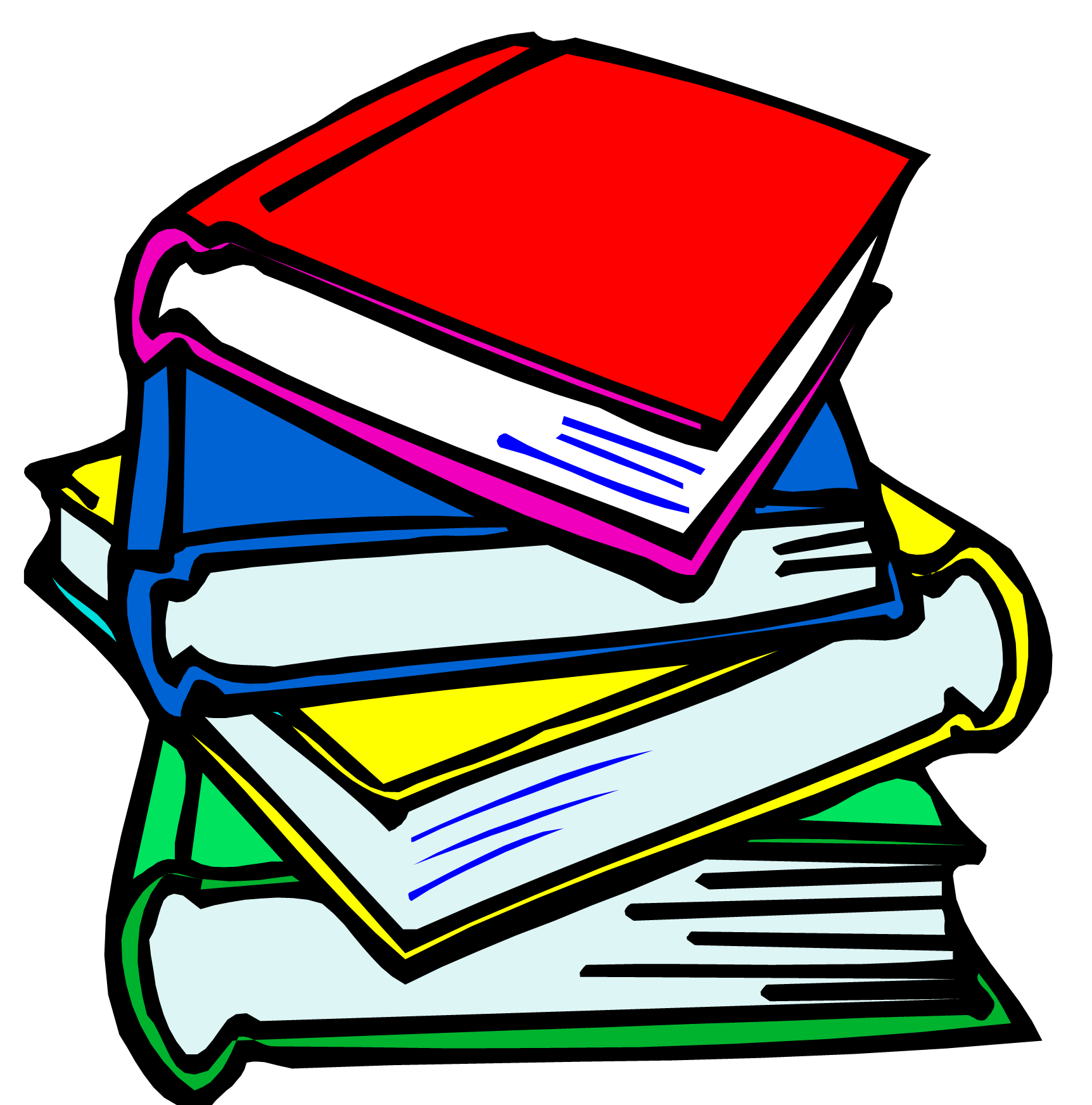 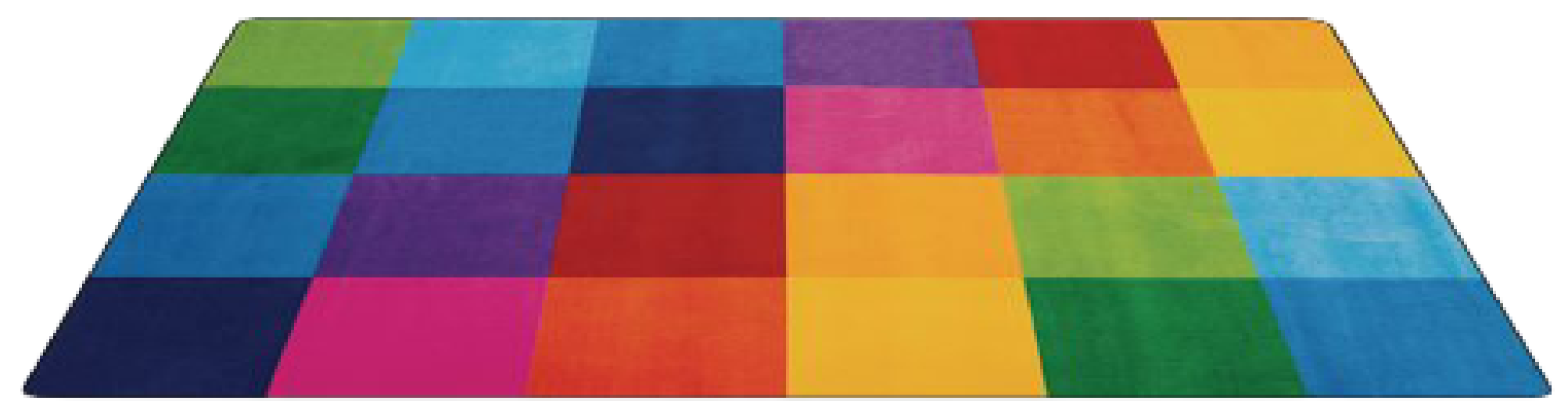 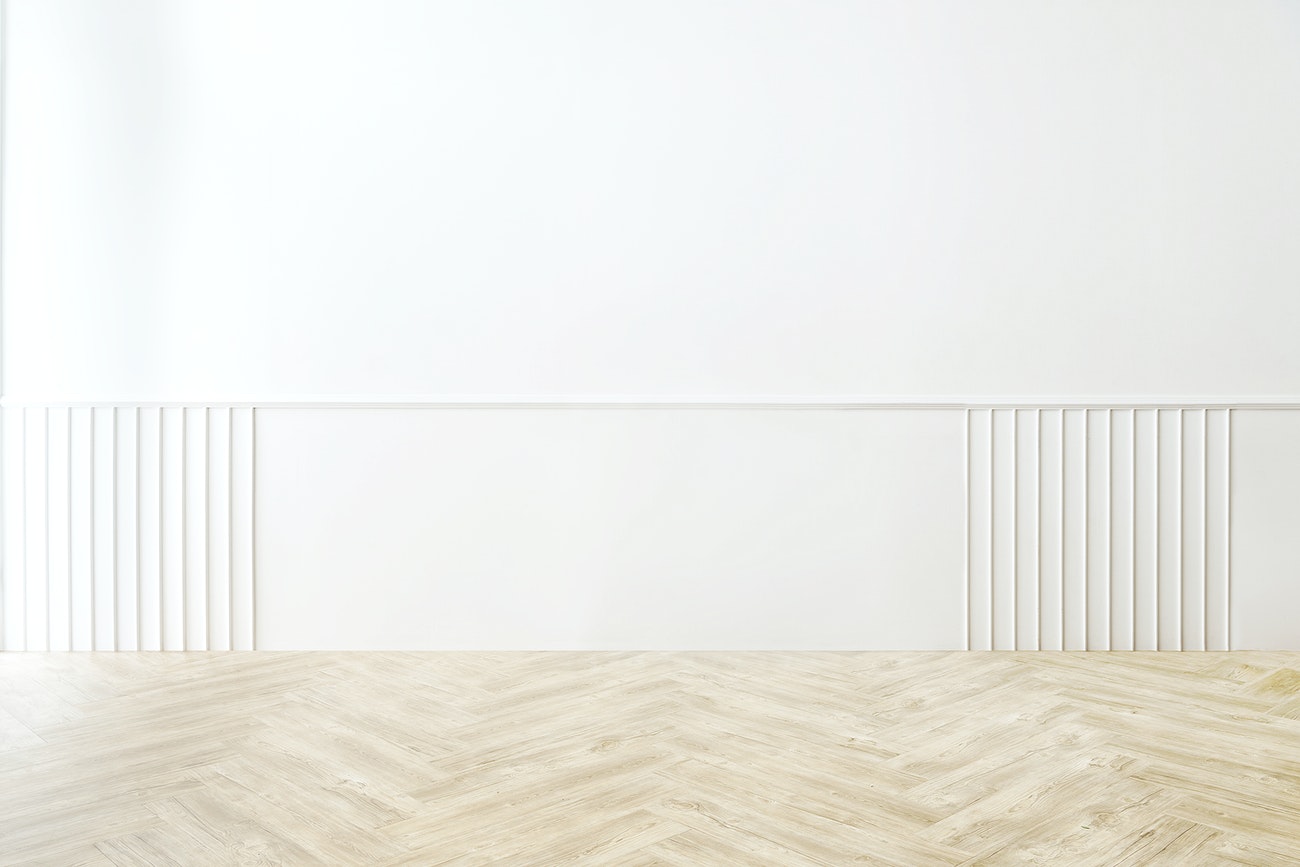 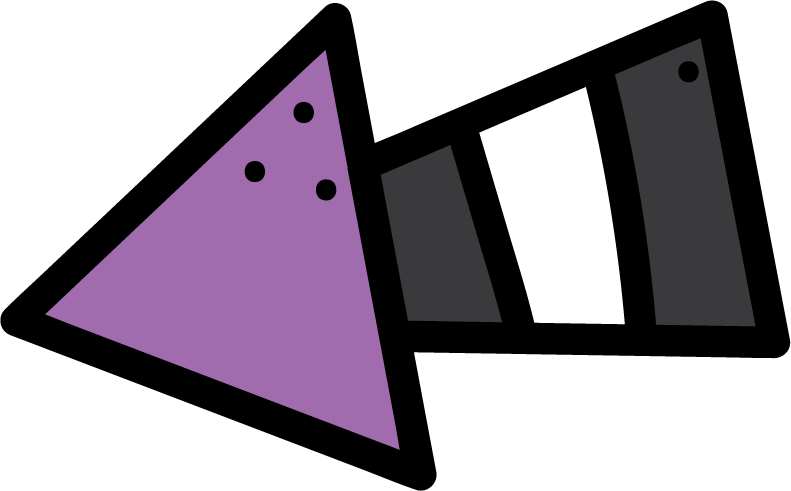 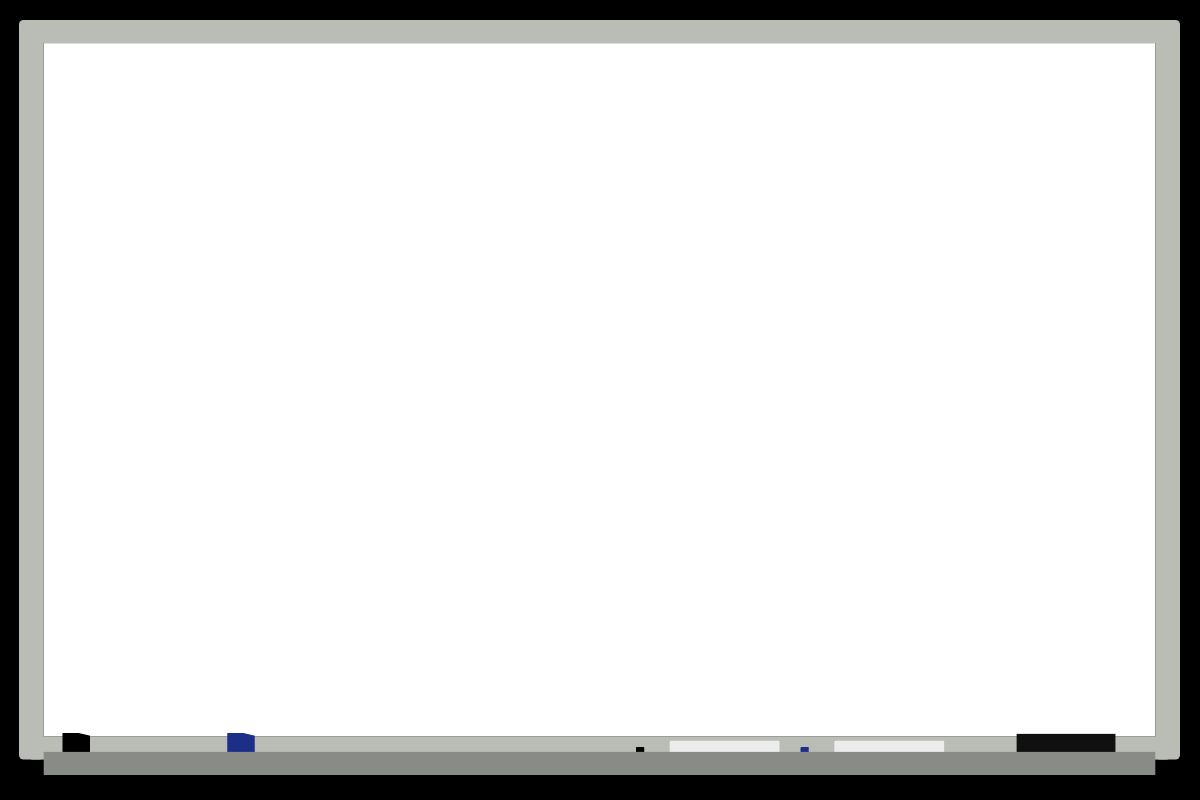 KSA National Anthem
Classroom Rules
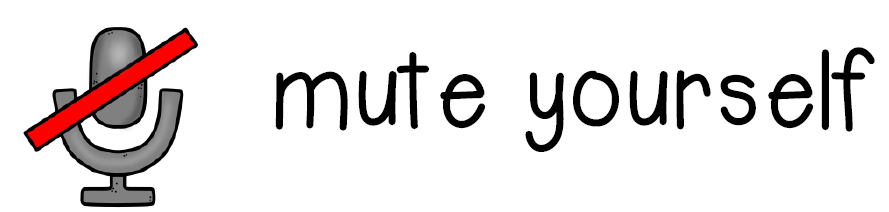 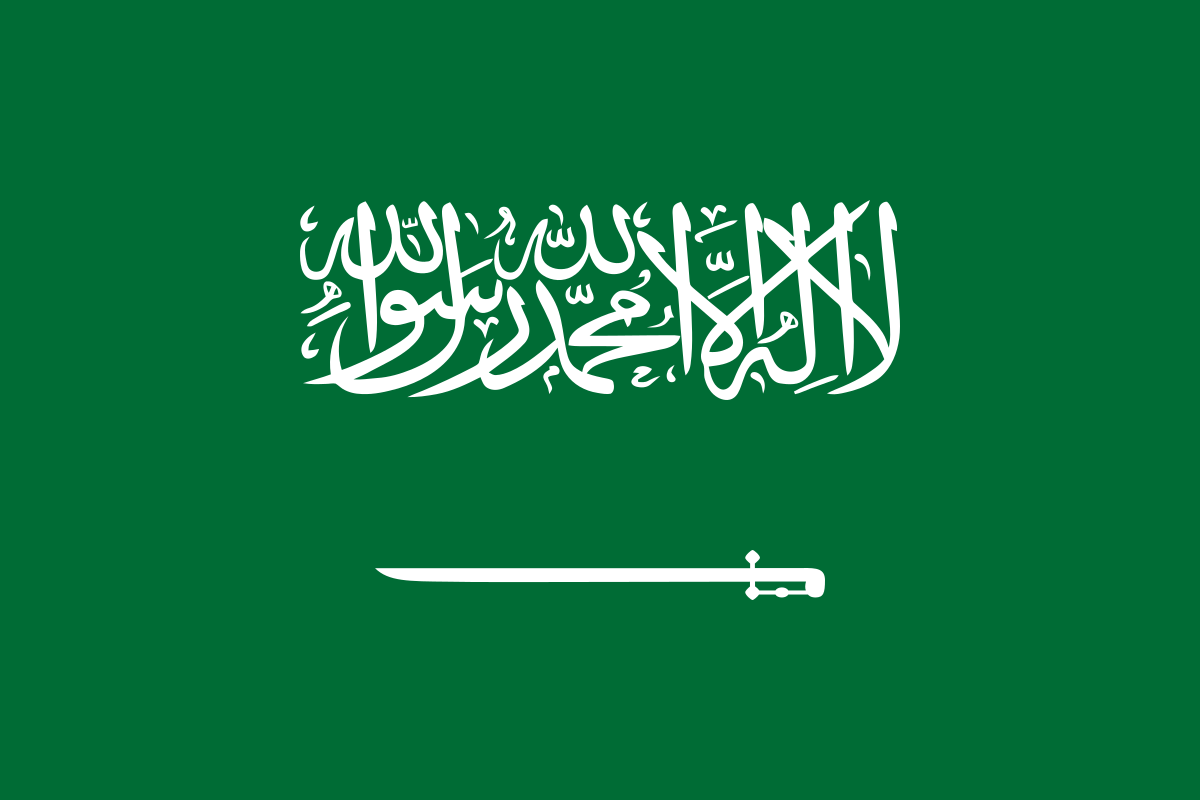 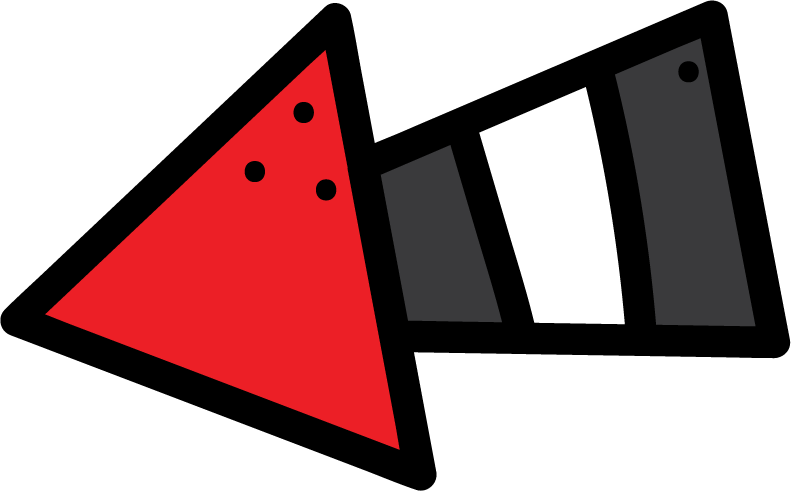 Warm Up
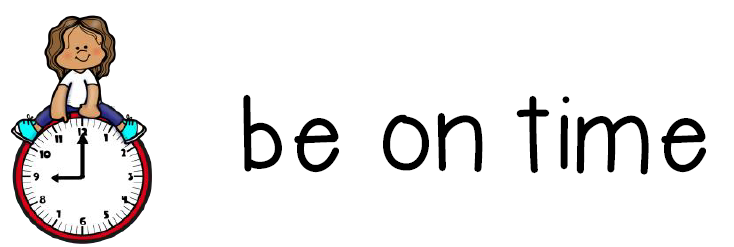 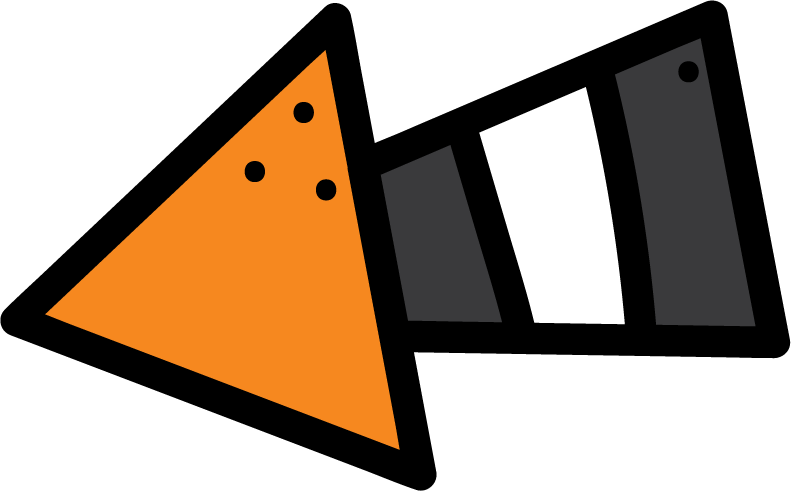 Main lesson
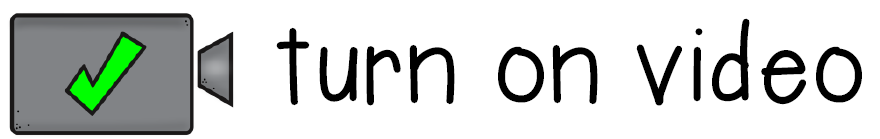 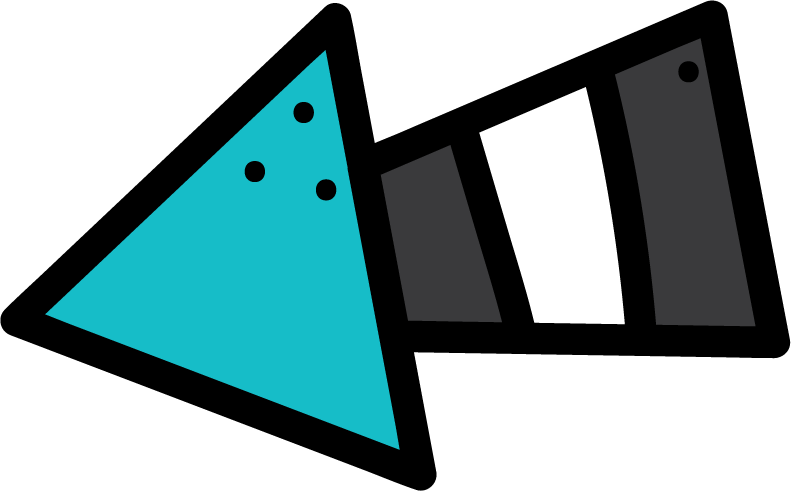 Fun Time
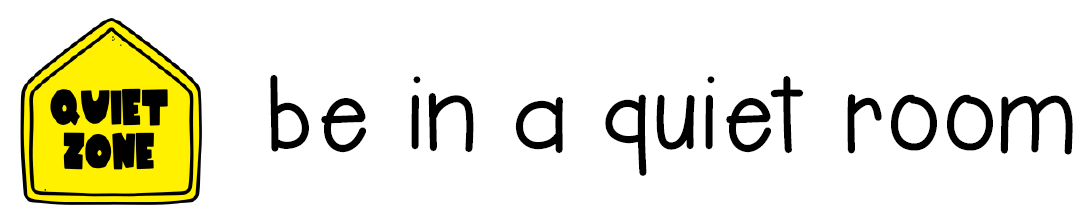 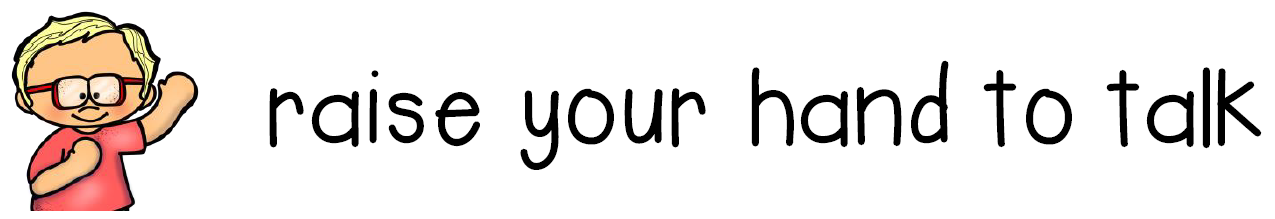 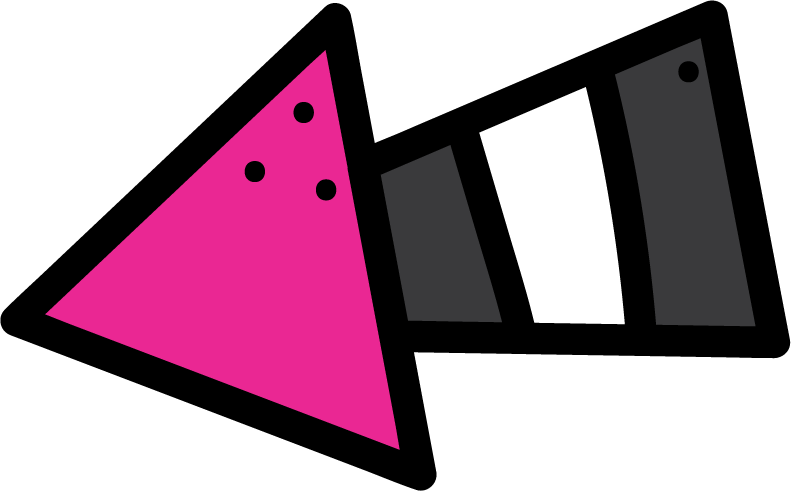 work book
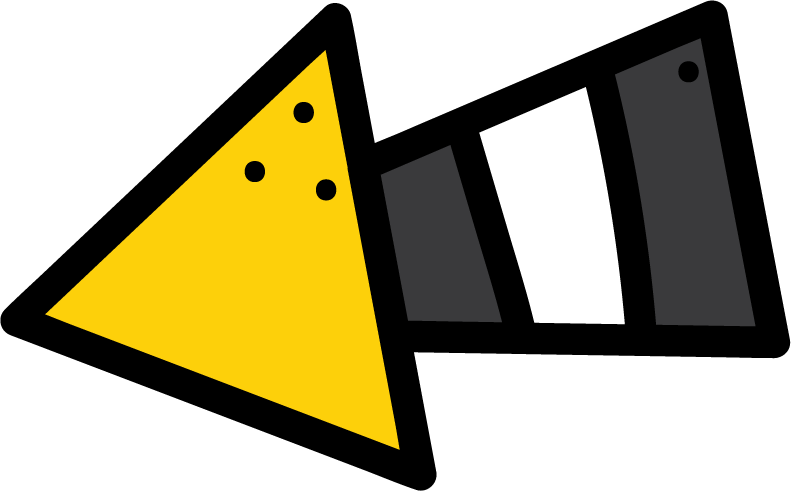 Moral Goal
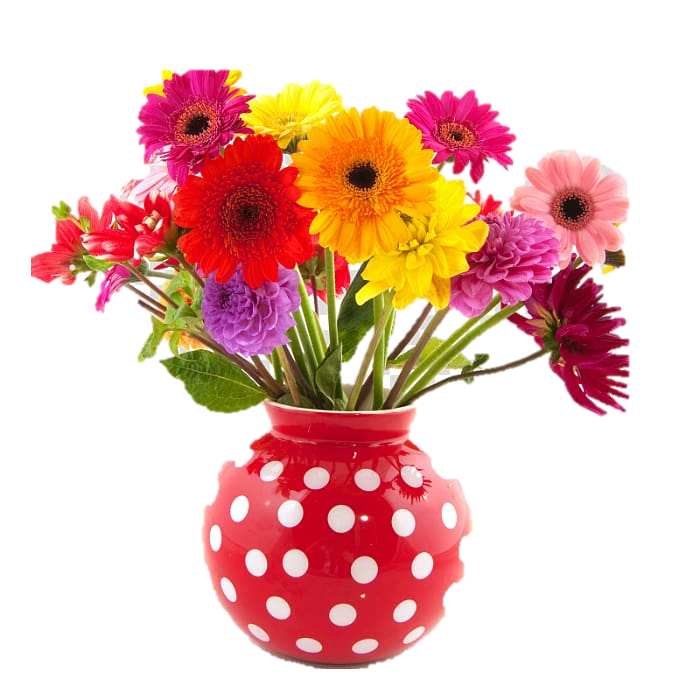 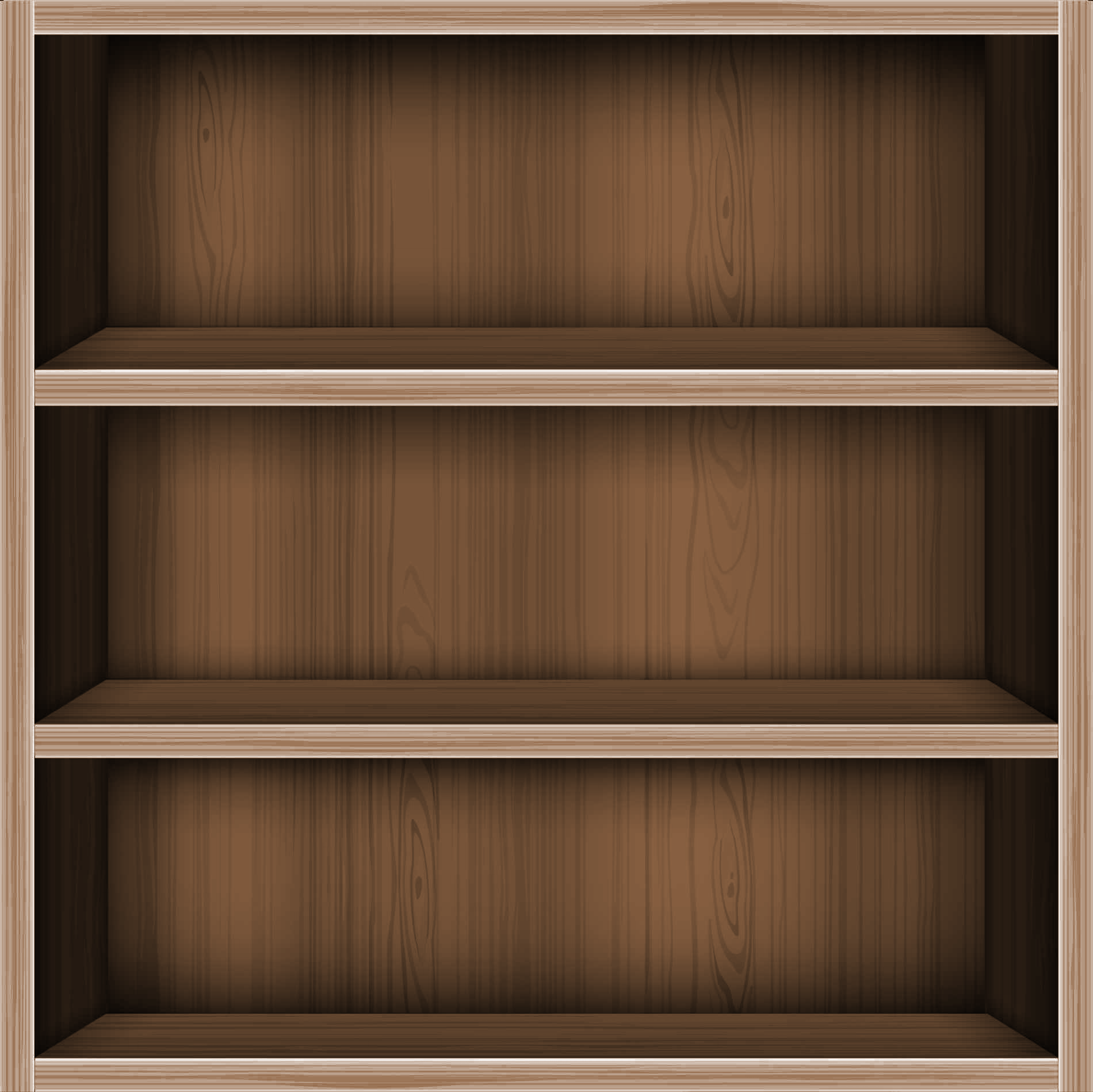 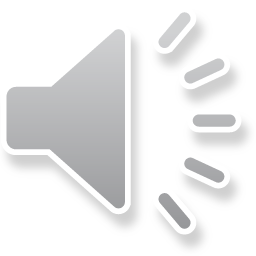 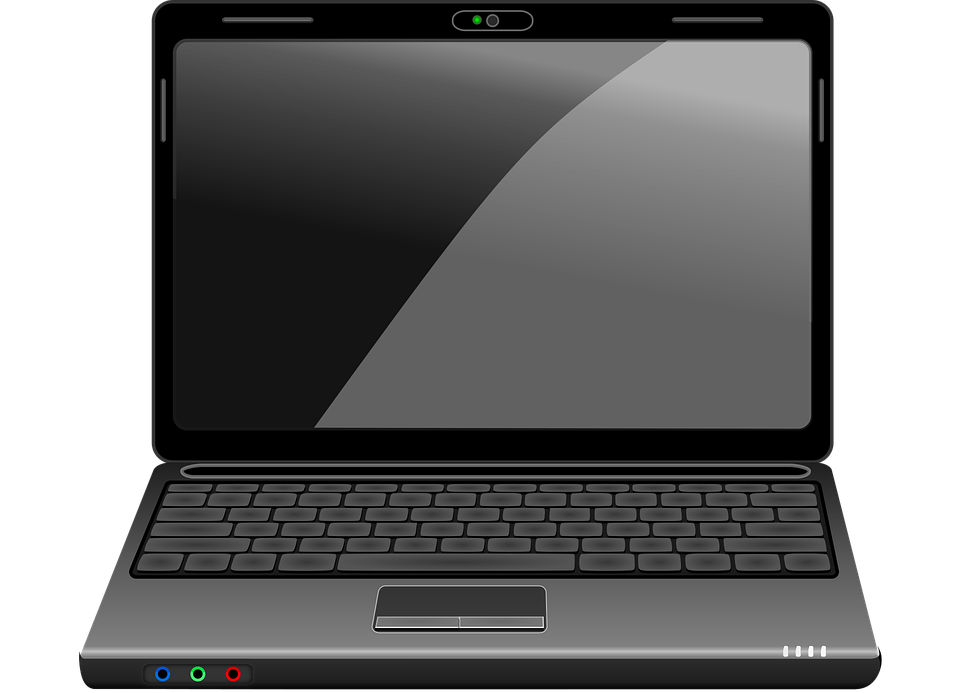 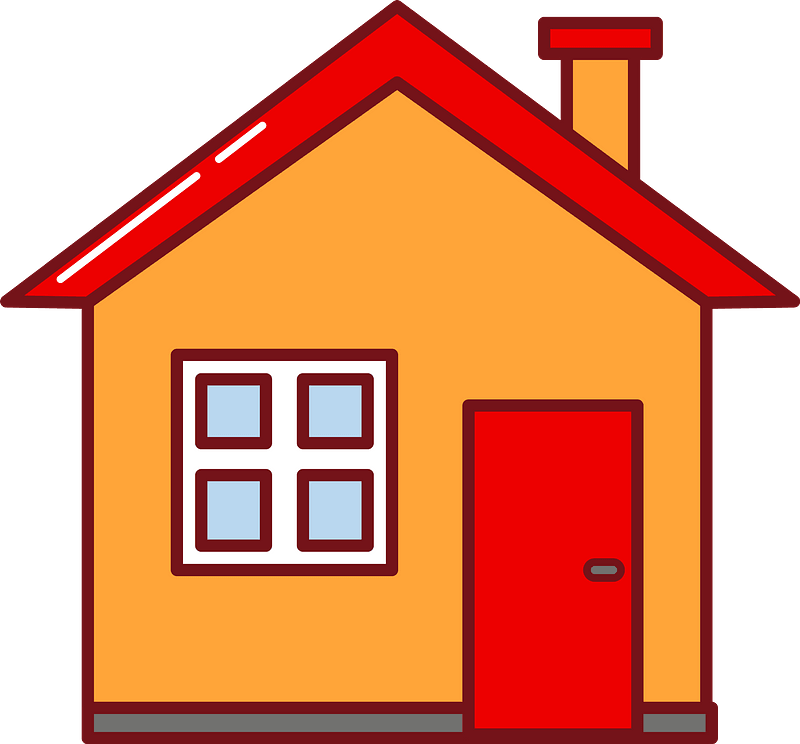 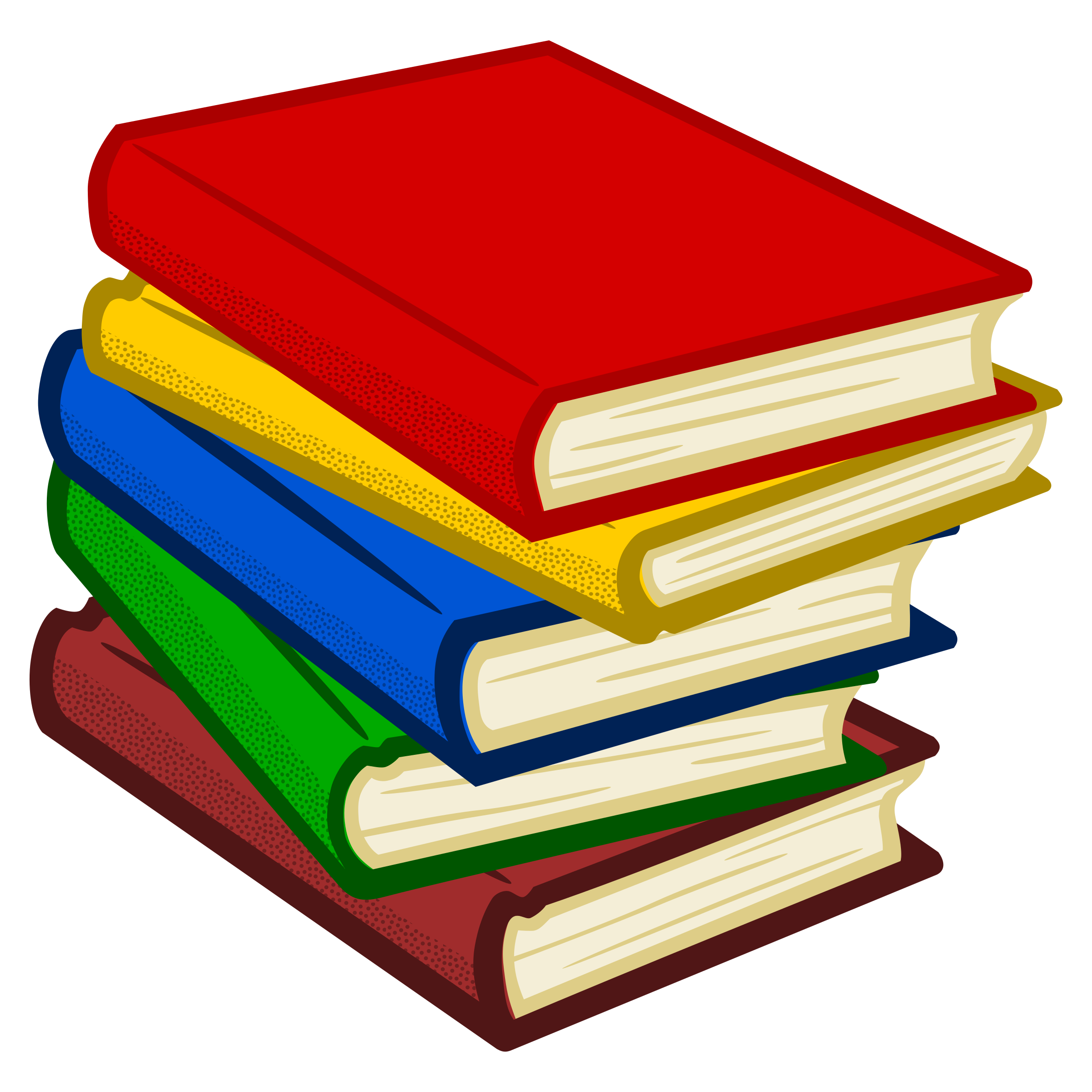 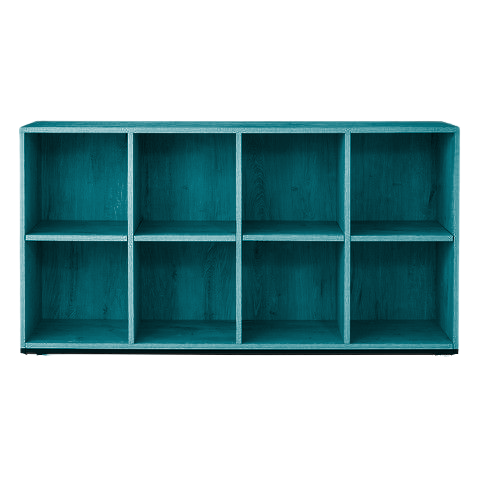 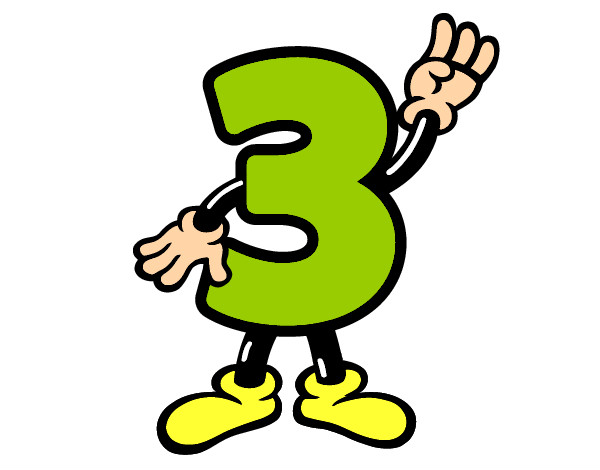 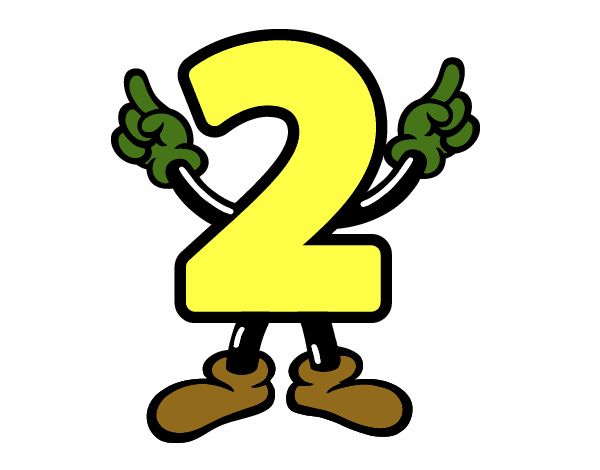 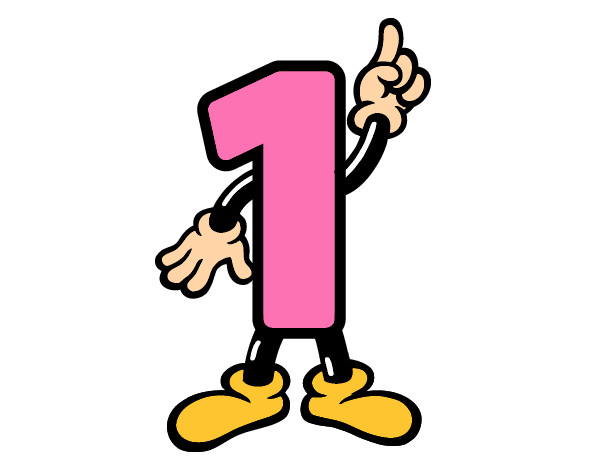 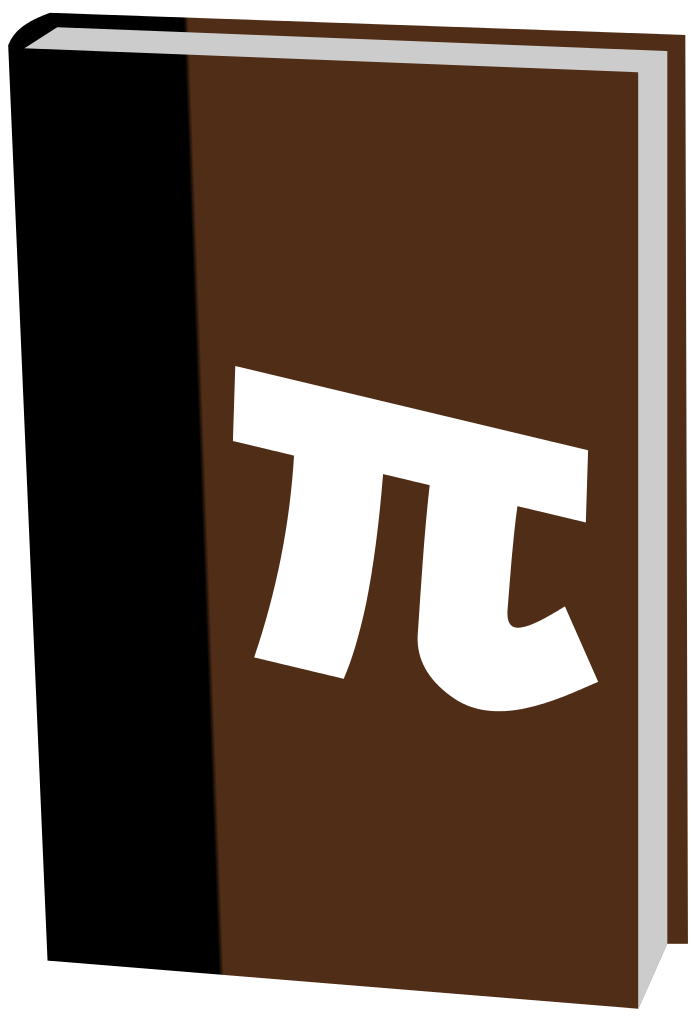 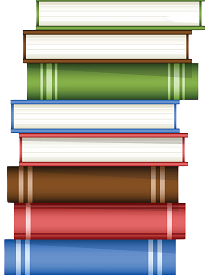 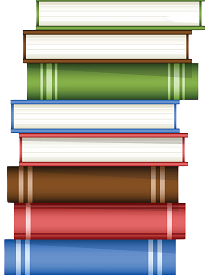 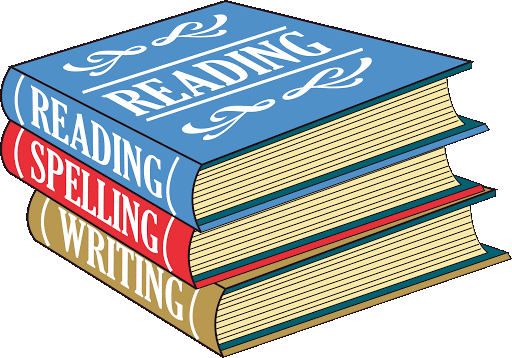 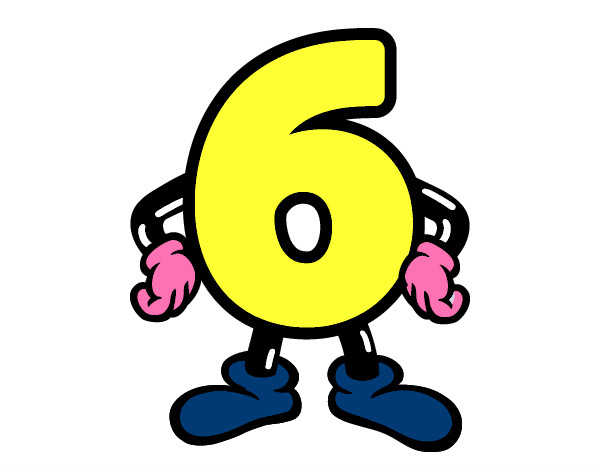 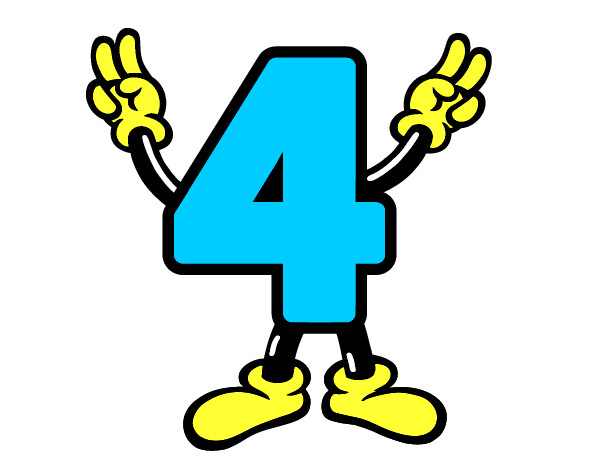 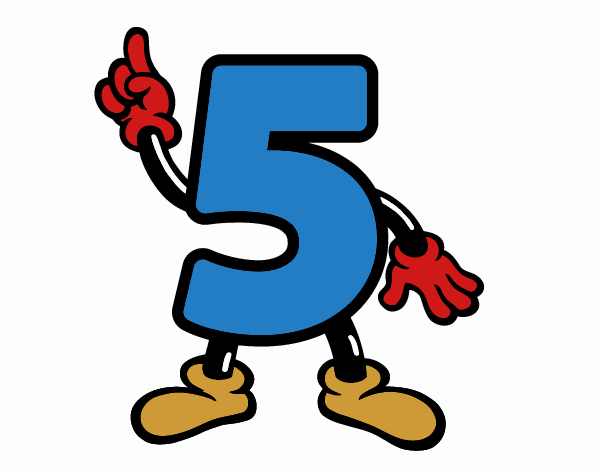 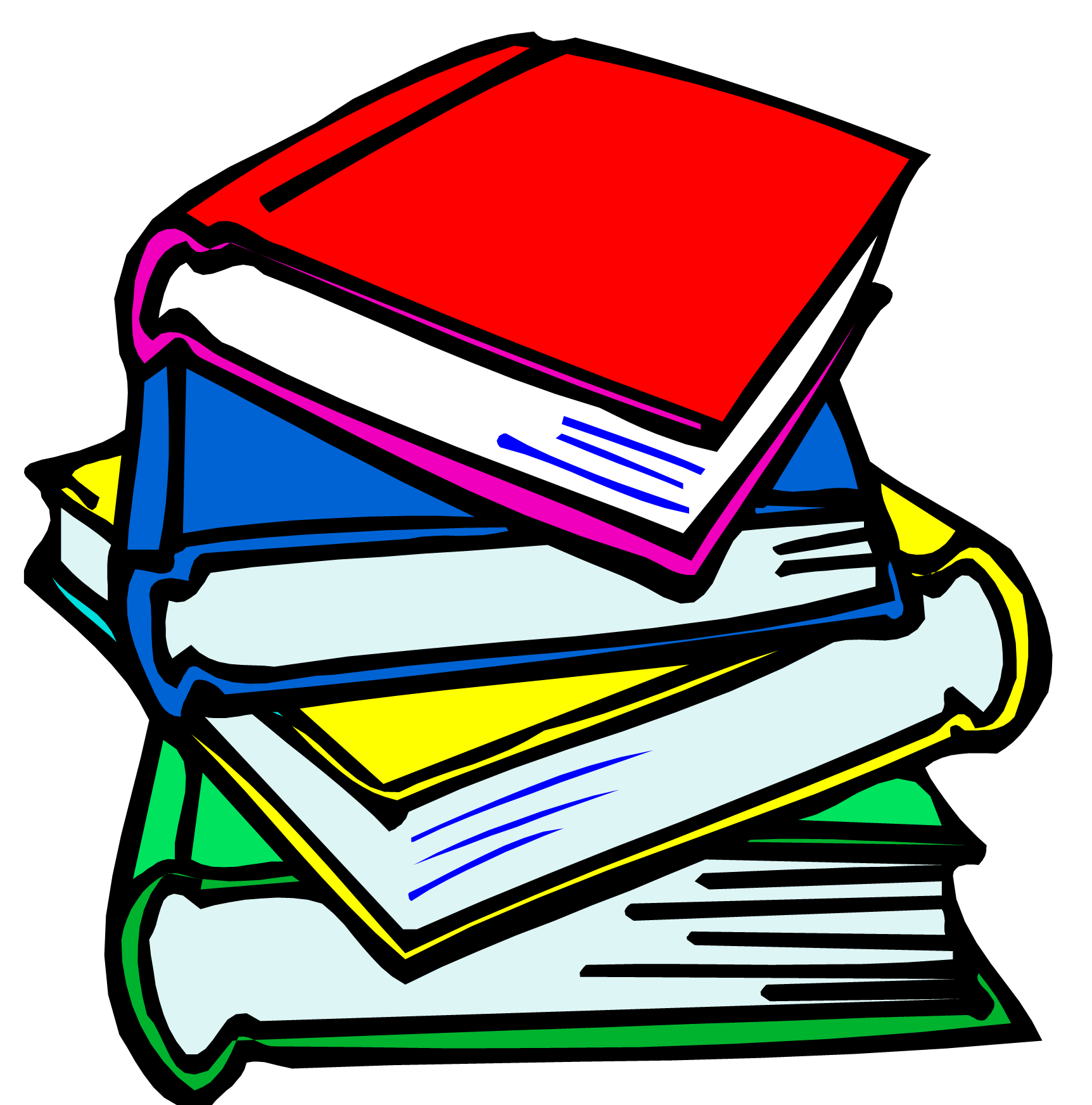 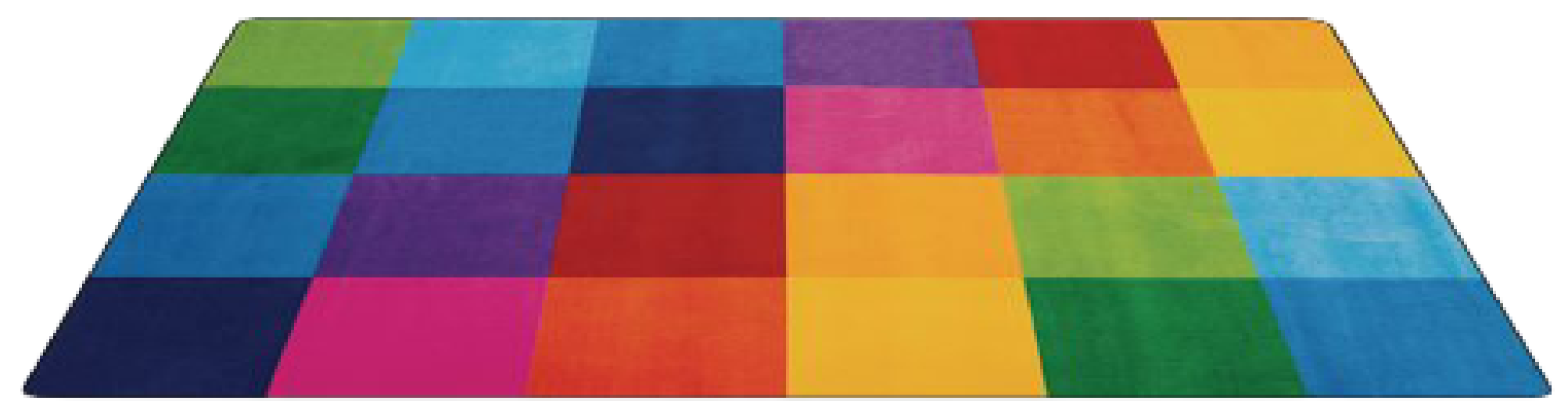 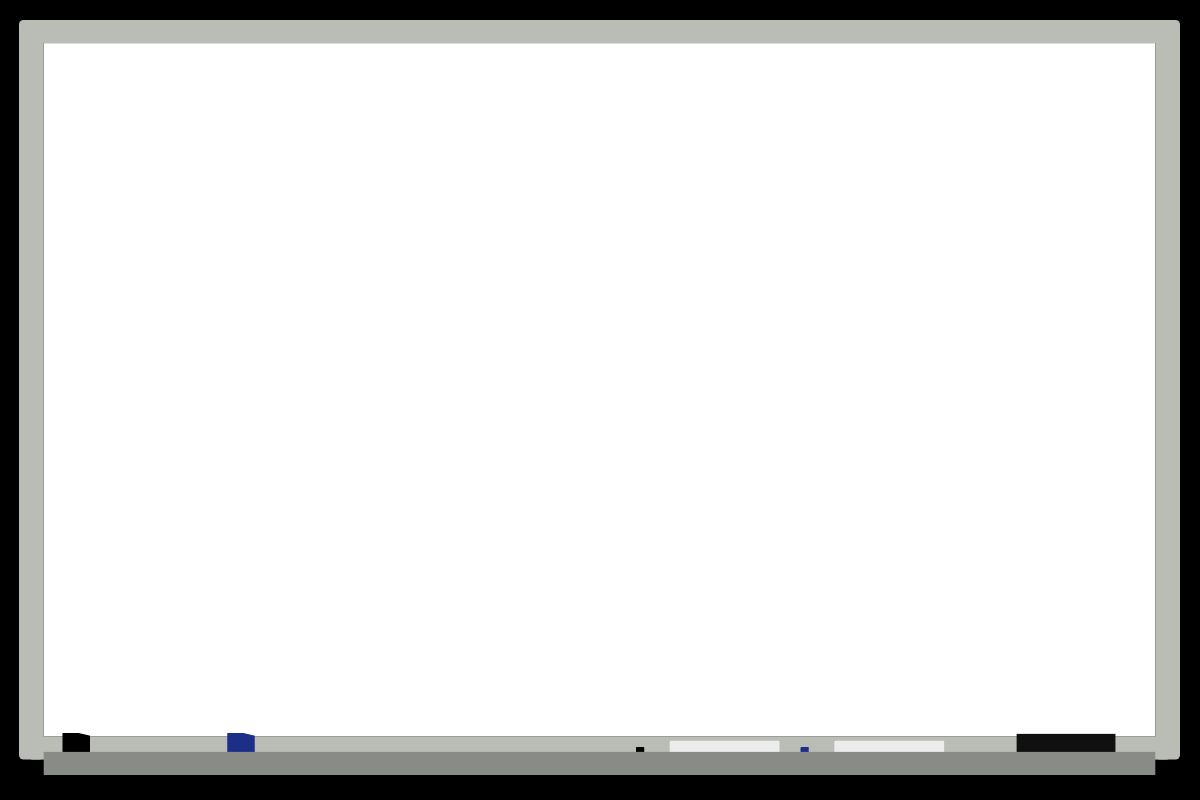 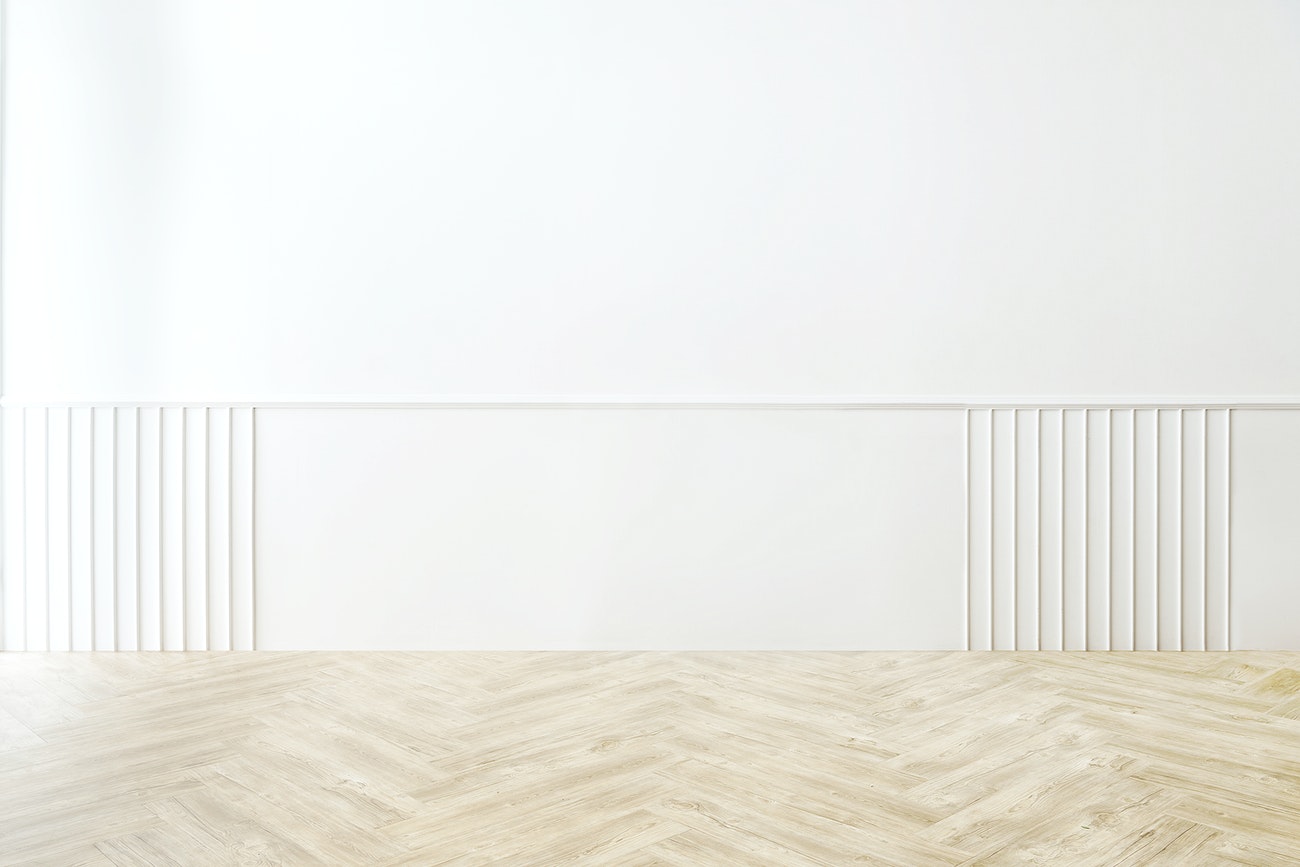 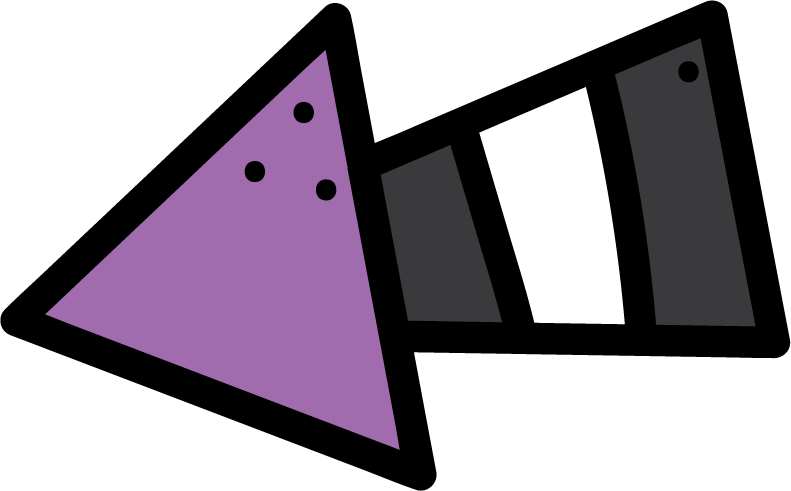 KSA National Anthem
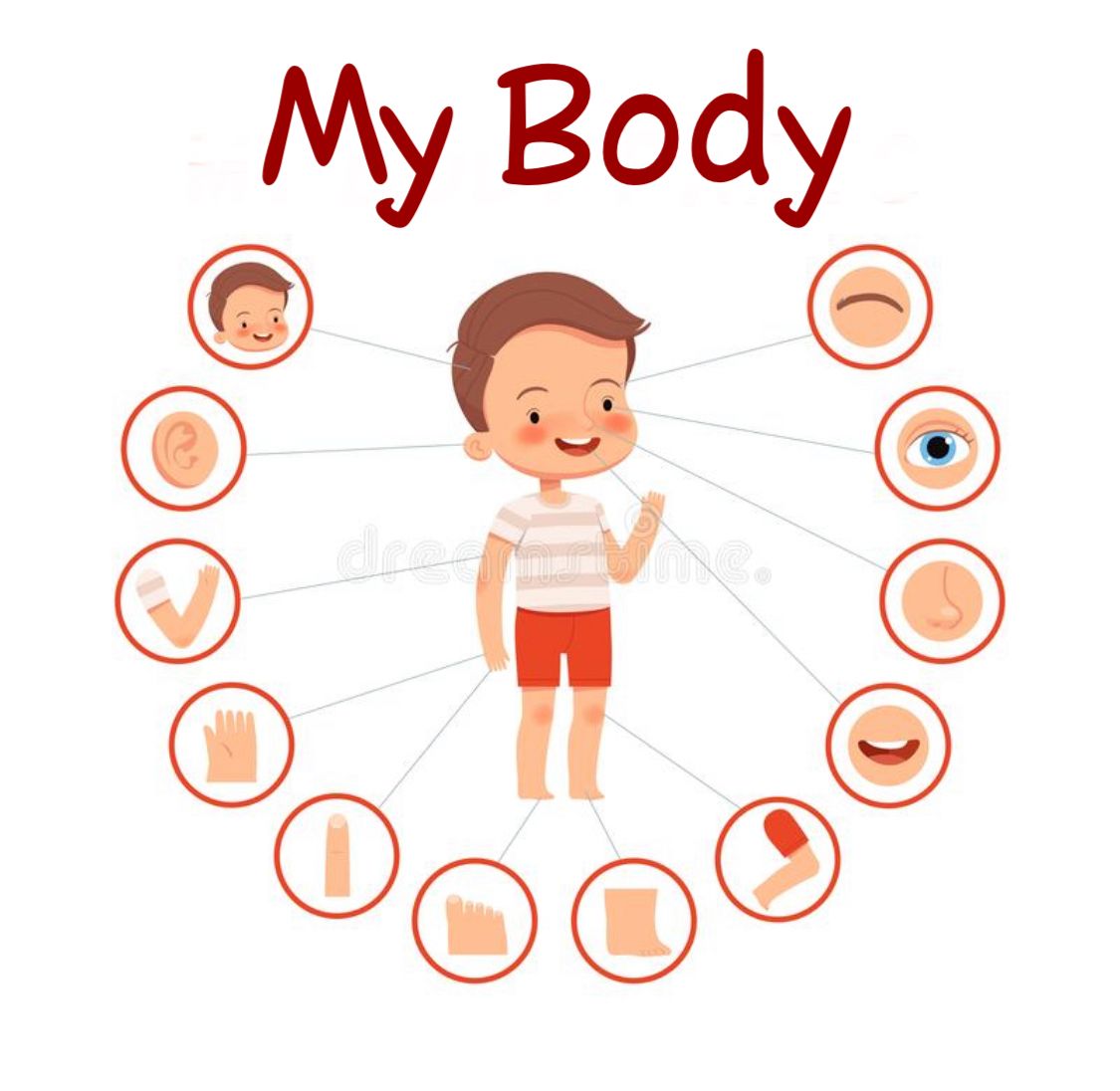 Classroom Rules
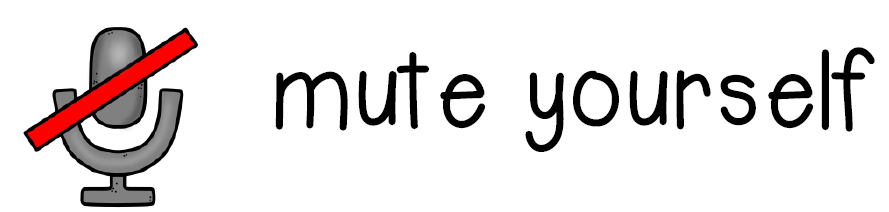 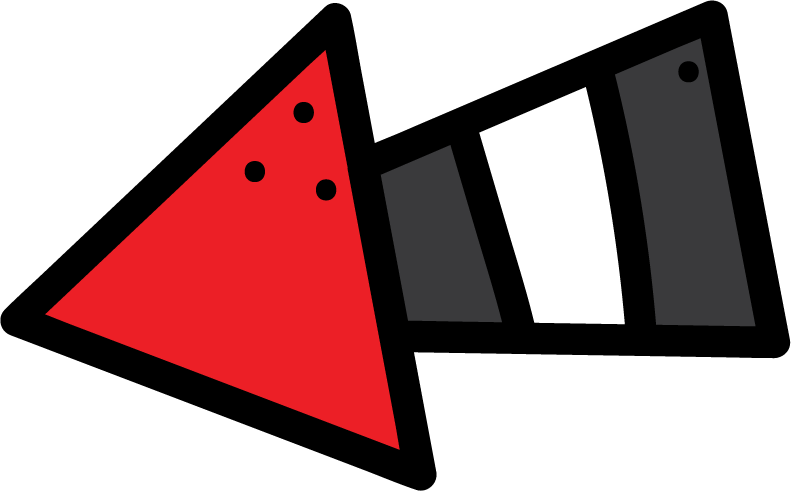 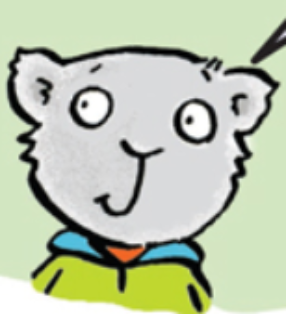 Warm up
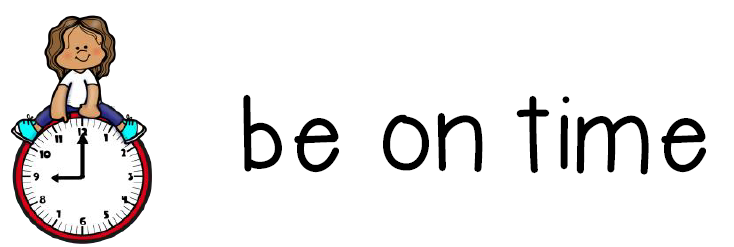 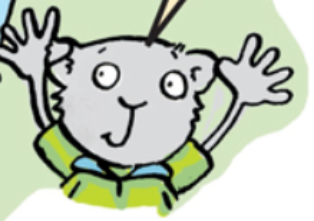 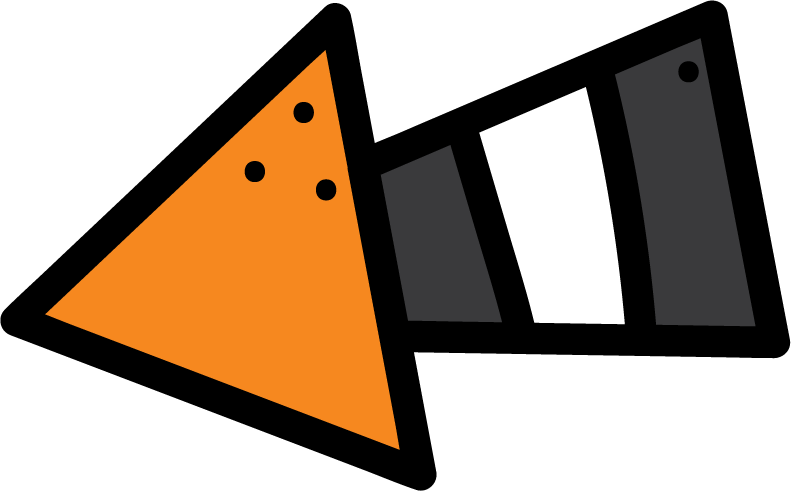 Main lesson
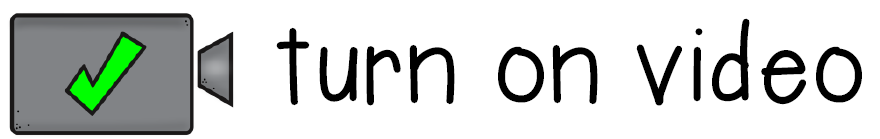 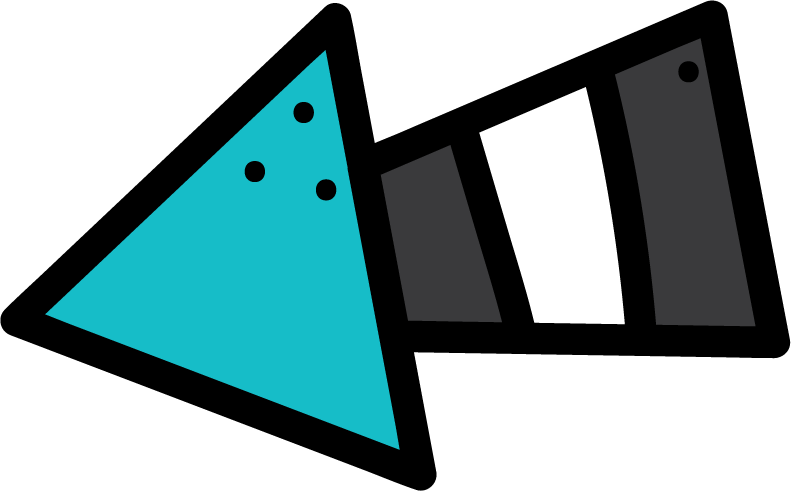 Fun Time
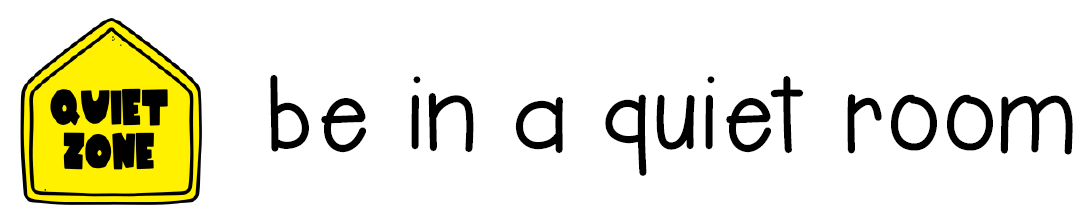 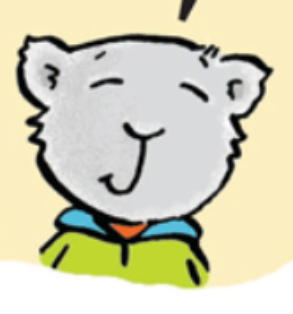 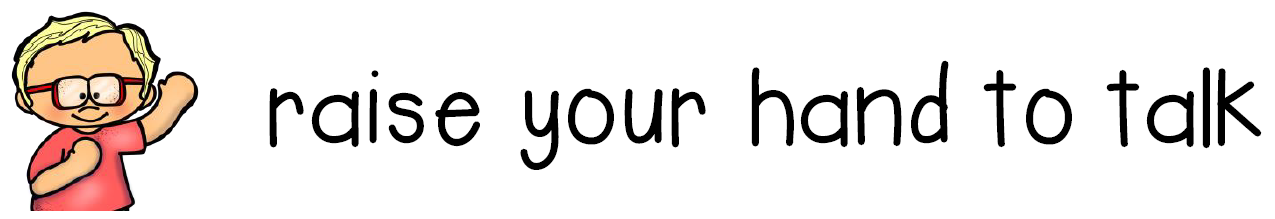 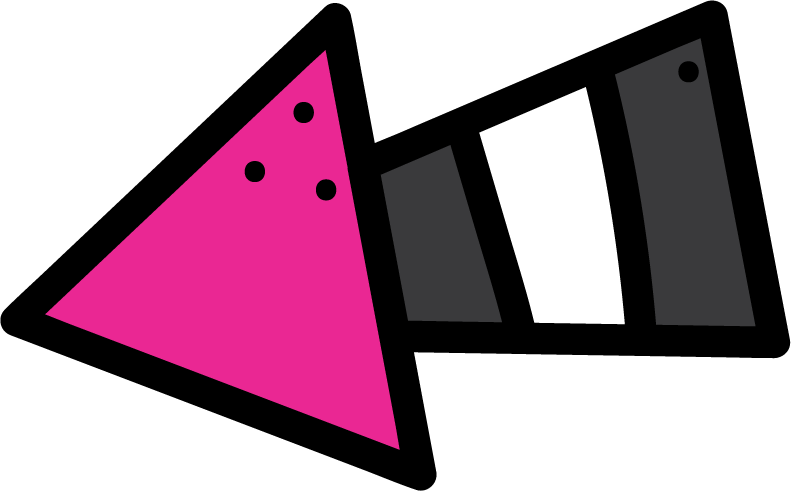 work book
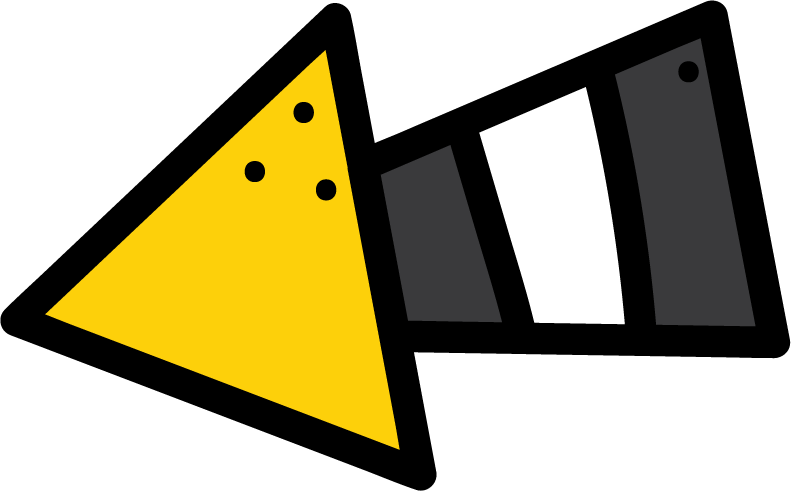 Moral Goal
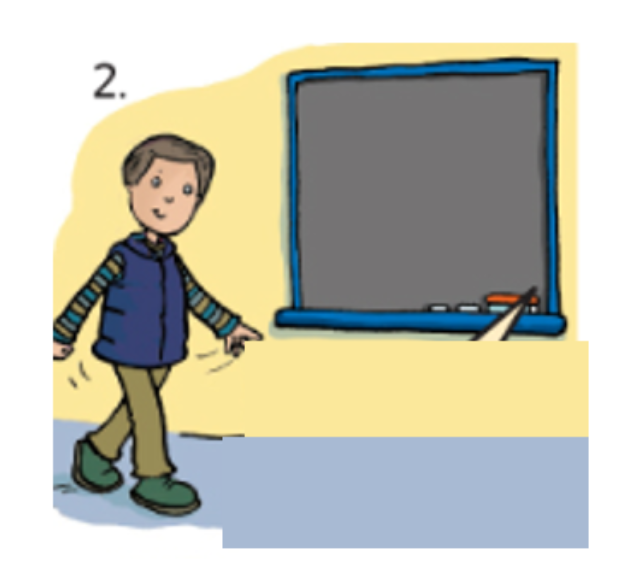 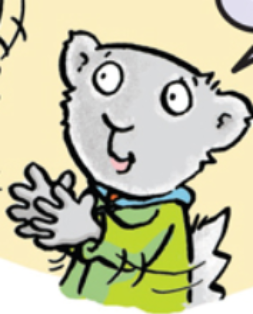 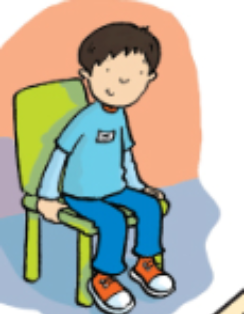 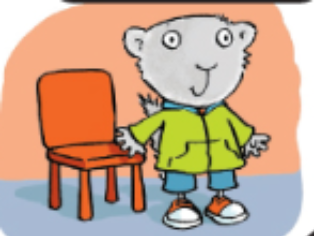 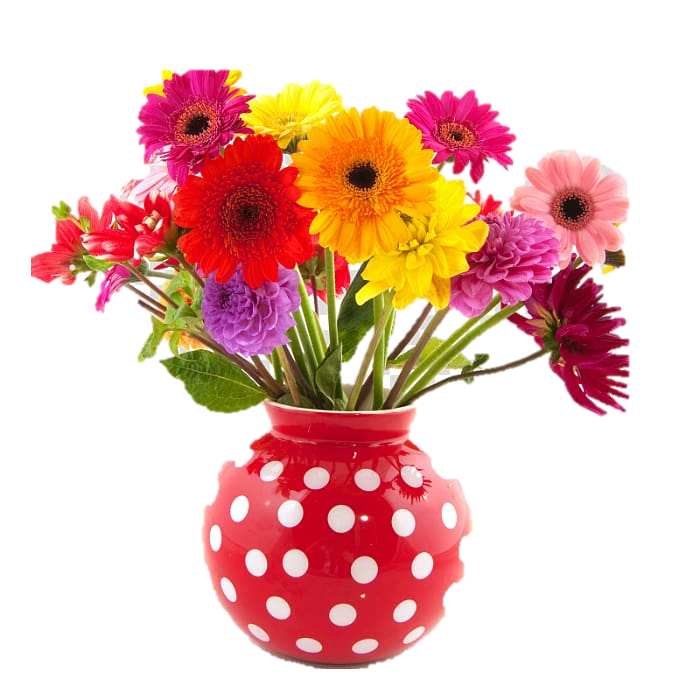 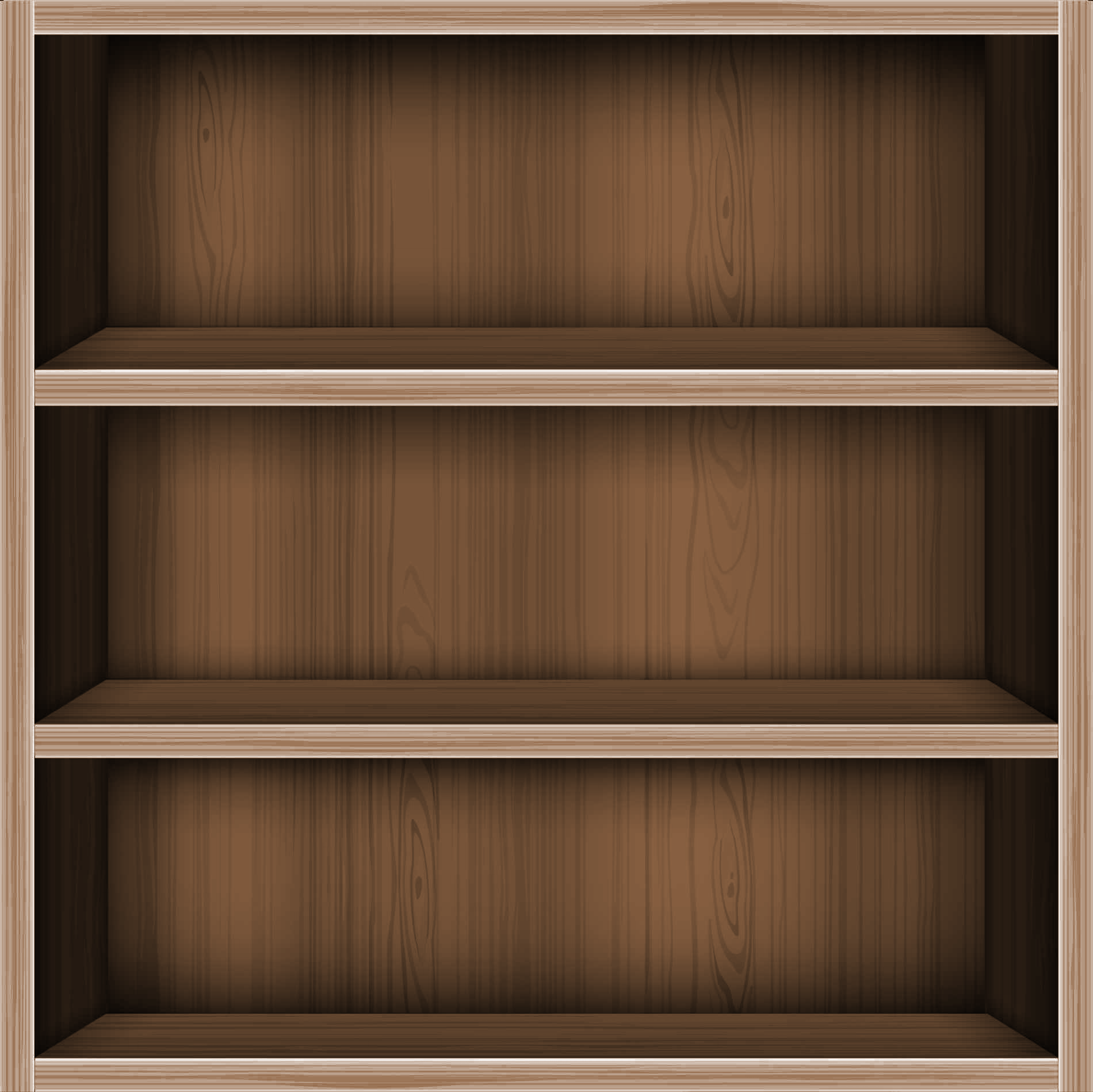 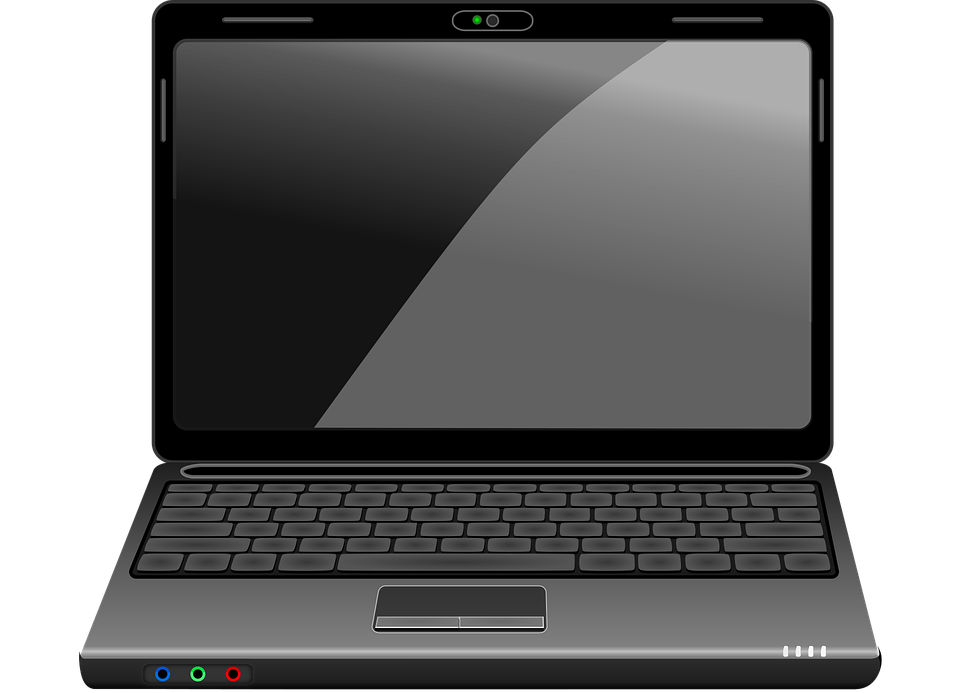 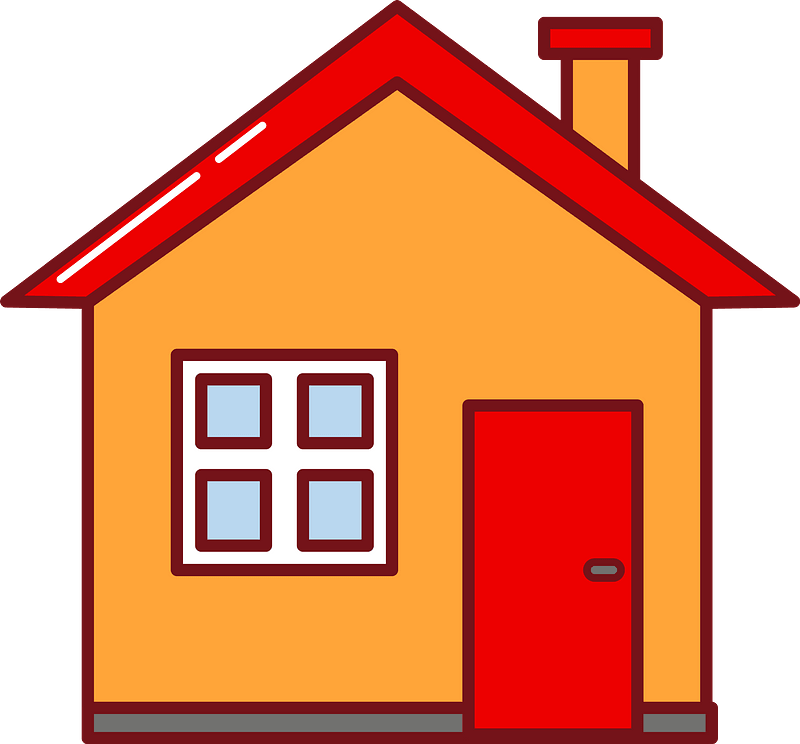 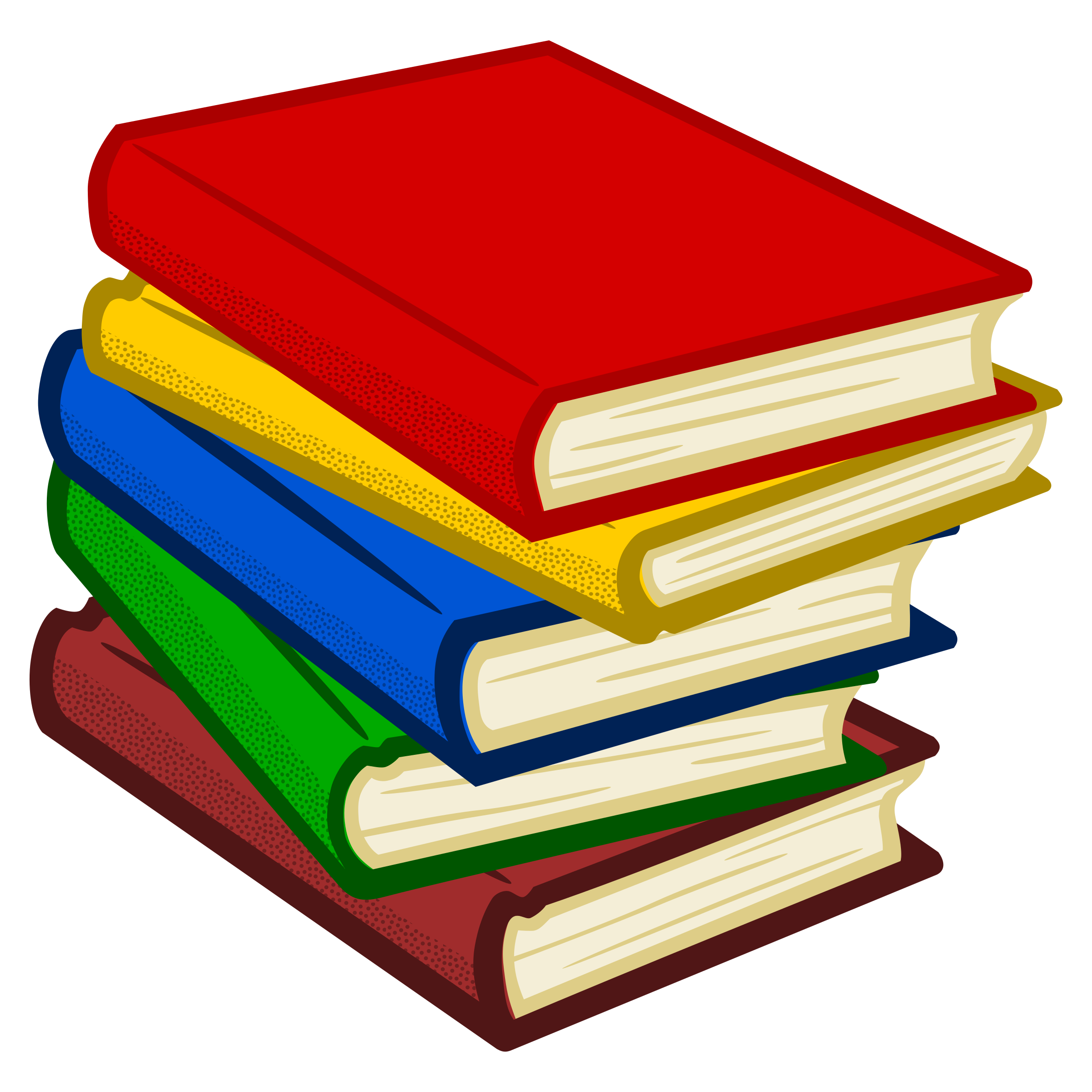 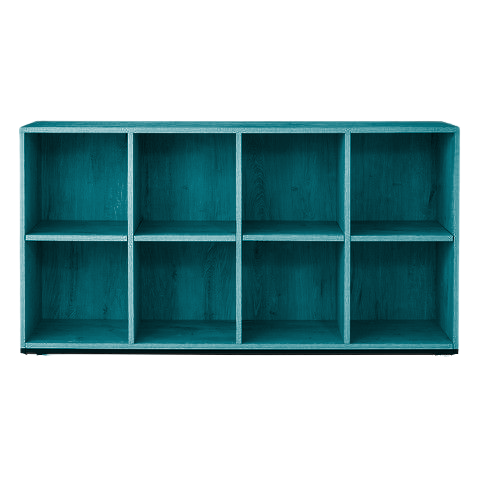 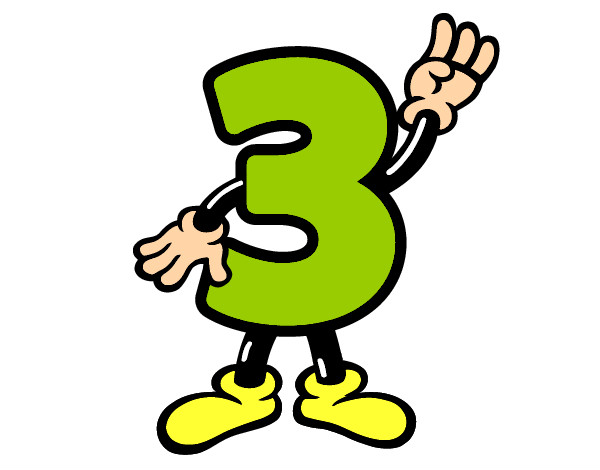 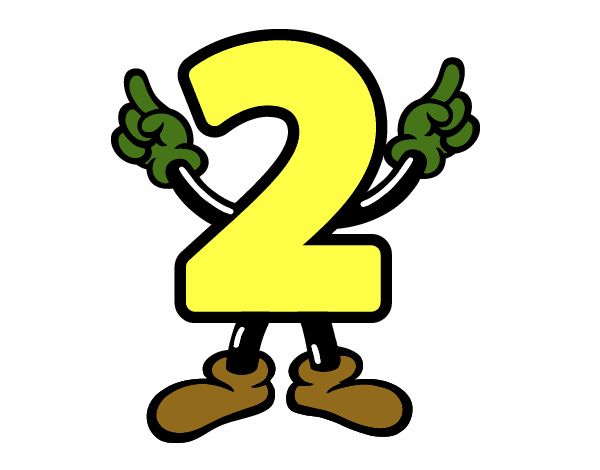 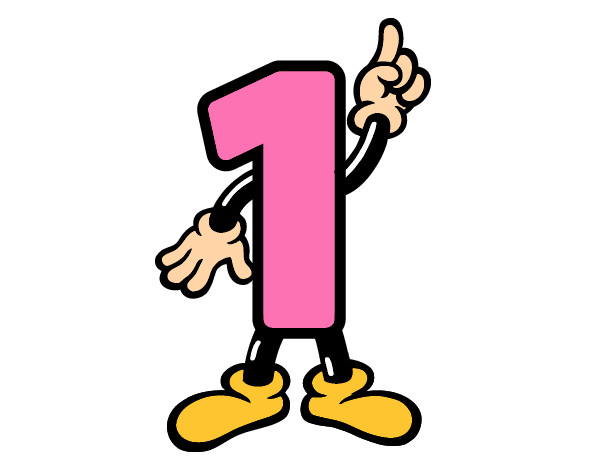 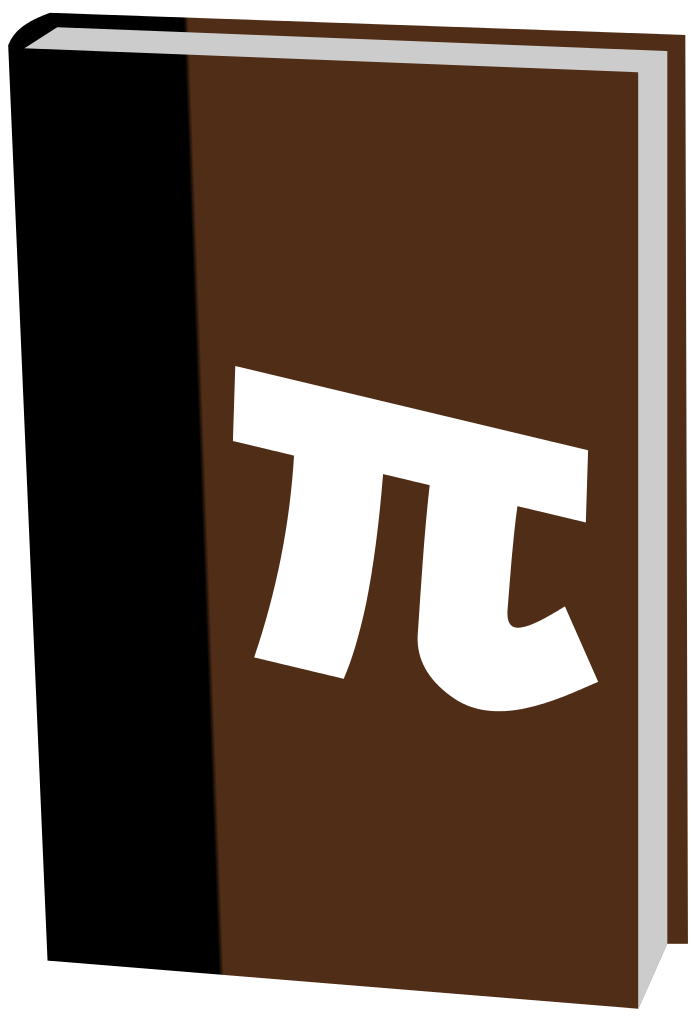 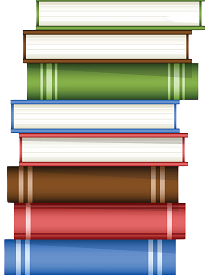 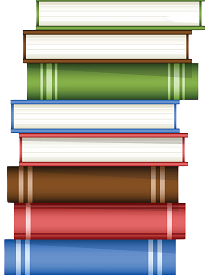 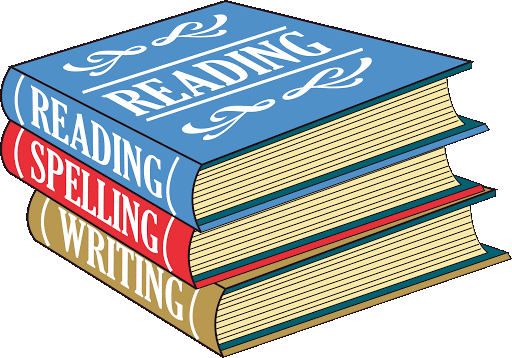 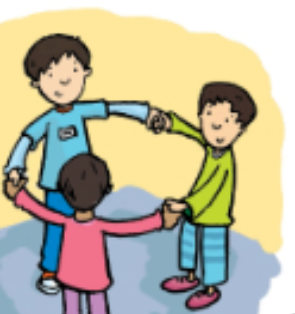 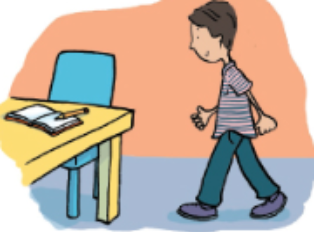 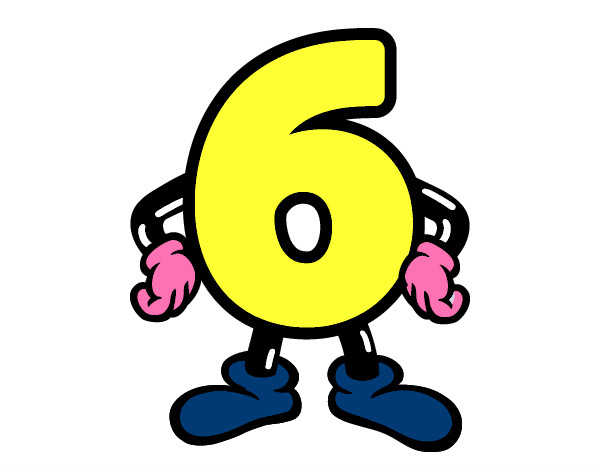 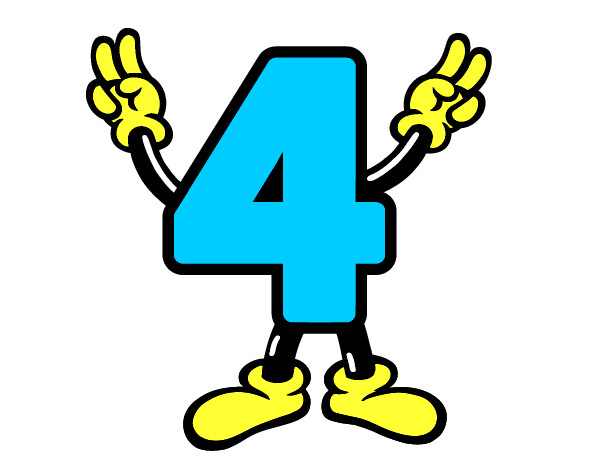 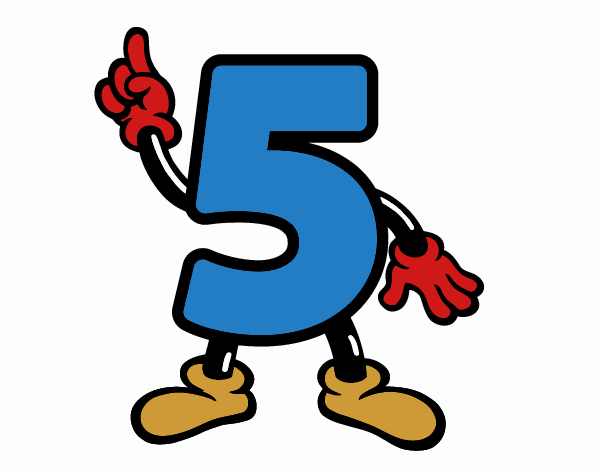 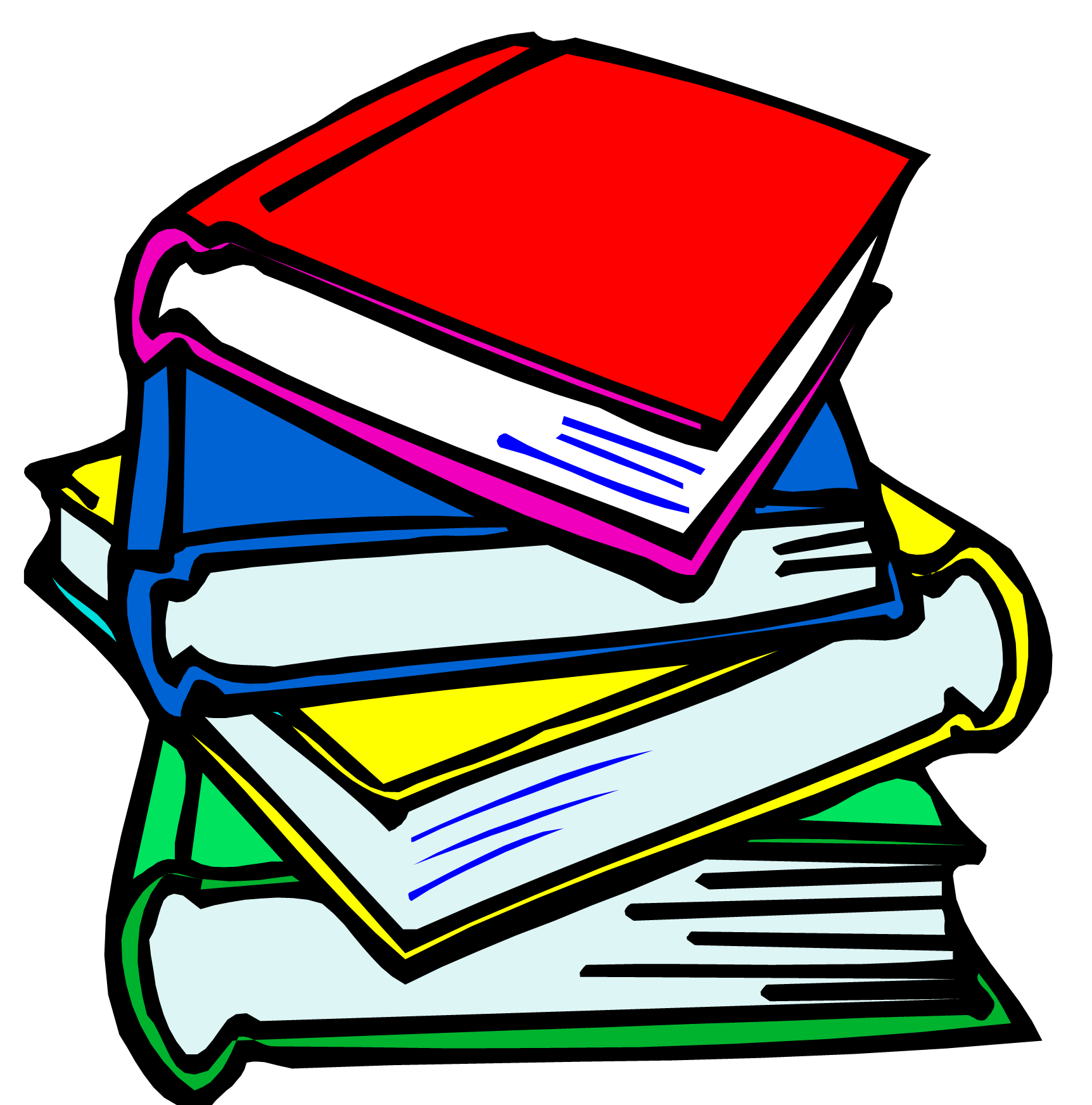 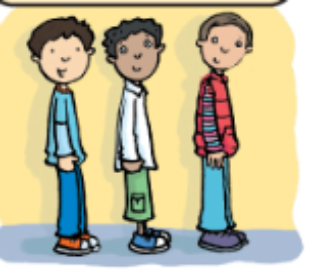 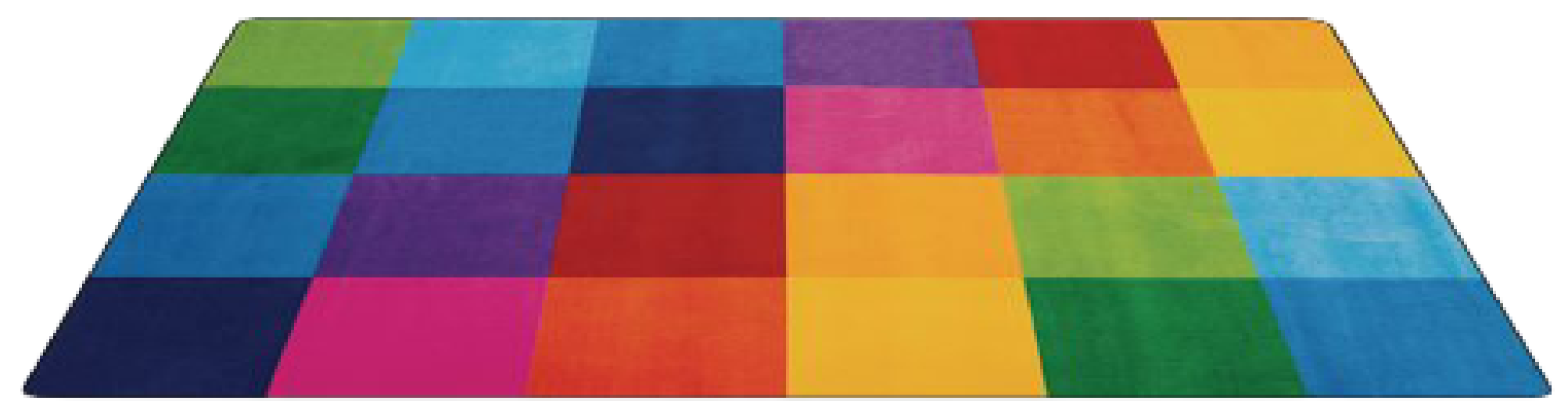 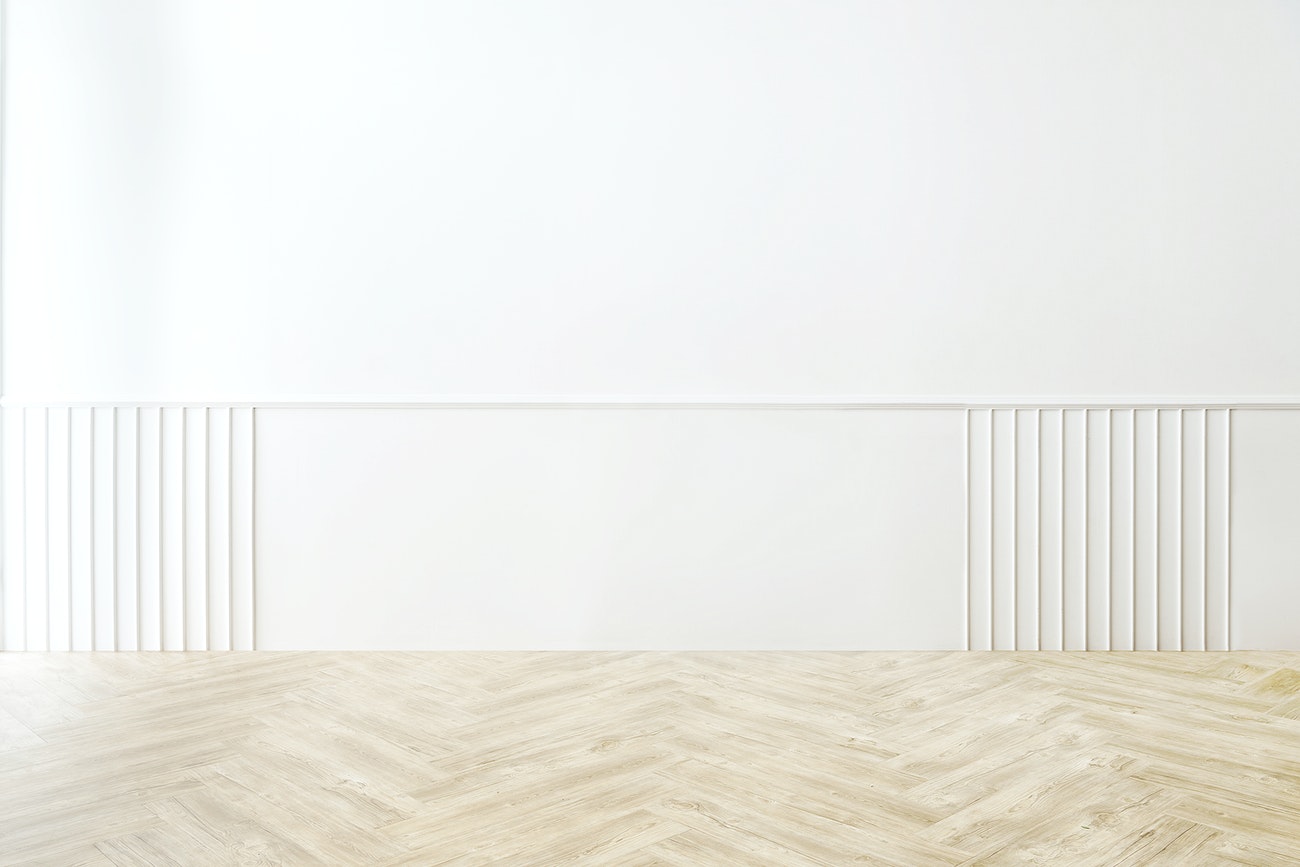 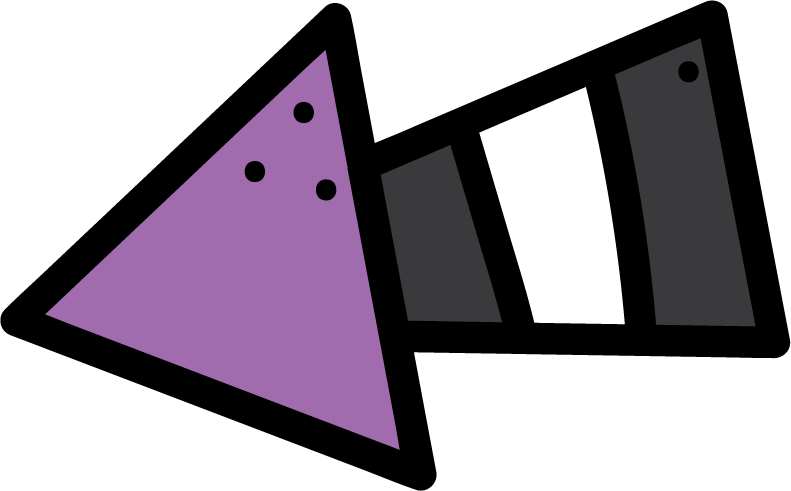 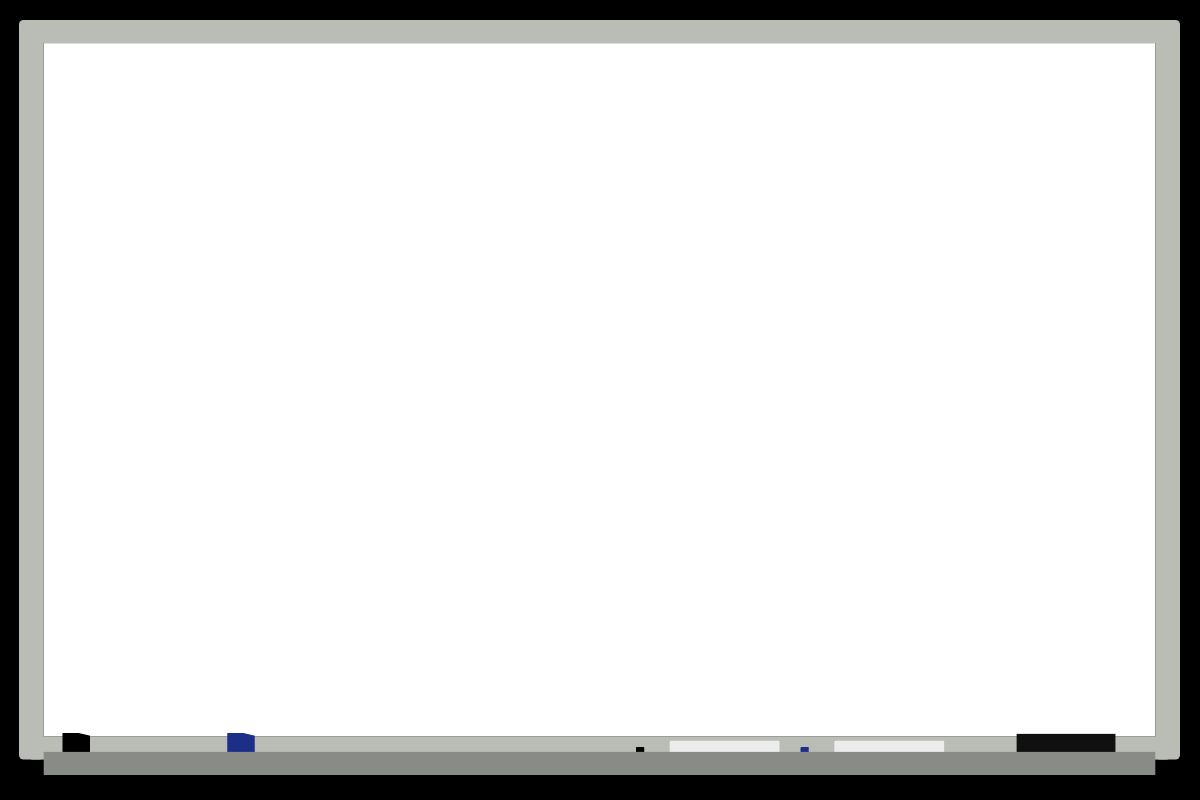 KSA National Anthem
Classroom Rules
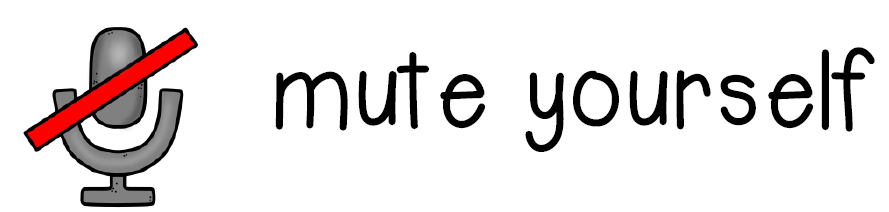 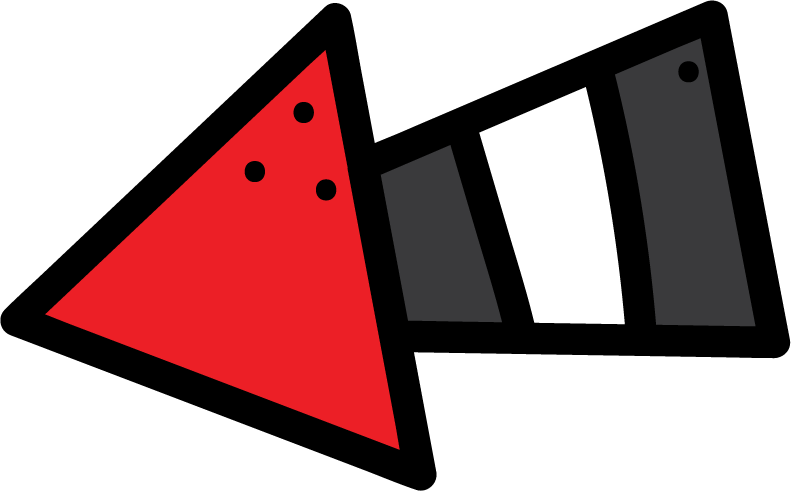 Listen and say
1
Warm up
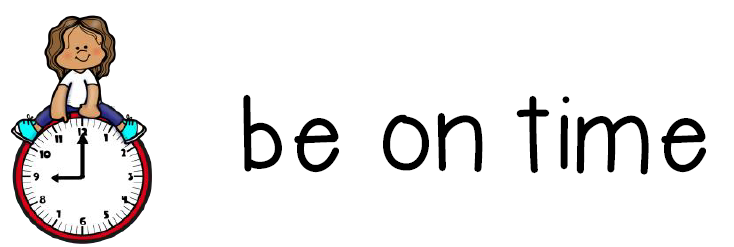 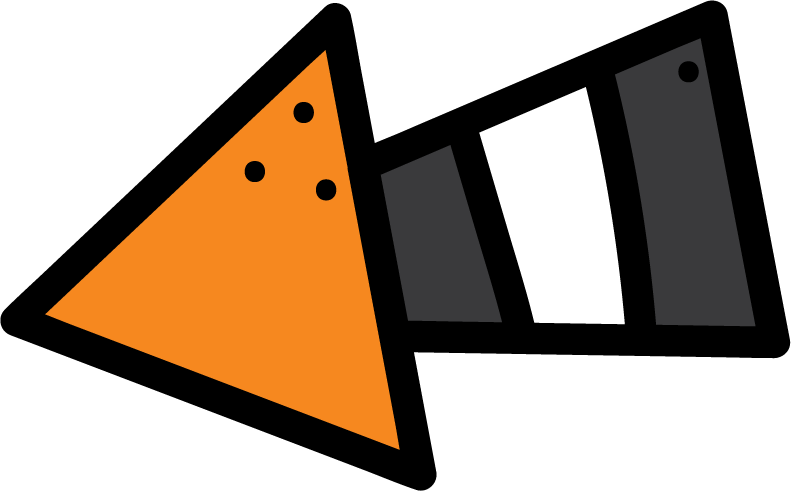 Main lesson
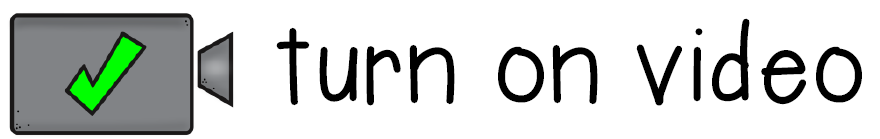 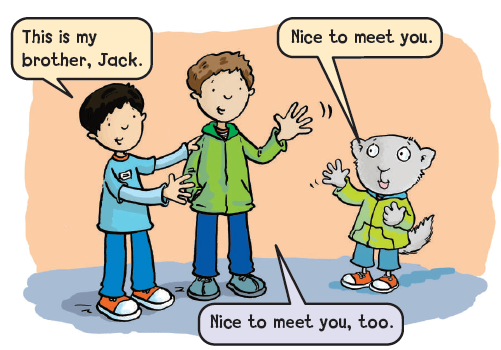 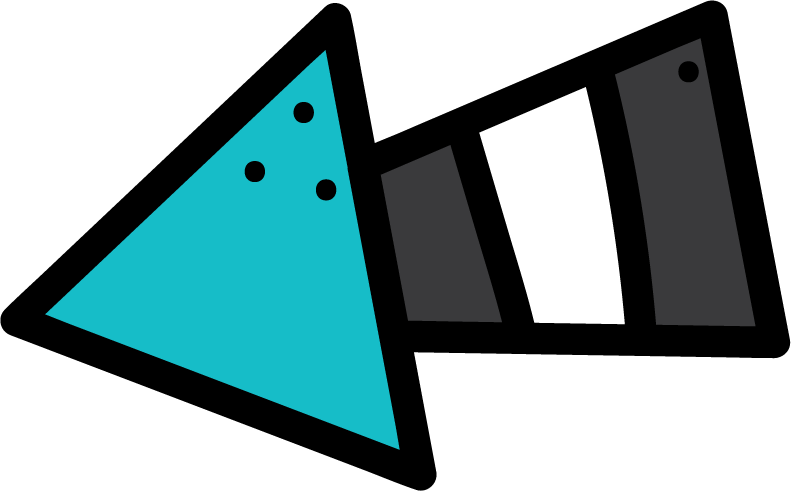 Fun Time
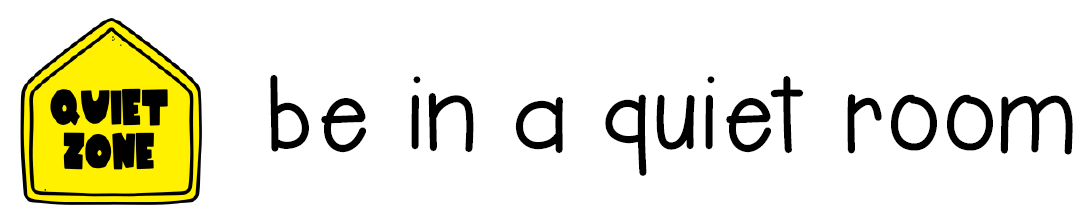 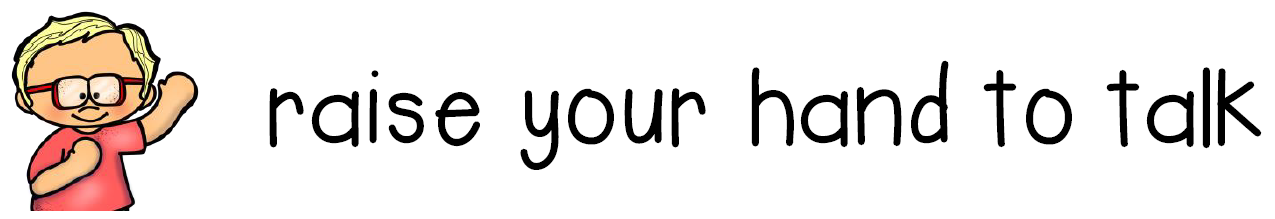 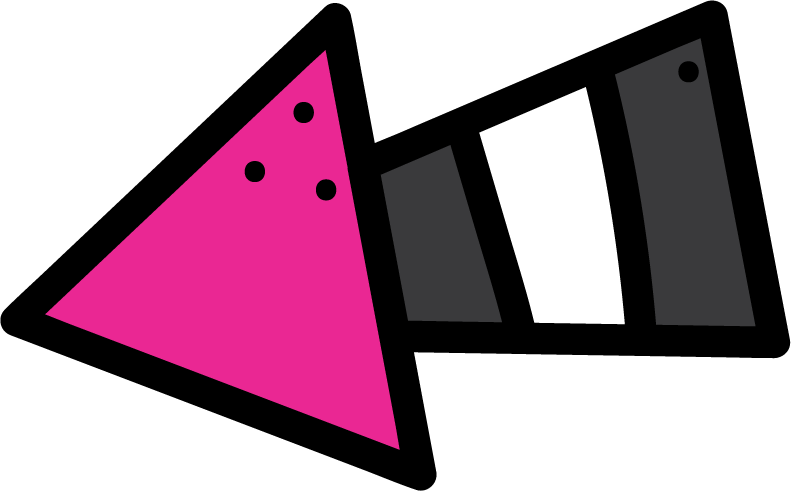 work book
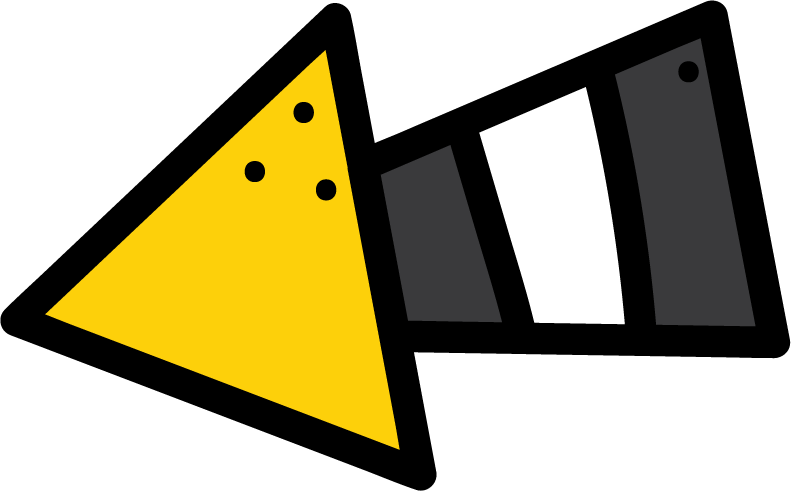 Moral Goal
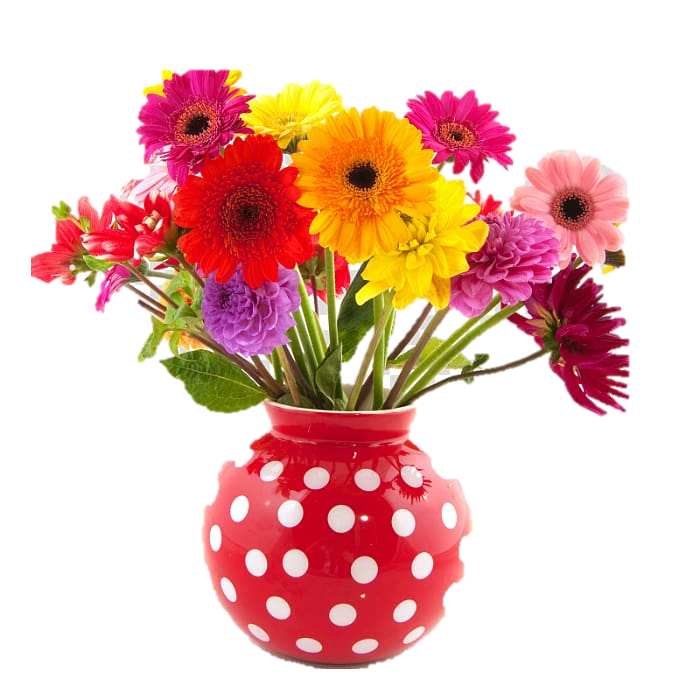 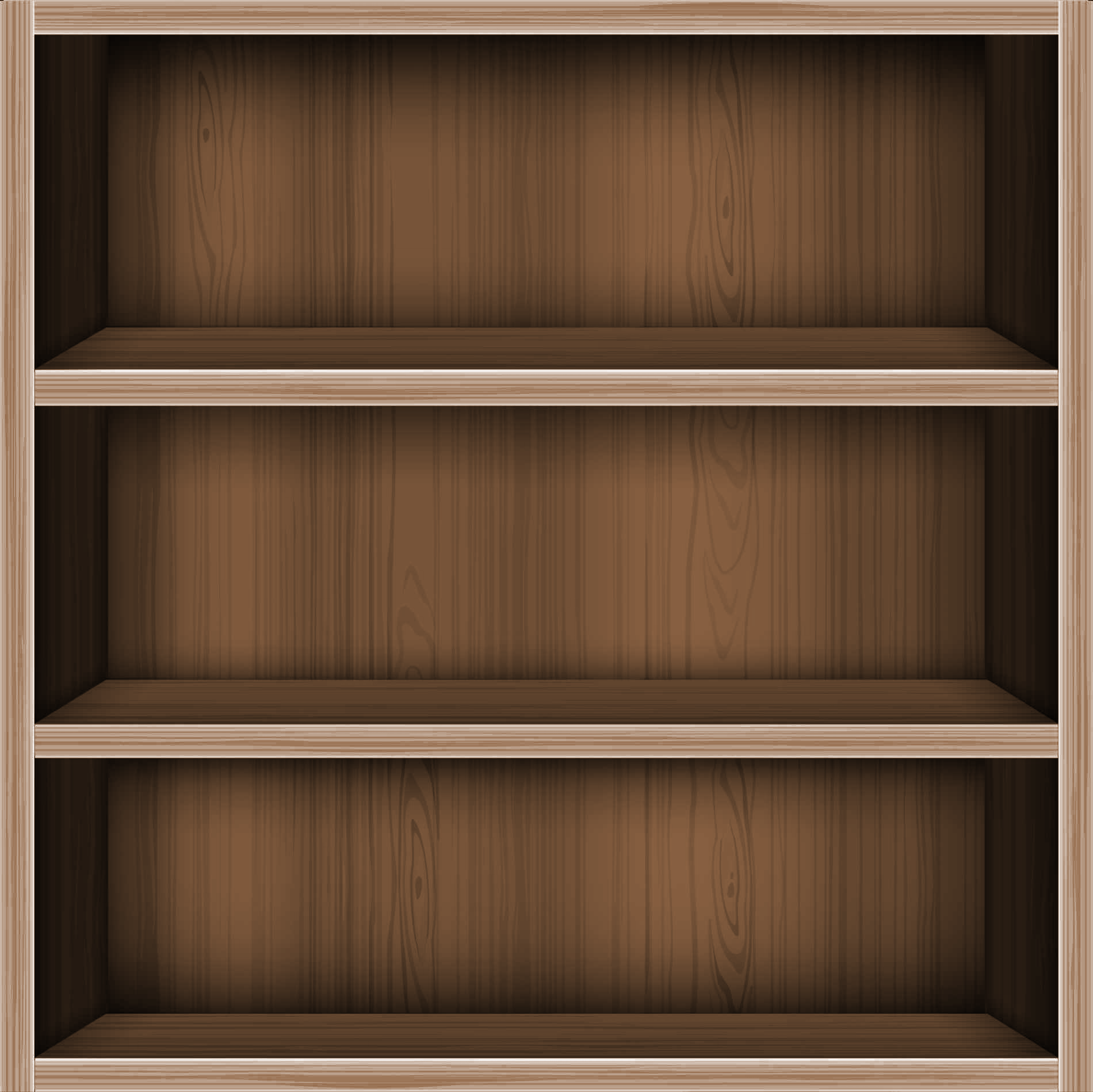 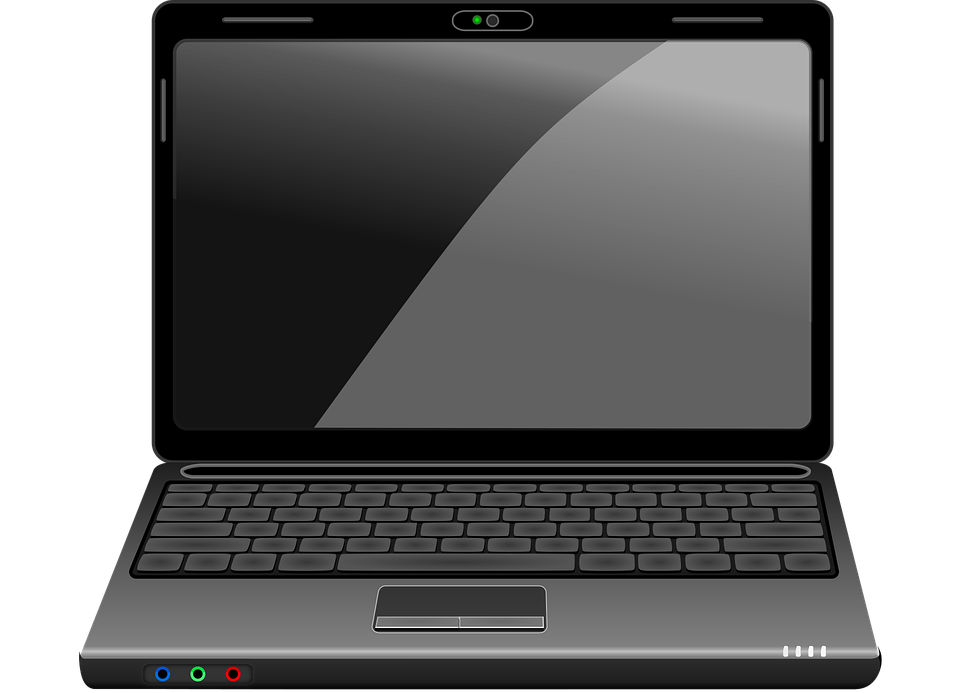 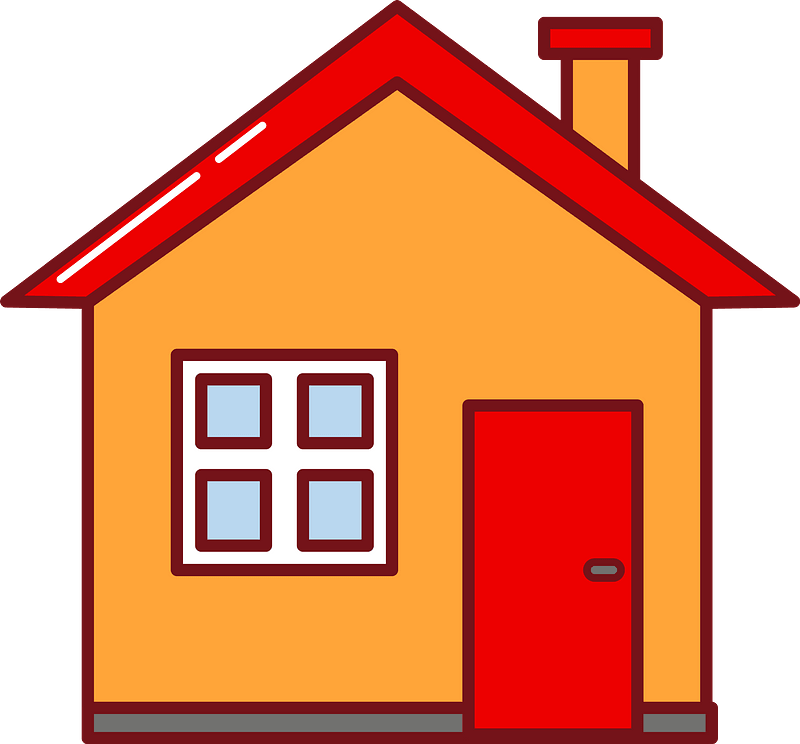 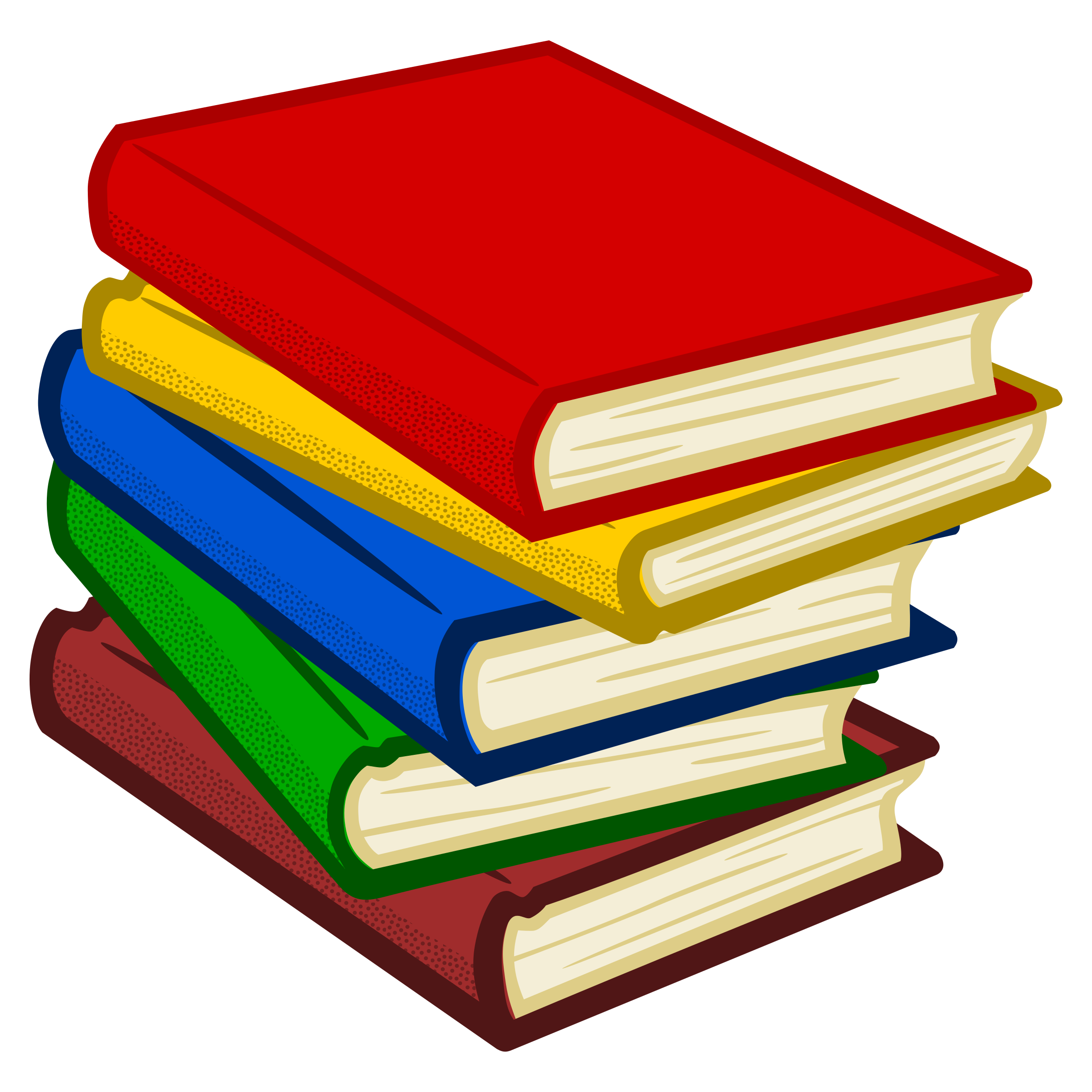 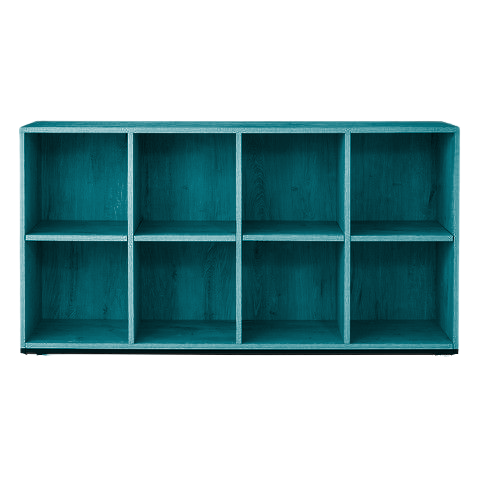 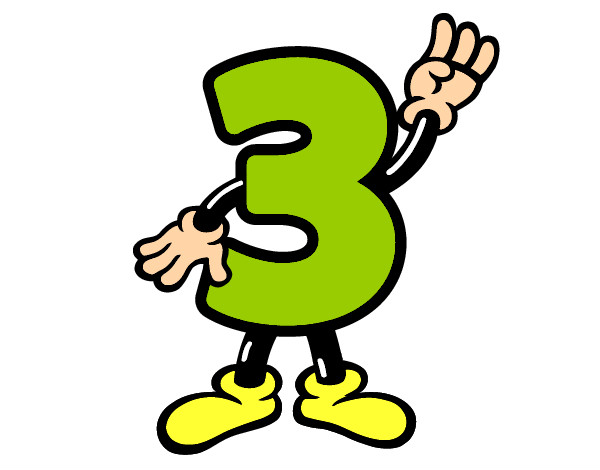 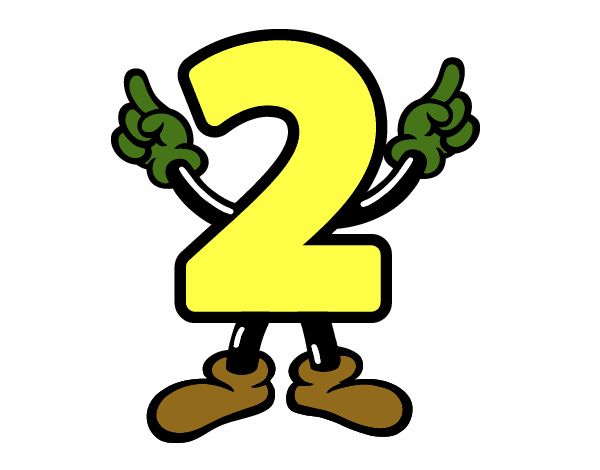 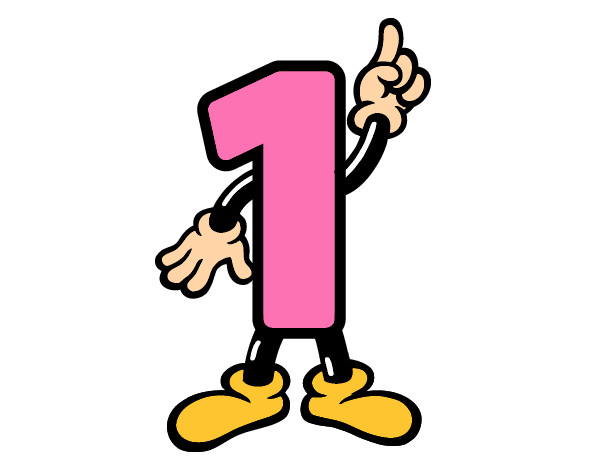 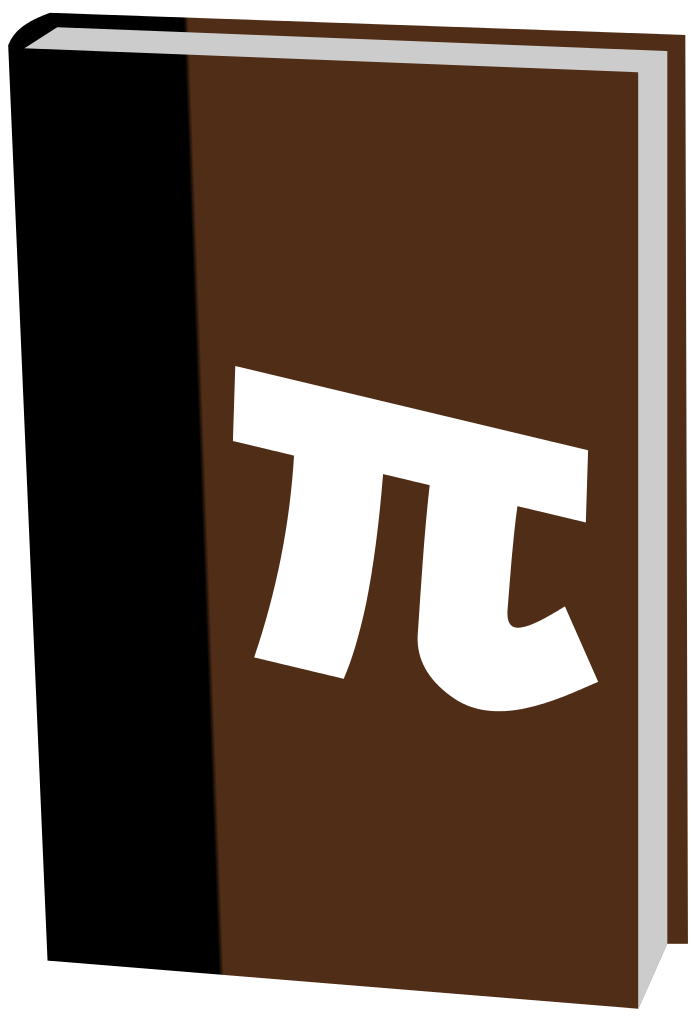 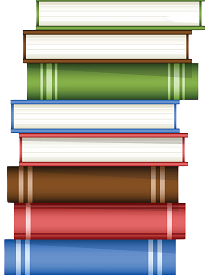 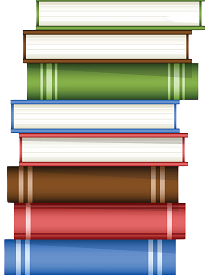 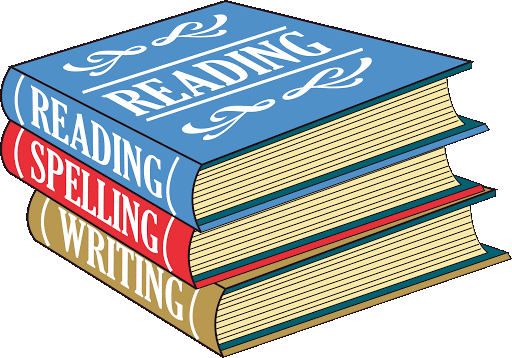 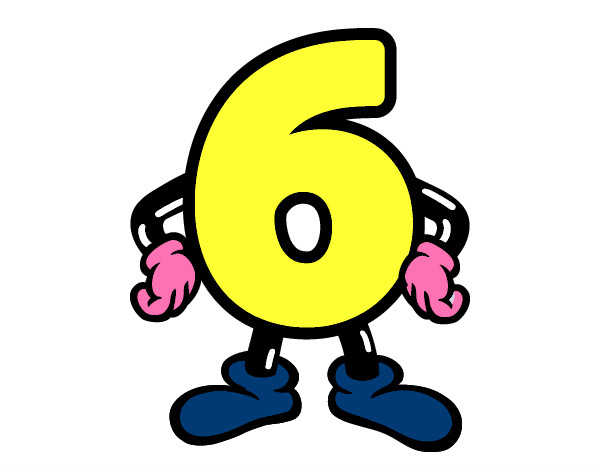 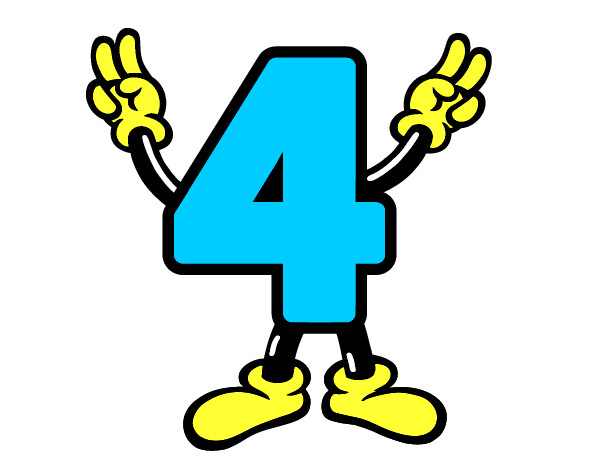 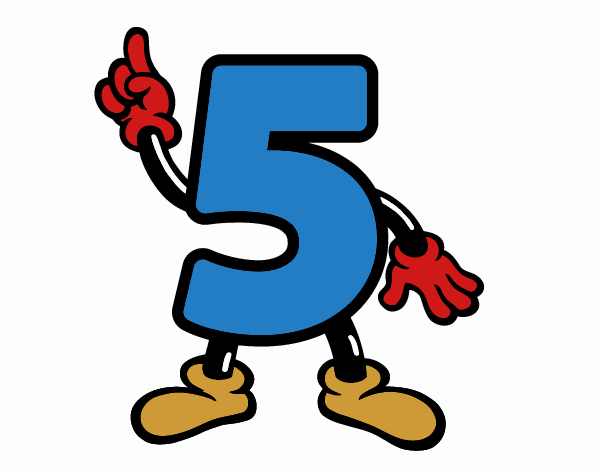 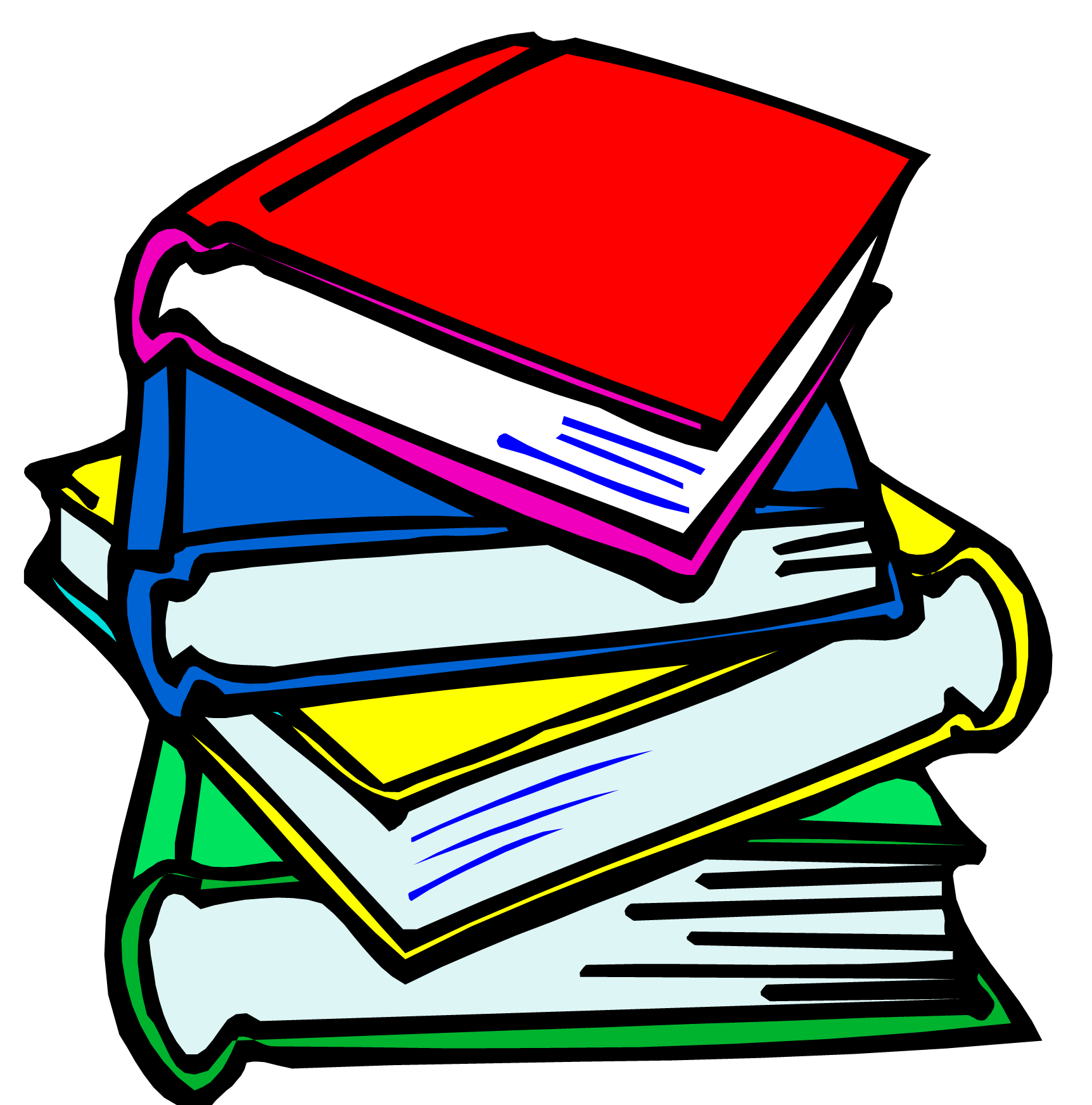 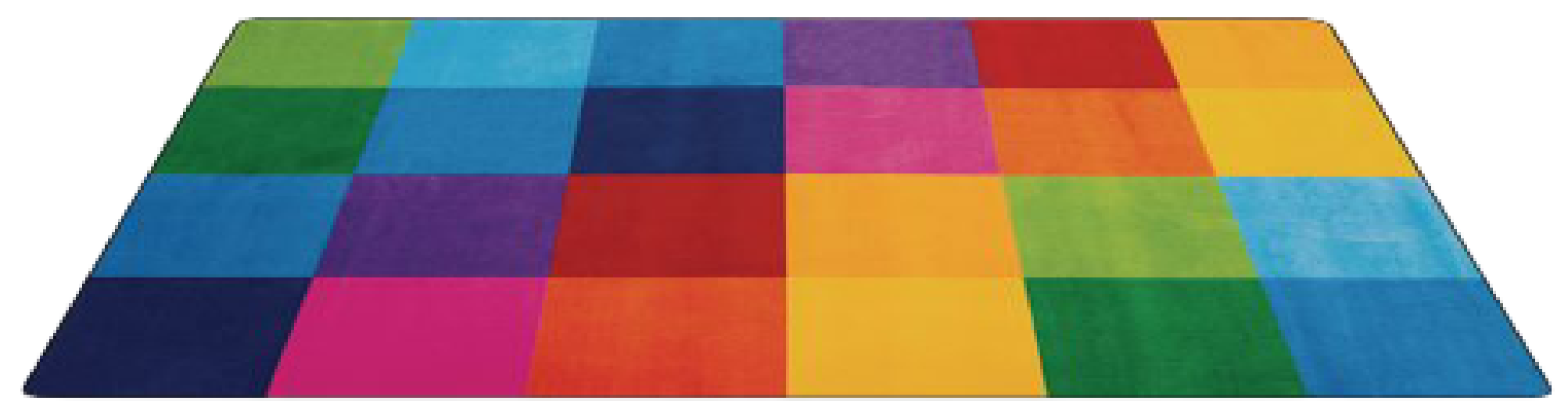 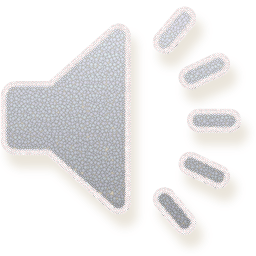 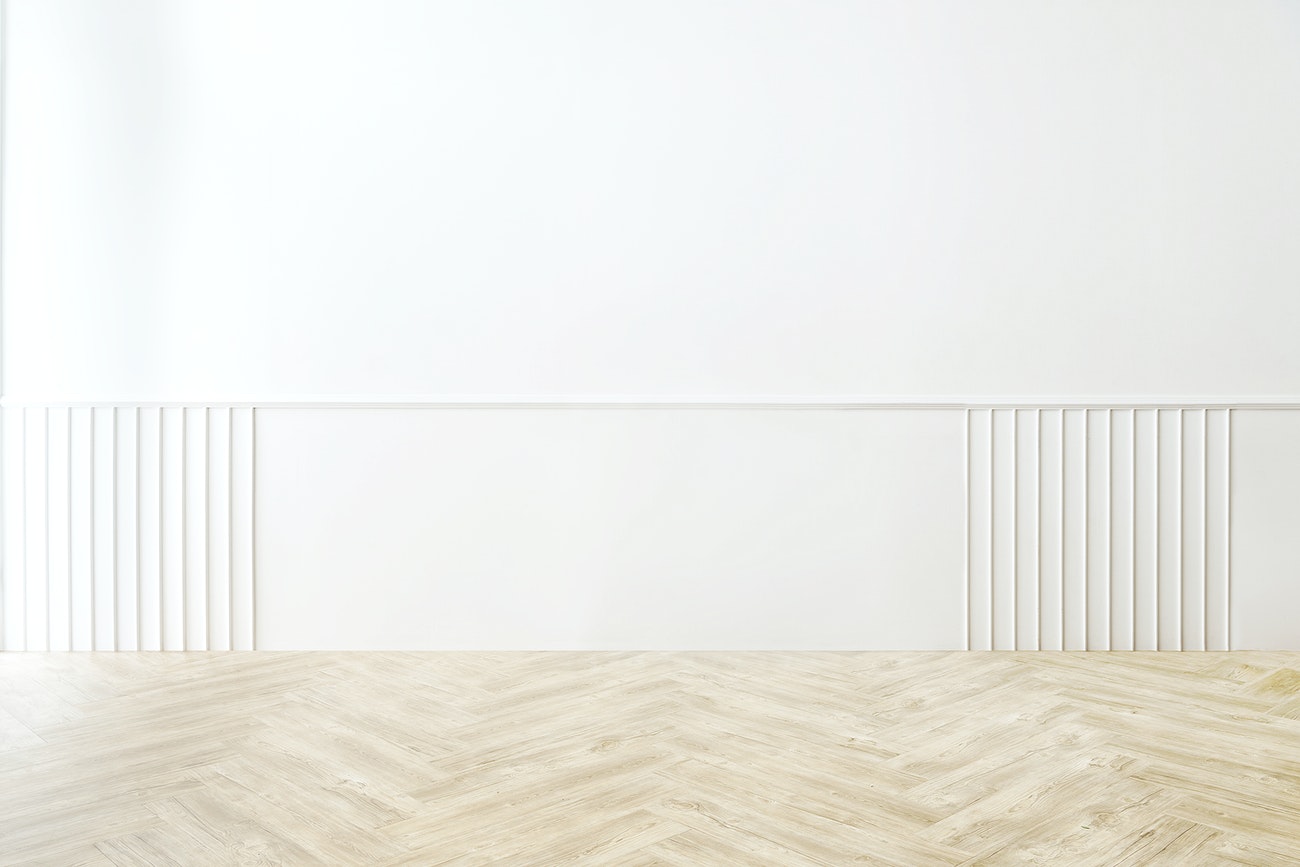 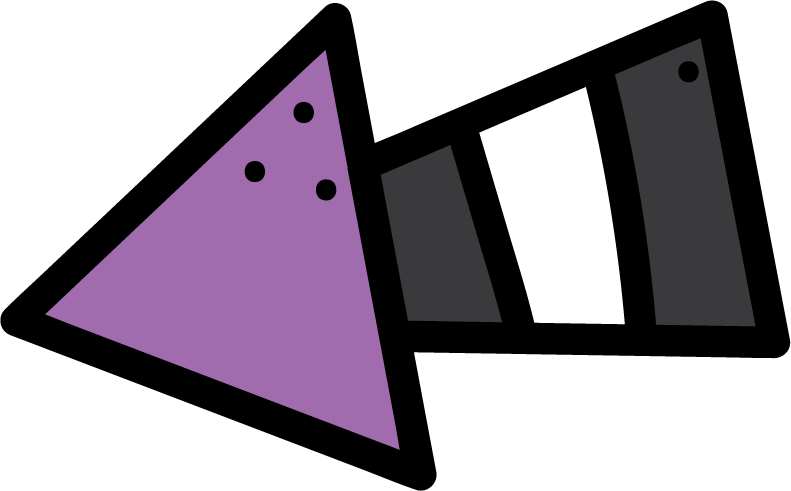 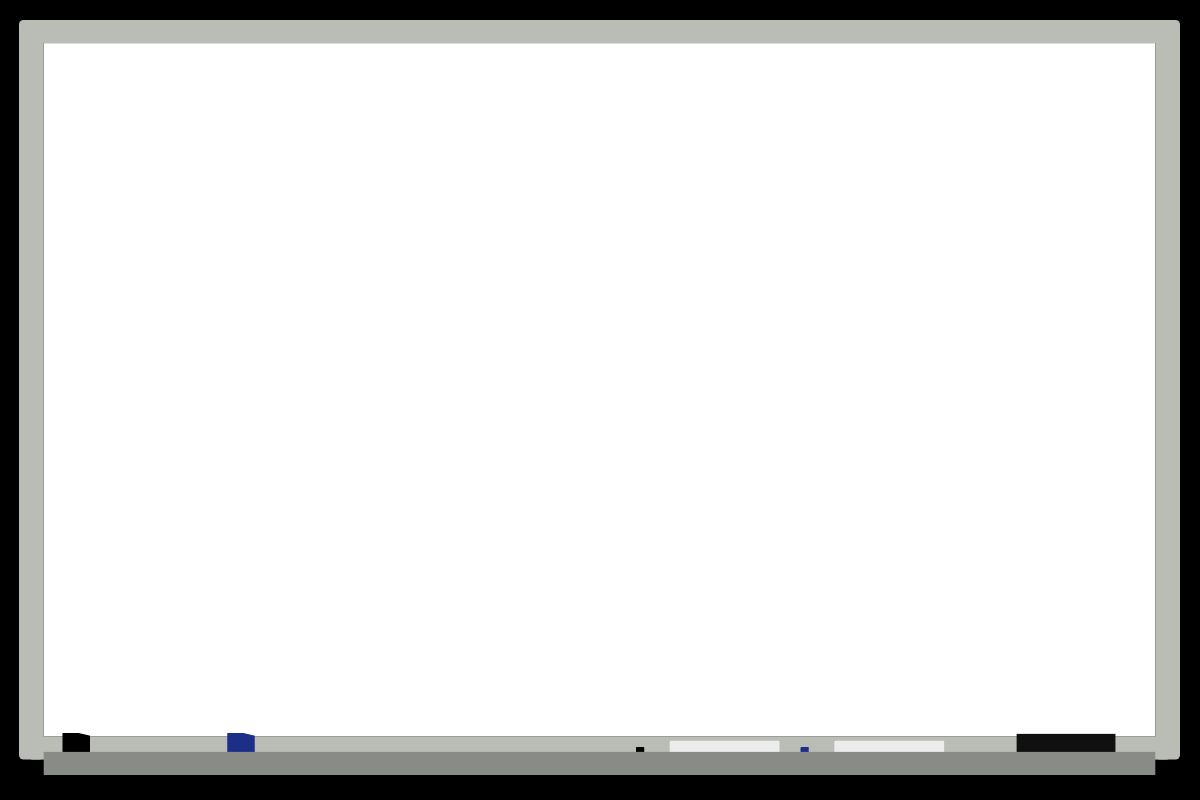 KSA National Anthem
Classroom Rules
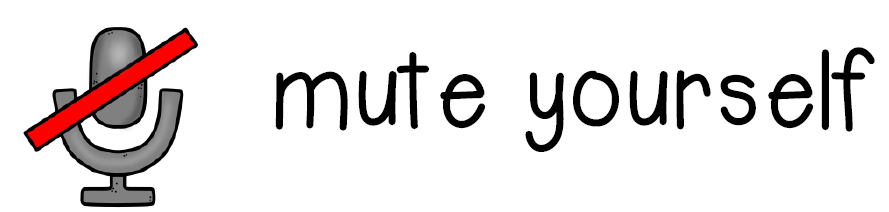 قال تعالى:
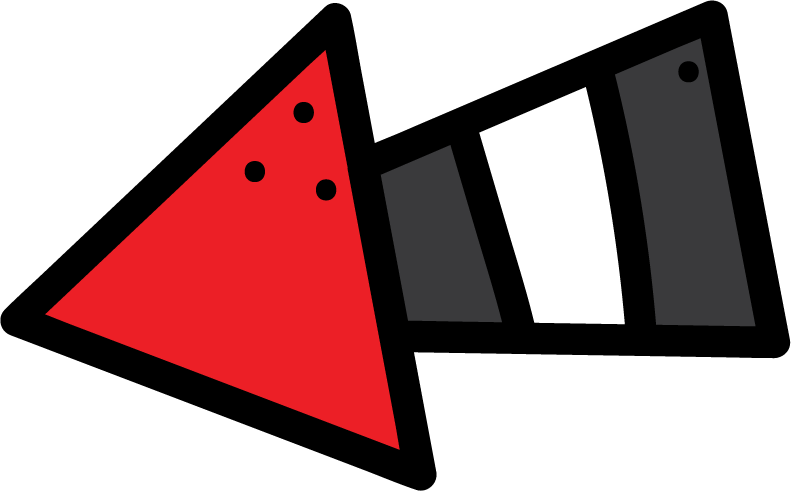 Warm up
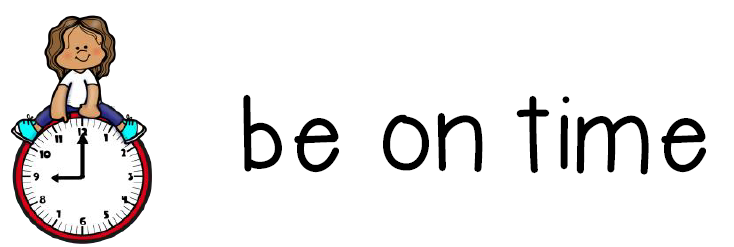 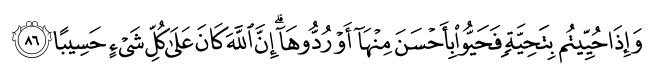 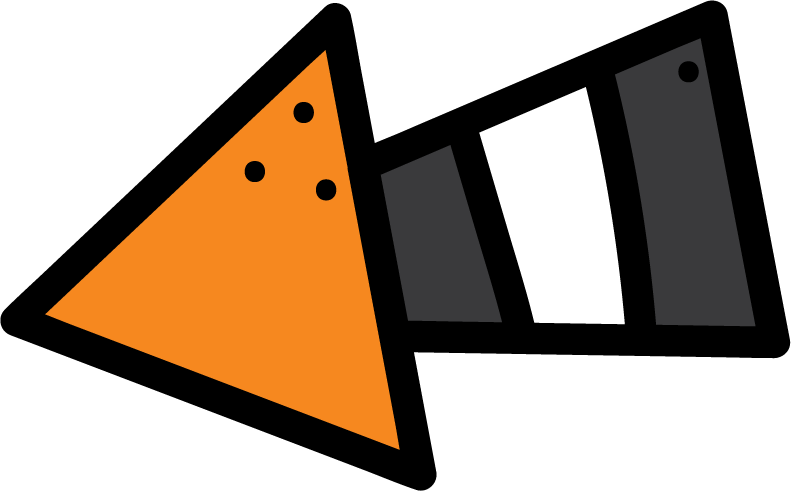 Main lesson
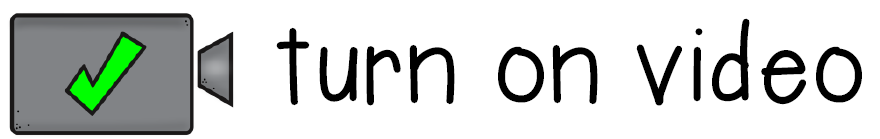 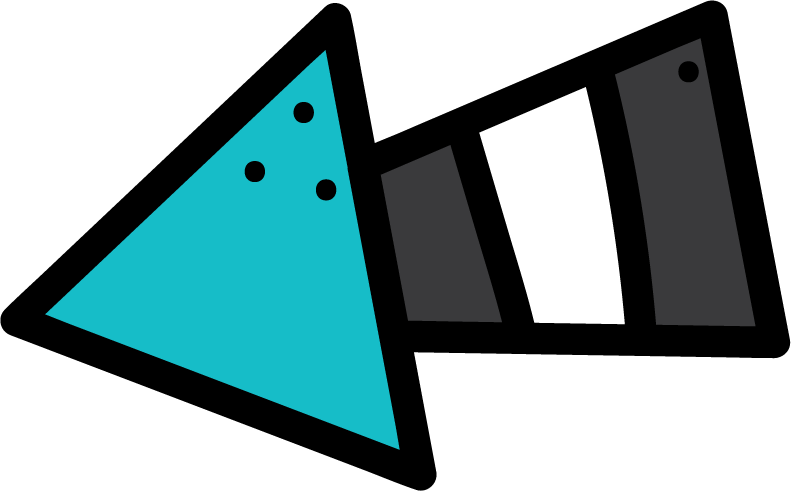 Fun Time
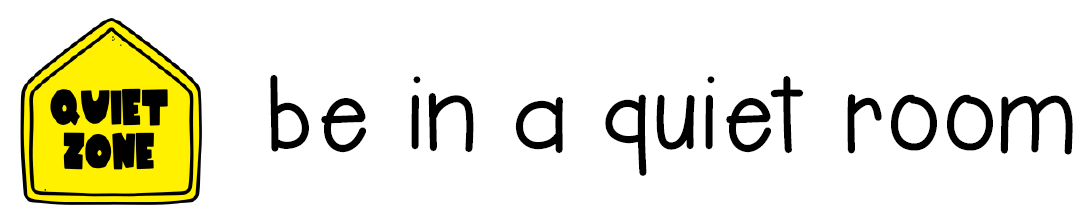 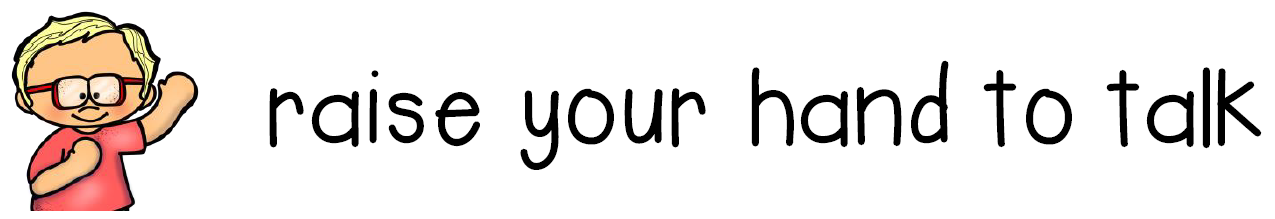 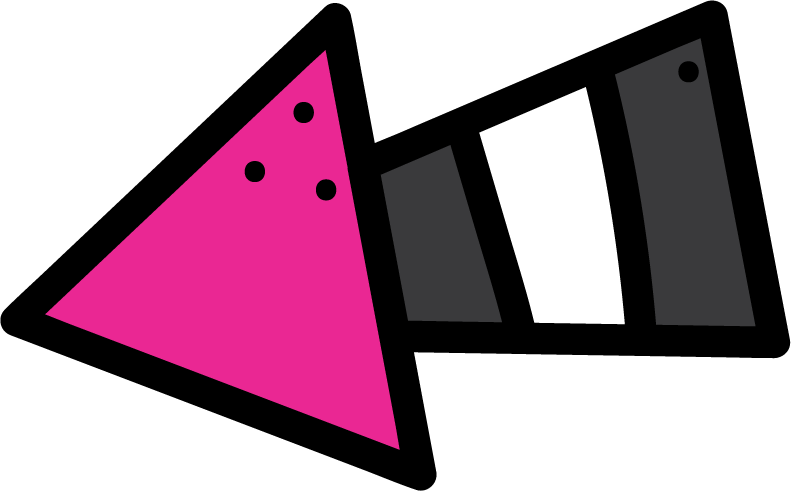 Work book
ما أجمل دين الإسلام حيث علمنا أدب اللقاء والمعاملة الحسنة
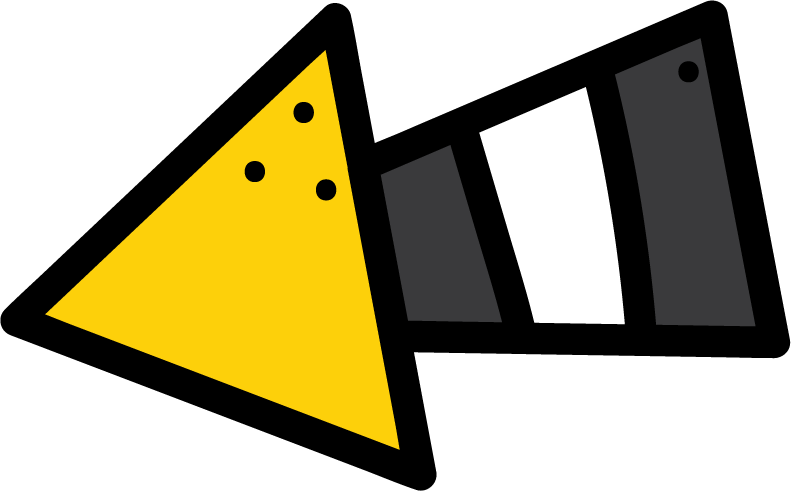 Moral Goal
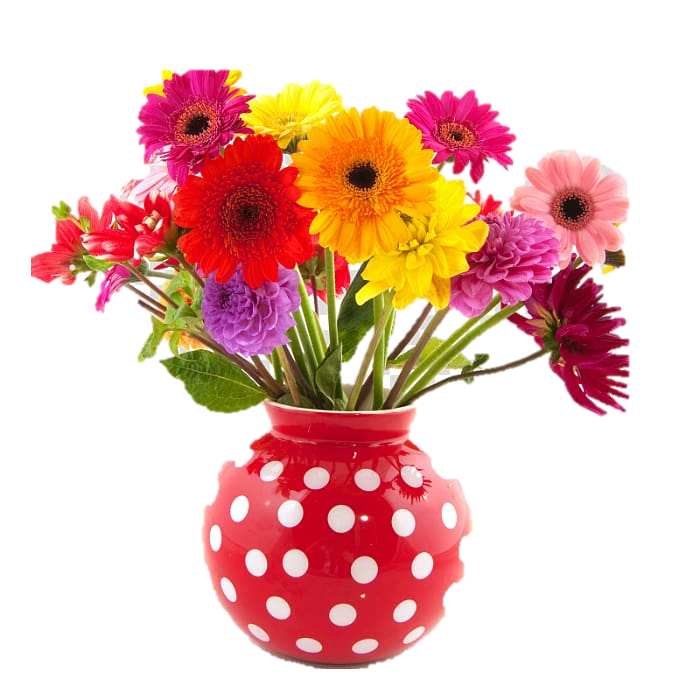 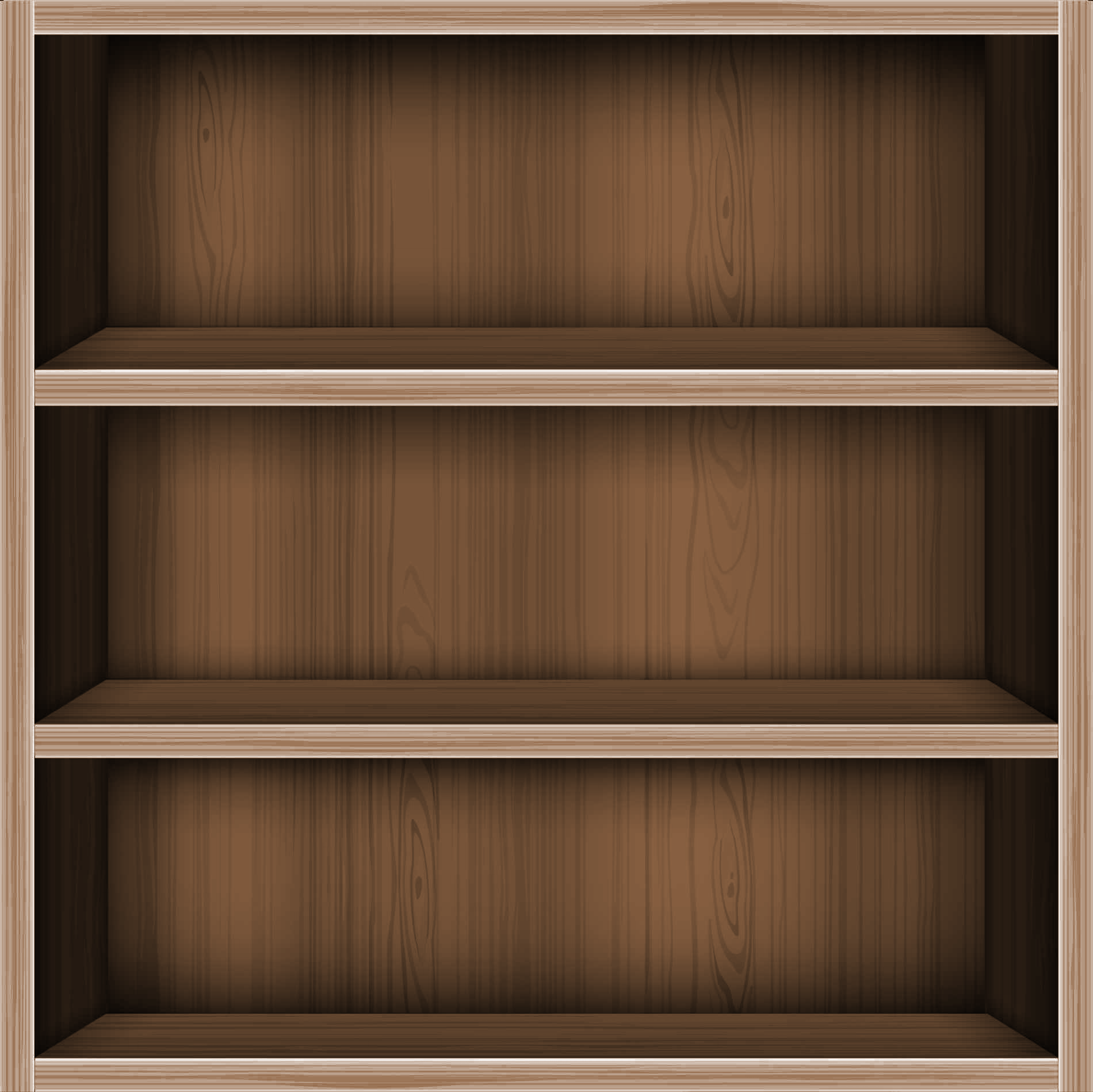 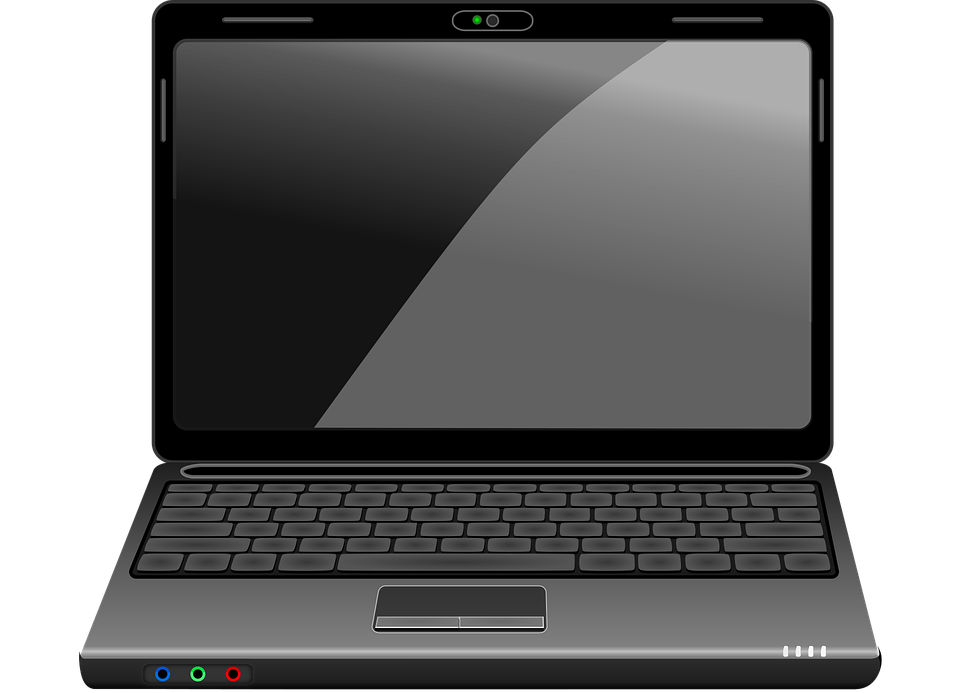 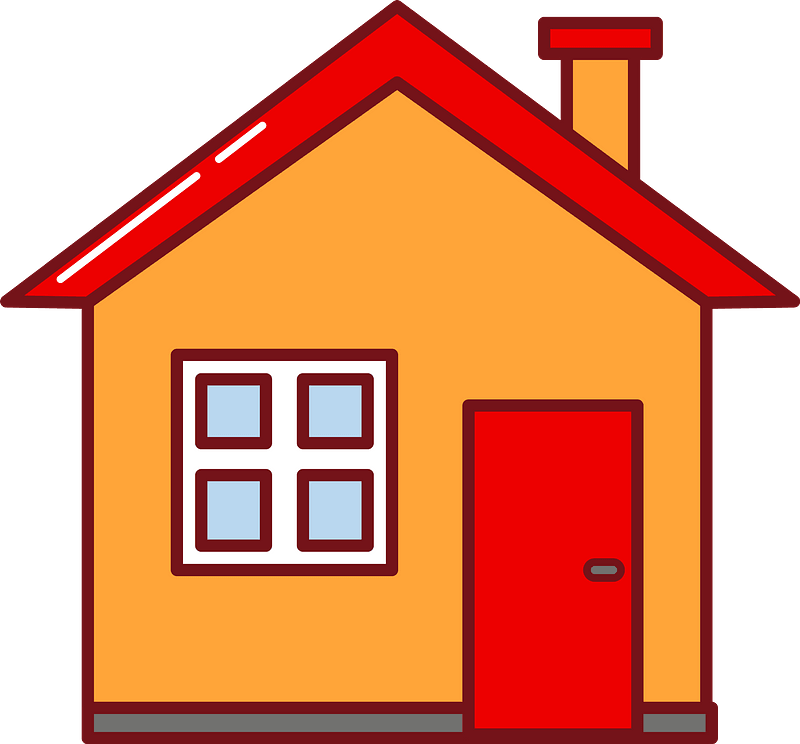 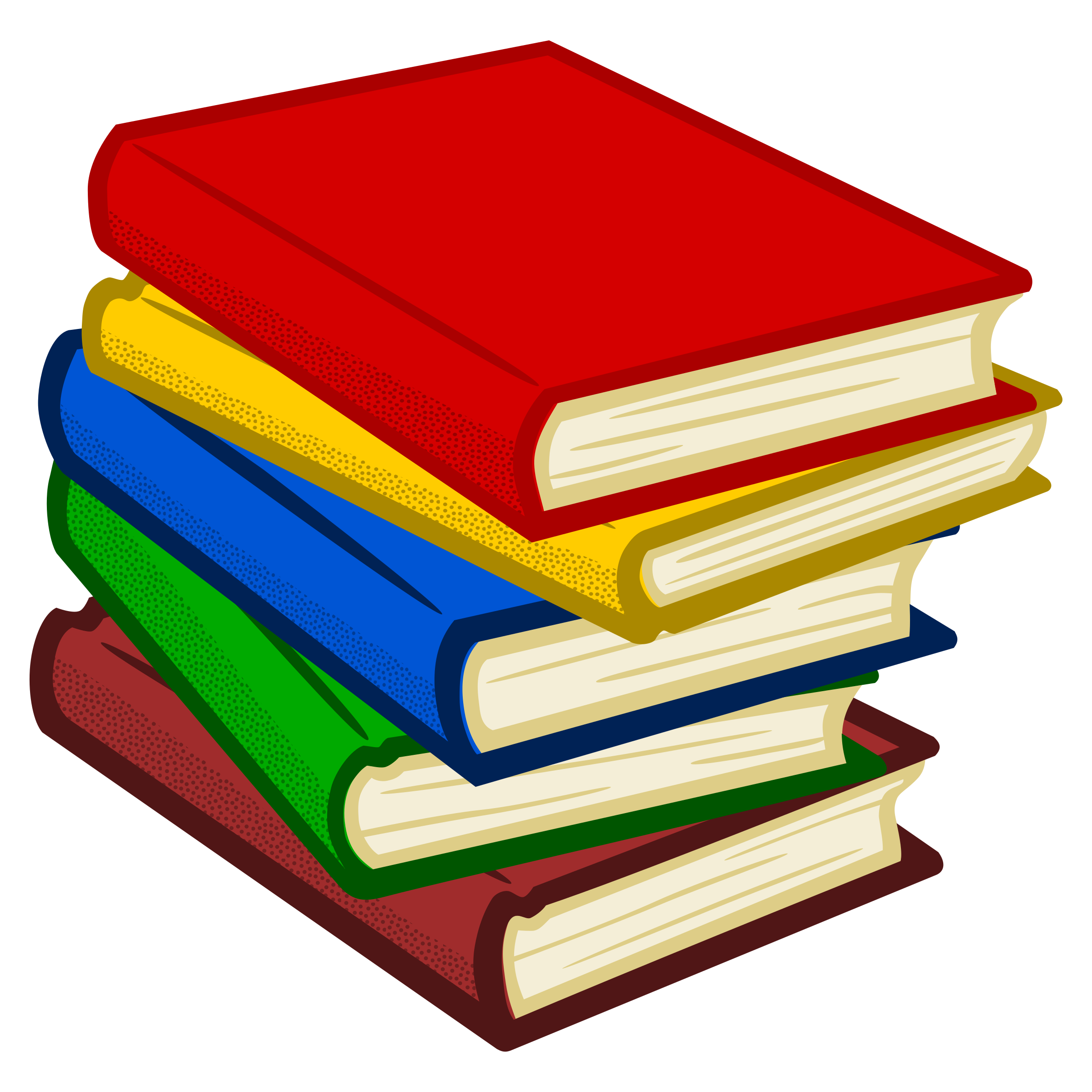 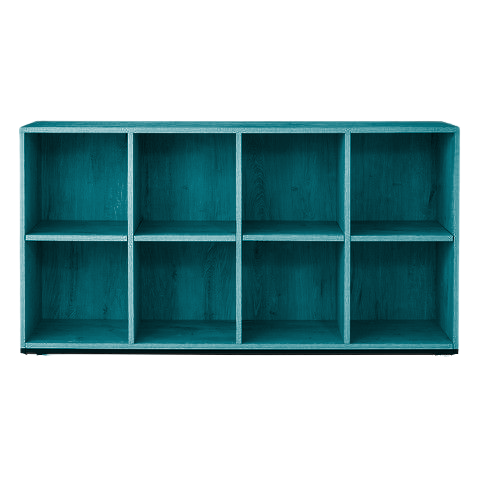 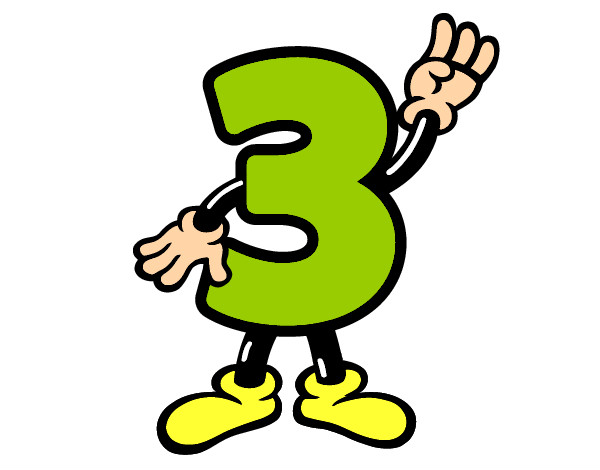 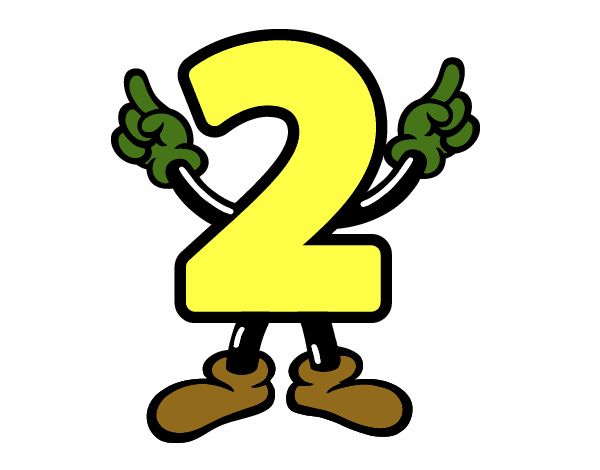 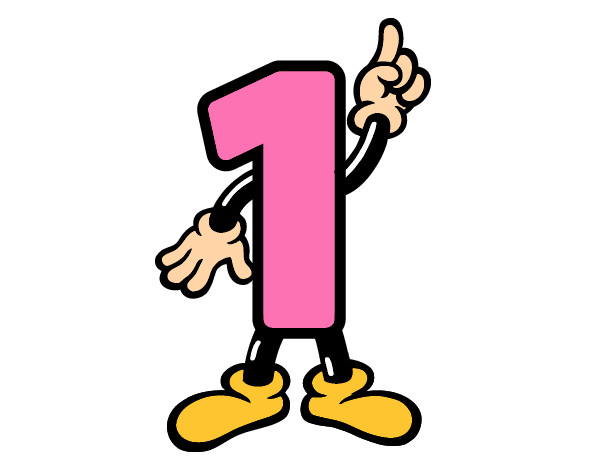 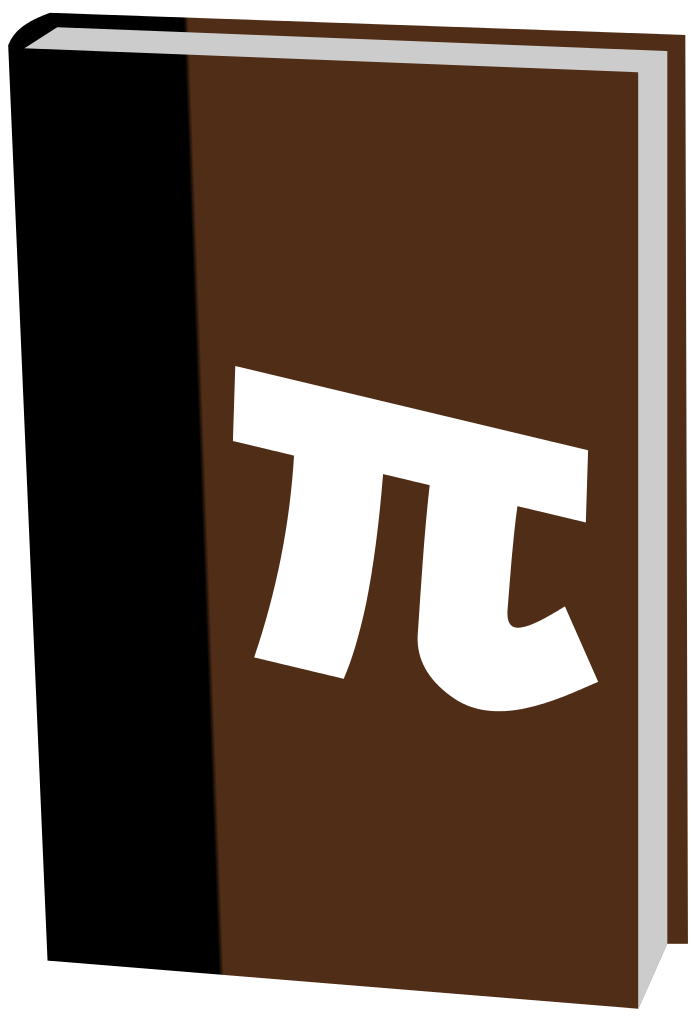 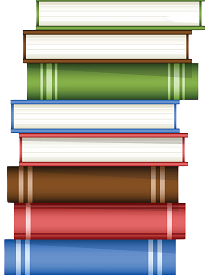 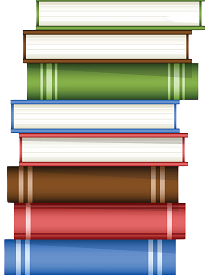 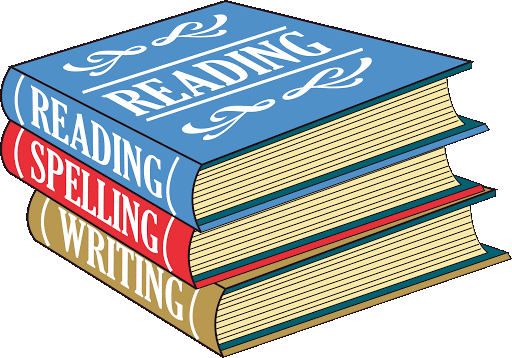 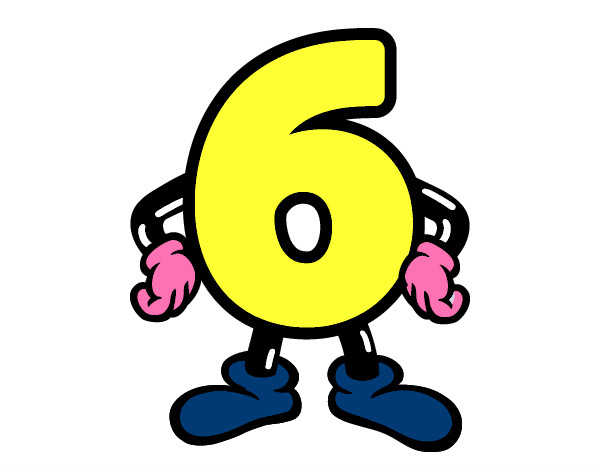 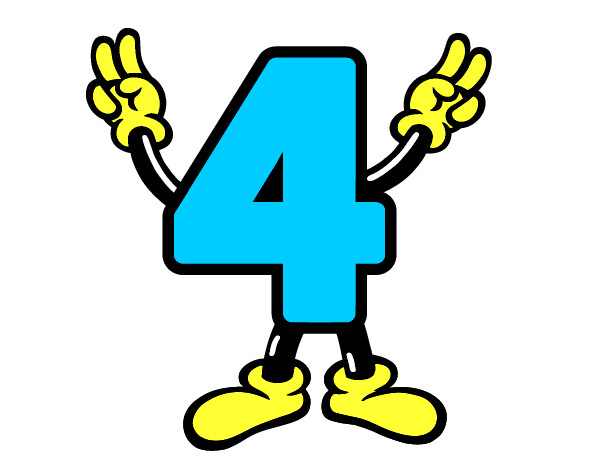 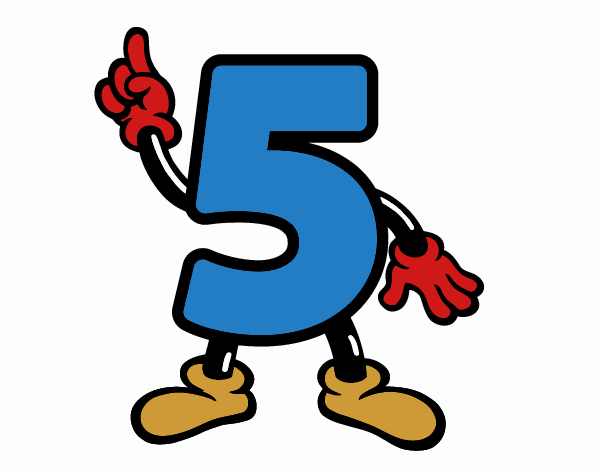 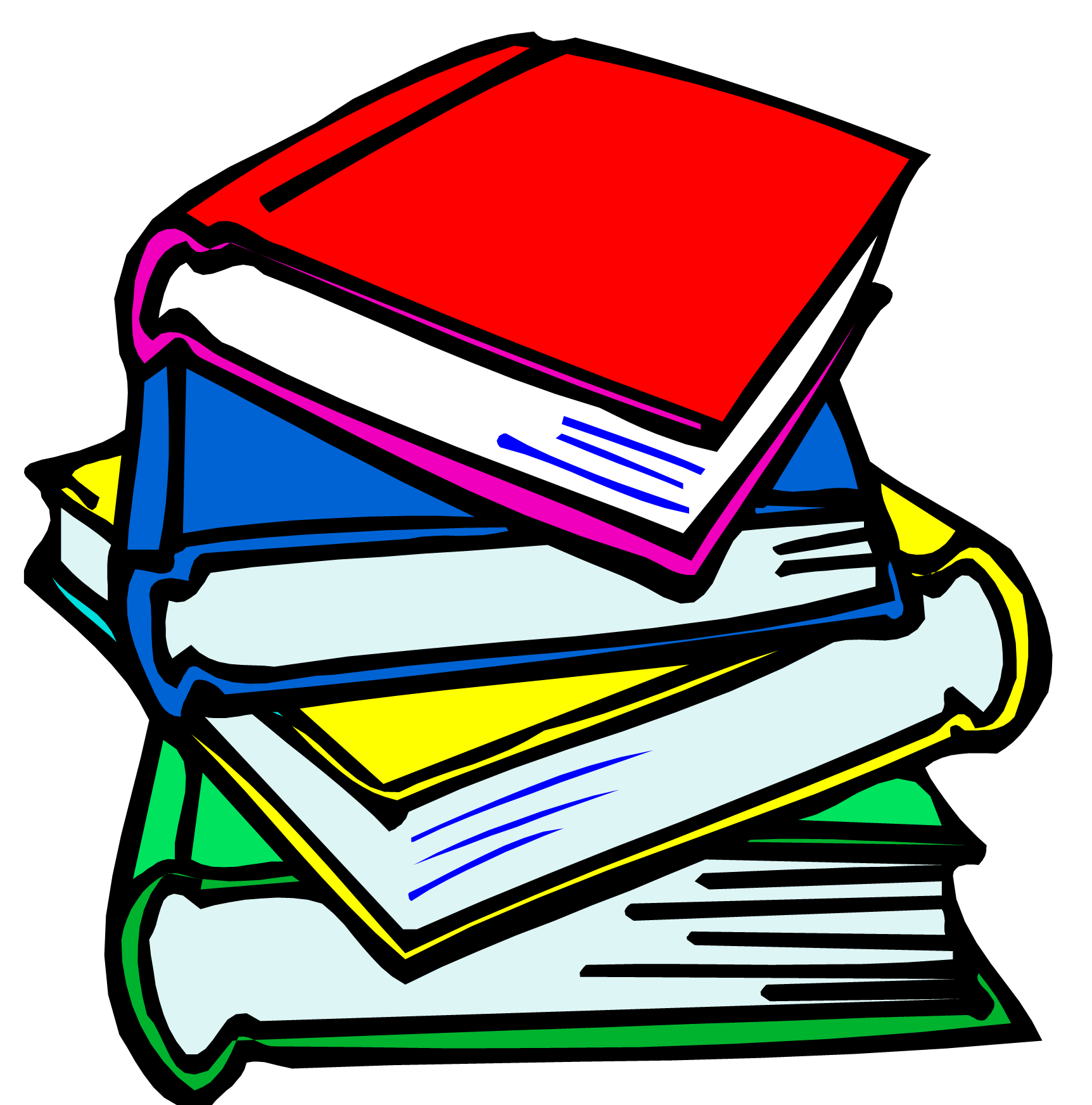 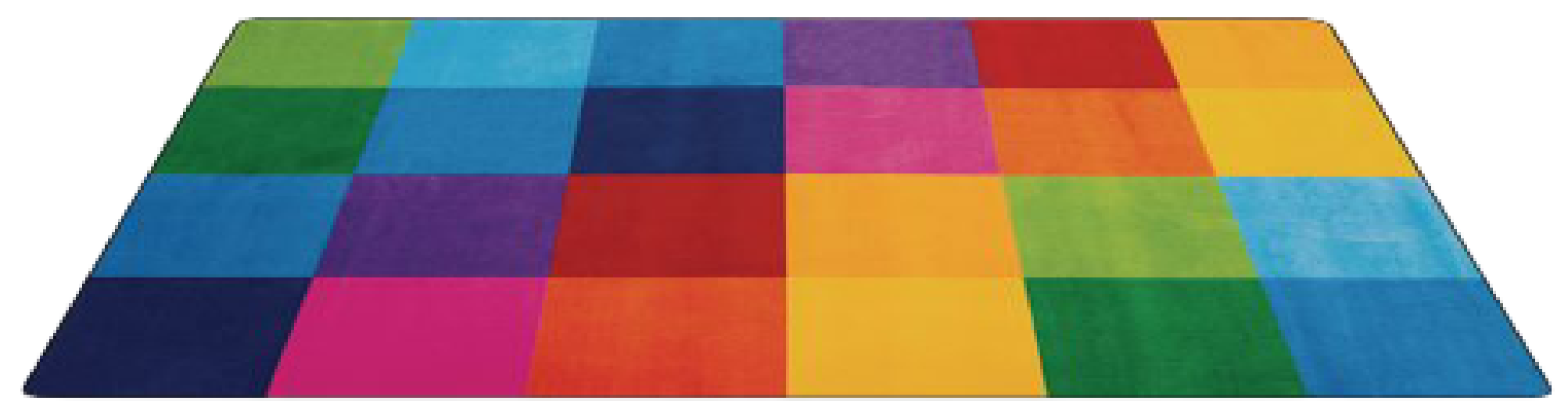 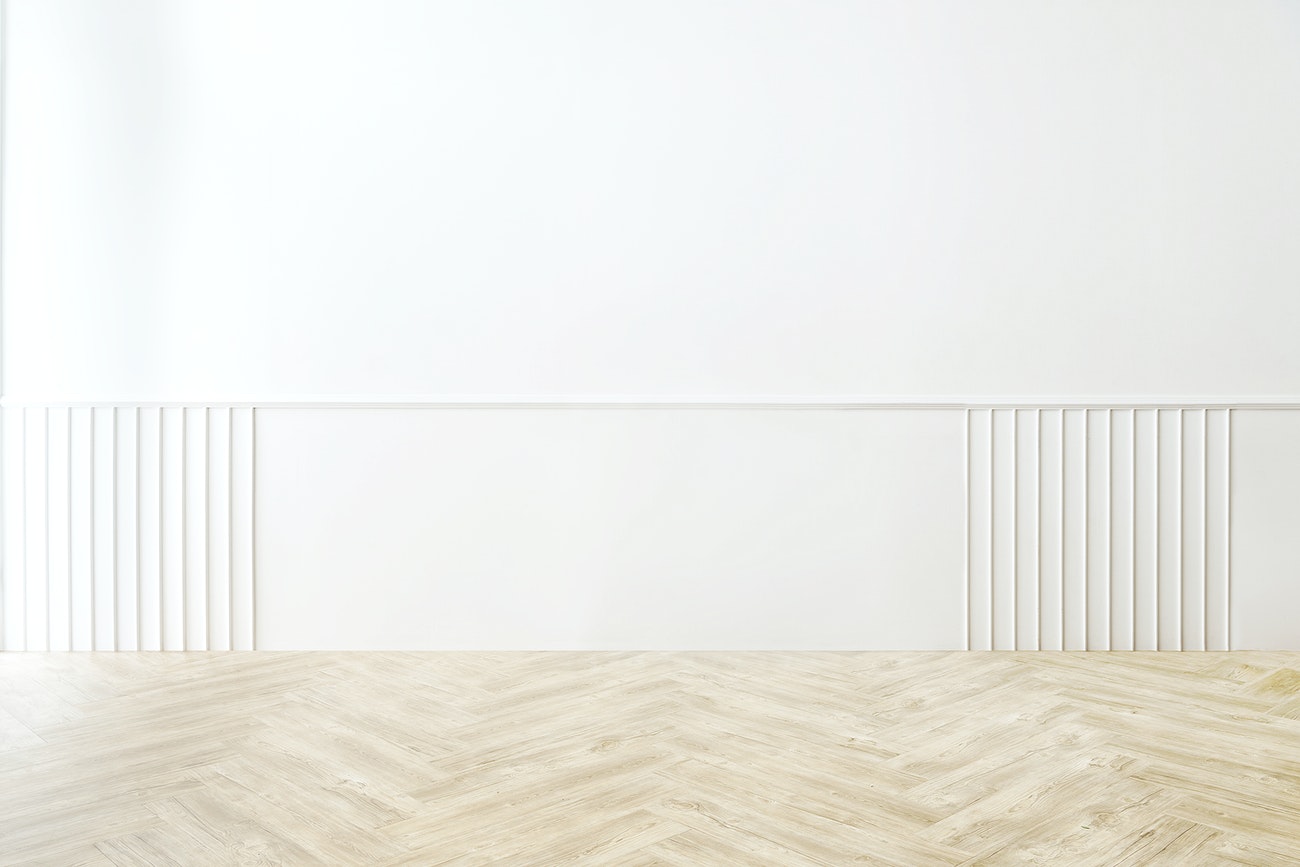 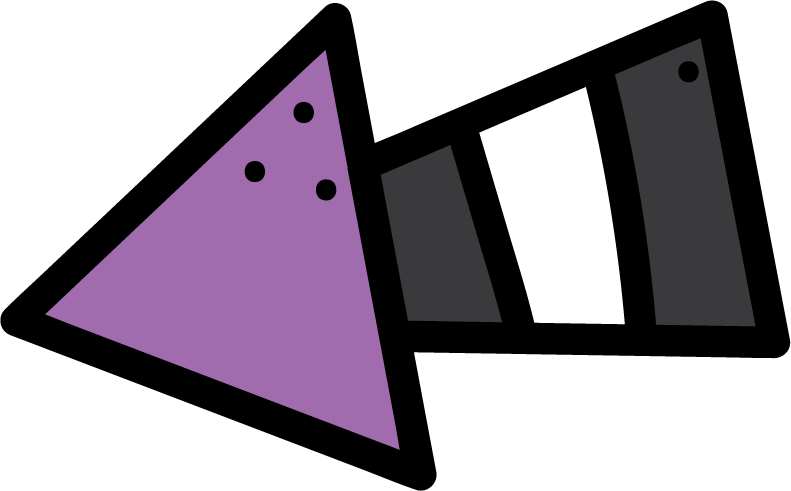 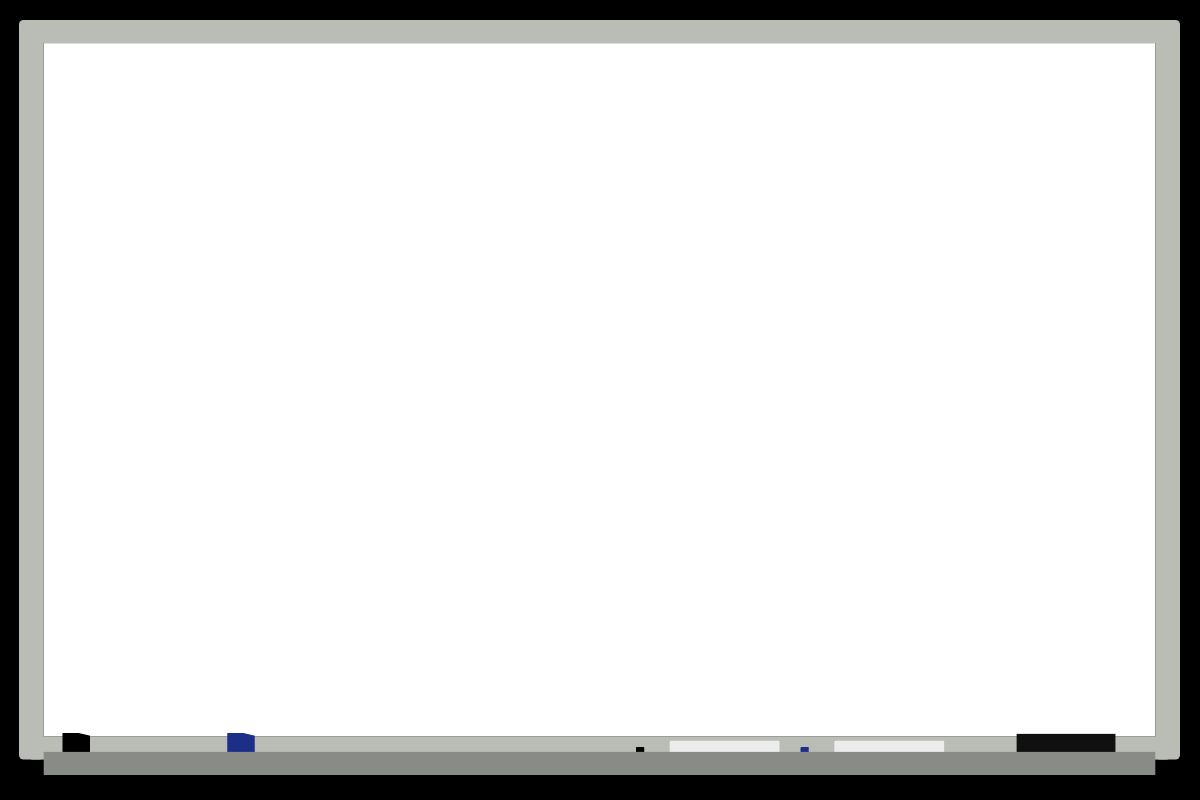 KSA National Anthem
Classroom Rules
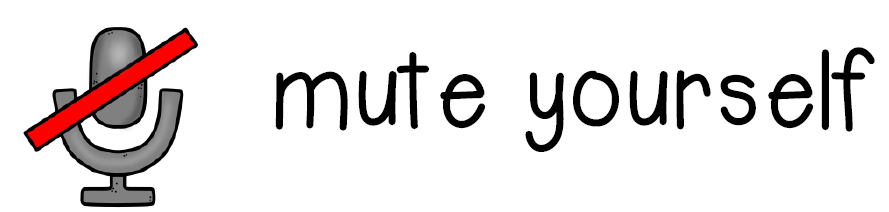 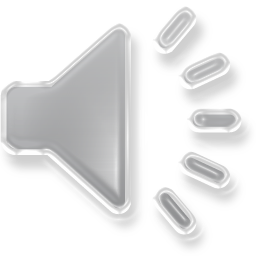 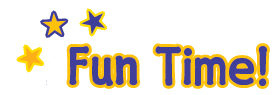 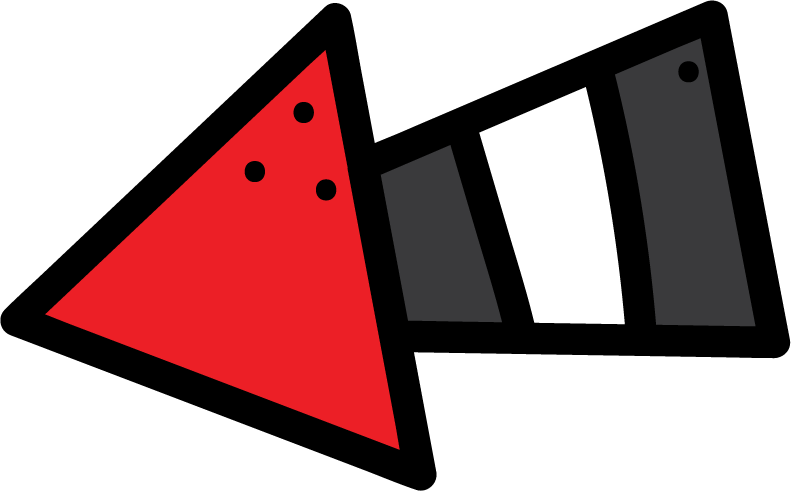 Warm up
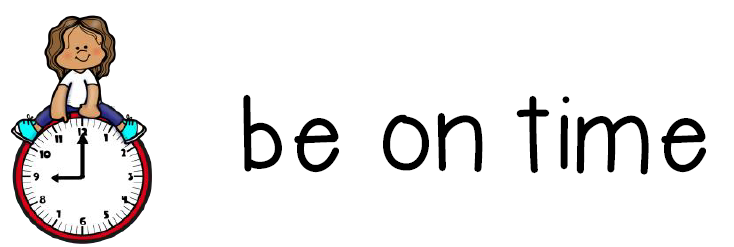 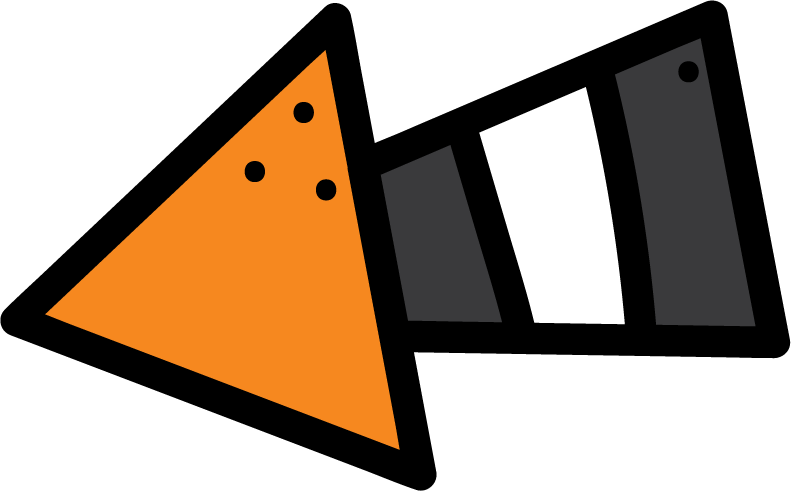 Let’s shake hands
Make threes . Introduce each other
4
Main lesson
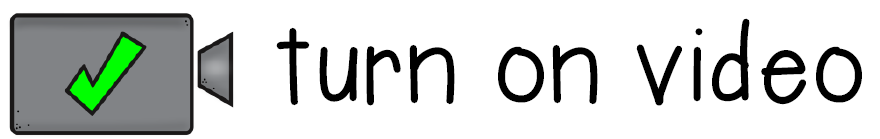 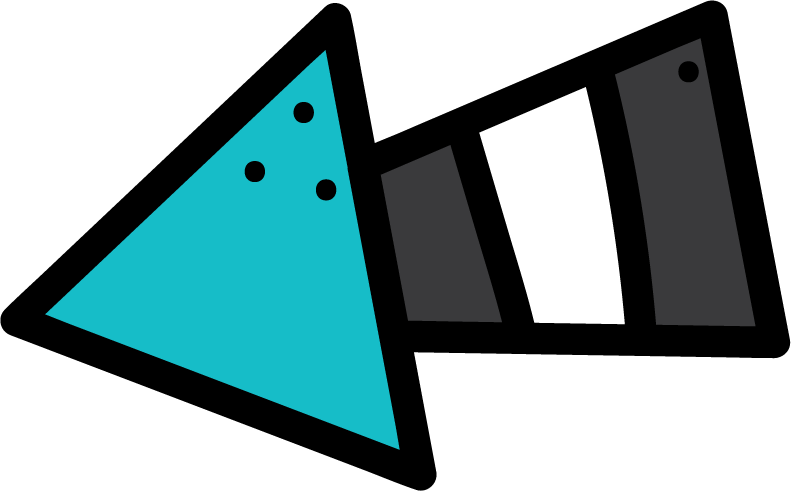 Fun Time
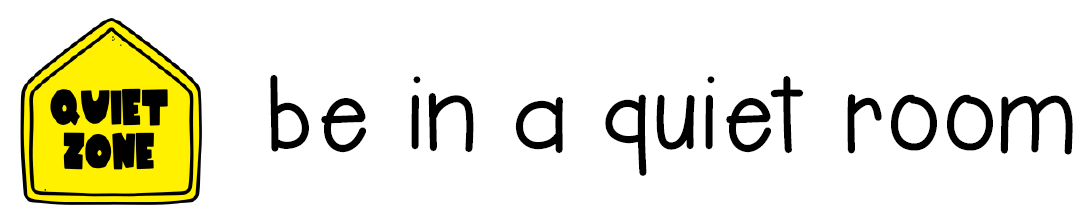 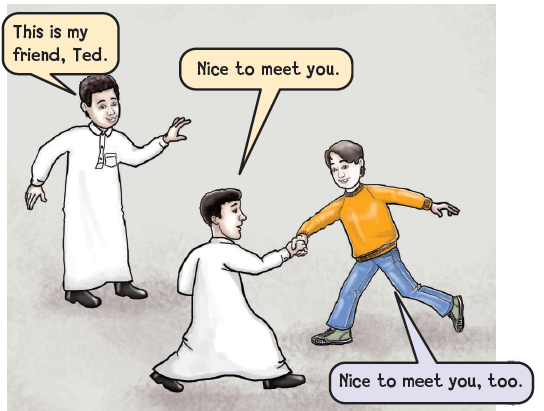 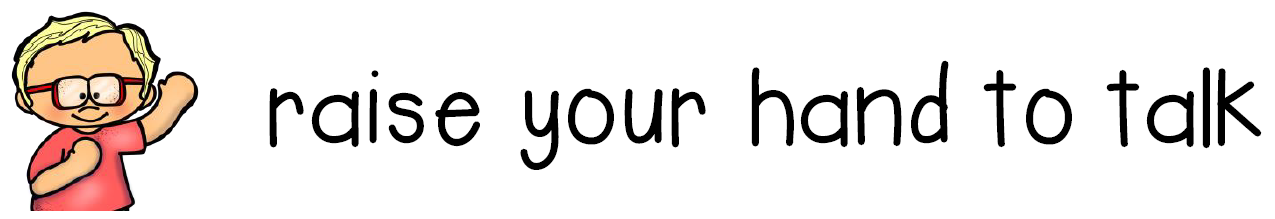 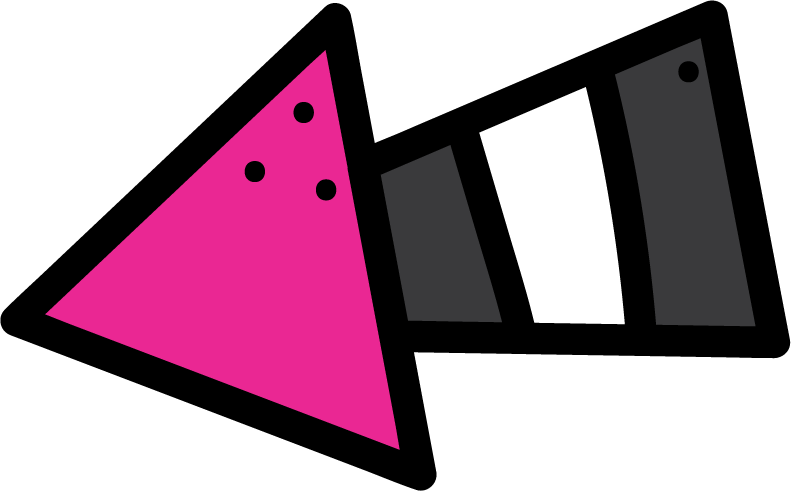 work book
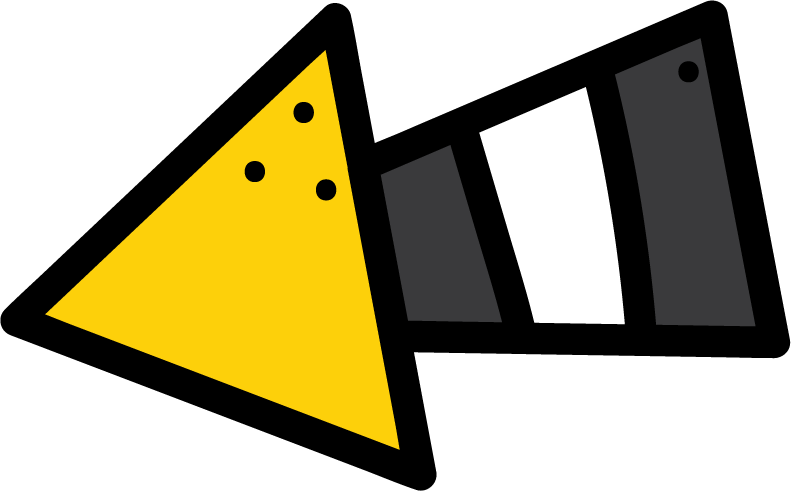 Moral Goal
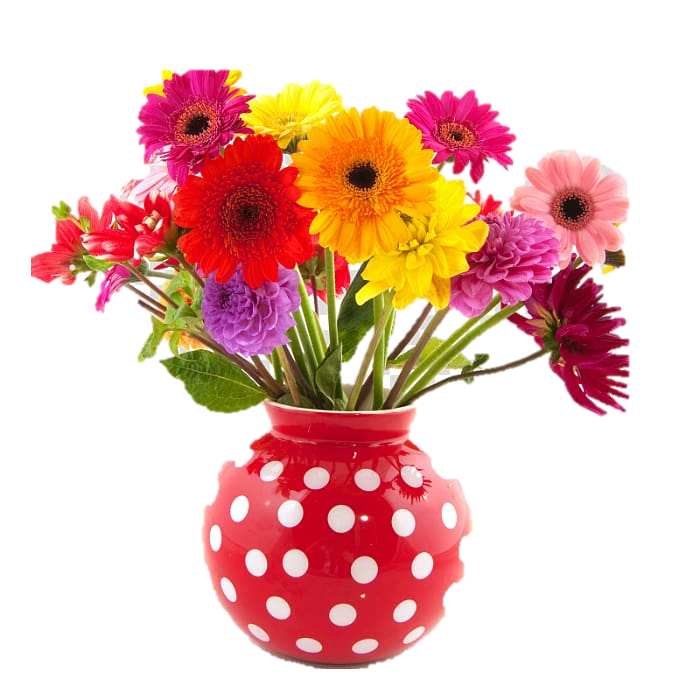 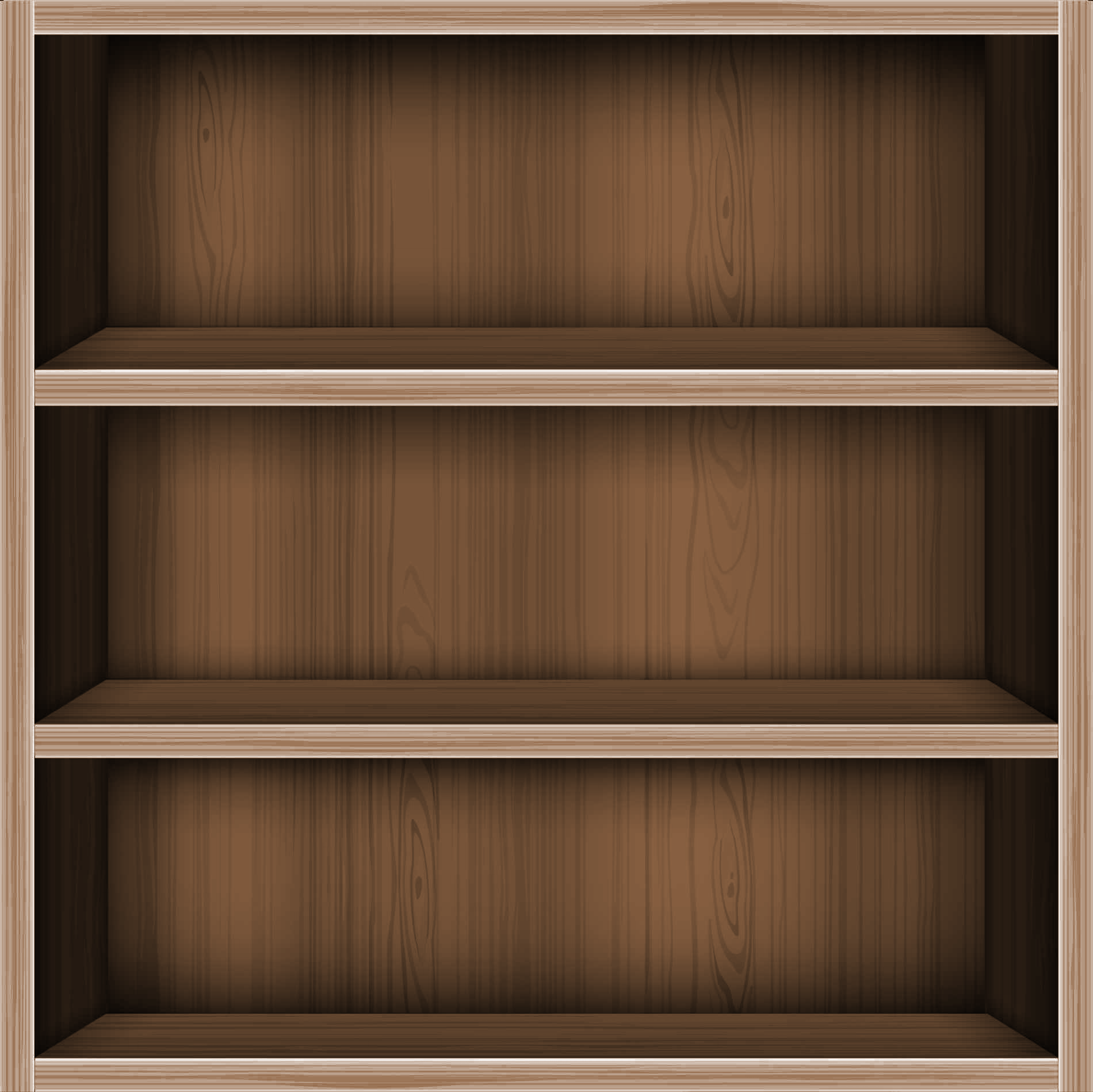 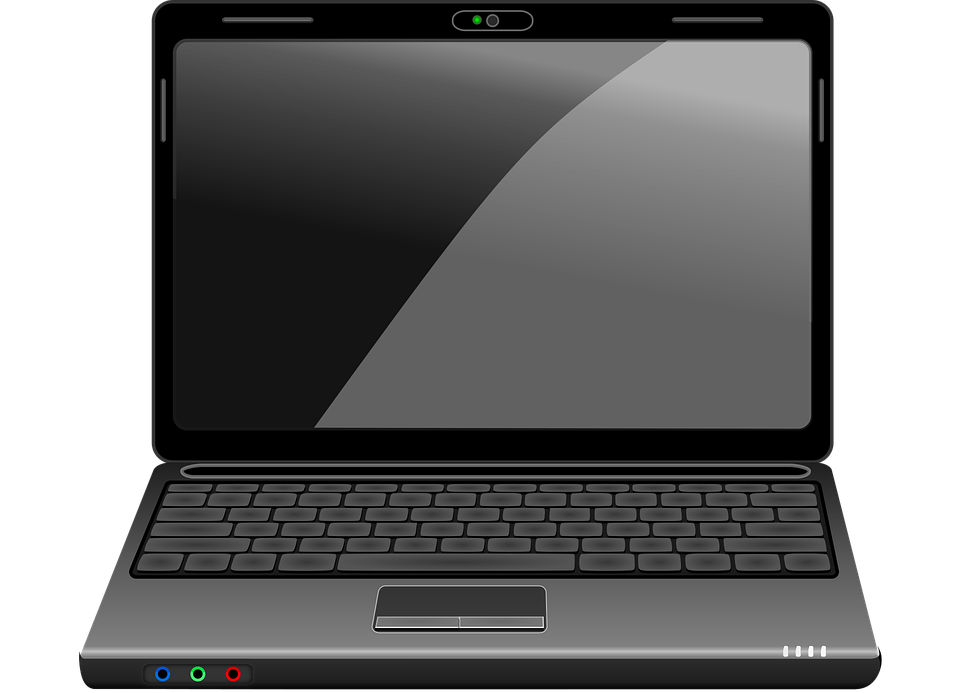 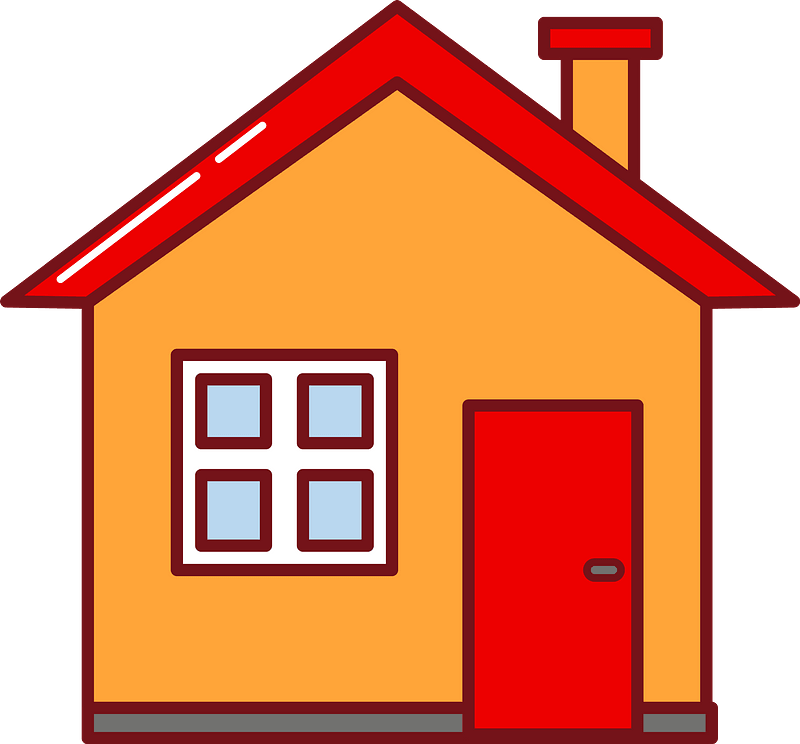 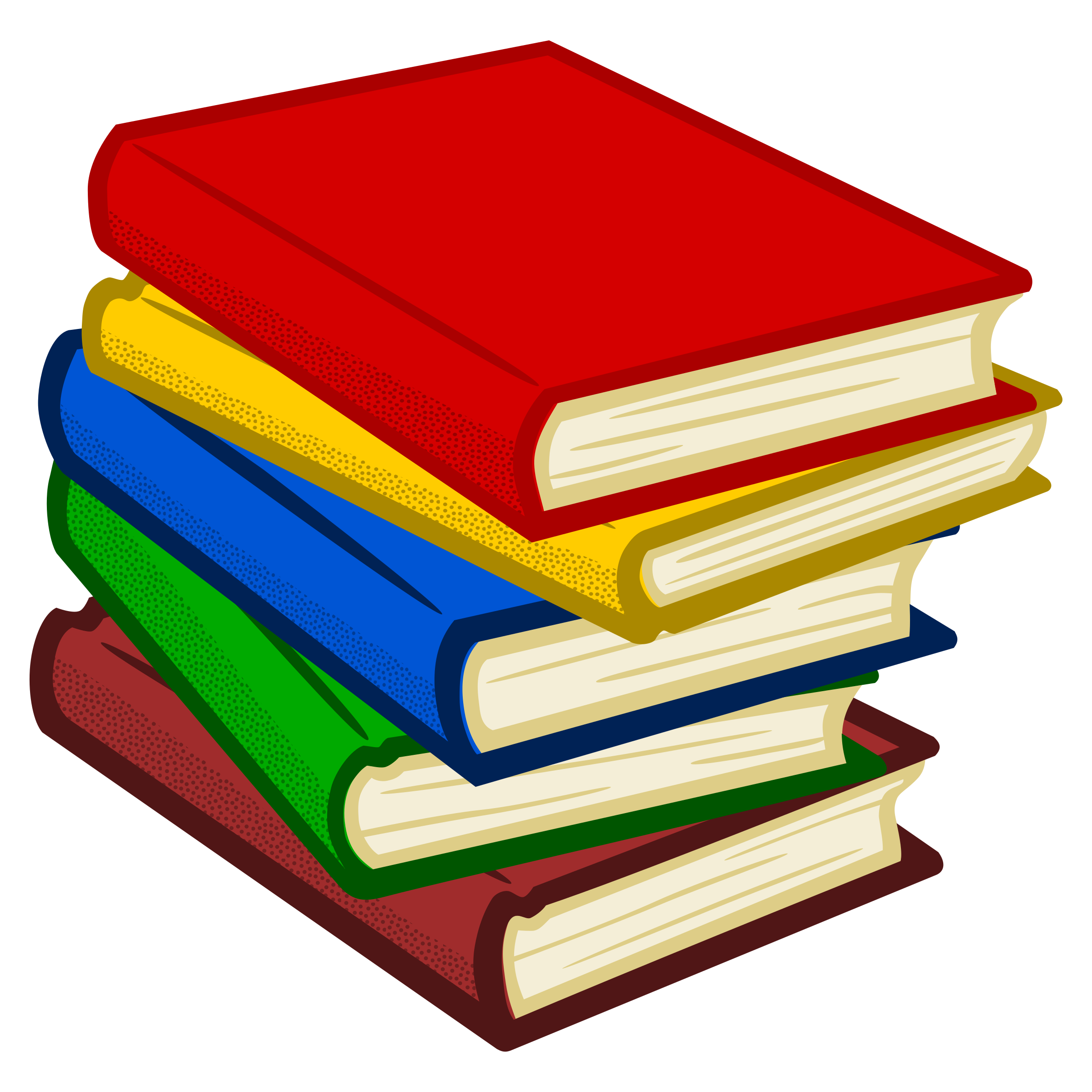 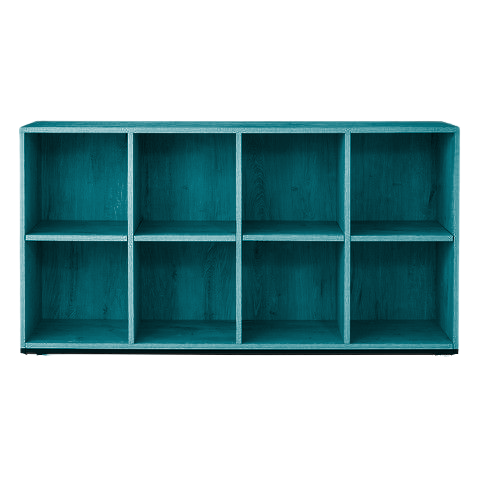 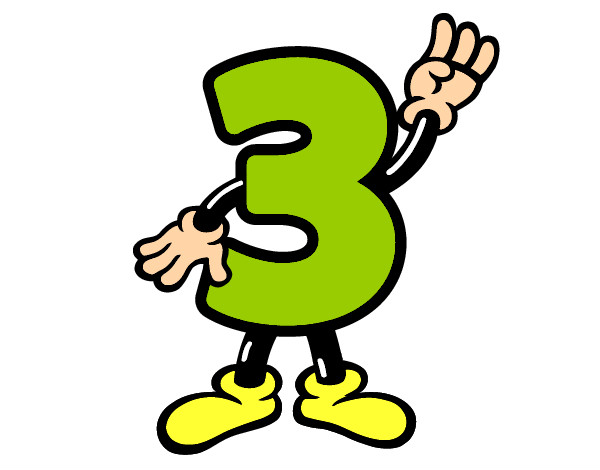 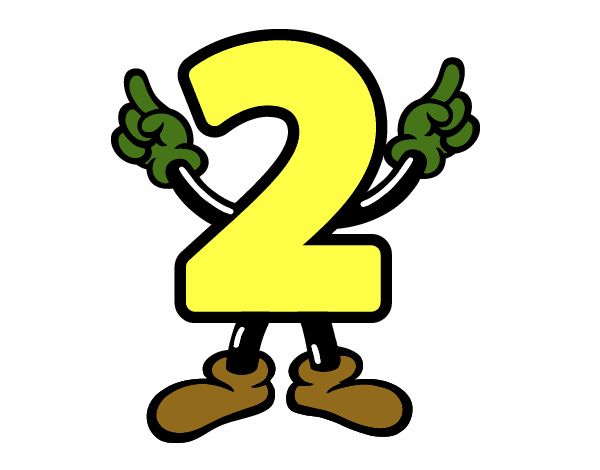 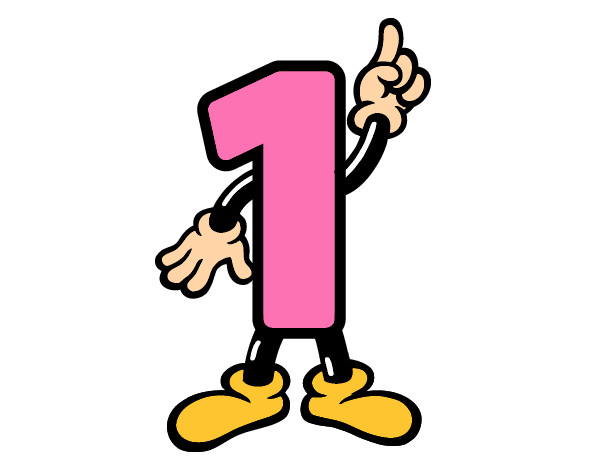 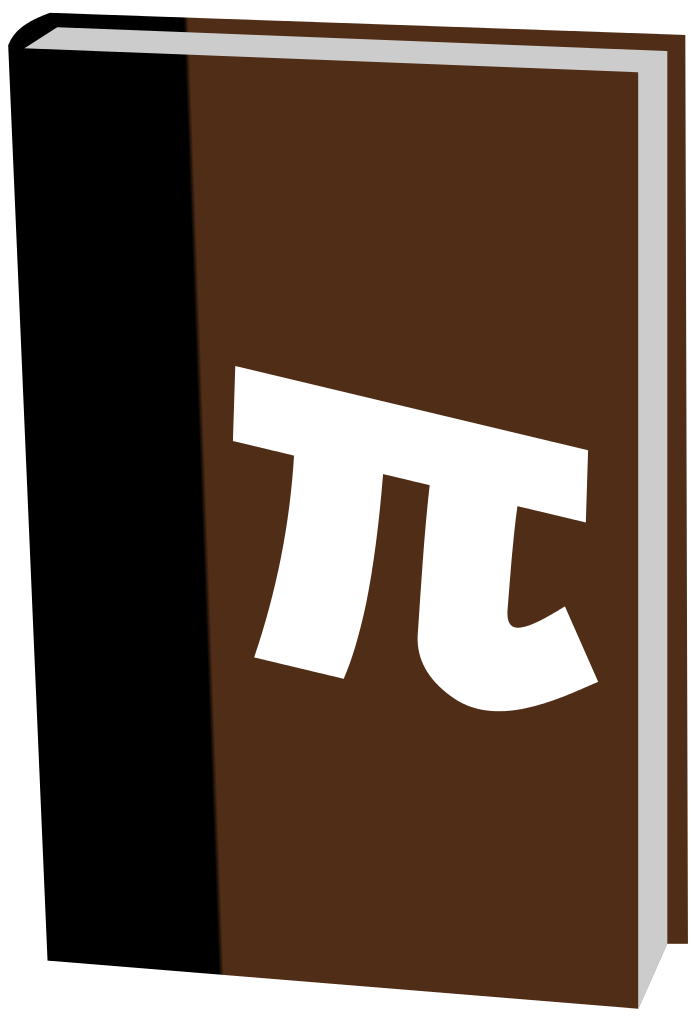 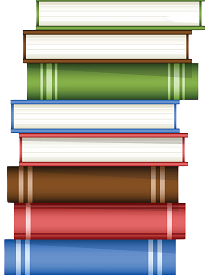 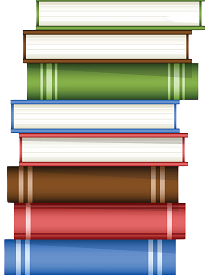 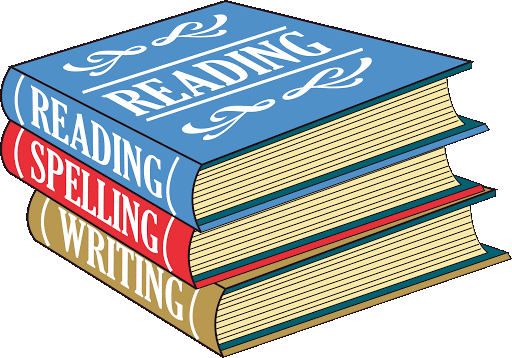 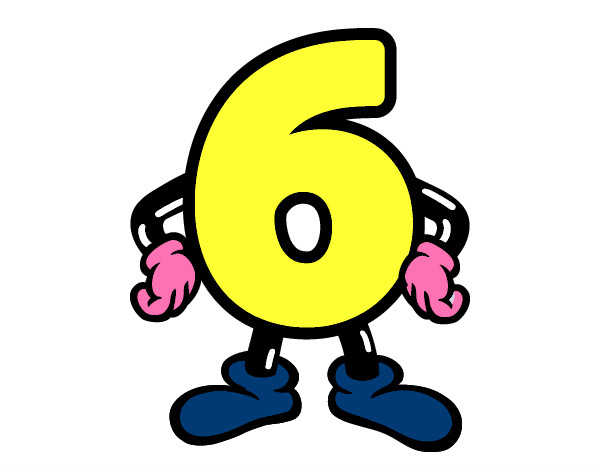 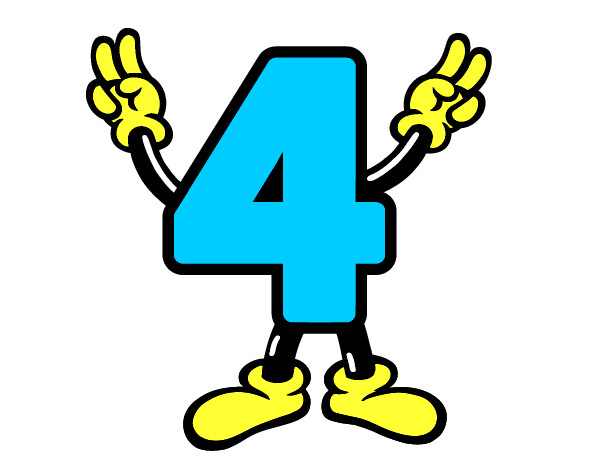 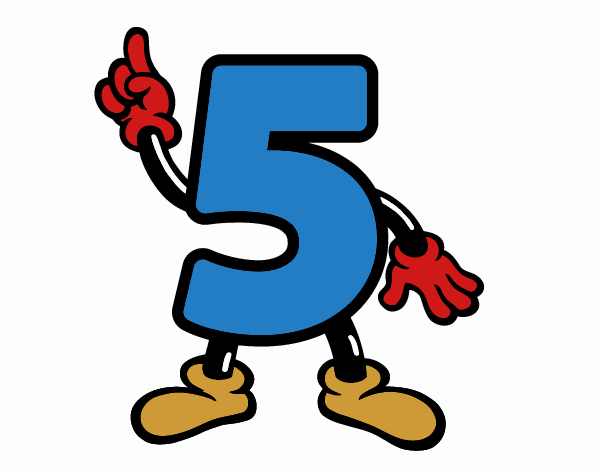 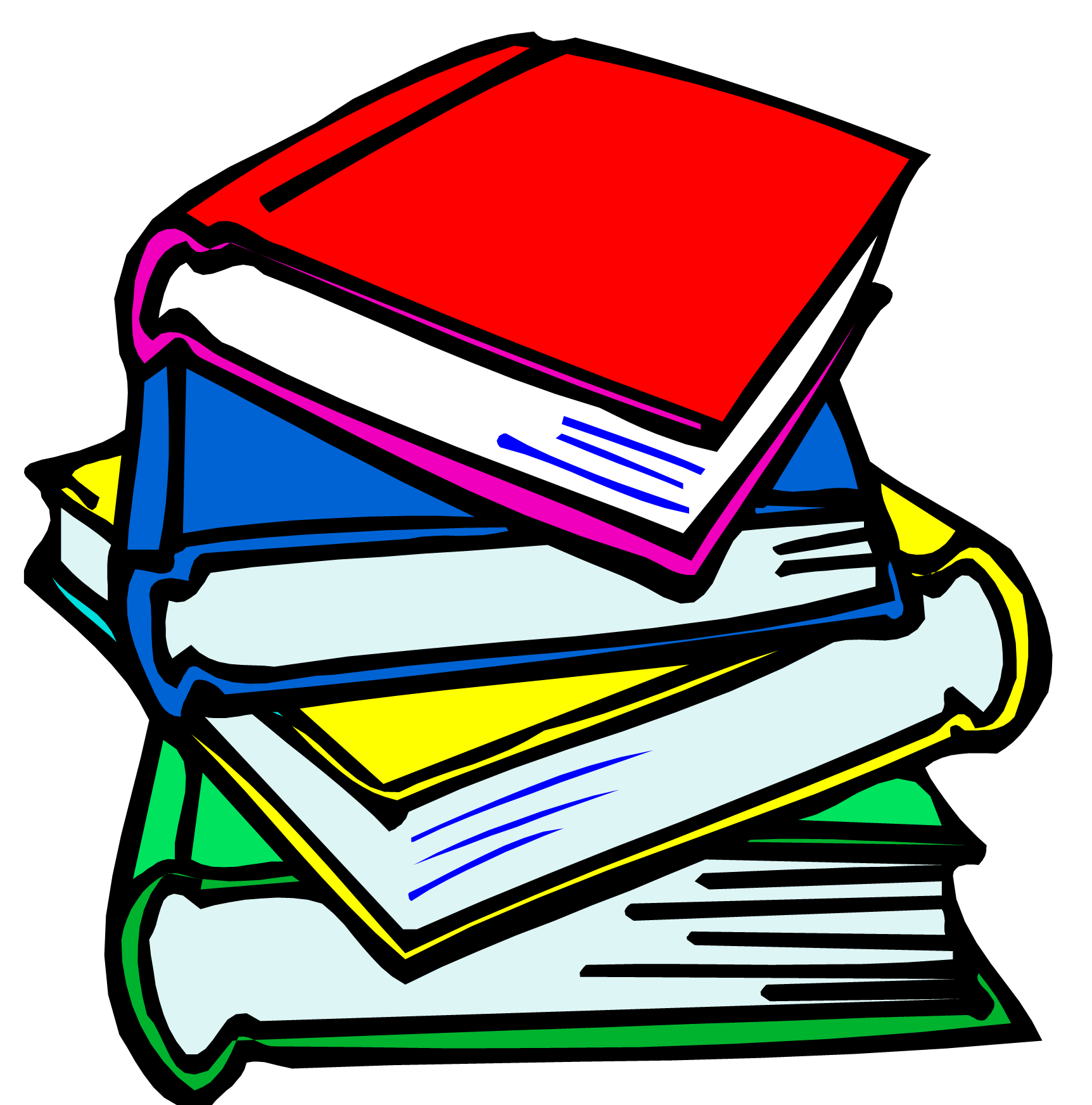 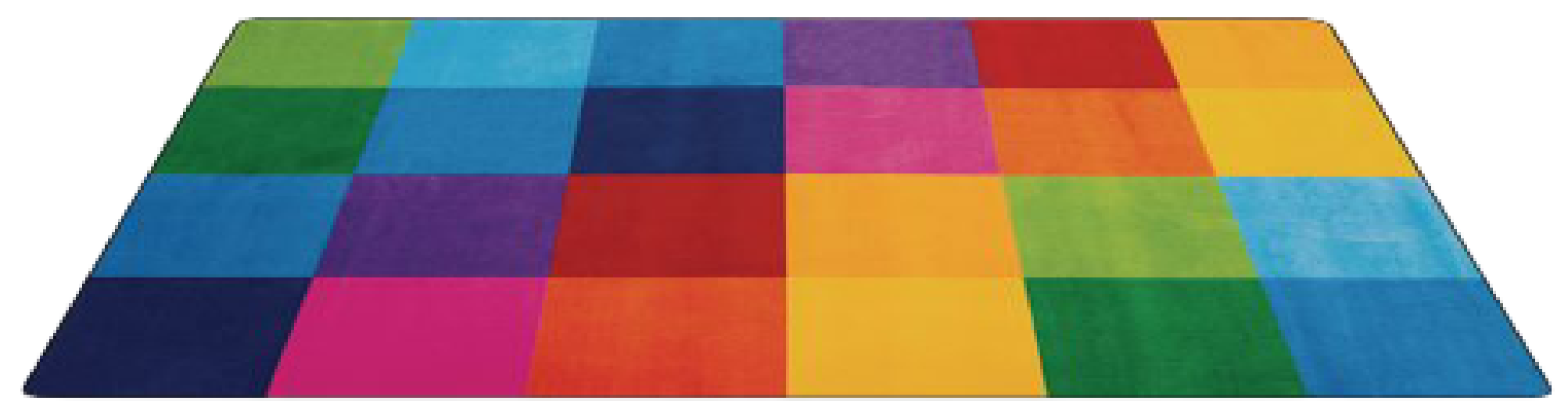 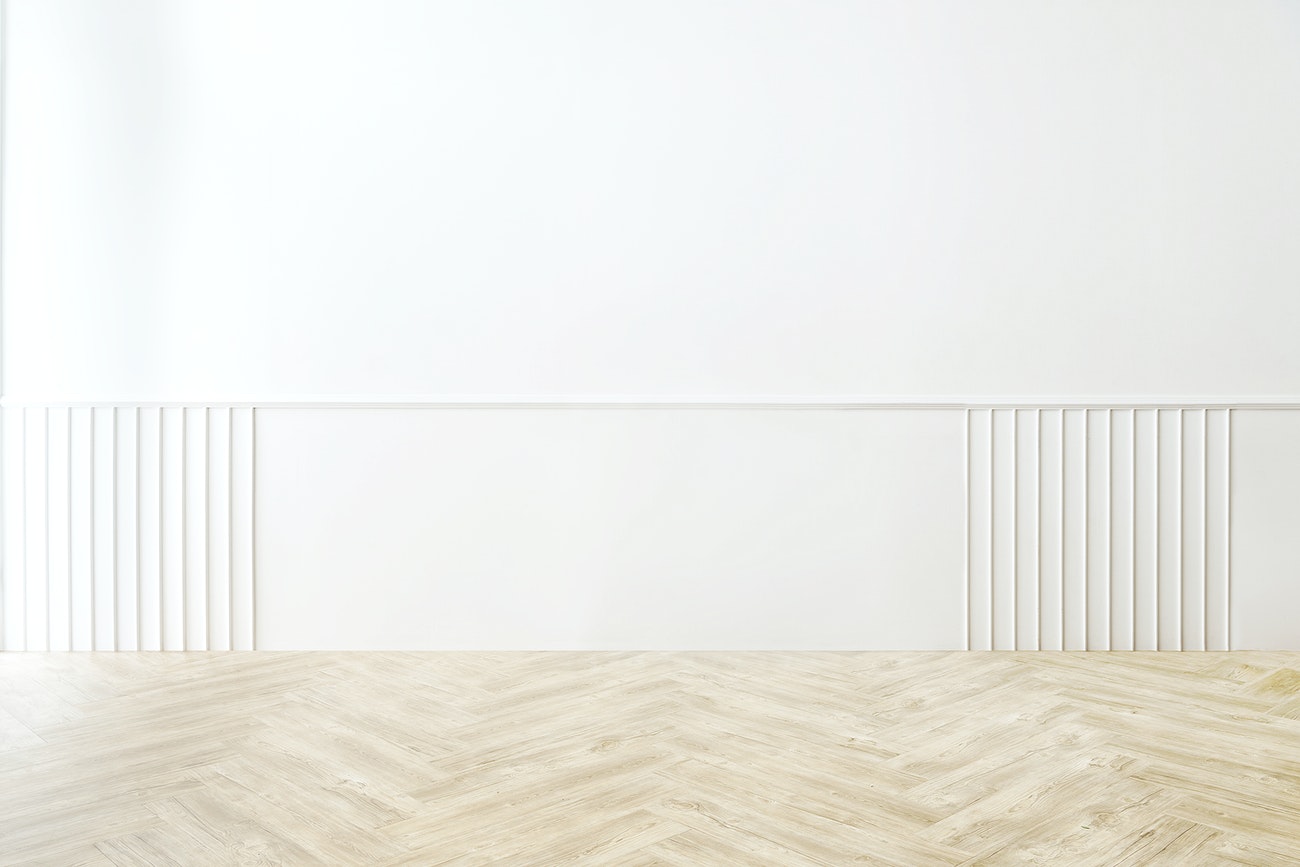 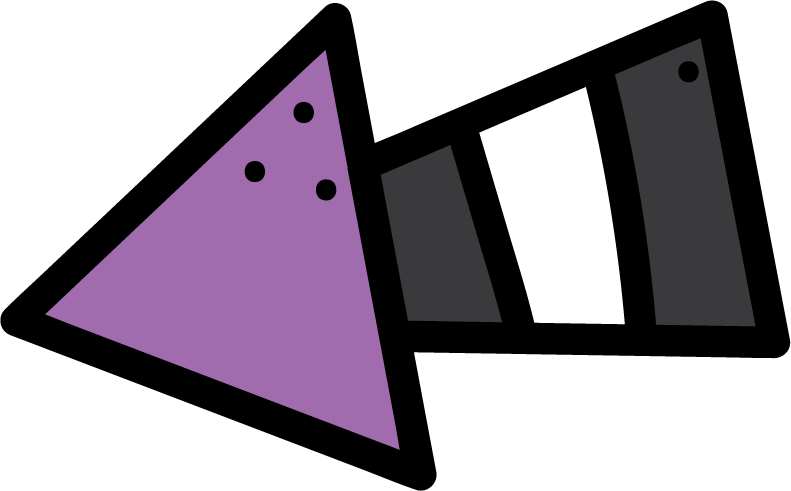 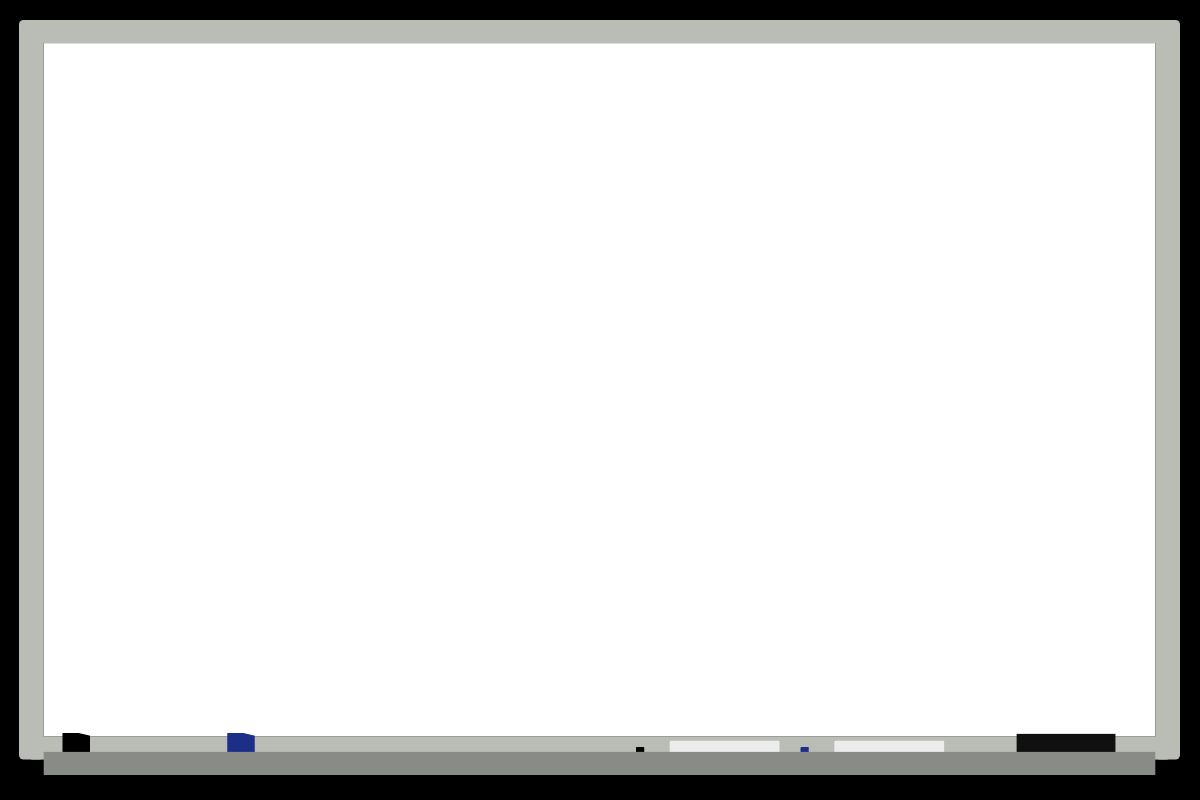 KSA National Anthem
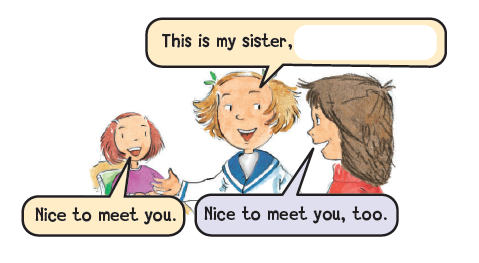 Classroom Rules
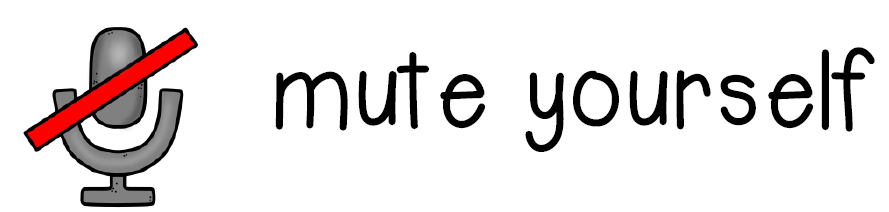 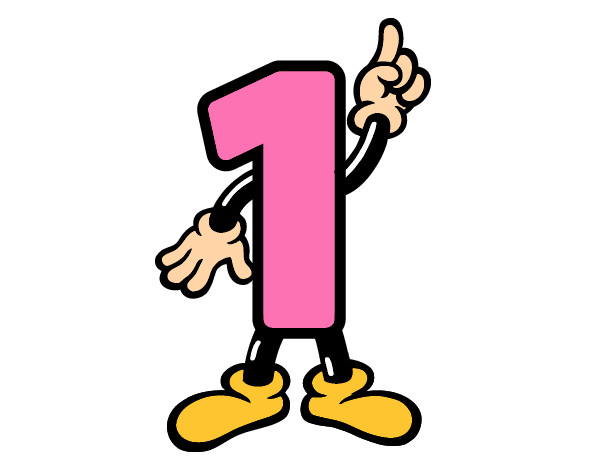 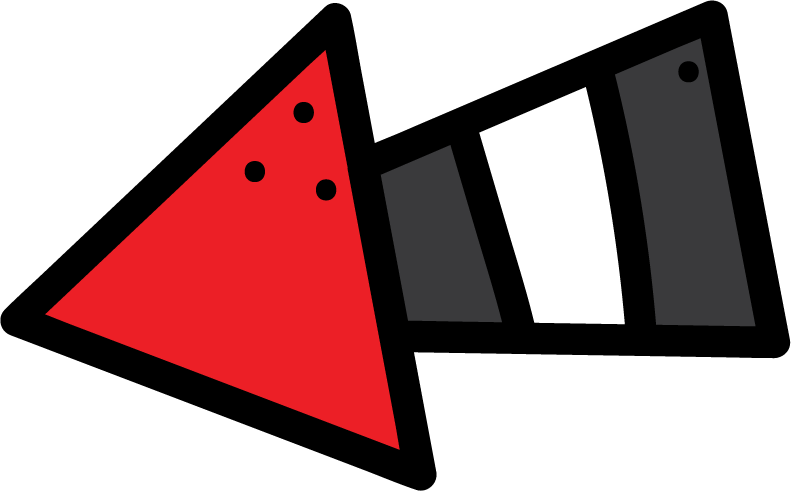 Warm up
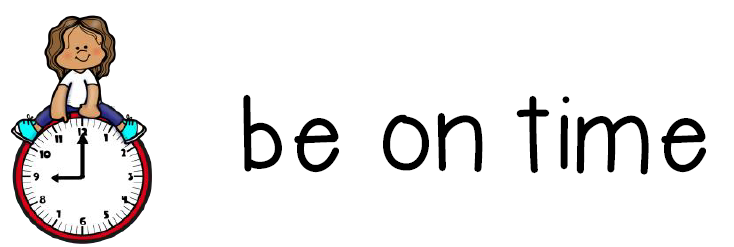 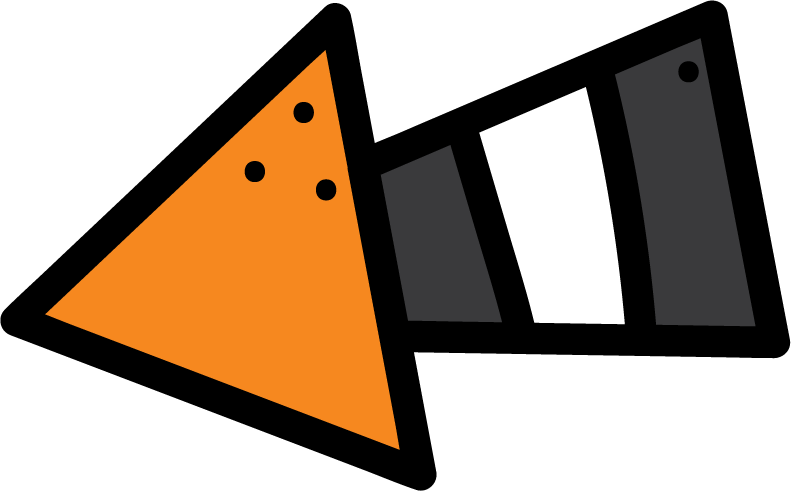 Main lesson
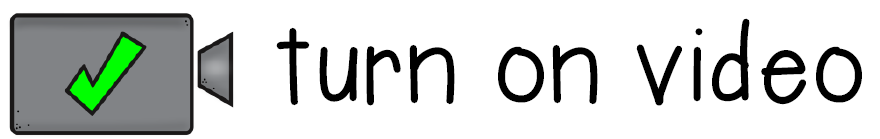 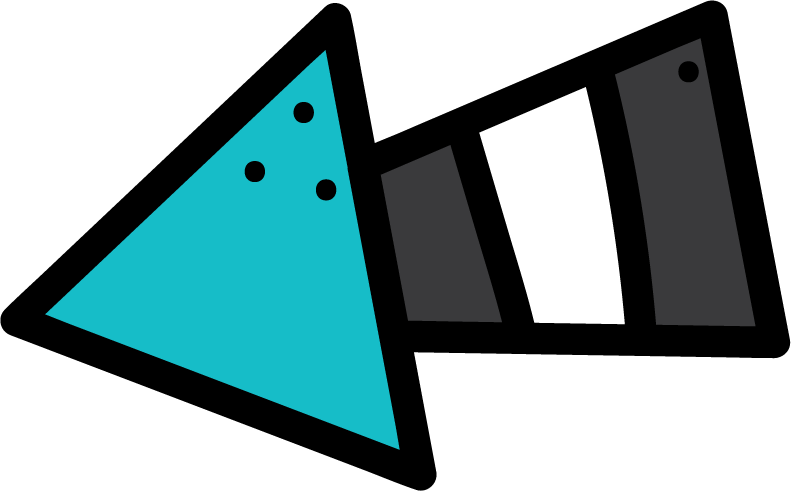 Fun Time
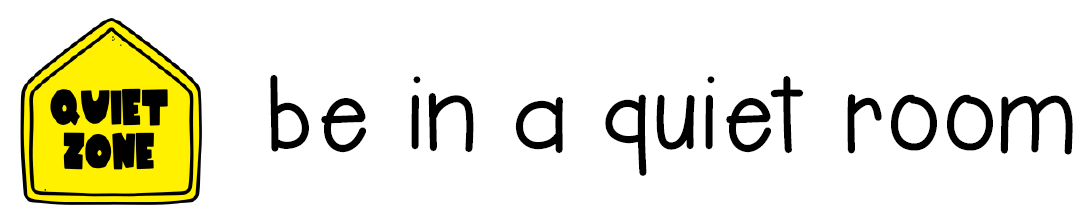 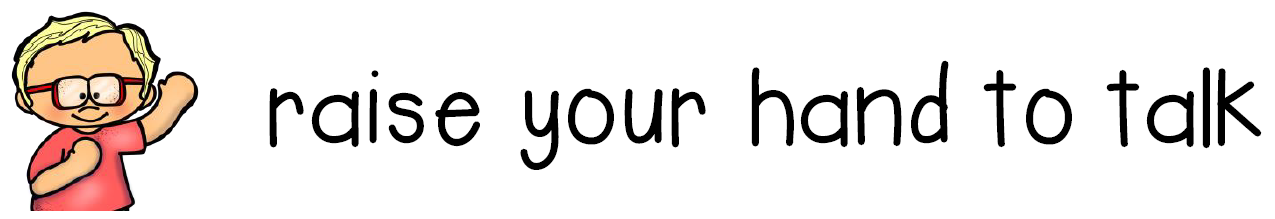 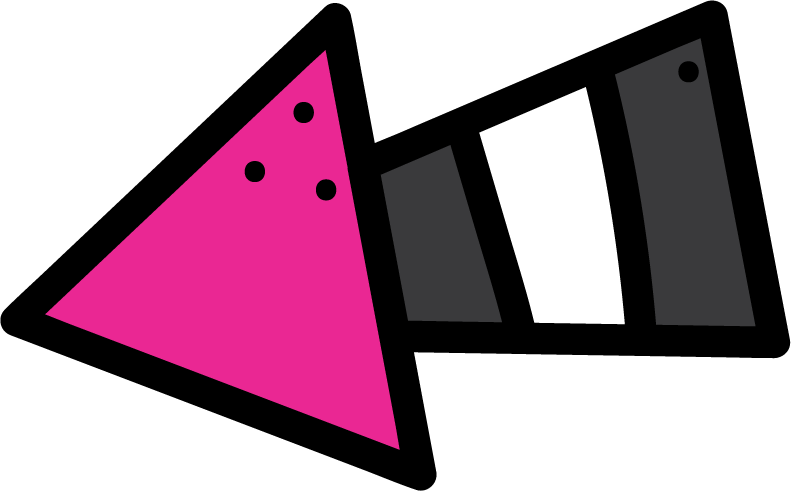 work book
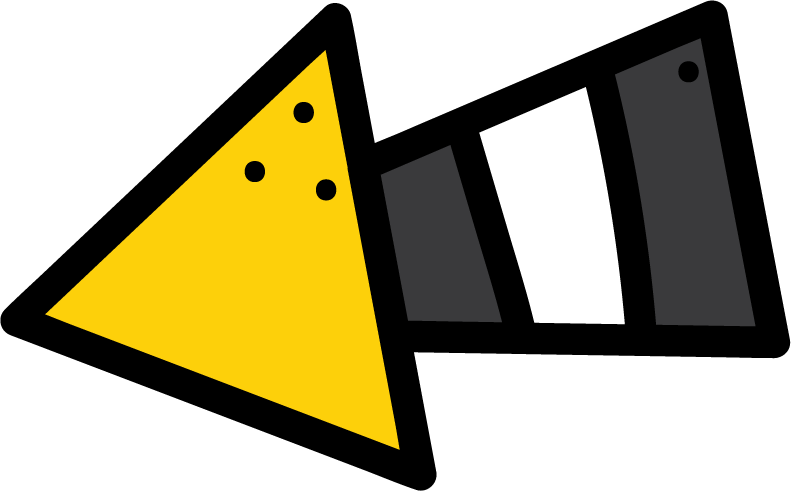 Moral Goal
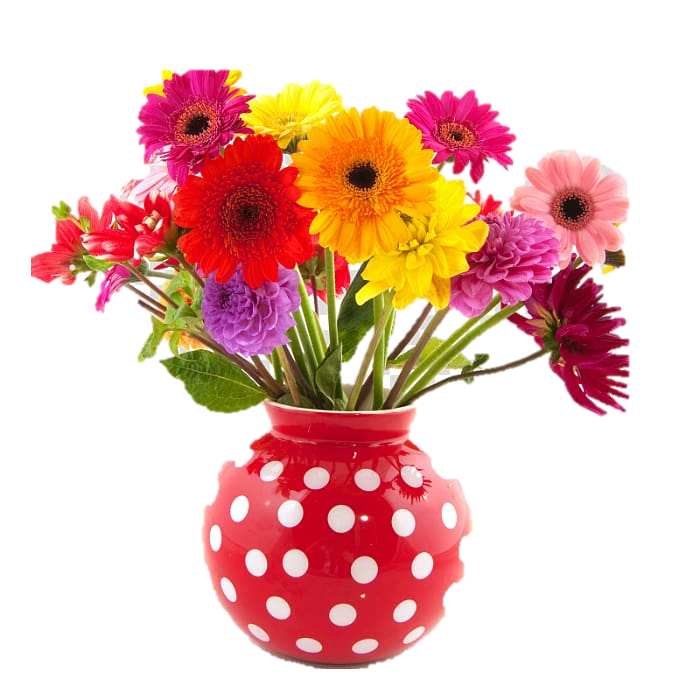 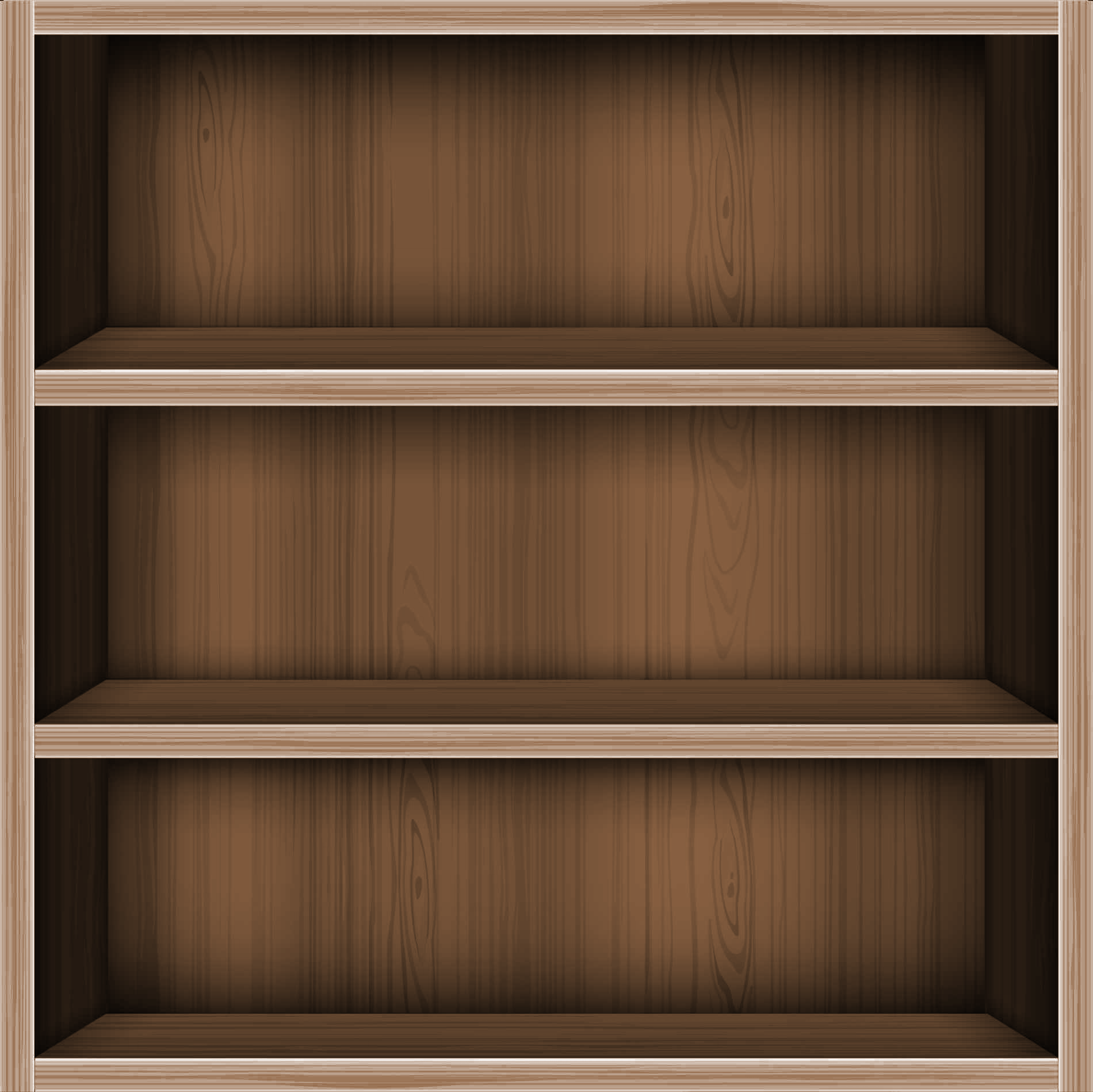 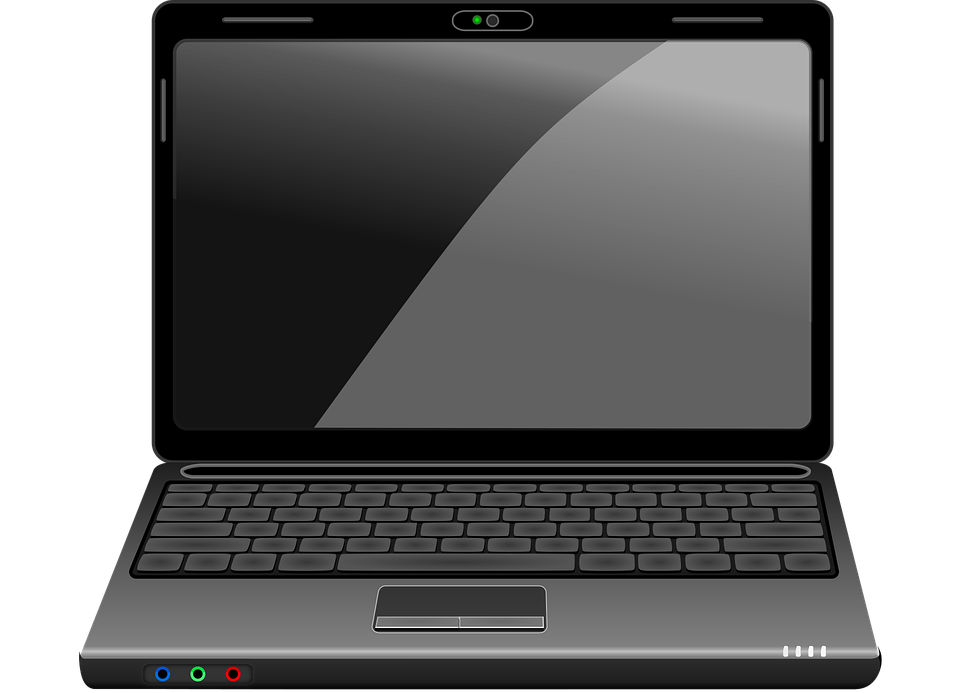 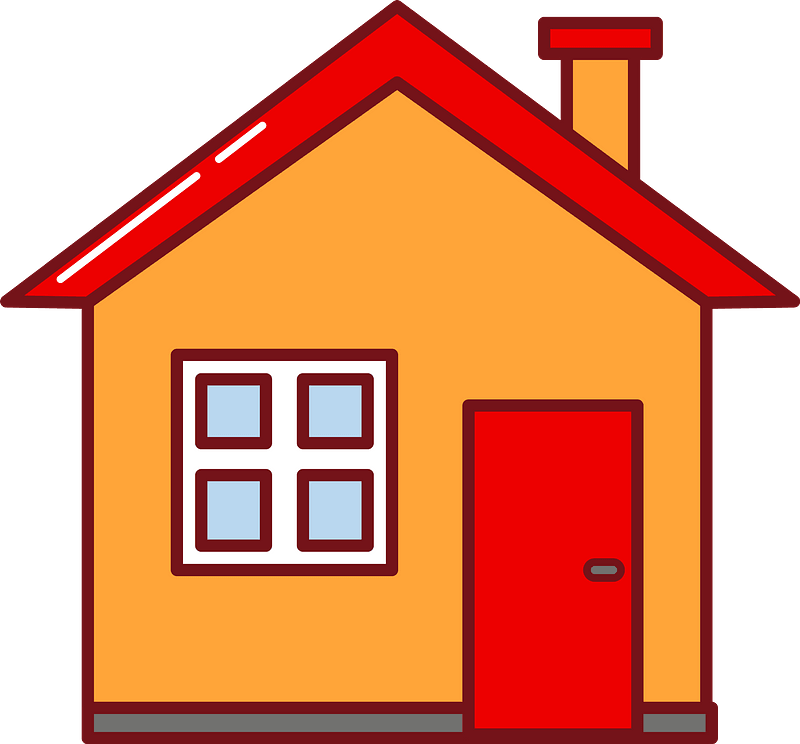 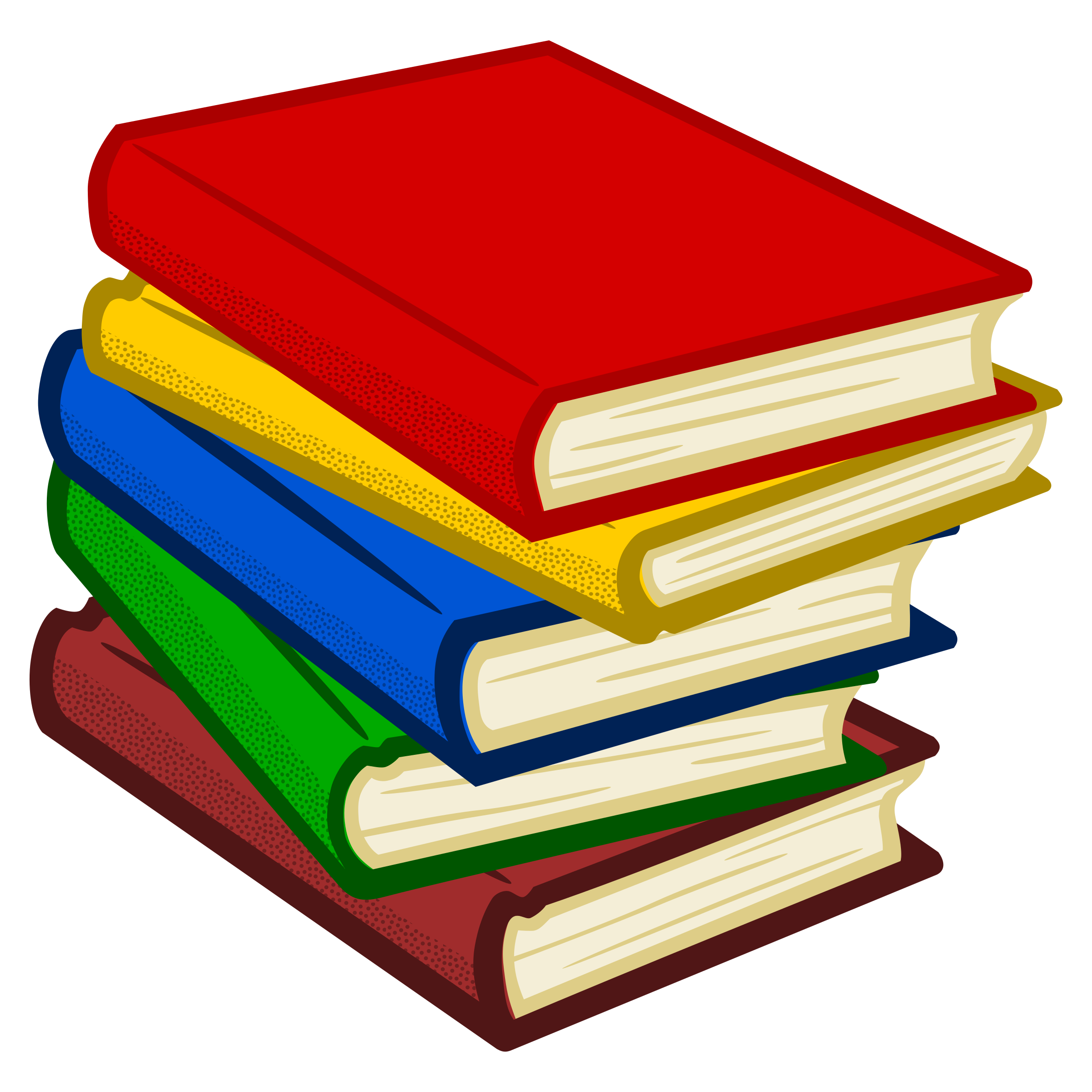 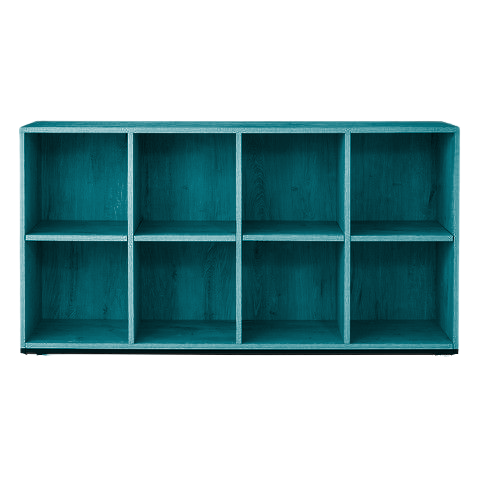 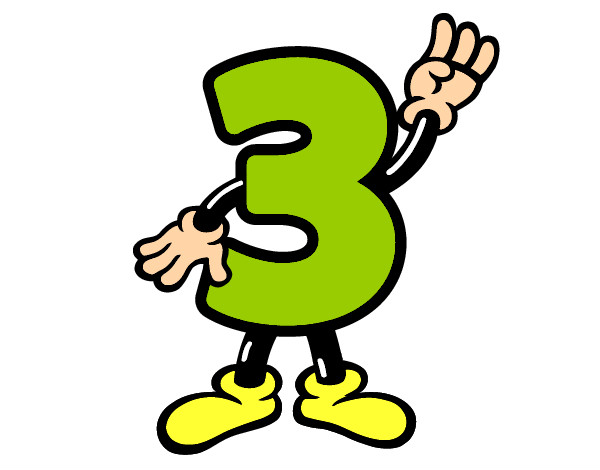 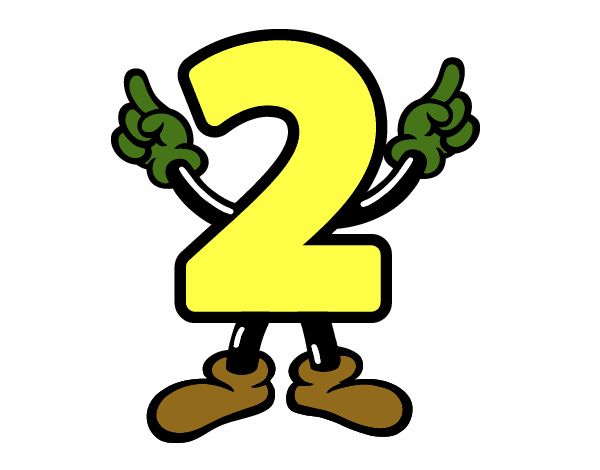 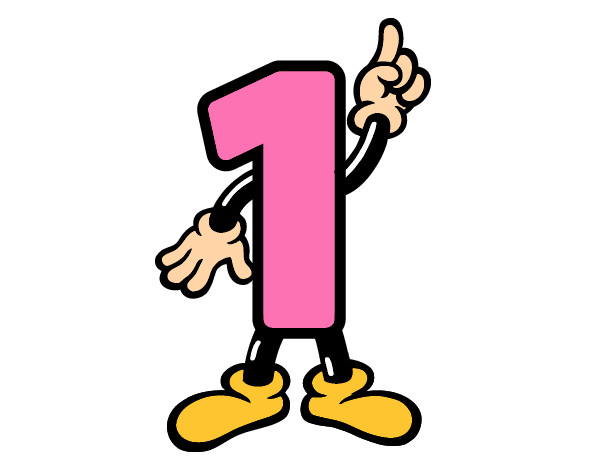 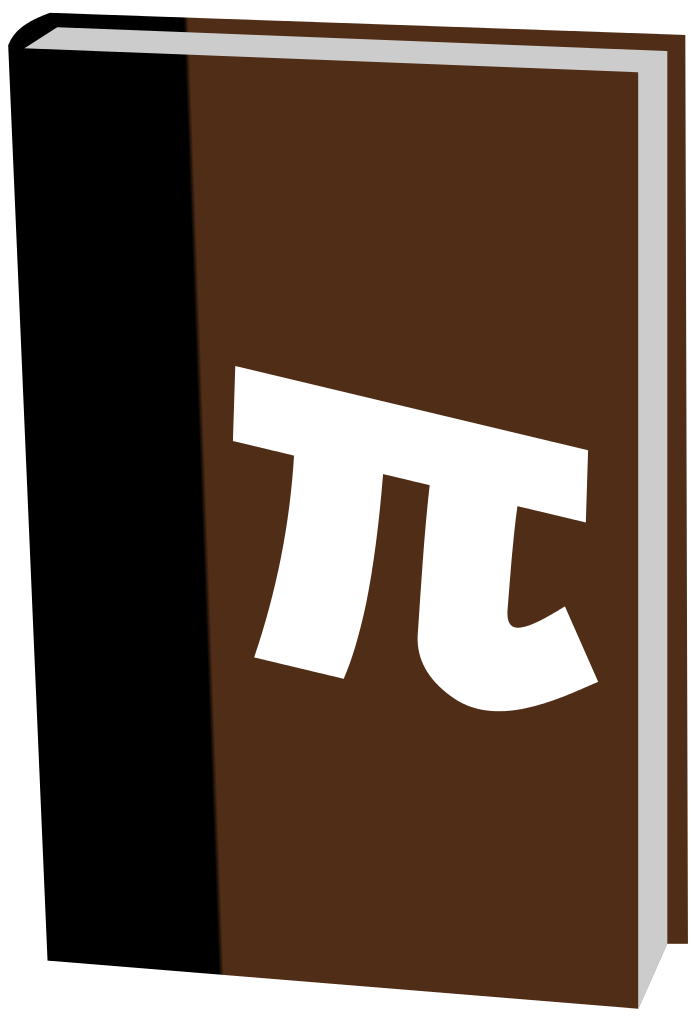 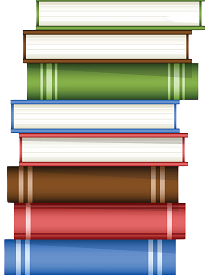 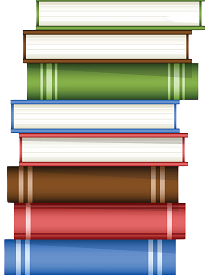 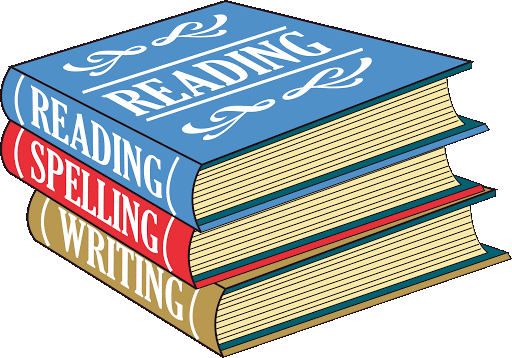 Practice the talks in threes 
تدرب على المحادثة من خلال مجموعة من 3
2
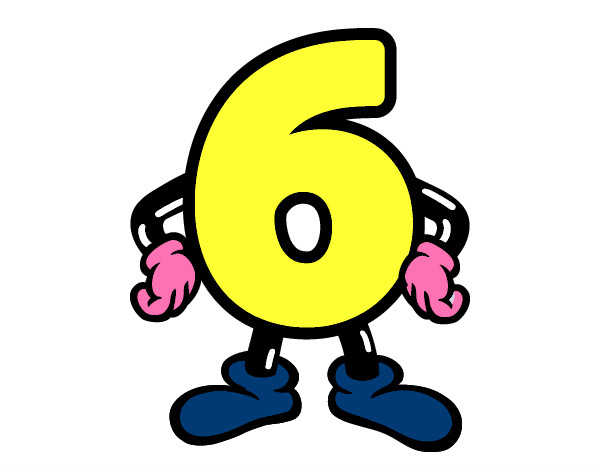 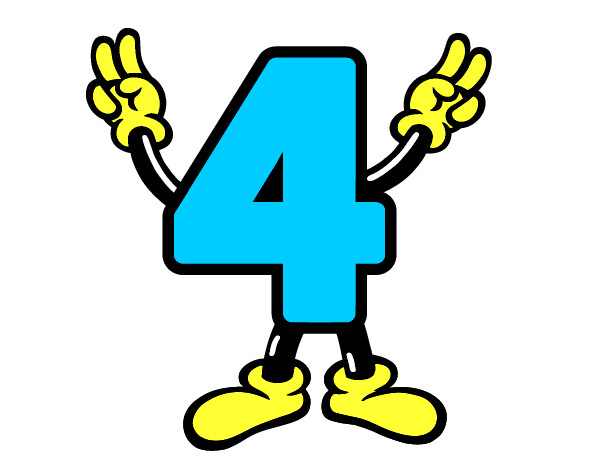 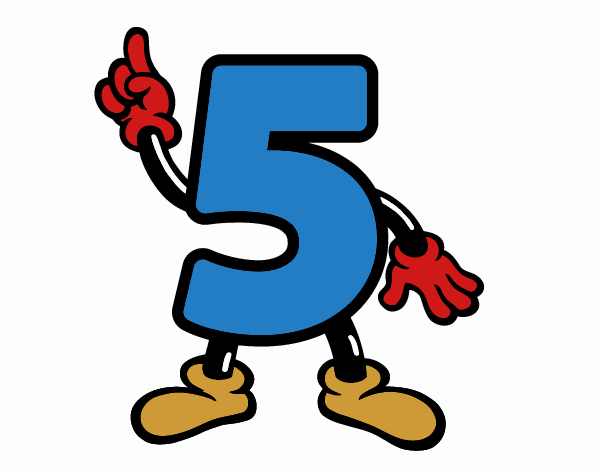 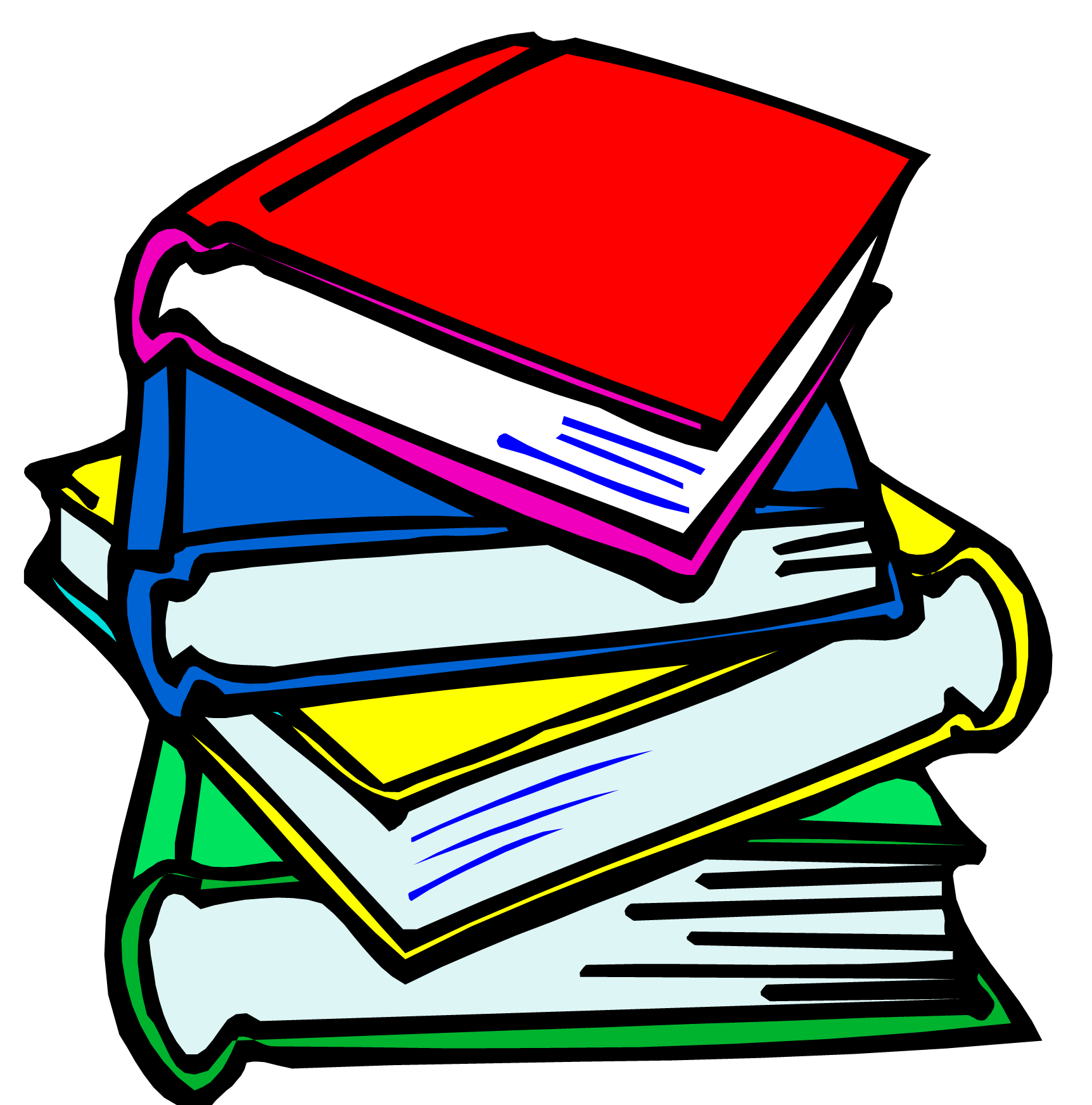 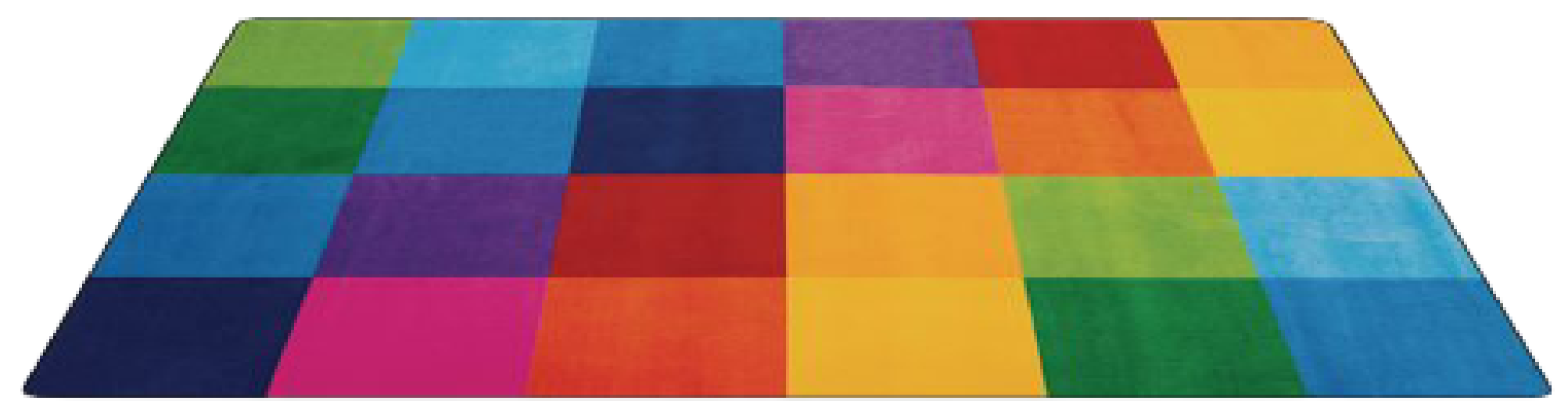 Act out the talks in threes 
مثل المحادثة مع مجموعة من 3
3
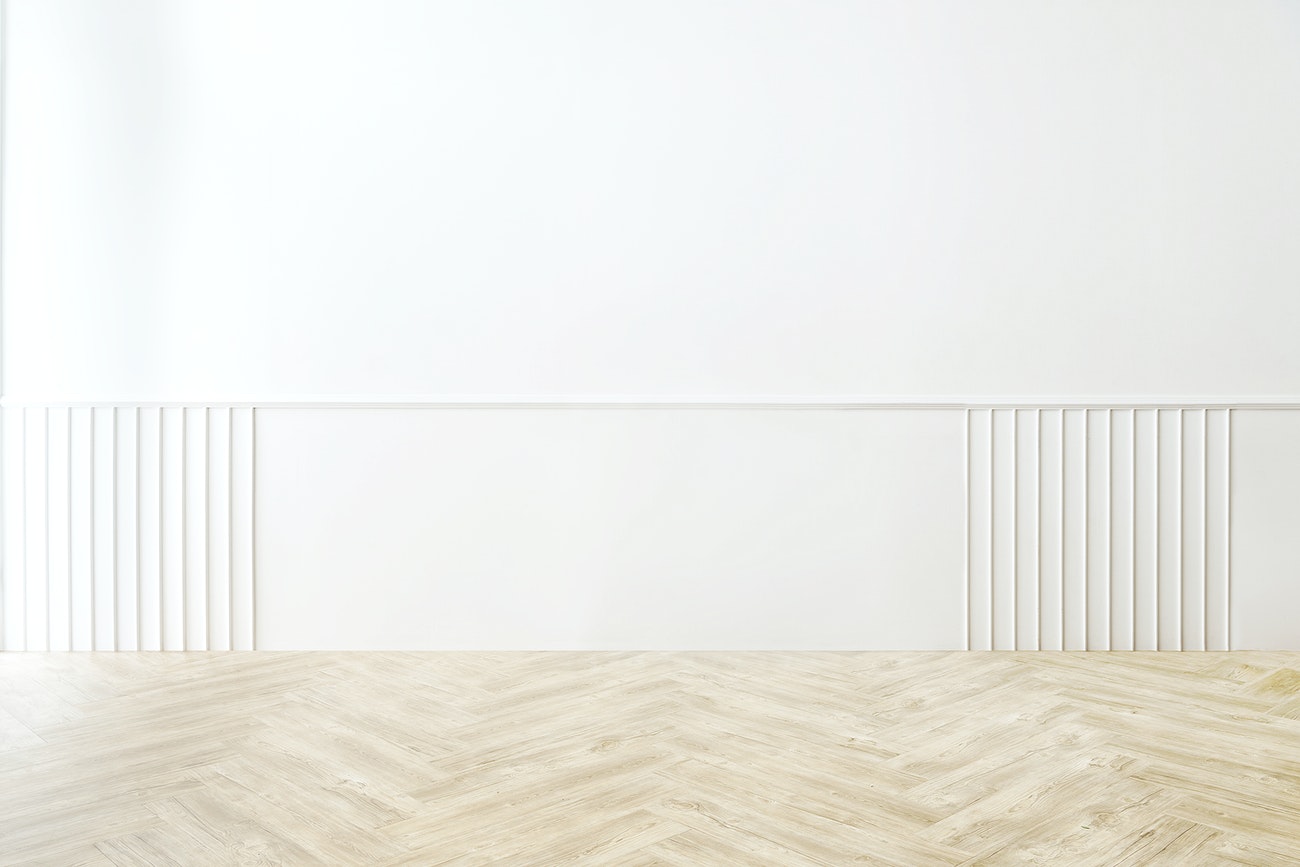 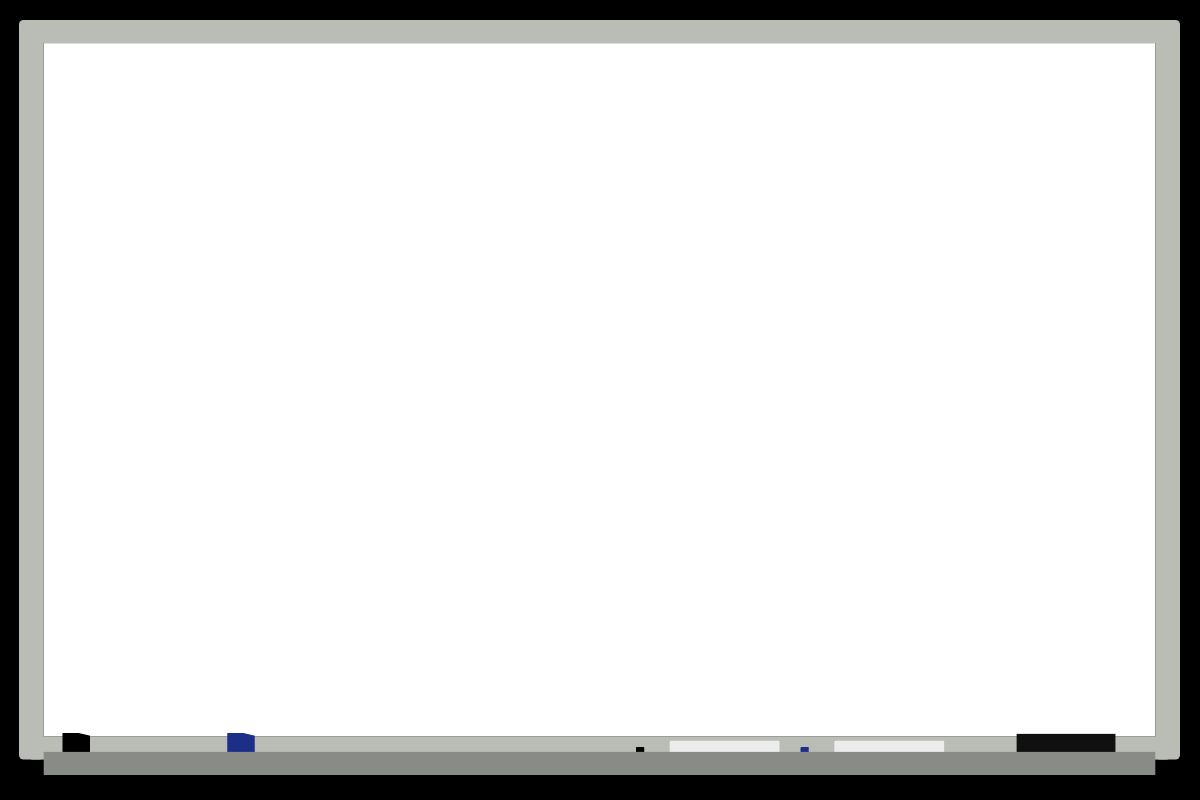 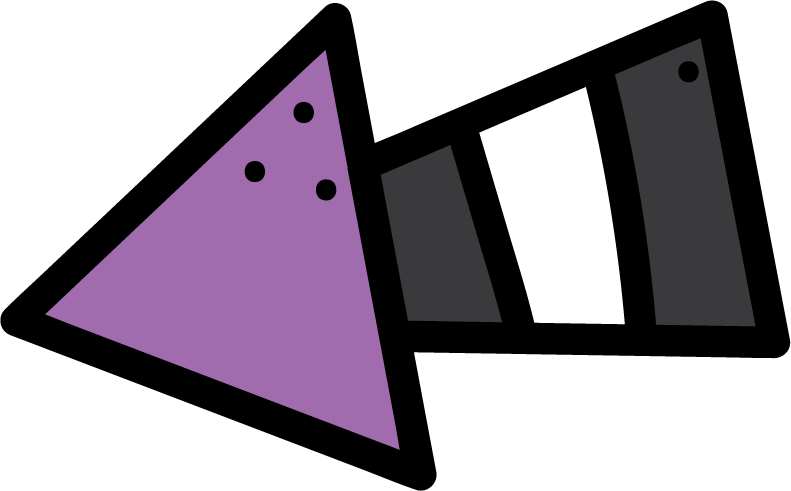 KSA National Anthem
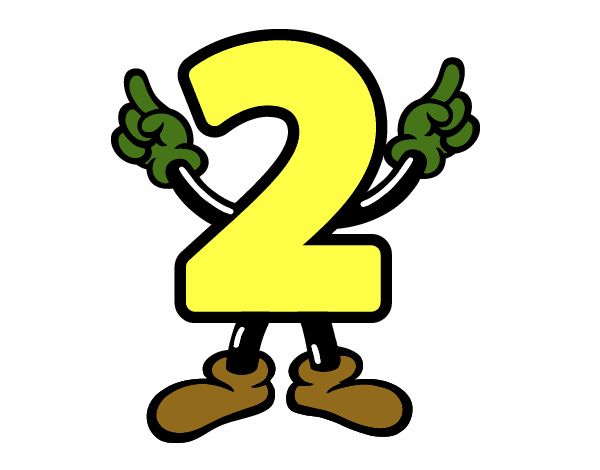 Classroom Rules
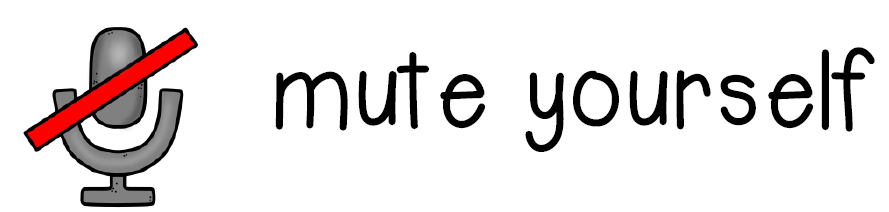 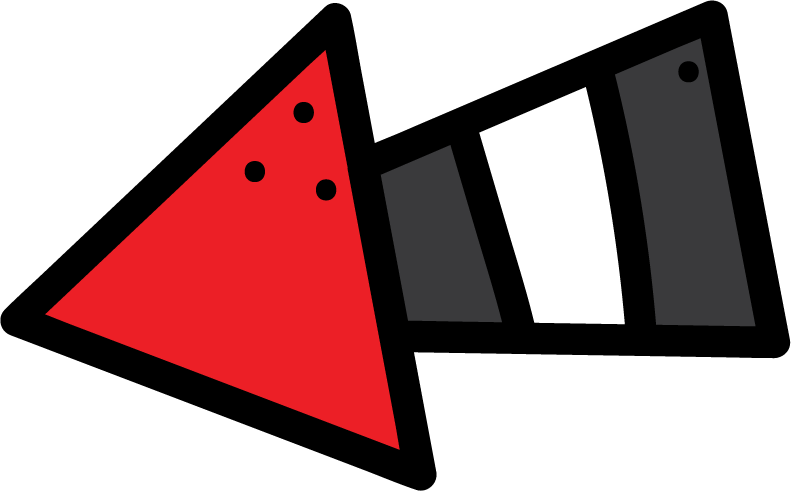 Warm up
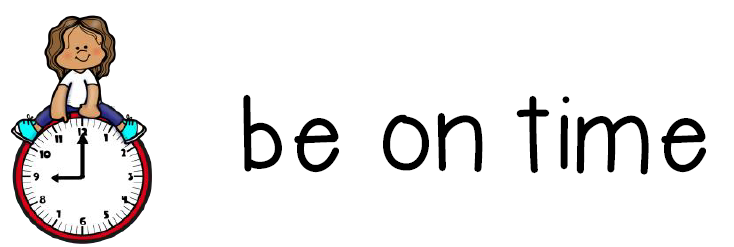 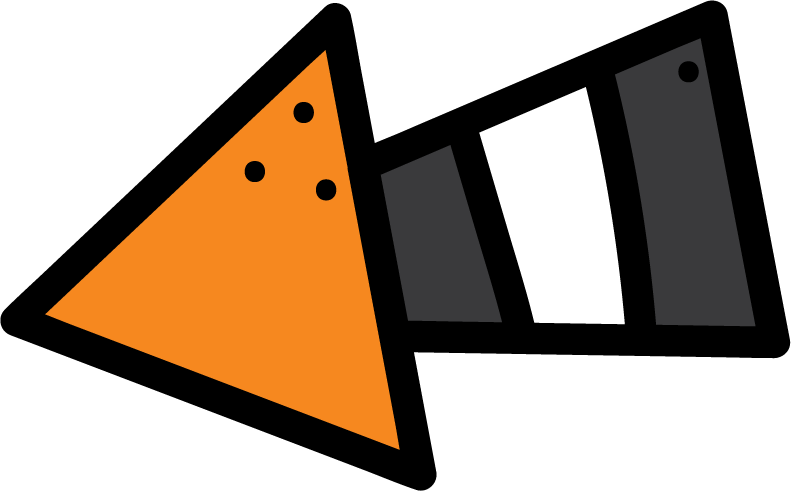 Main lesson
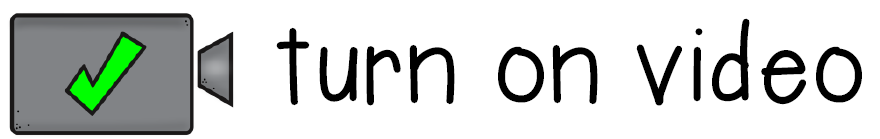 This is ………...
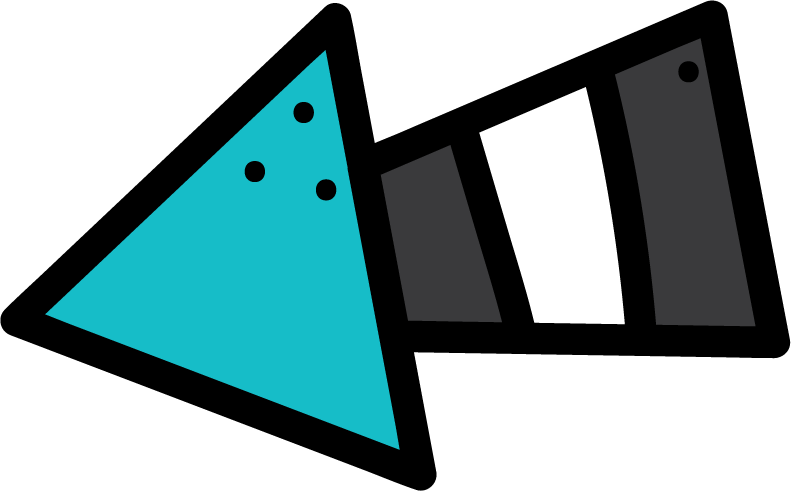 Fun Time
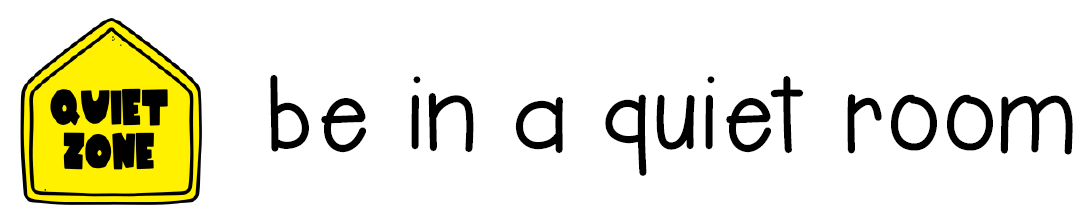 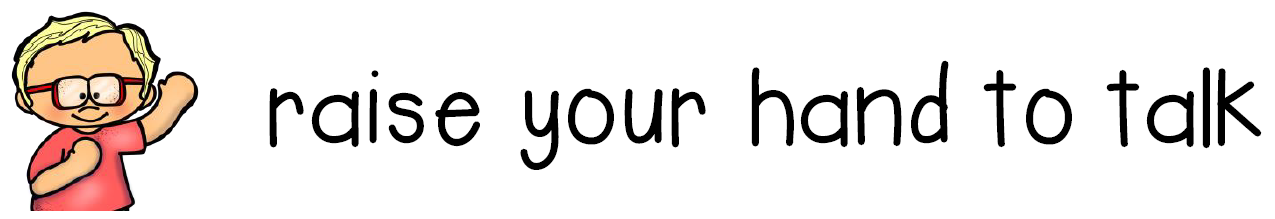 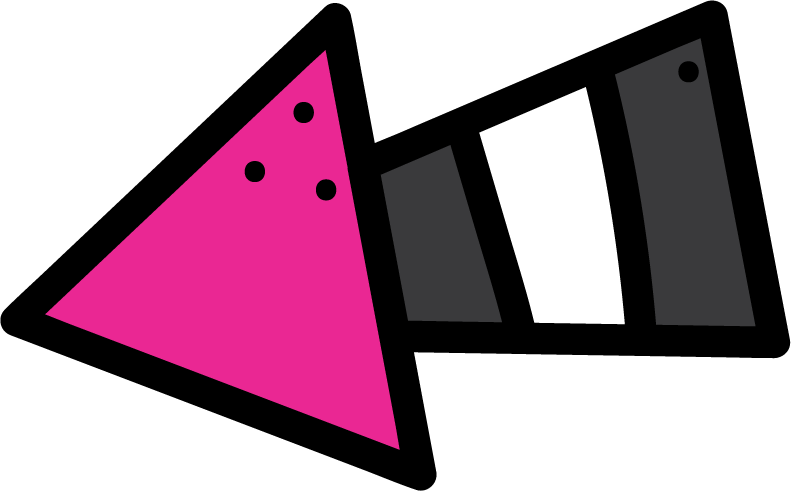 work book
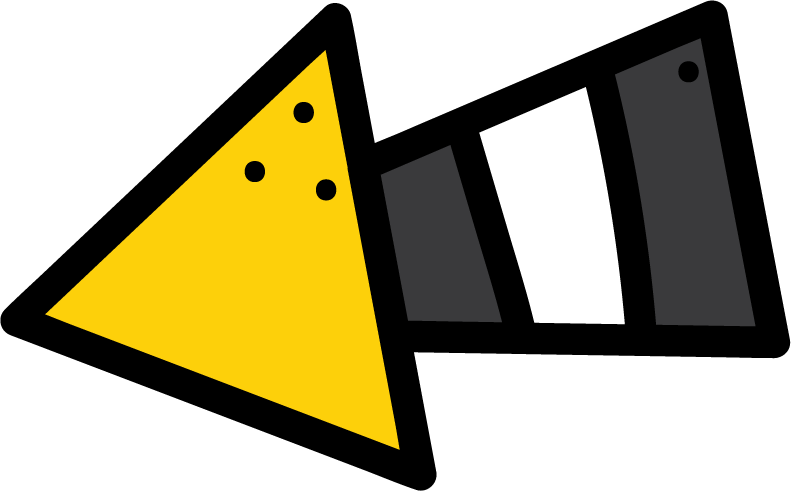 Moral Goal
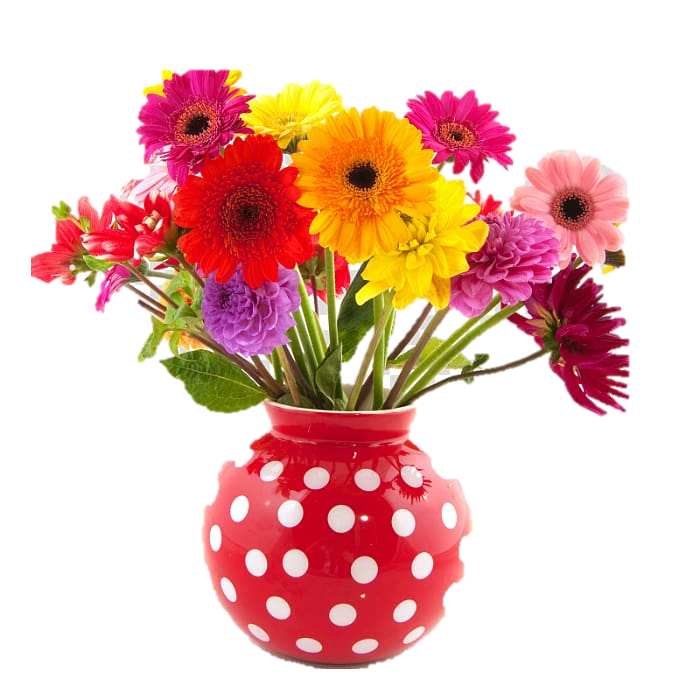 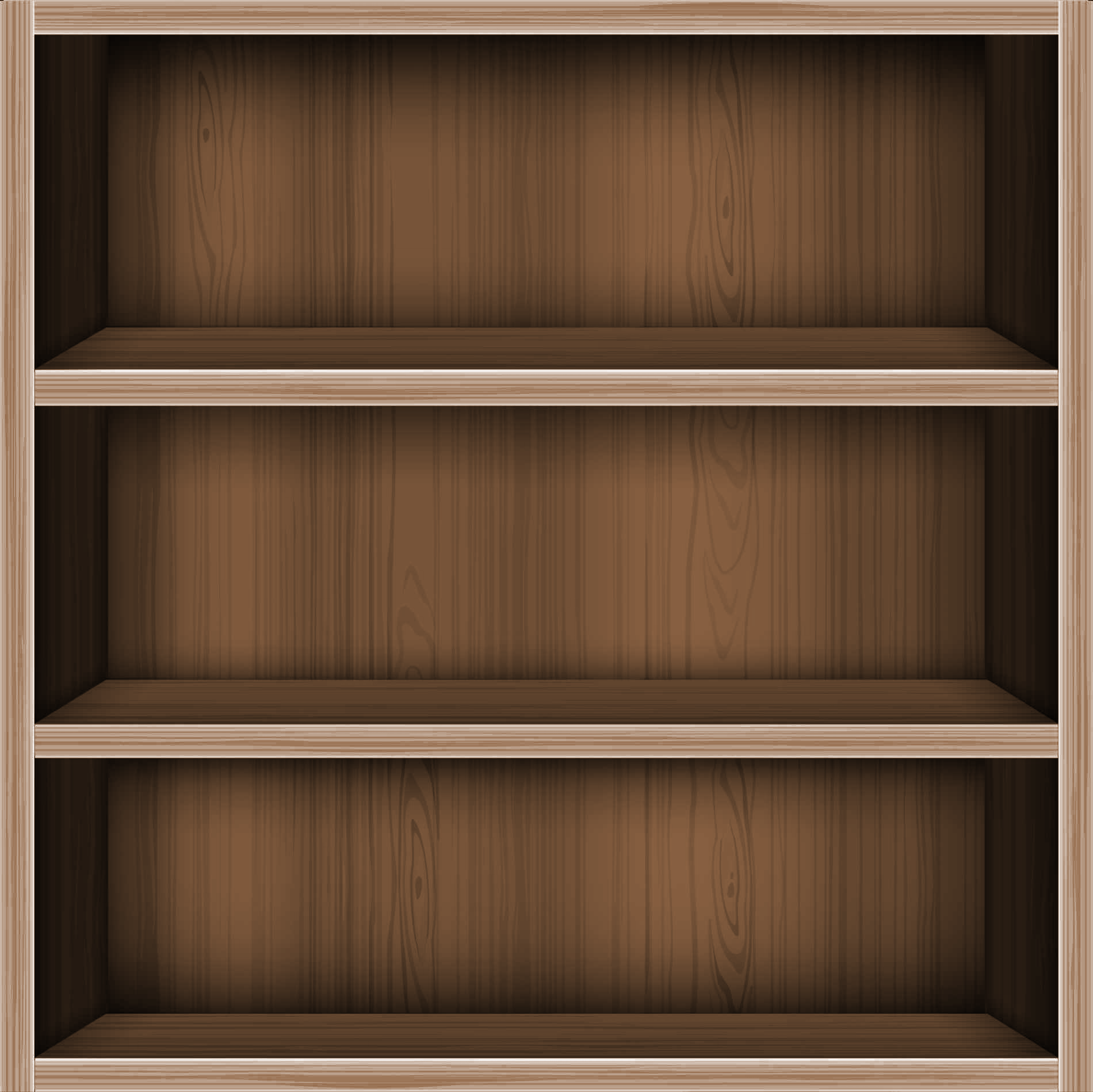 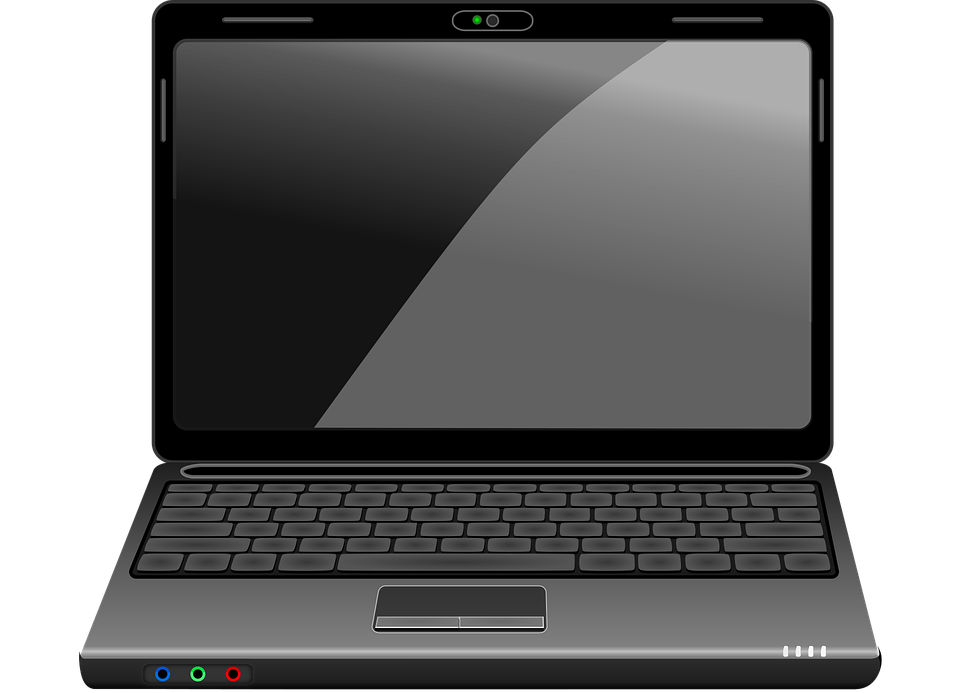 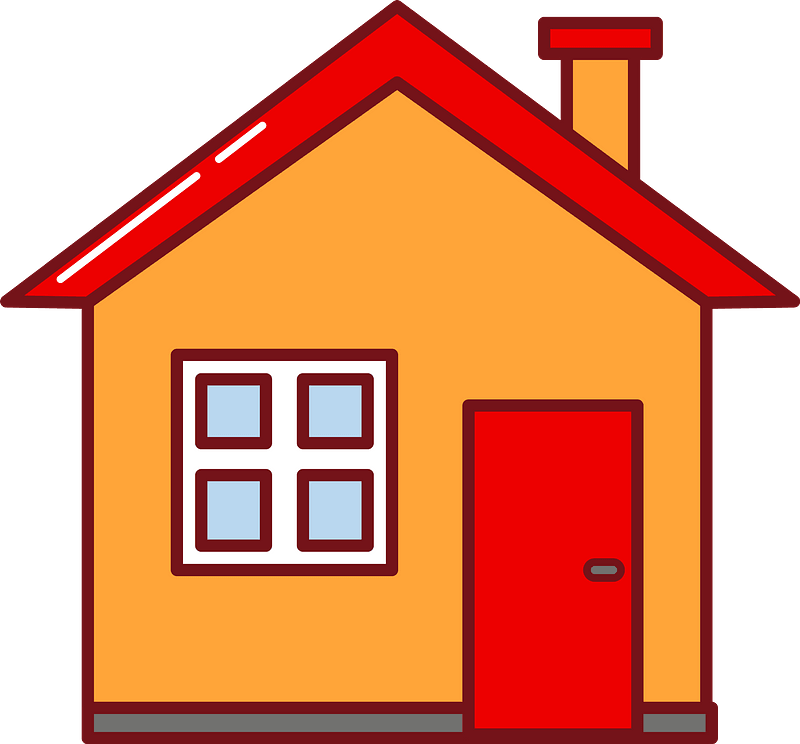 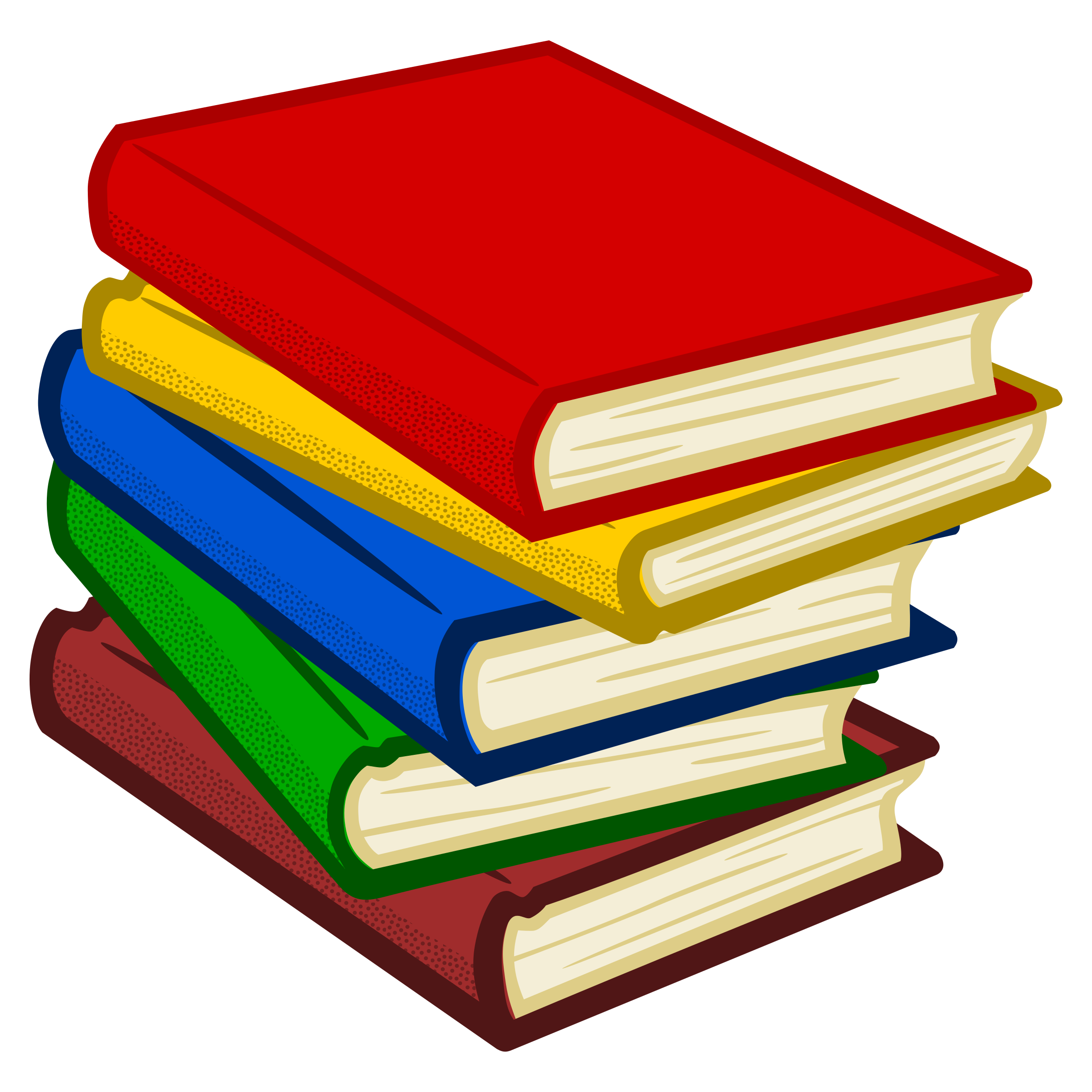 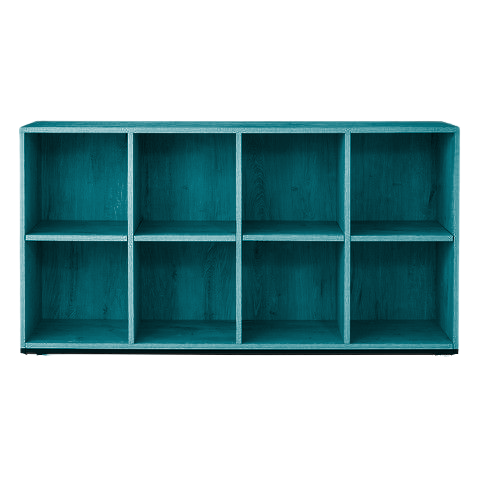 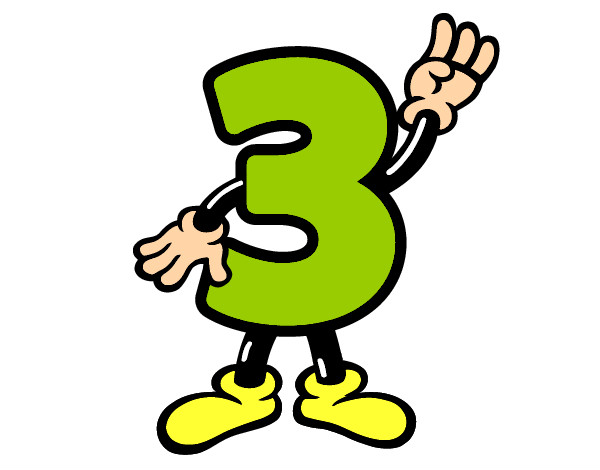 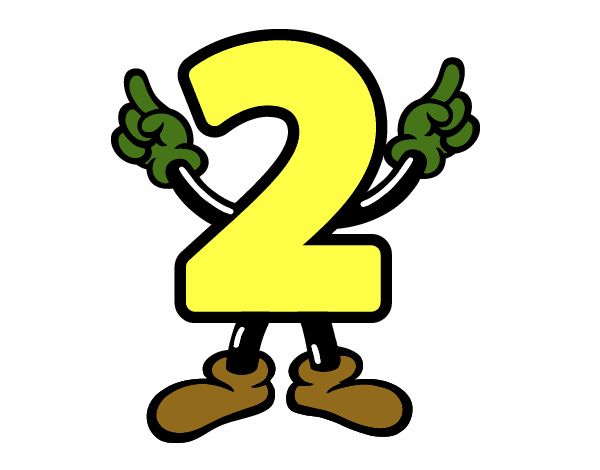 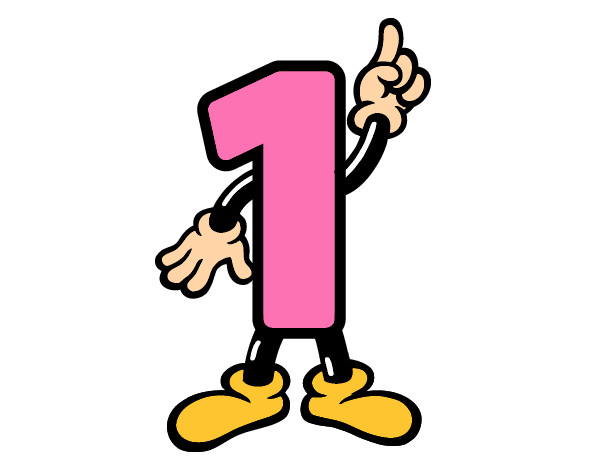 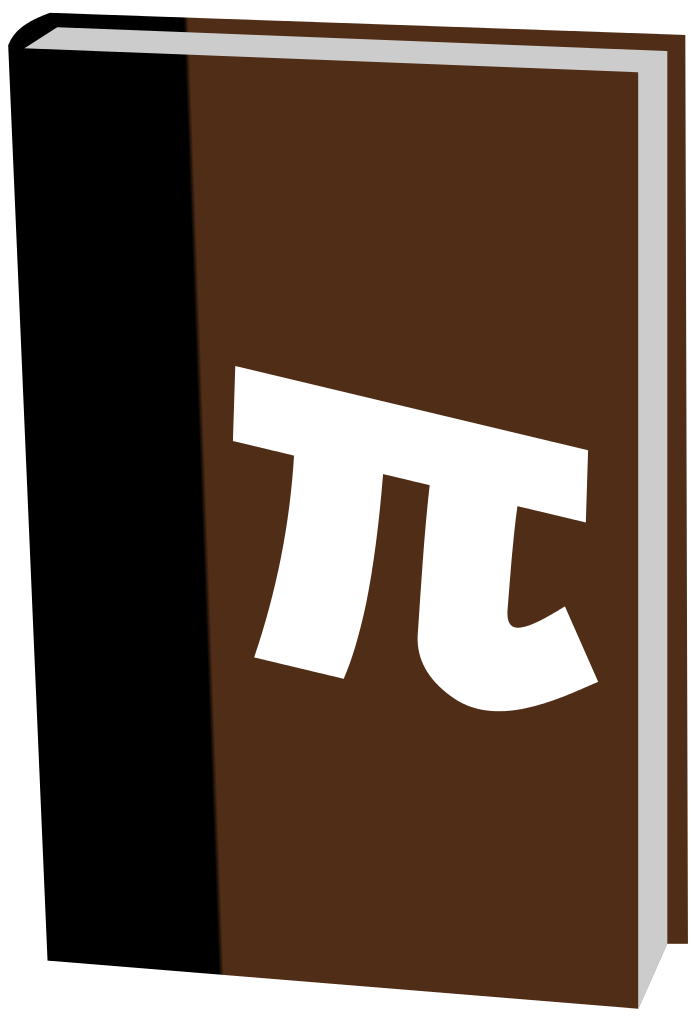 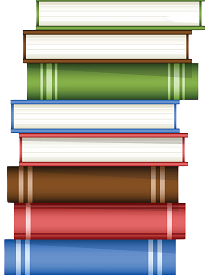 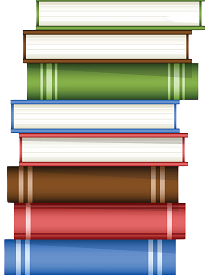 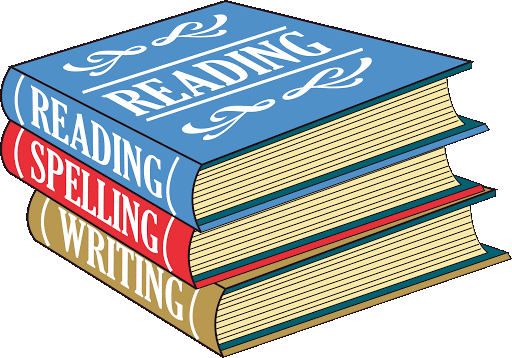 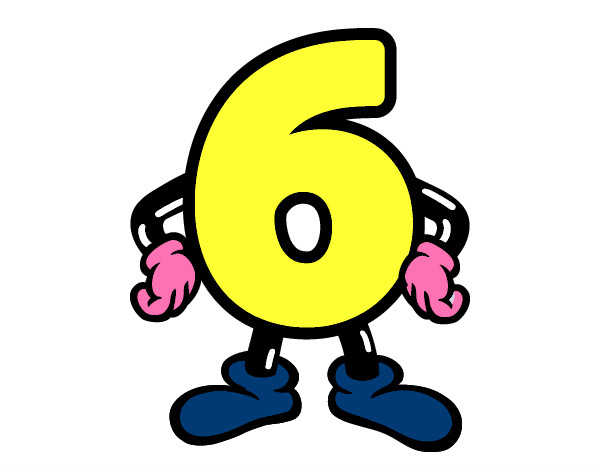 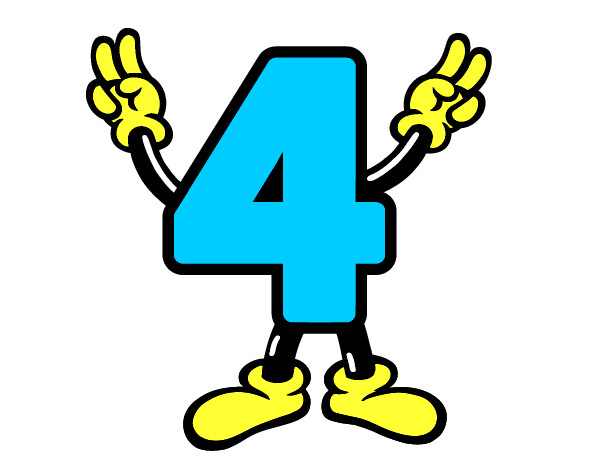 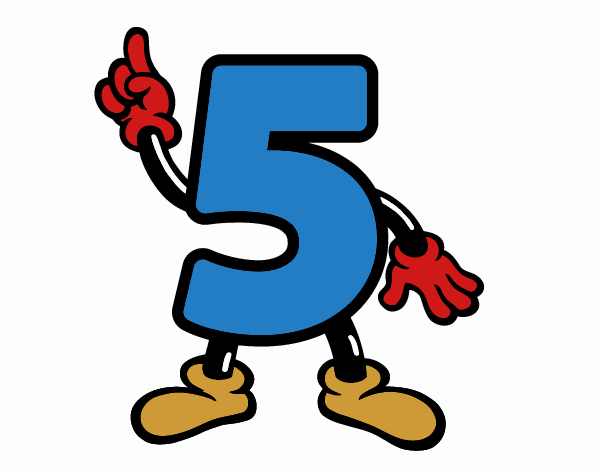 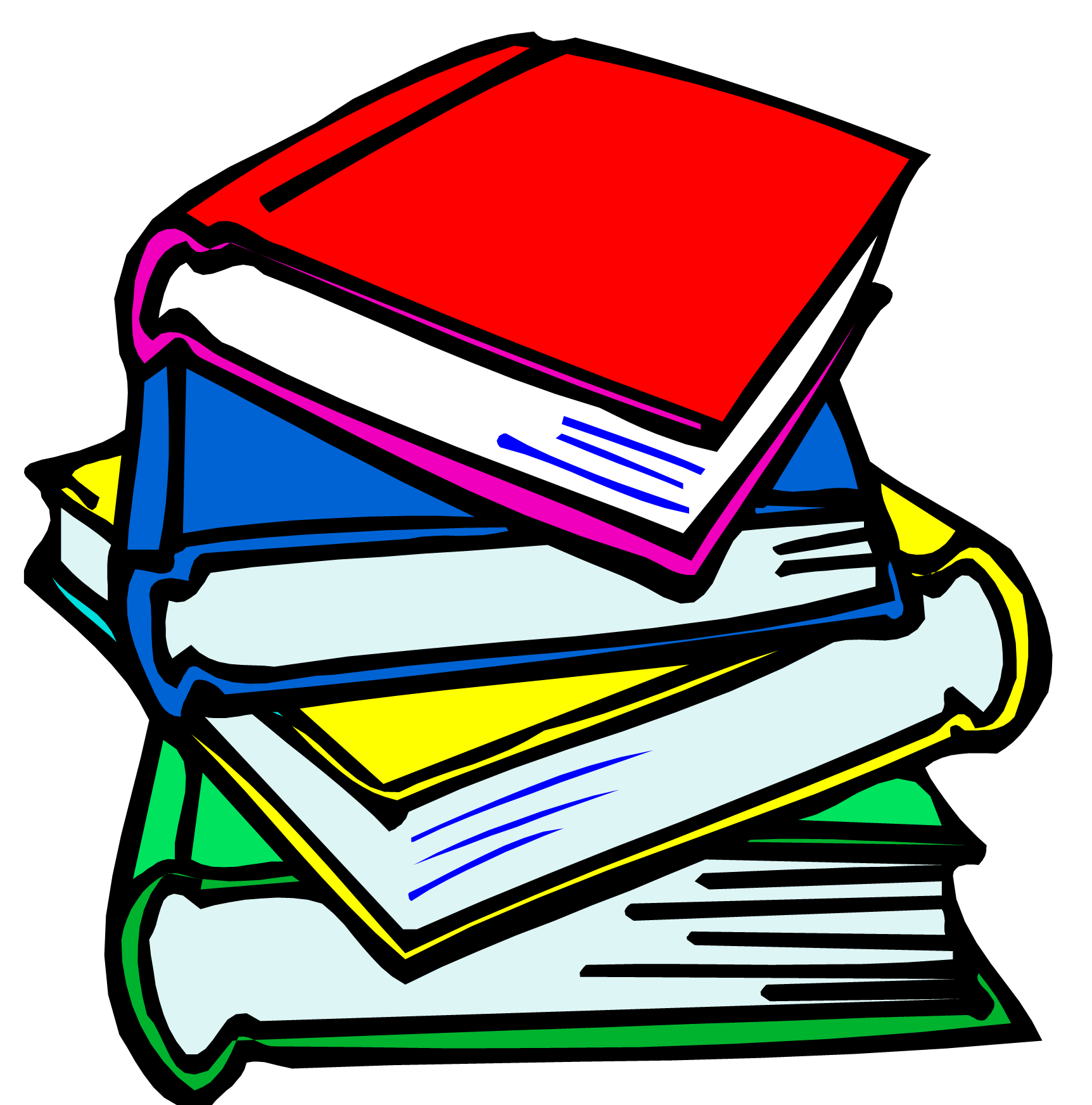 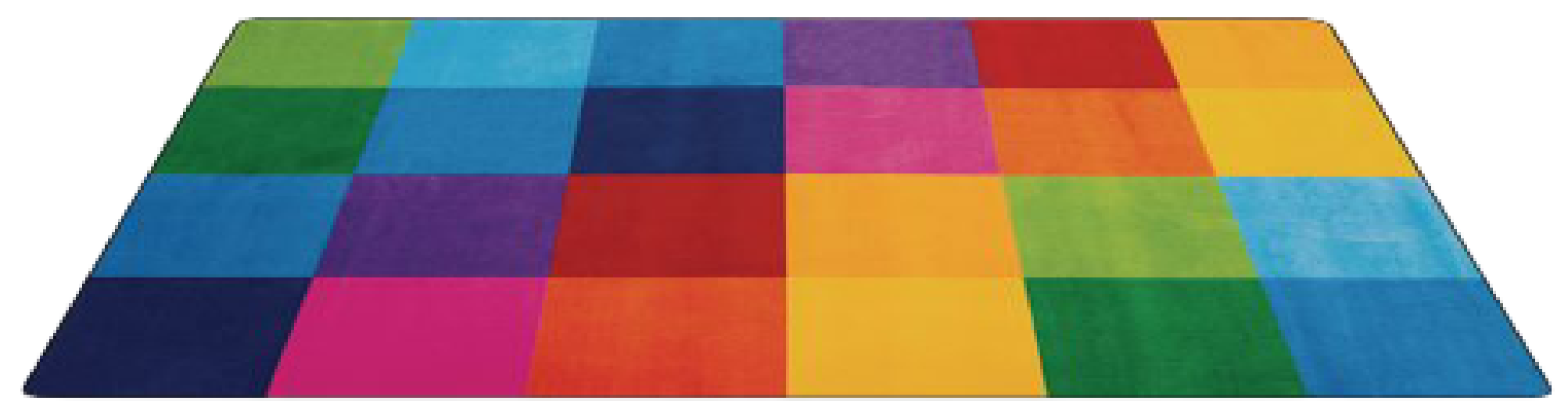 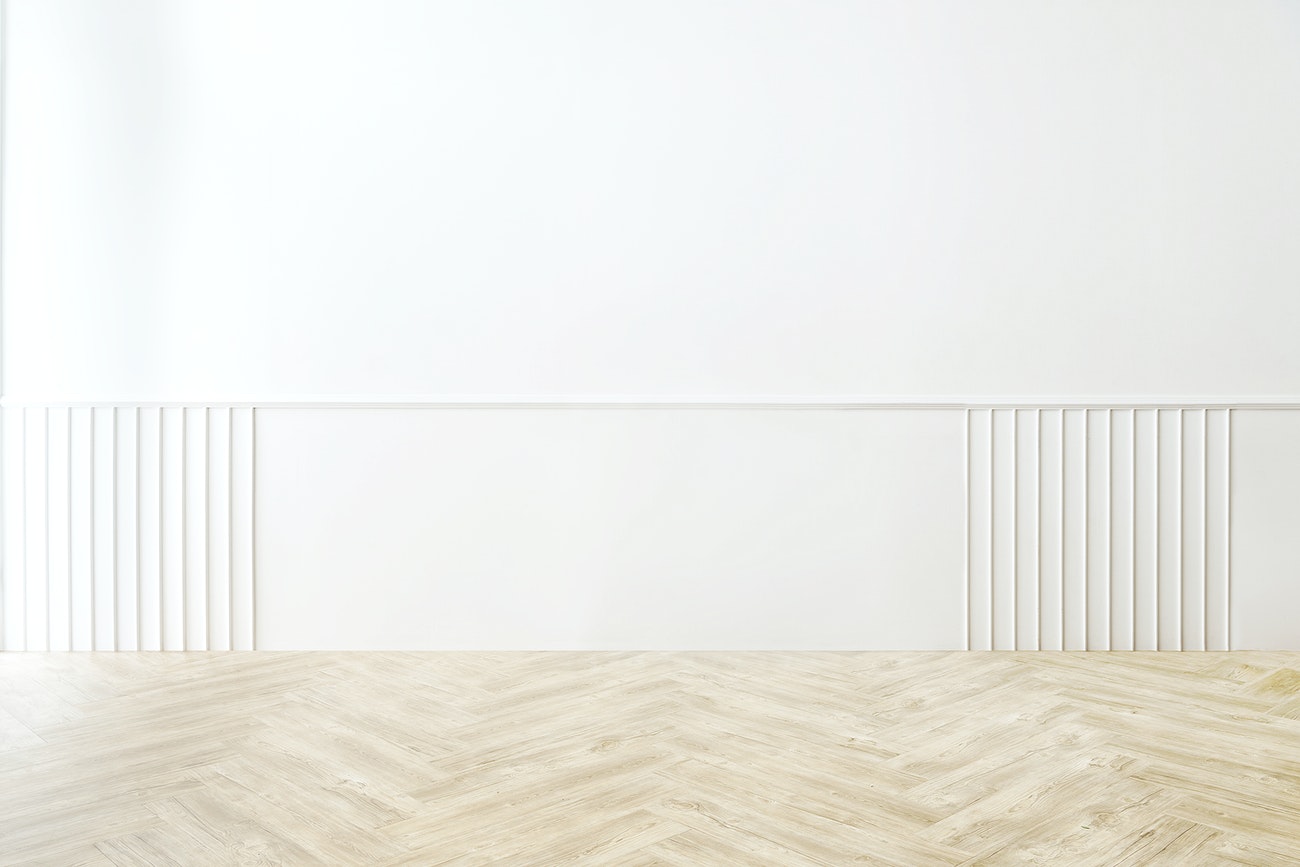 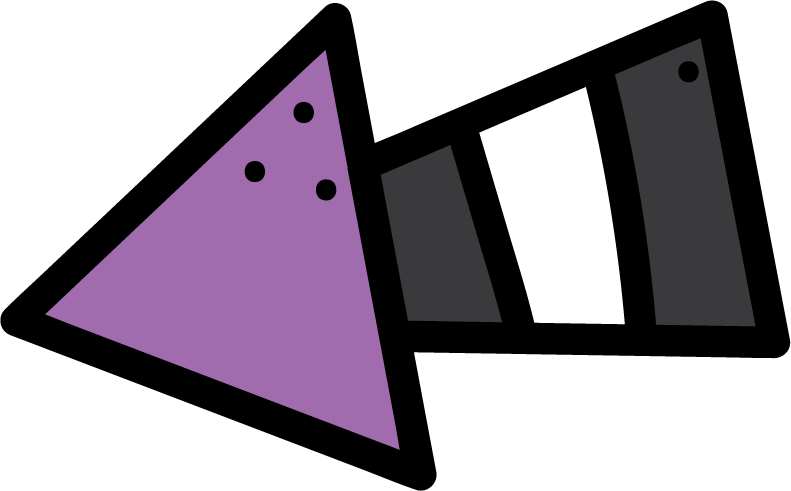 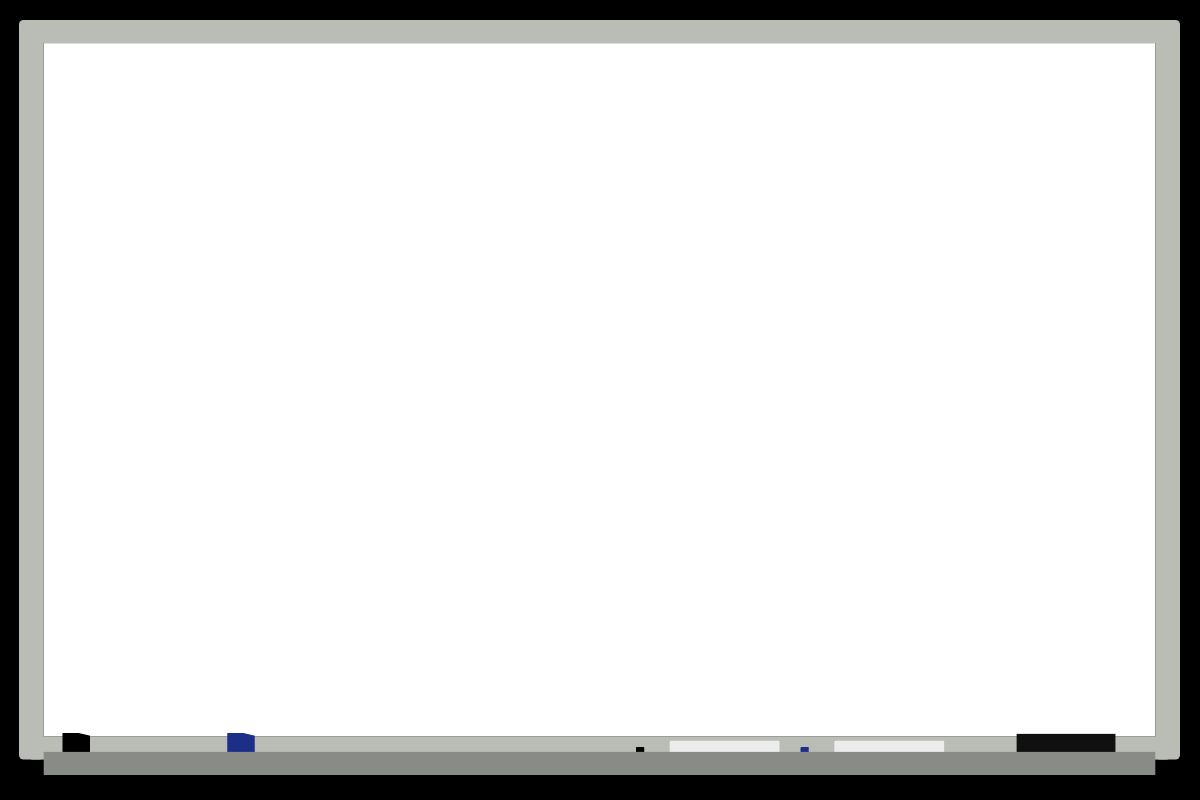 KSA National Anthem
Classroom Rules
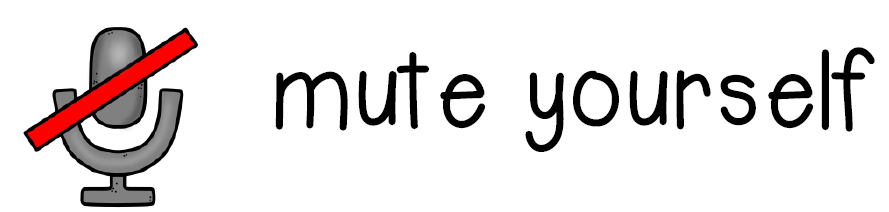 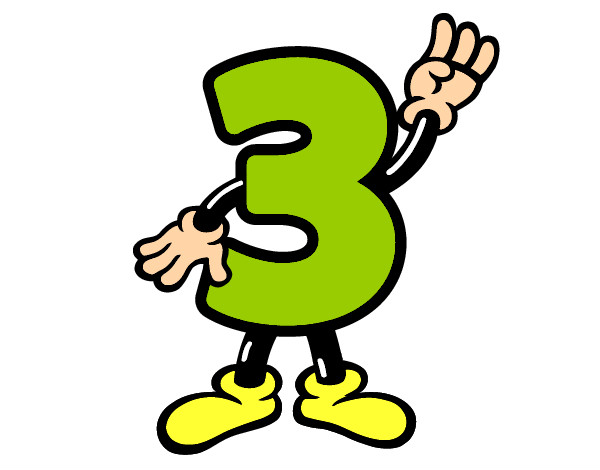 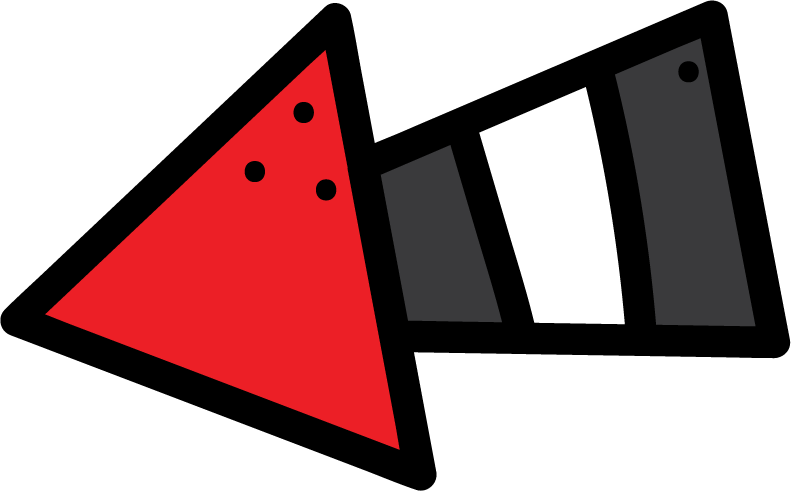 This is my brother
Warm up
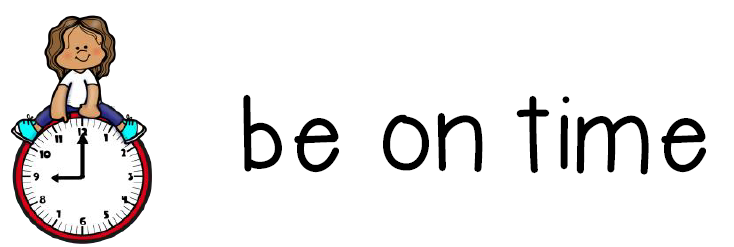 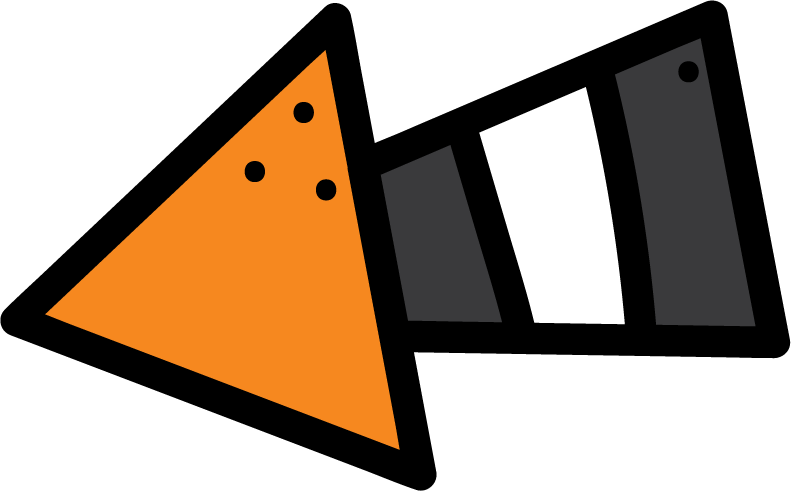 Main lesson
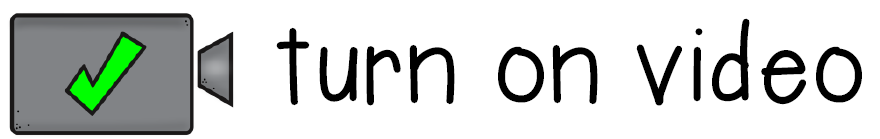 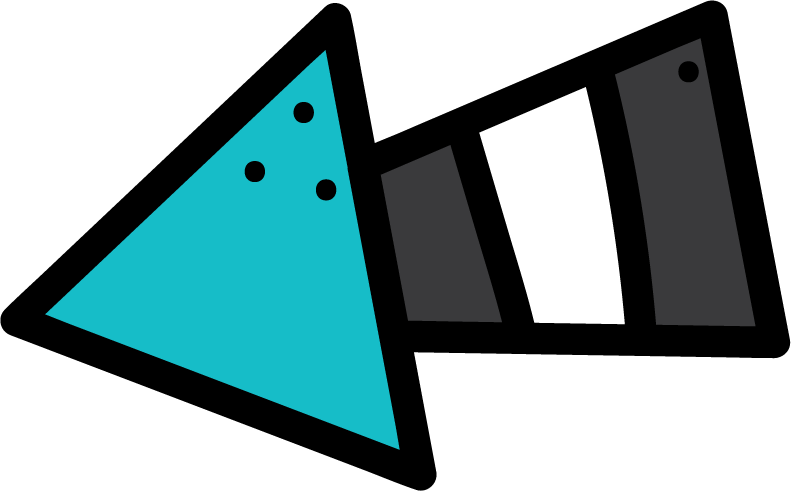 Fun Time
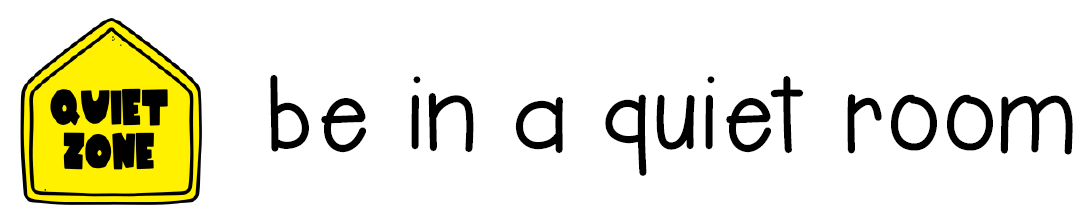 This is my sister
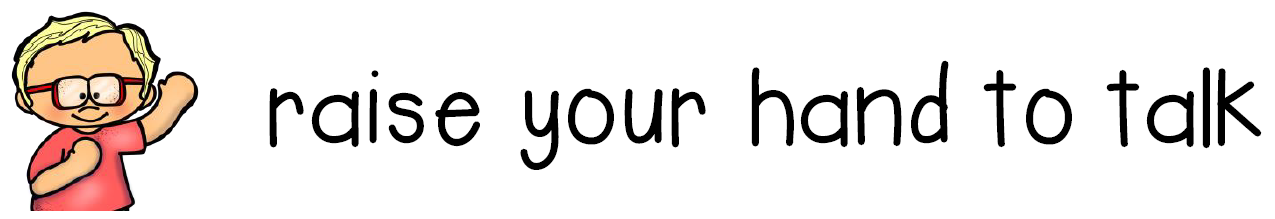 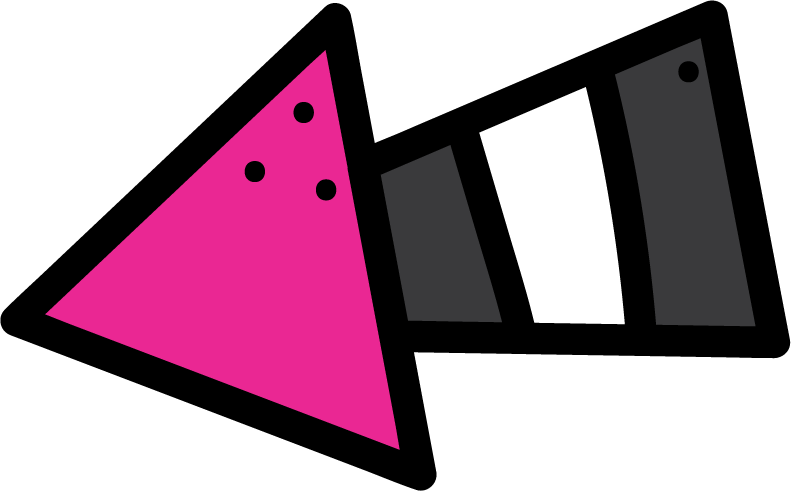 work book
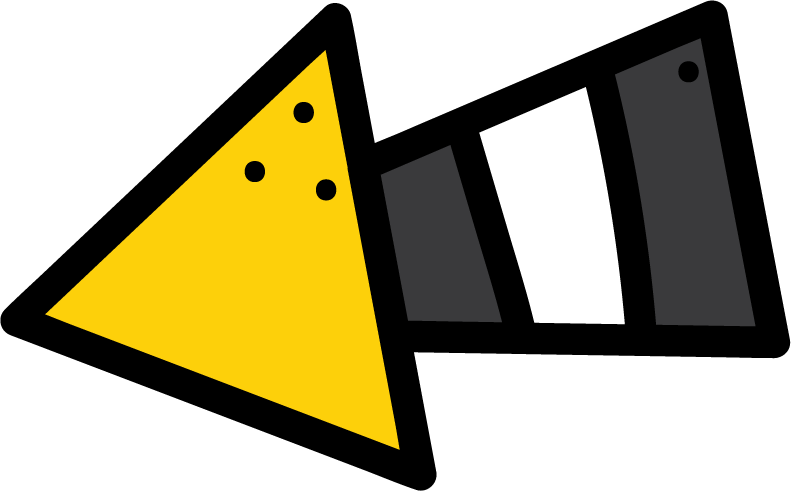 Moral Goal
This is my friend
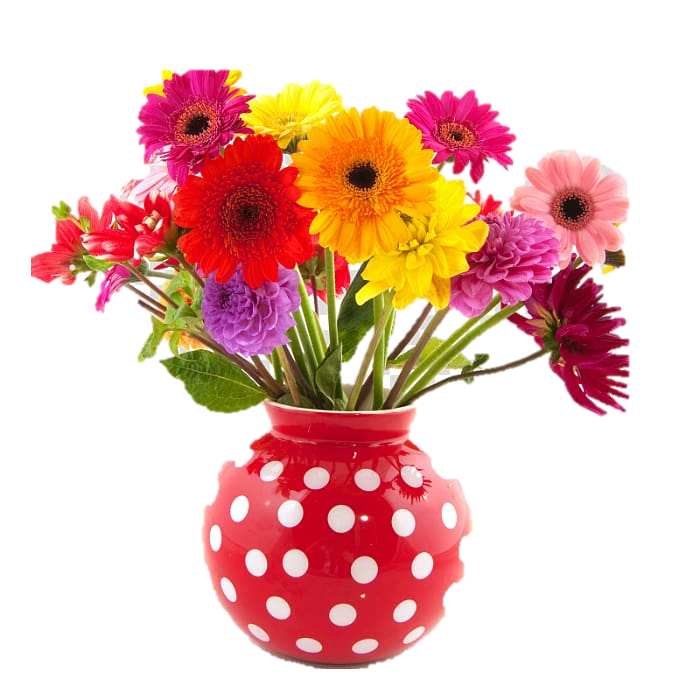 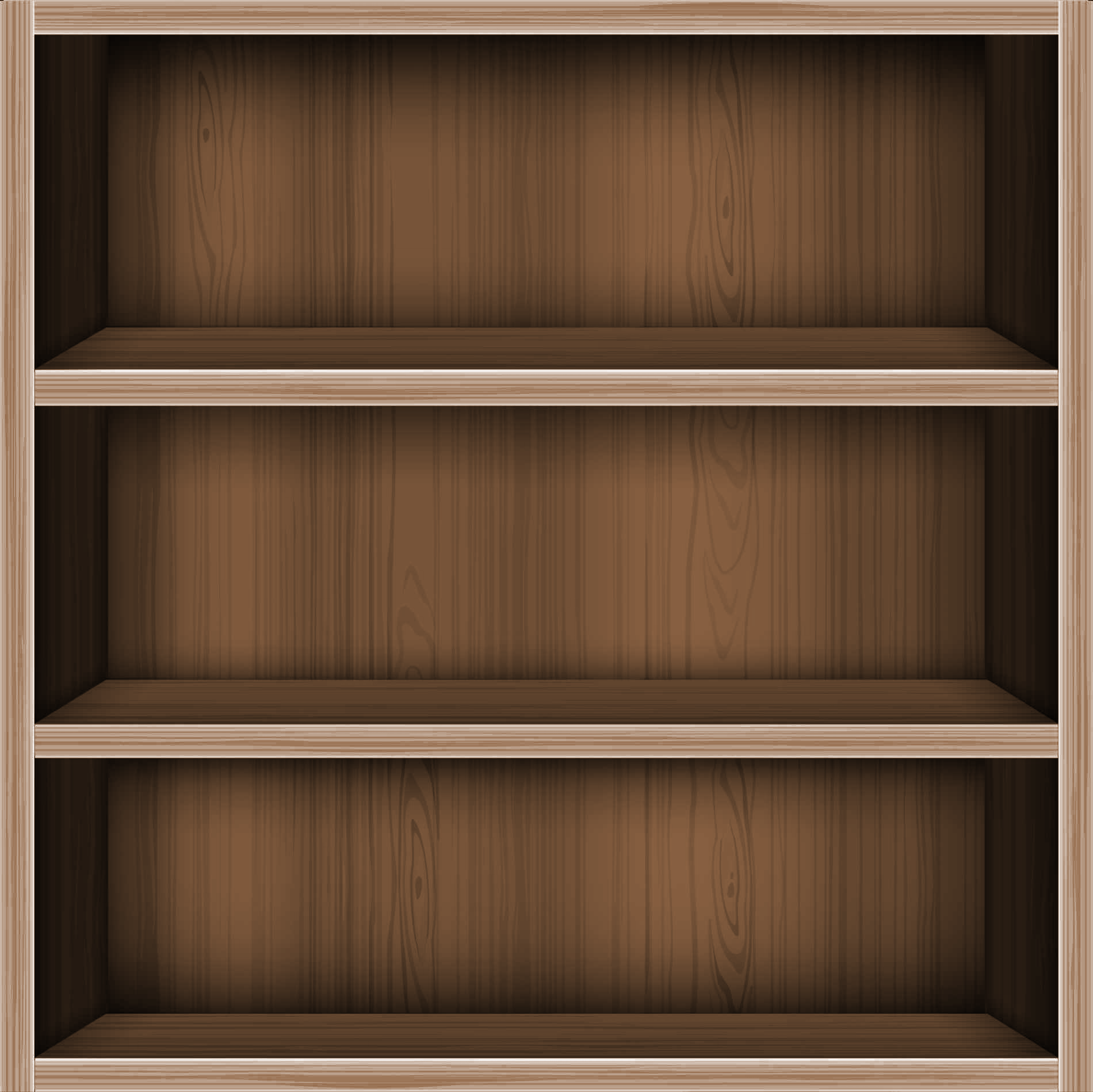 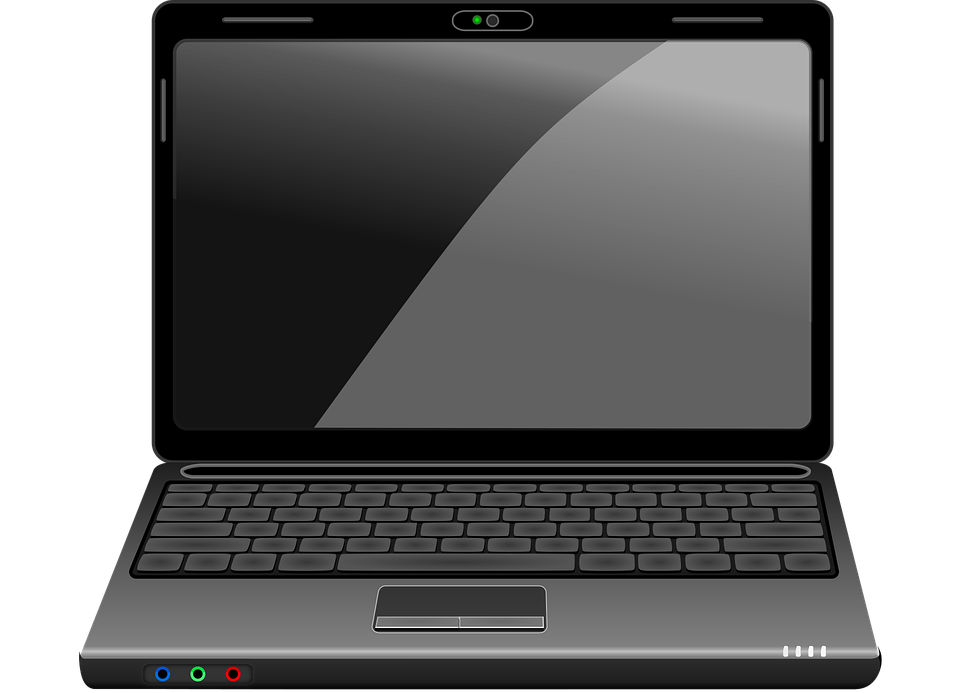 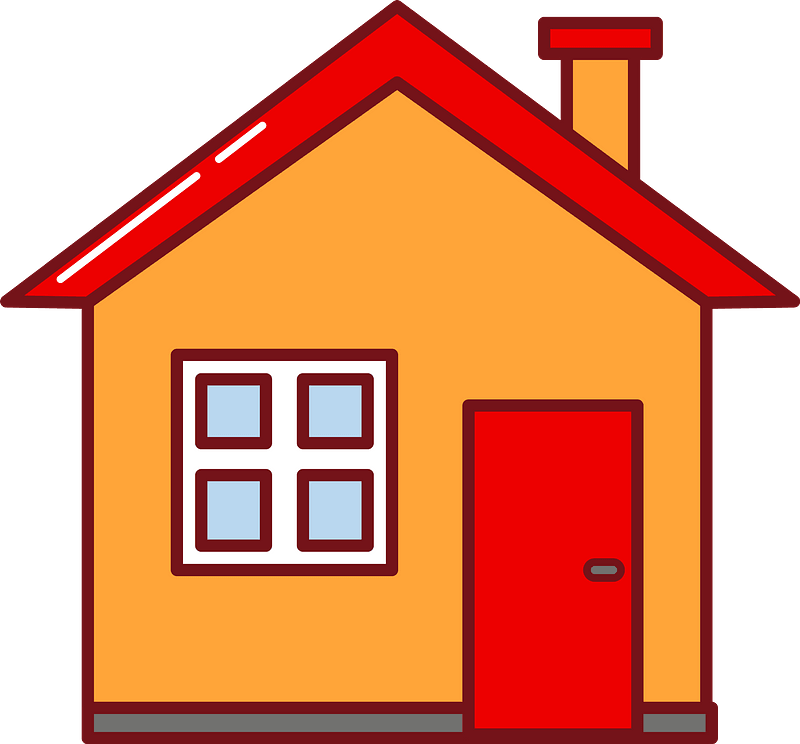 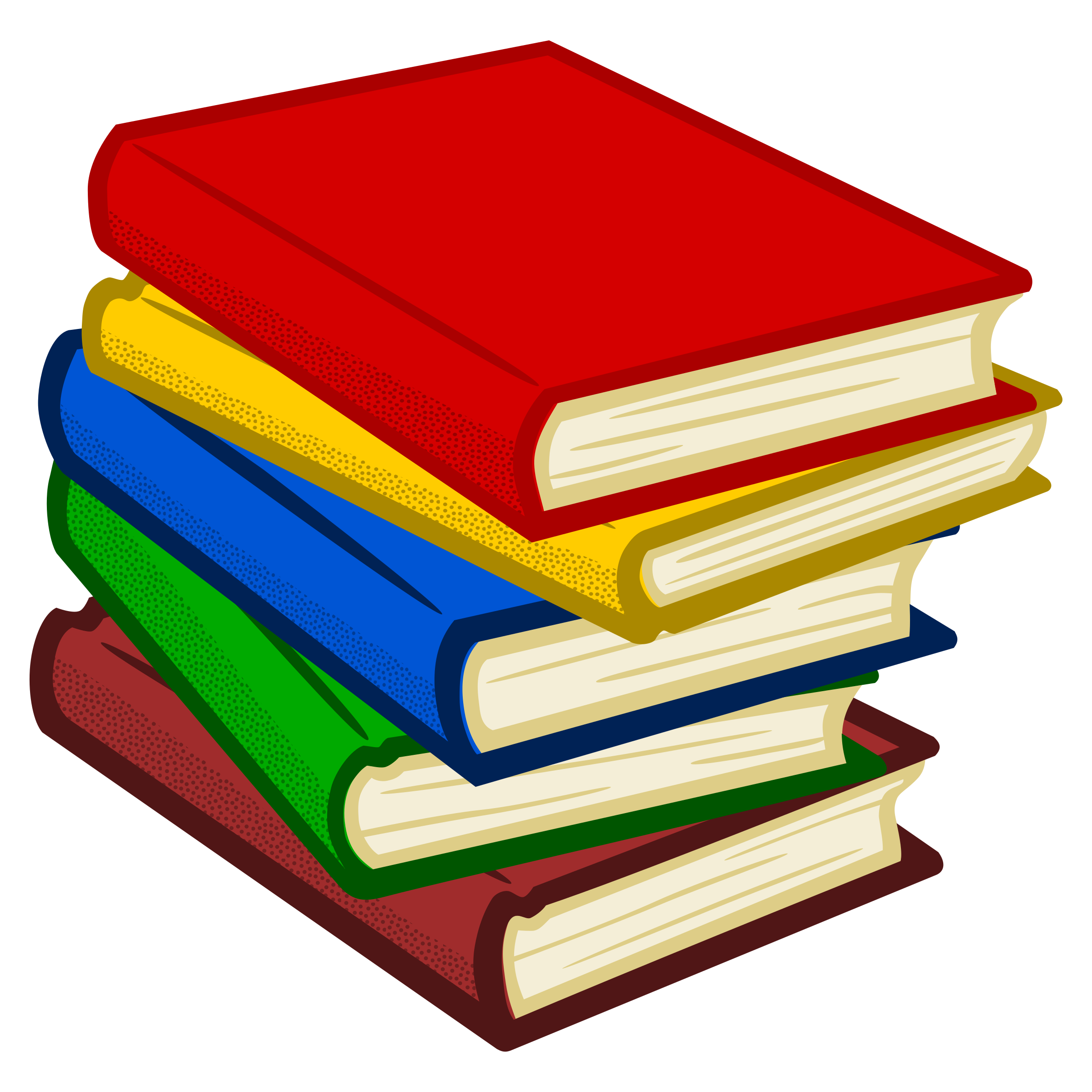 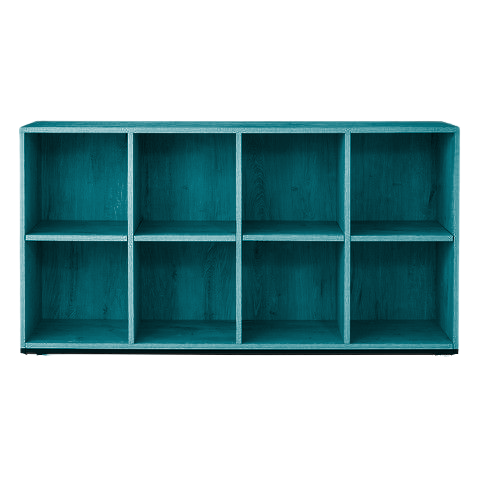 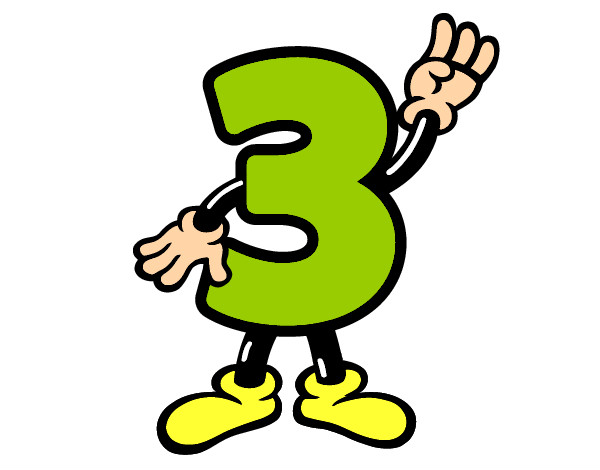 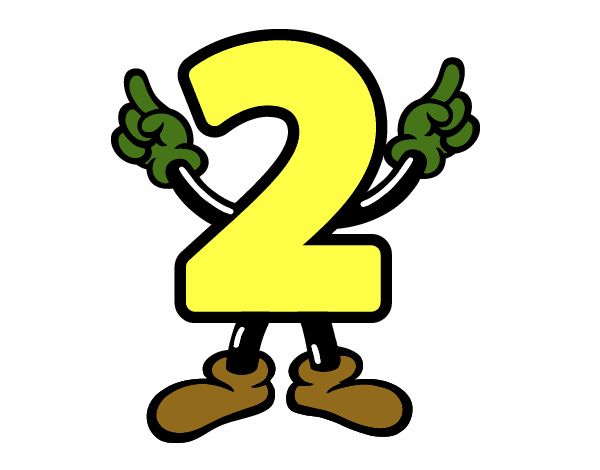 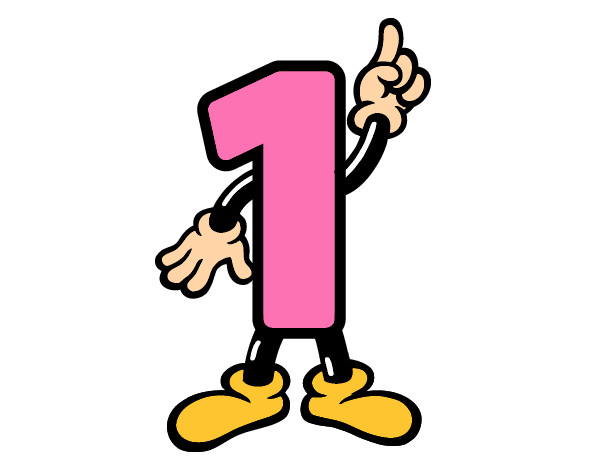 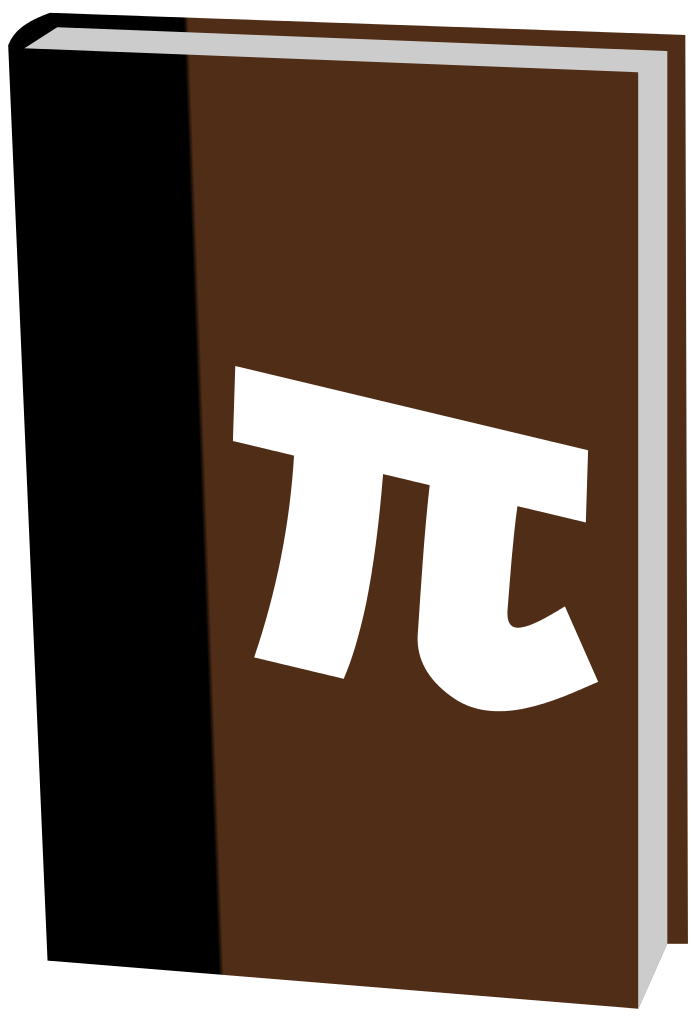 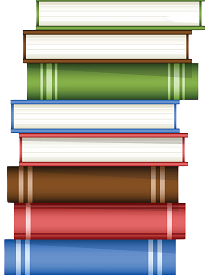 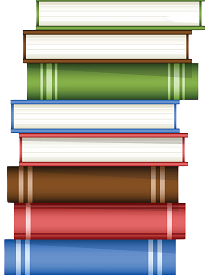 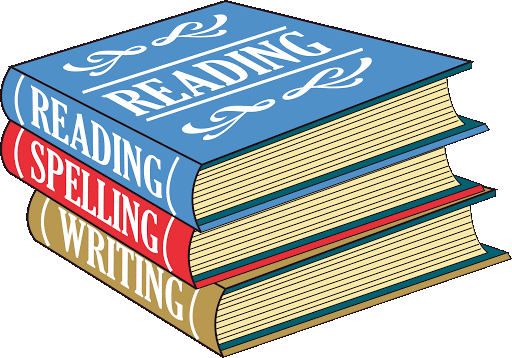 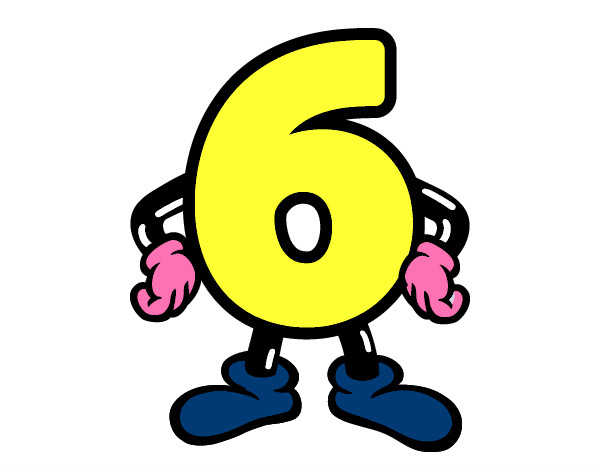 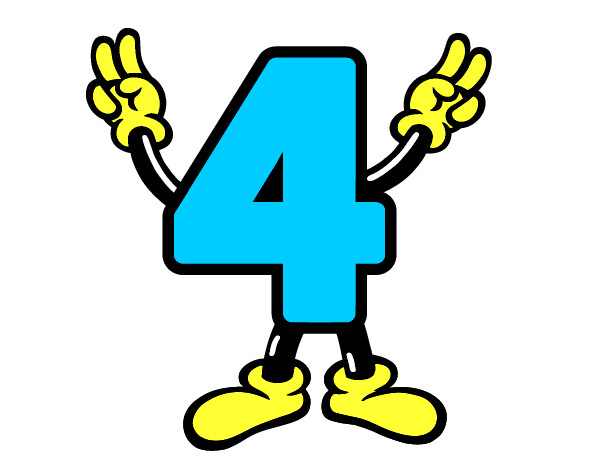 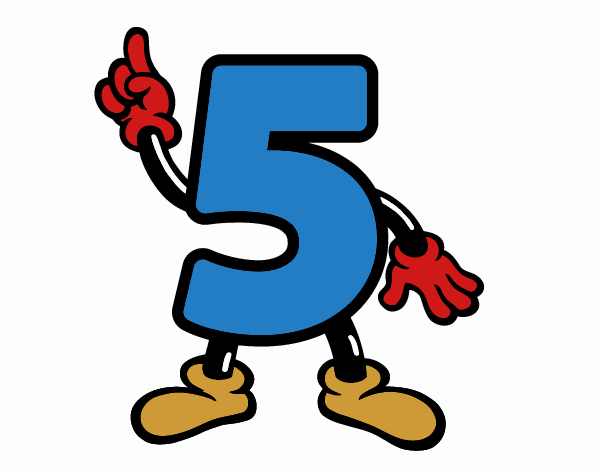 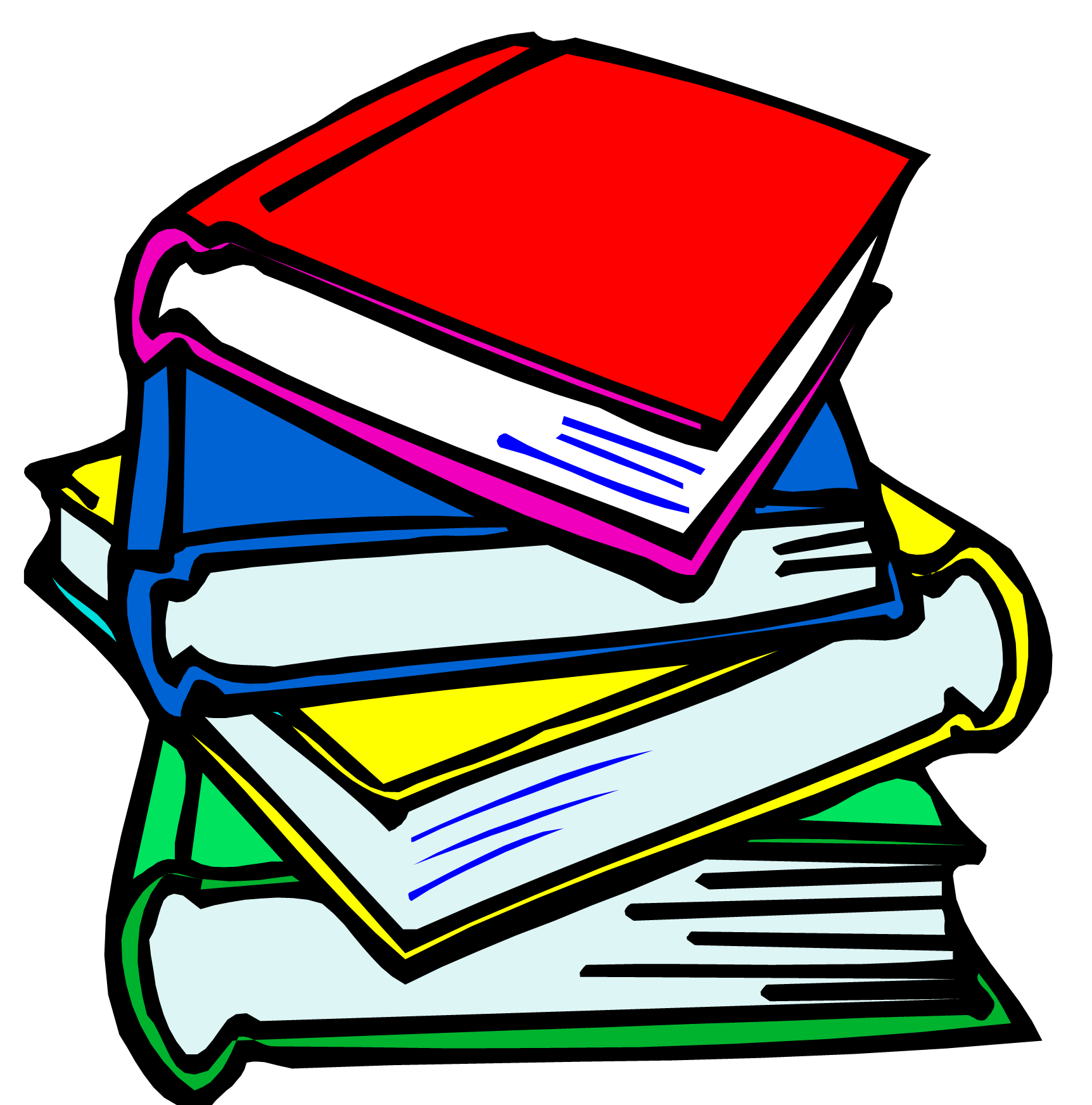 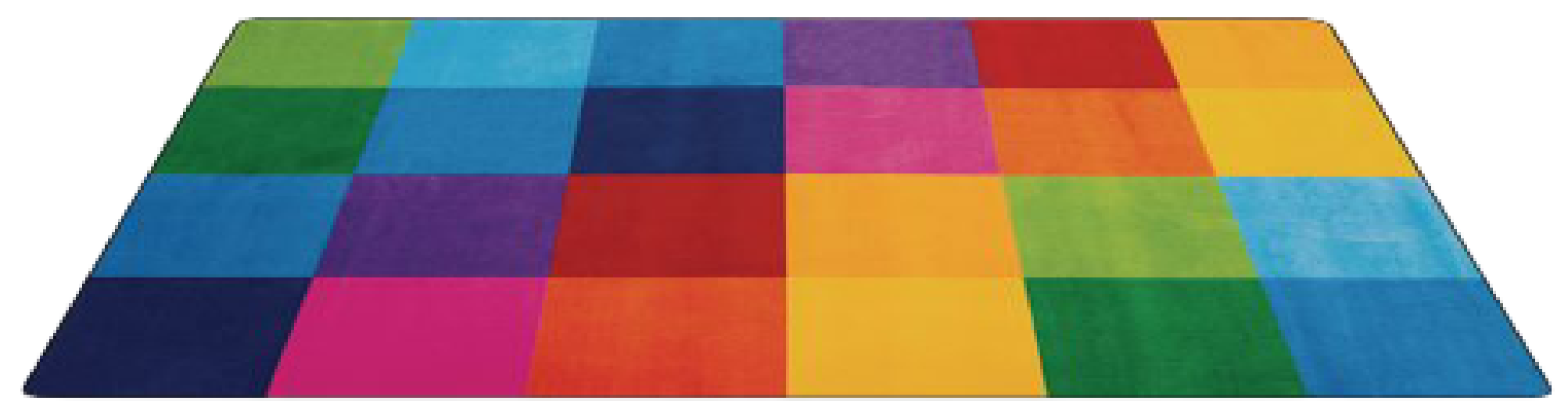 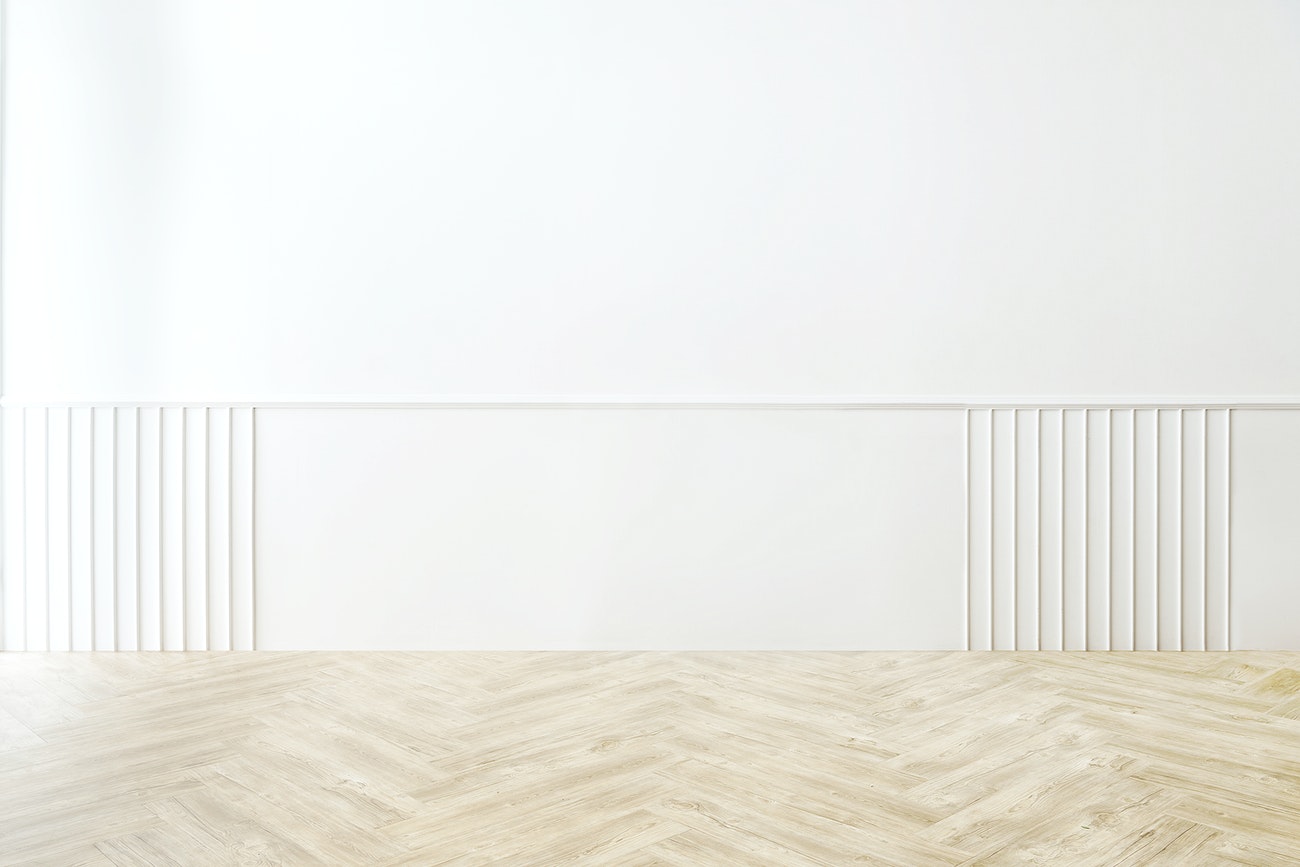 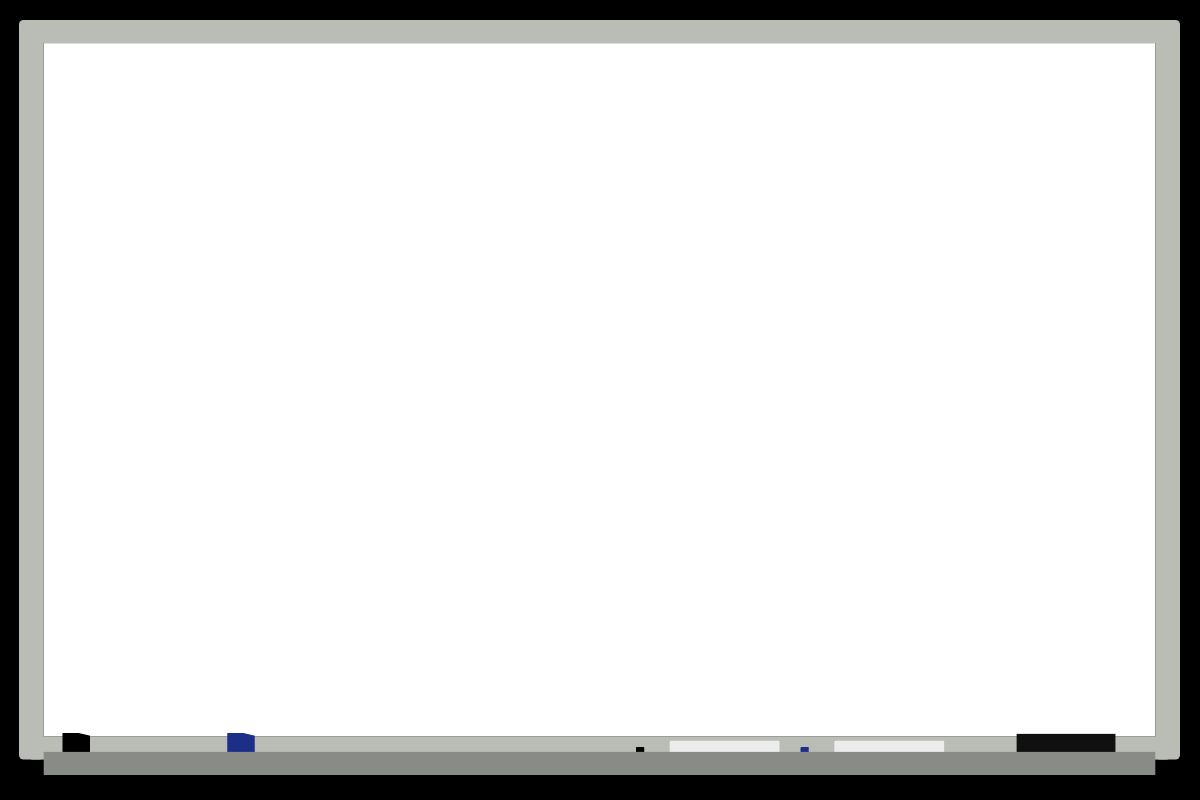 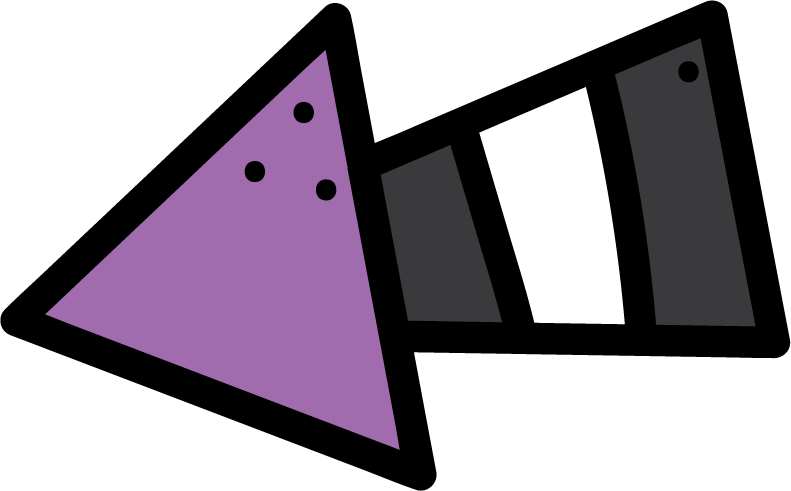 KSA National Anthem
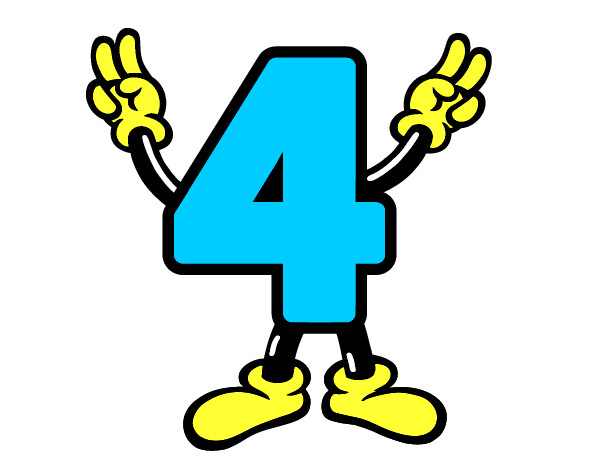 Classroom Rules
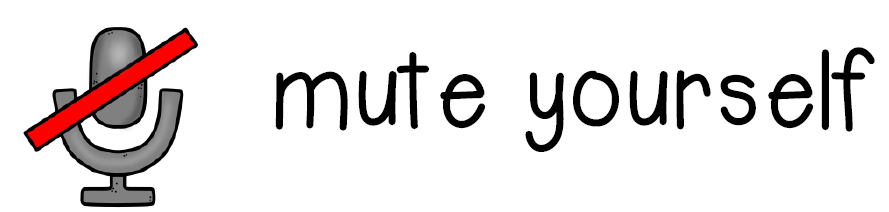 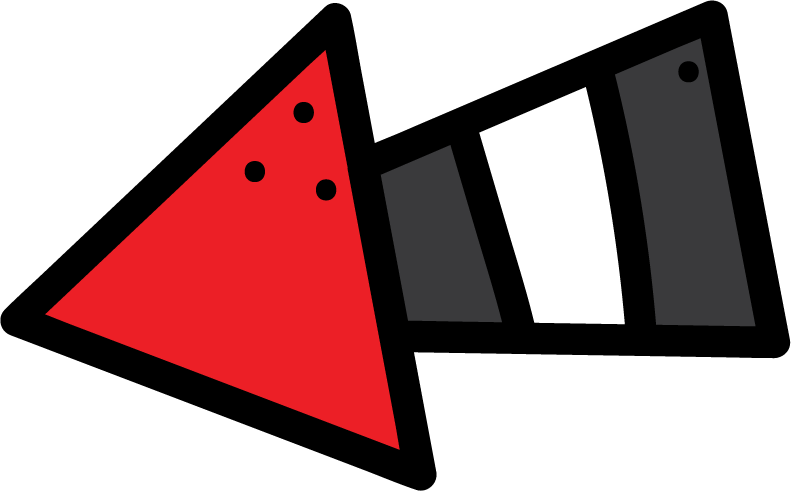 Warm up
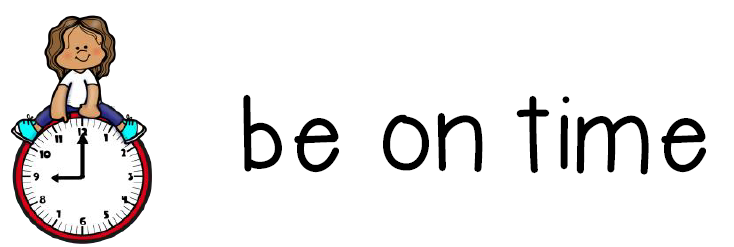 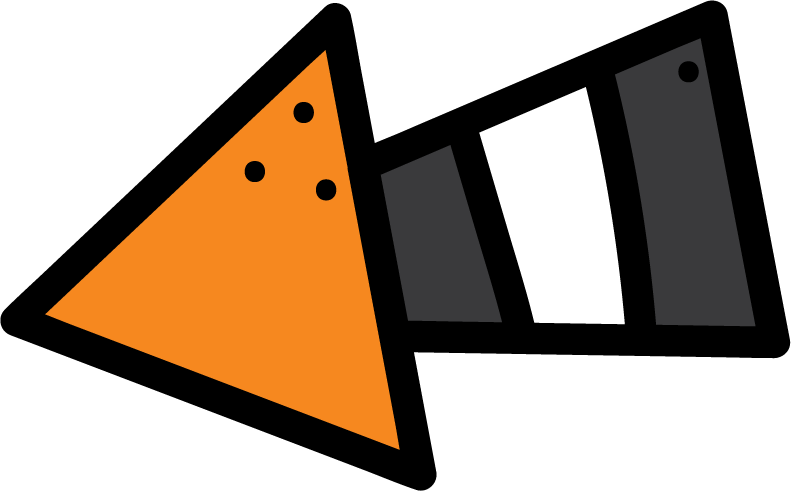 Main lesson
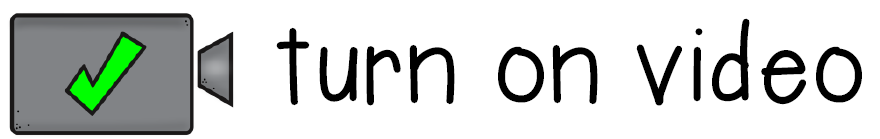 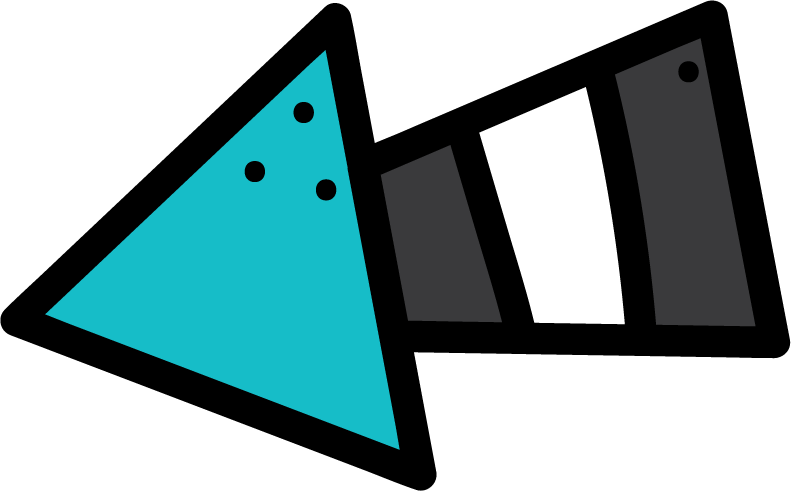 Nice to meet you
Fun Time
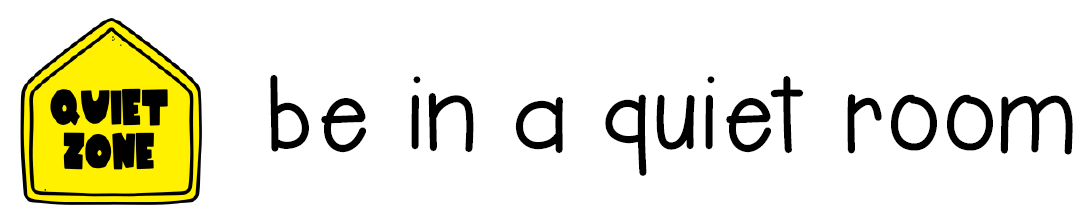 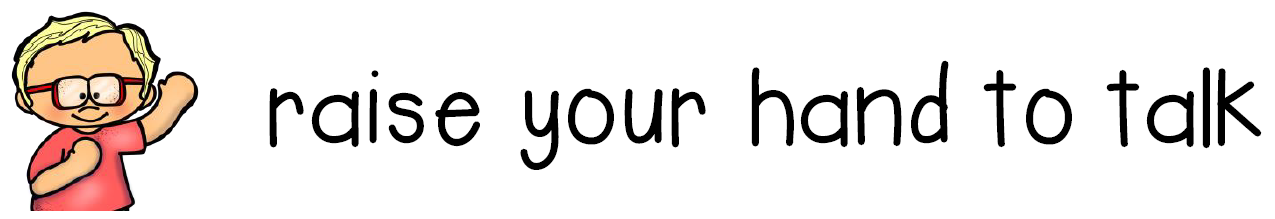 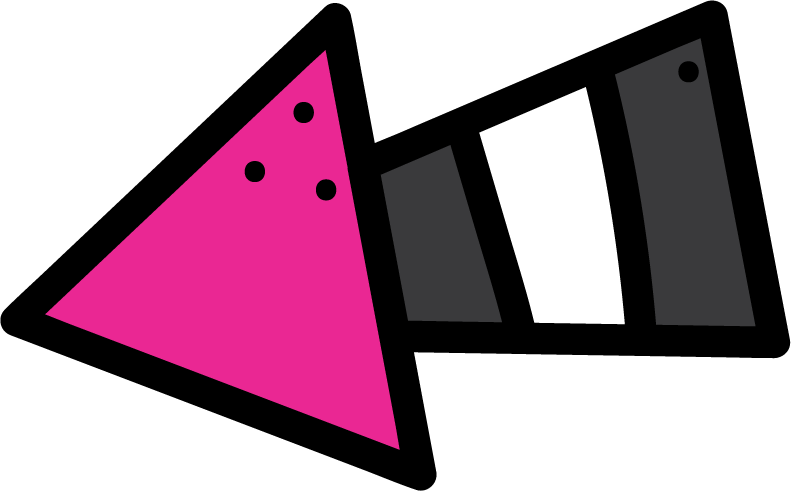 work book
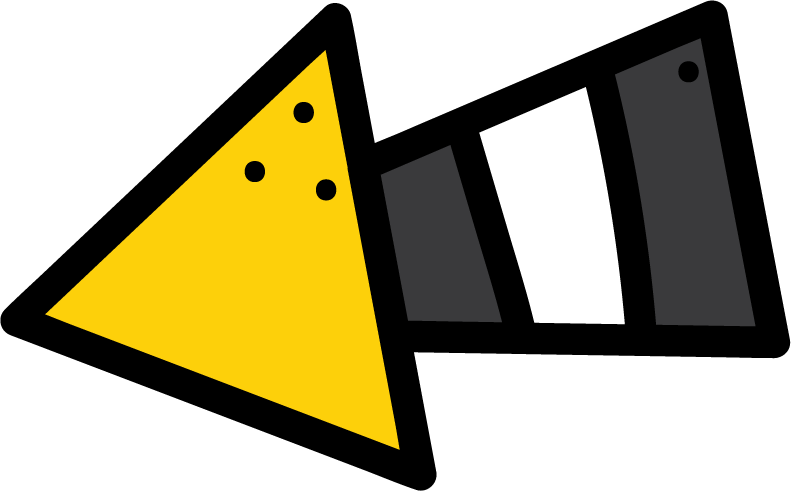 Moral Goal
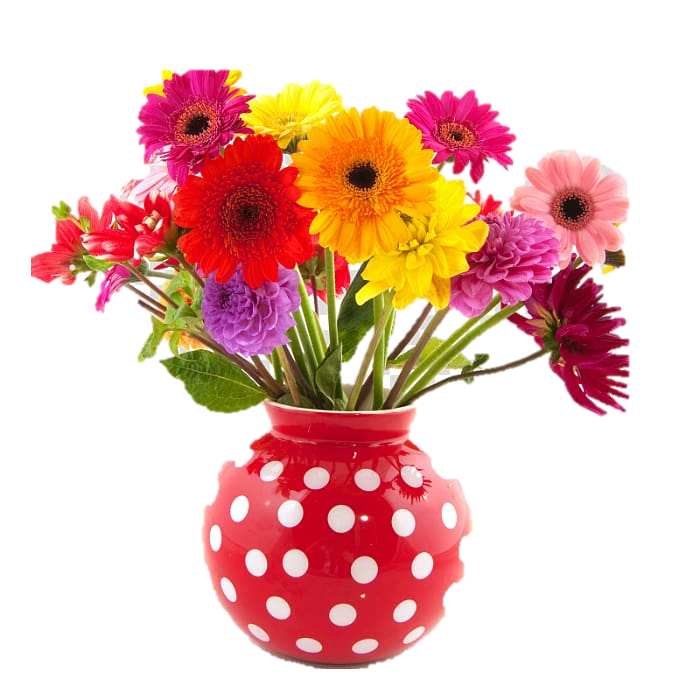 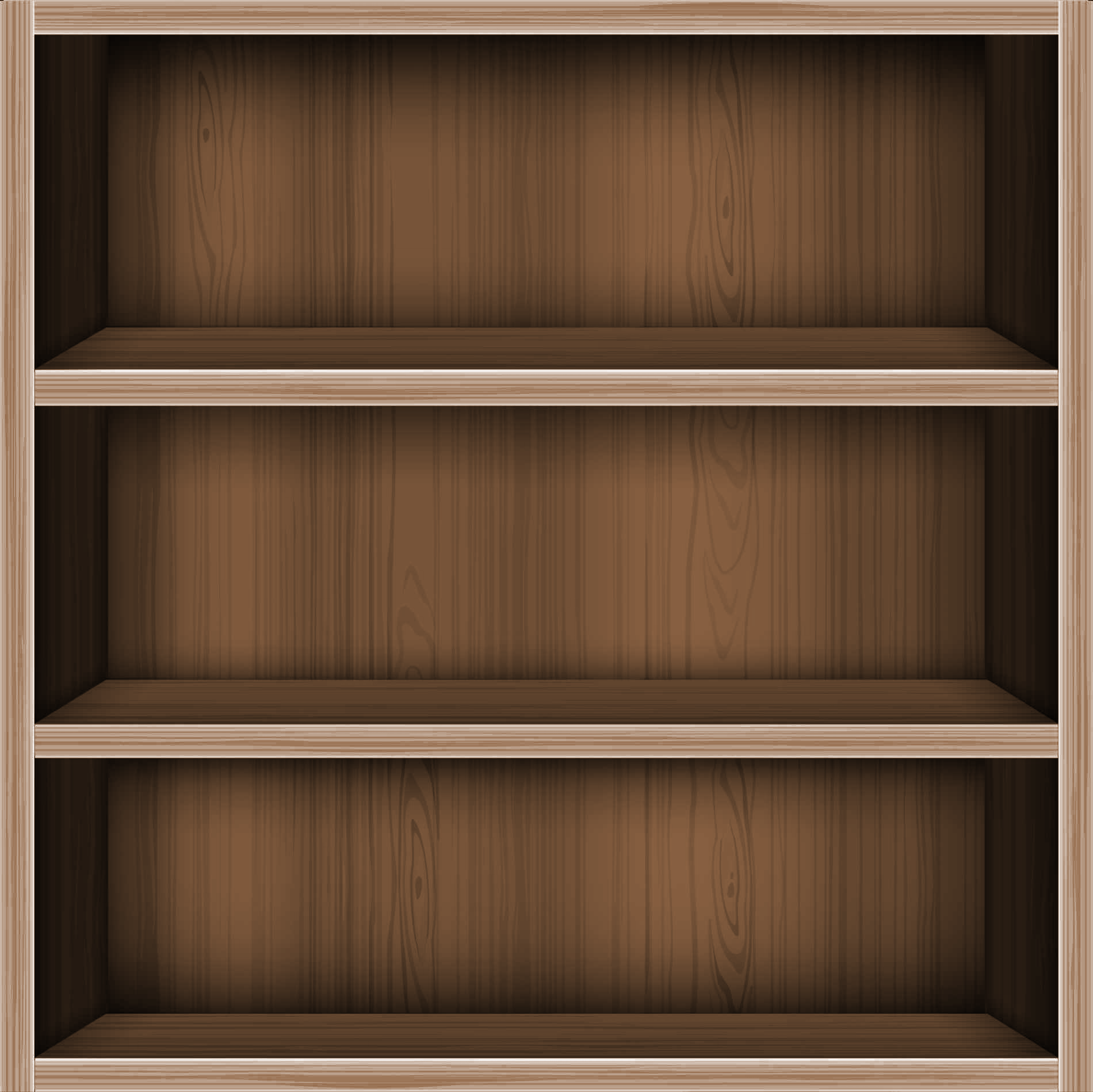 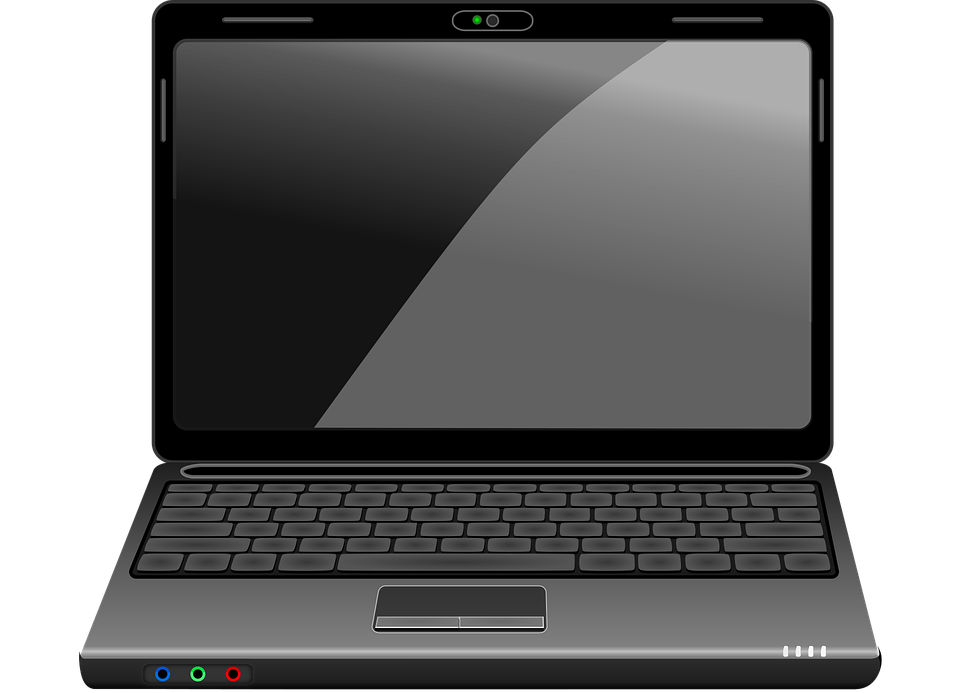 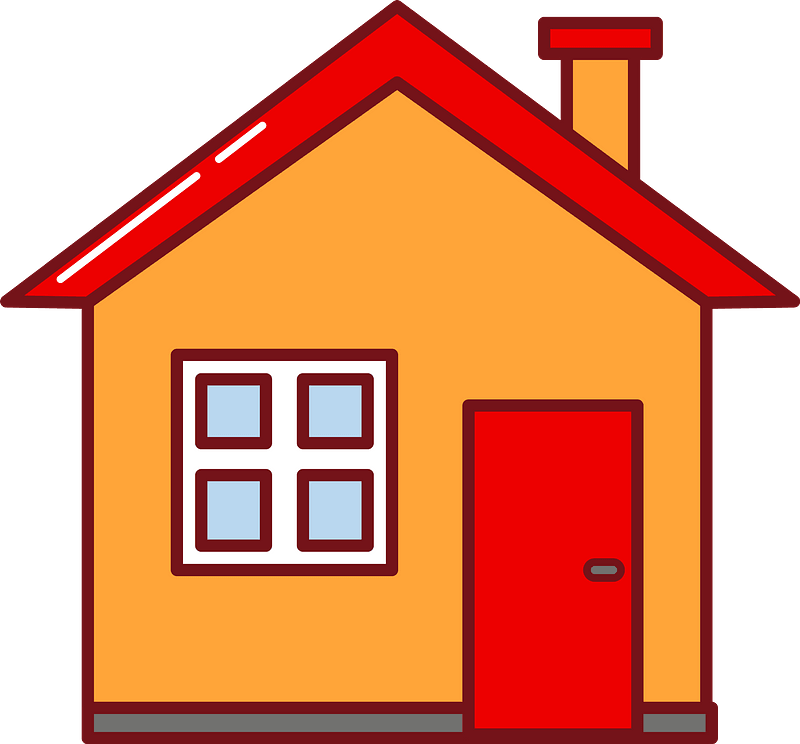 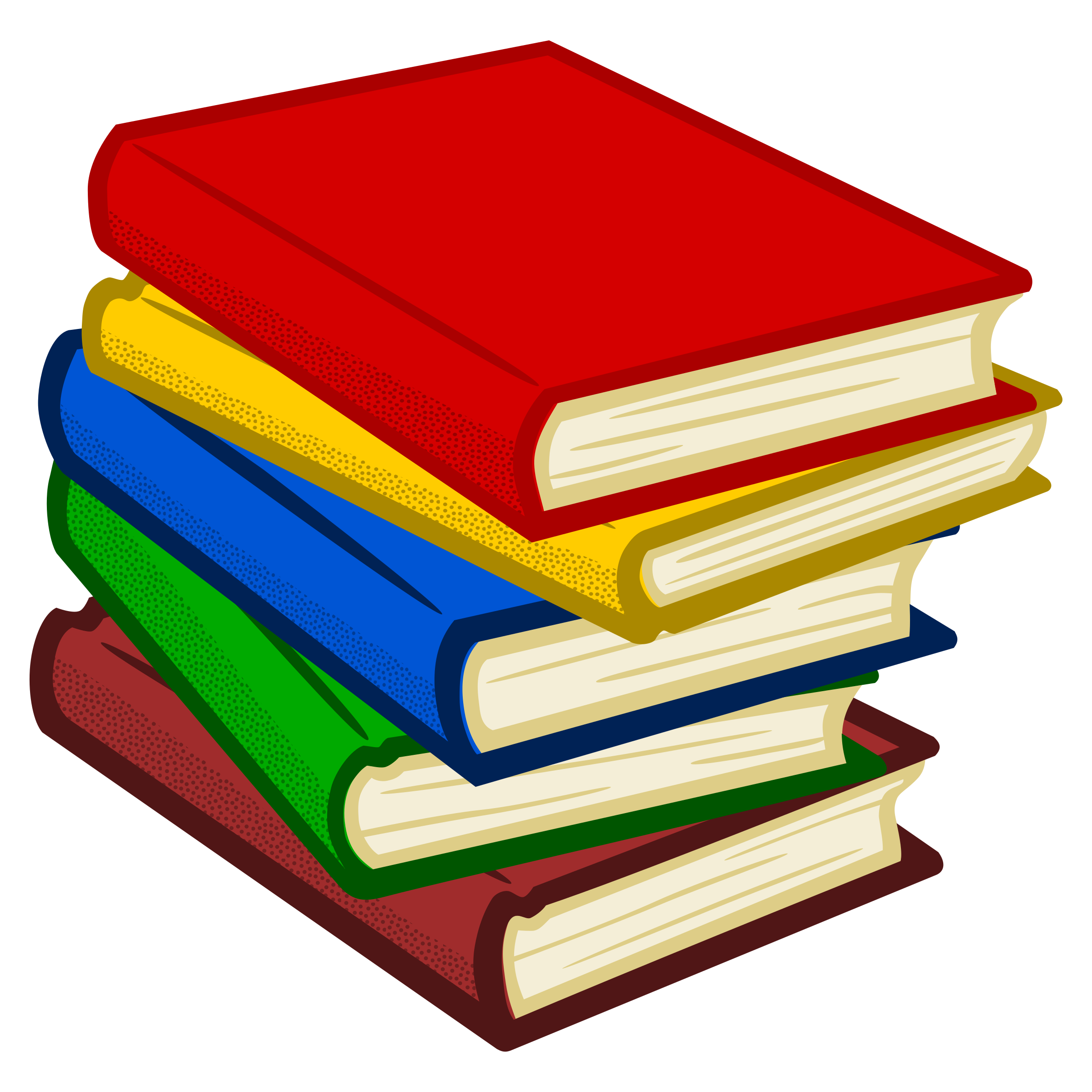 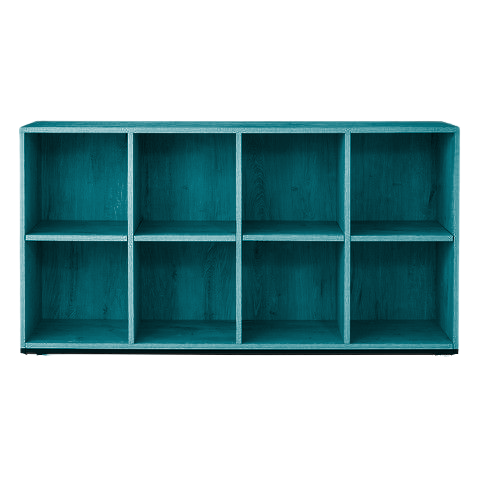 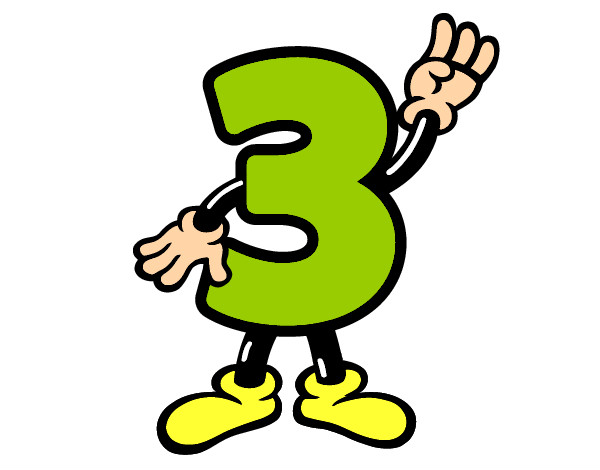 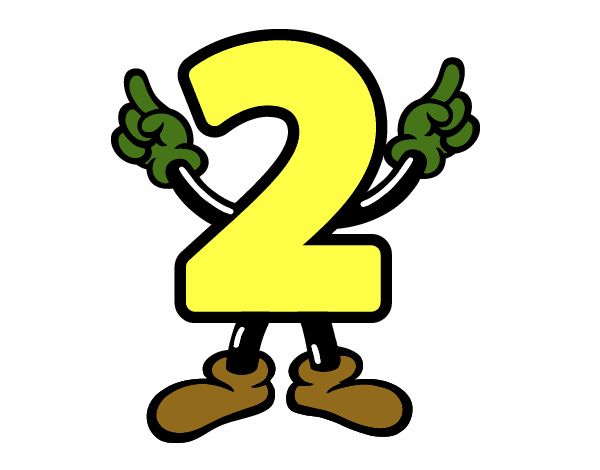 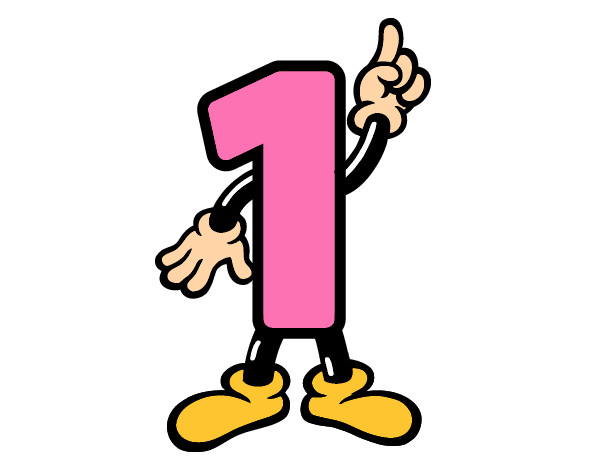 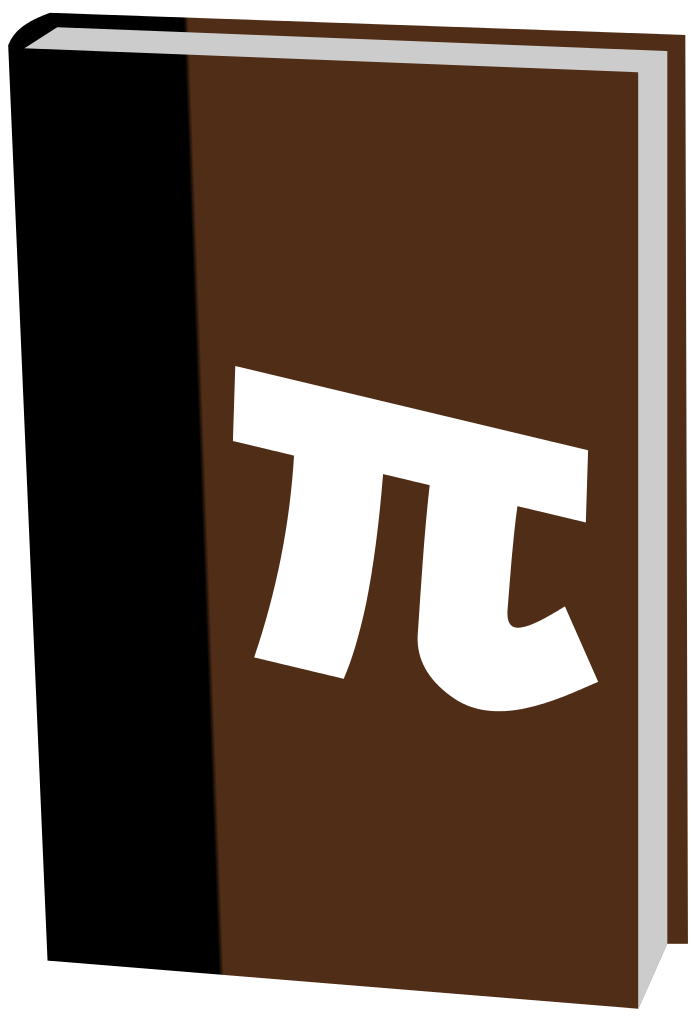 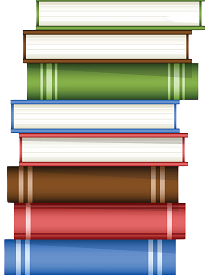 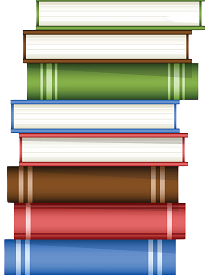 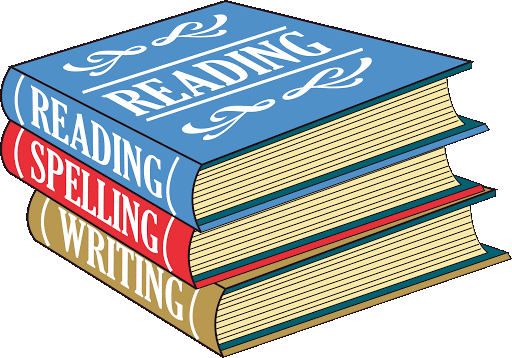 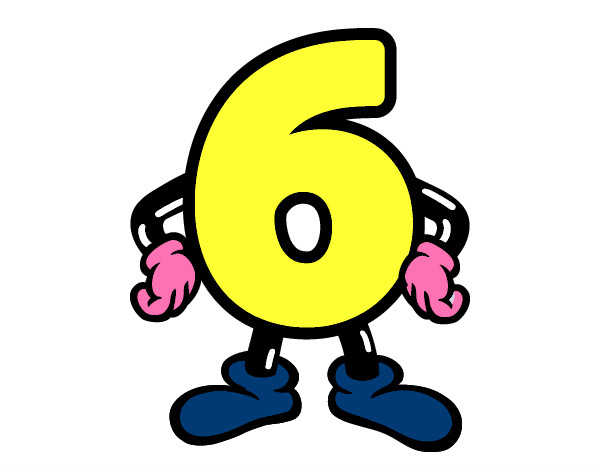 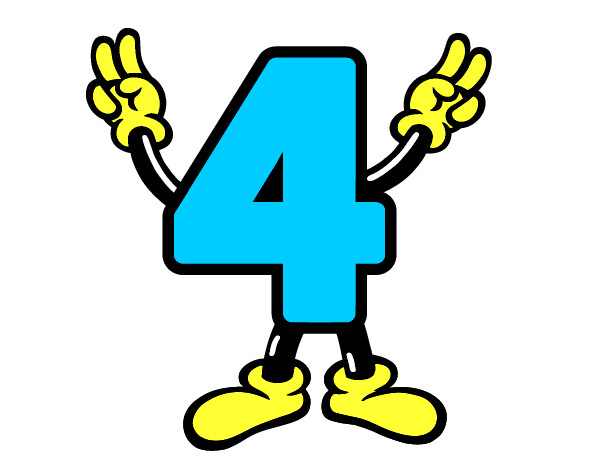 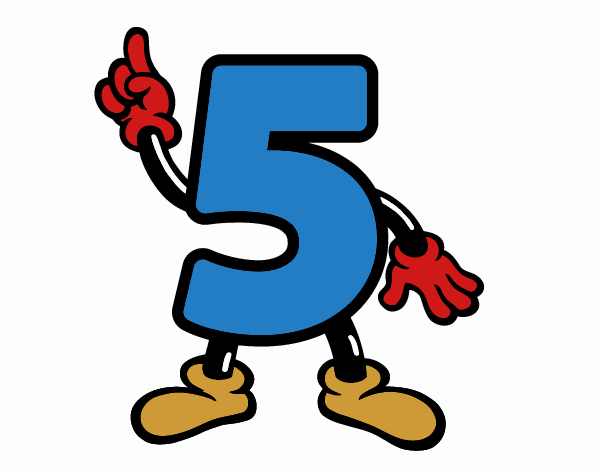 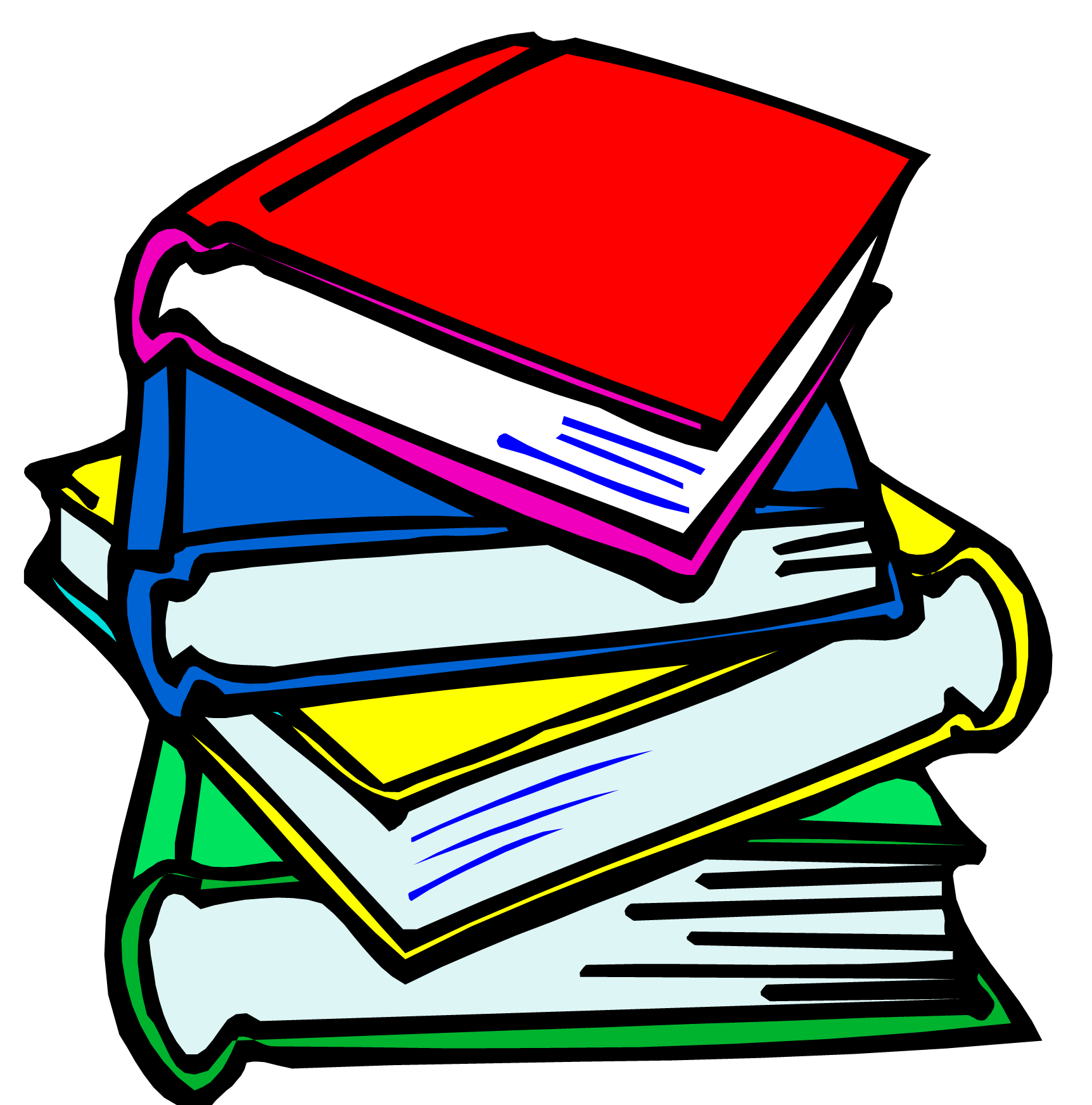 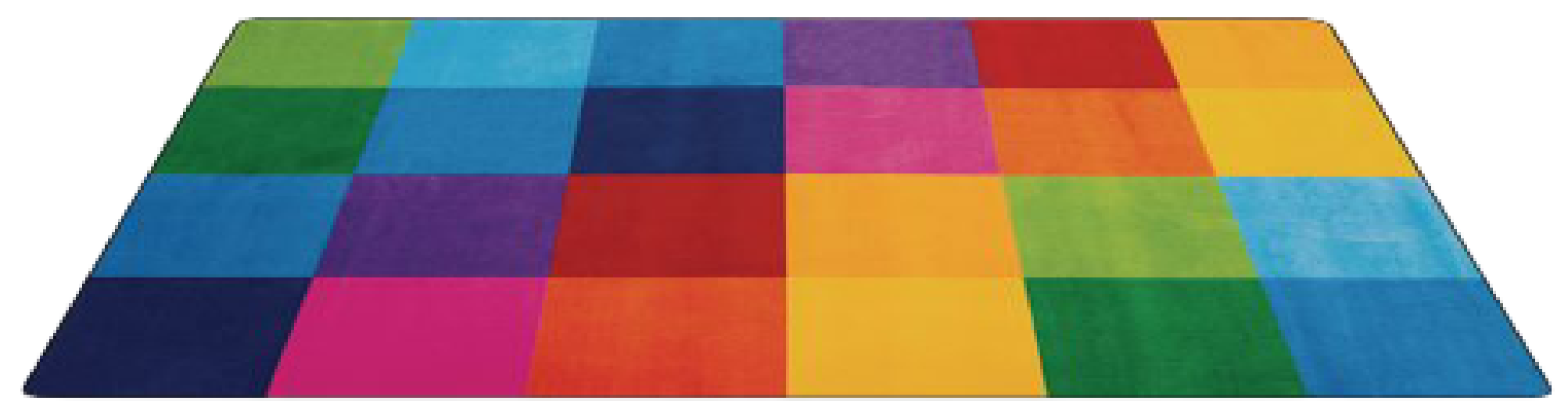 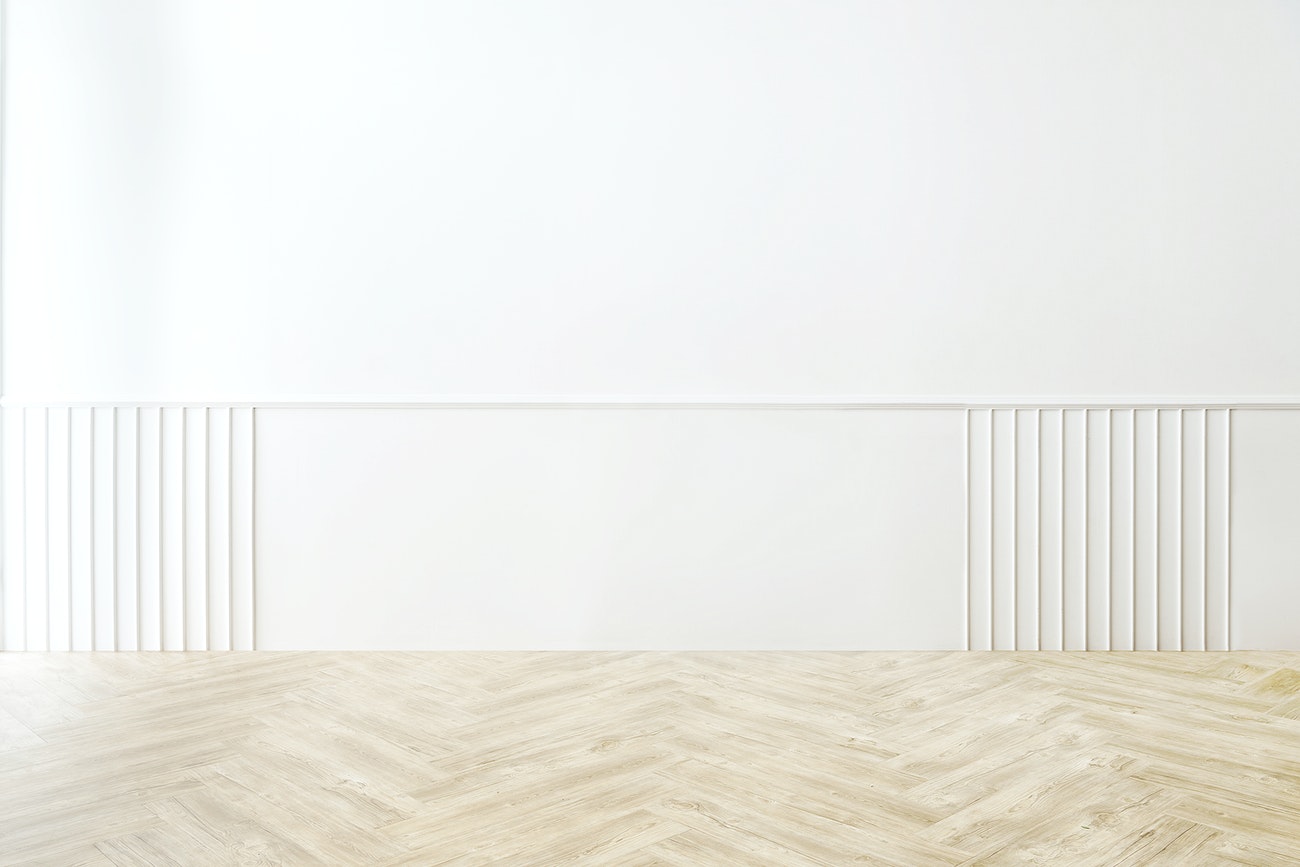 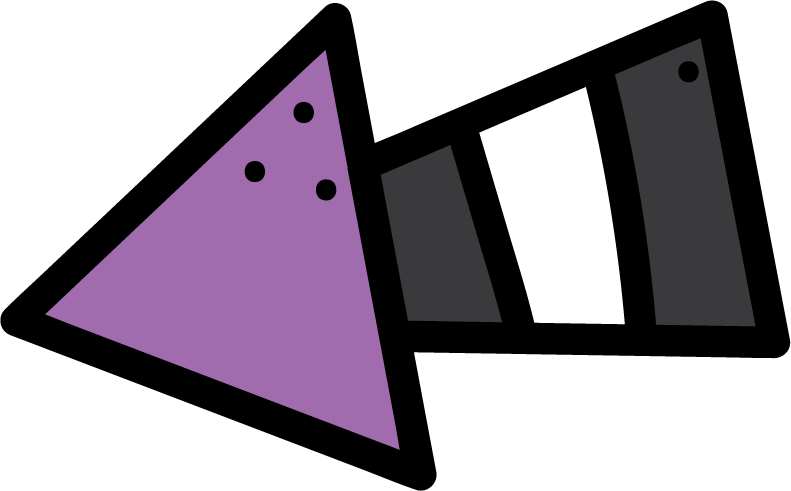 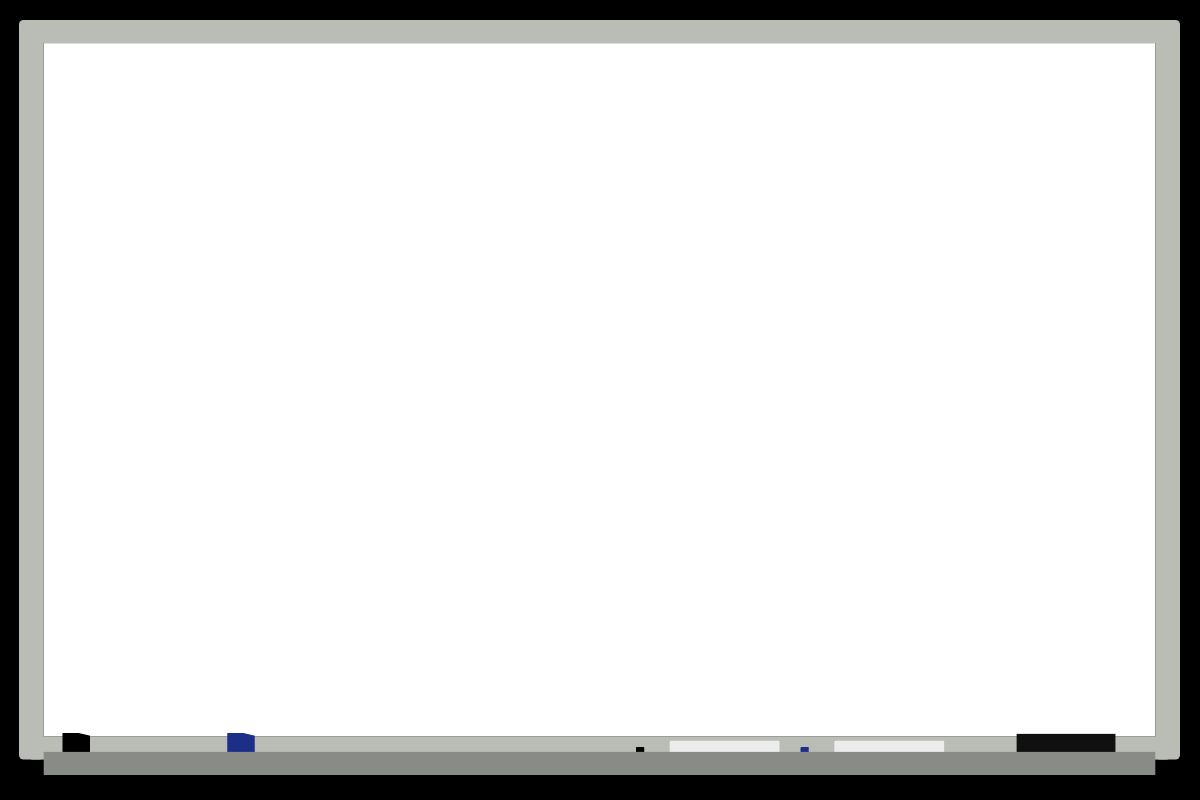 KSA National Anthem
Classroom Rules
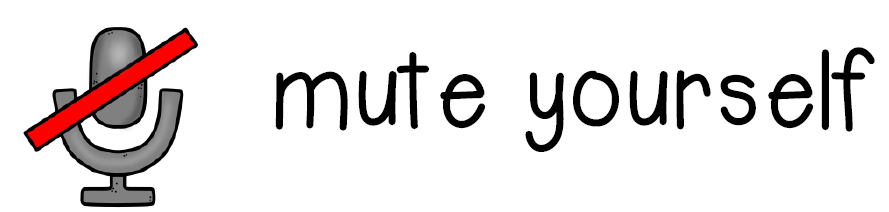 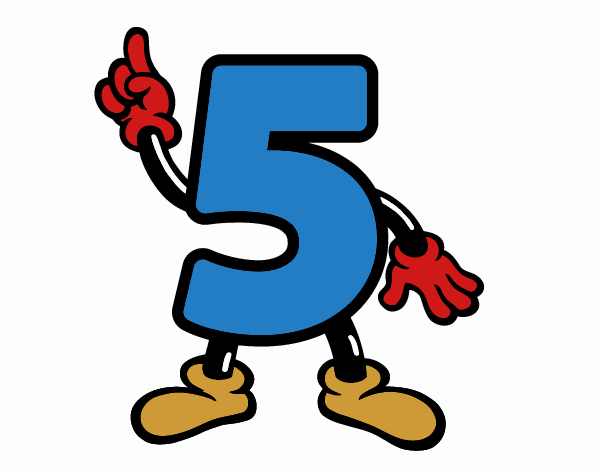 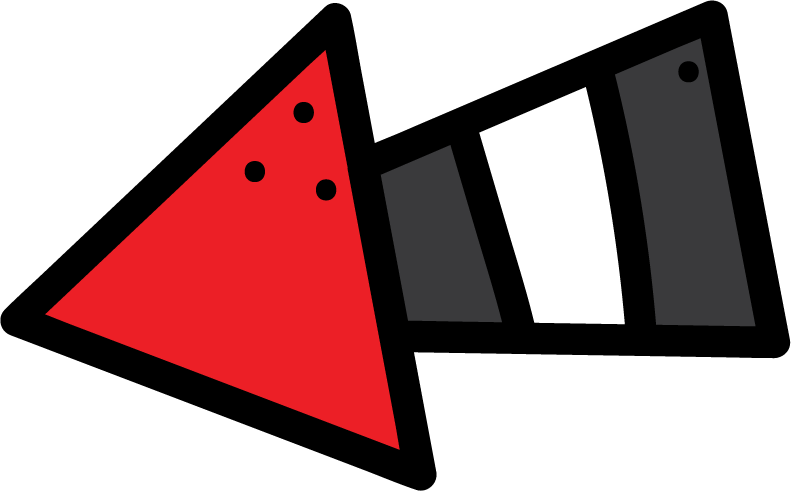 Warm up
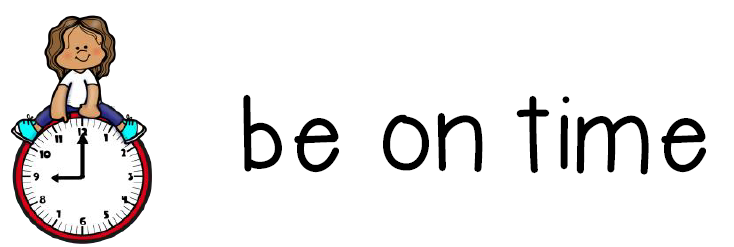 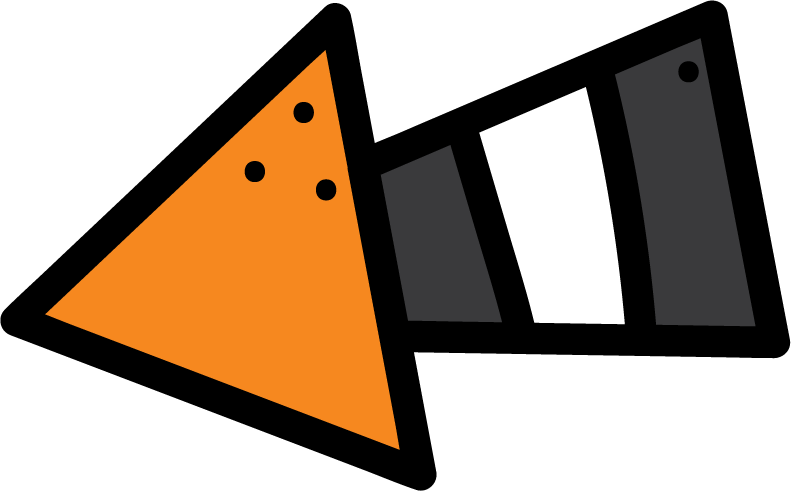 Main lesson
Nice to meet 
you
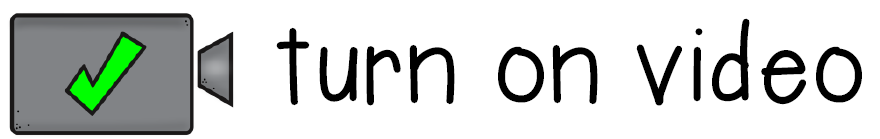 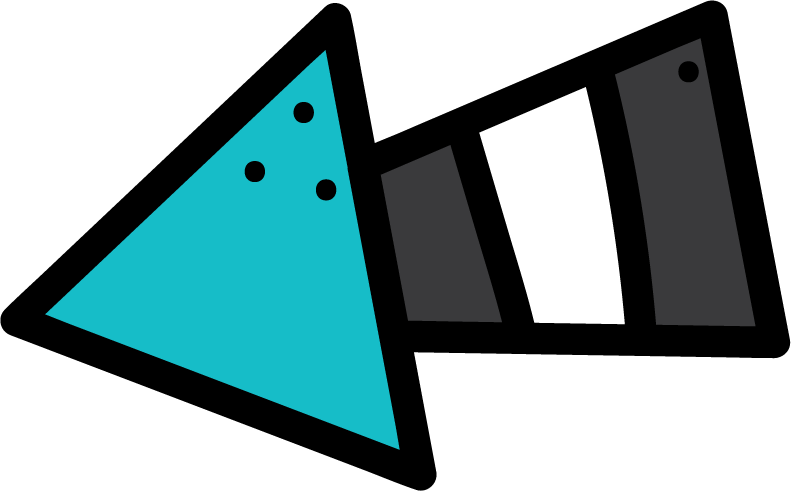 Fun Time
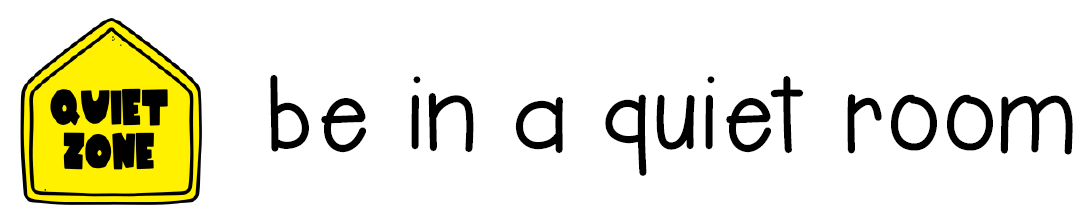 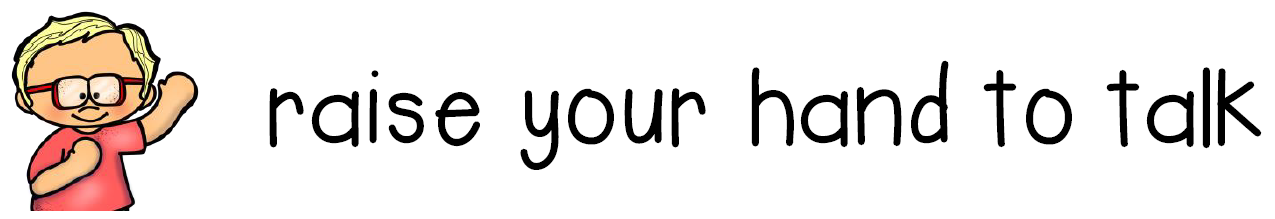 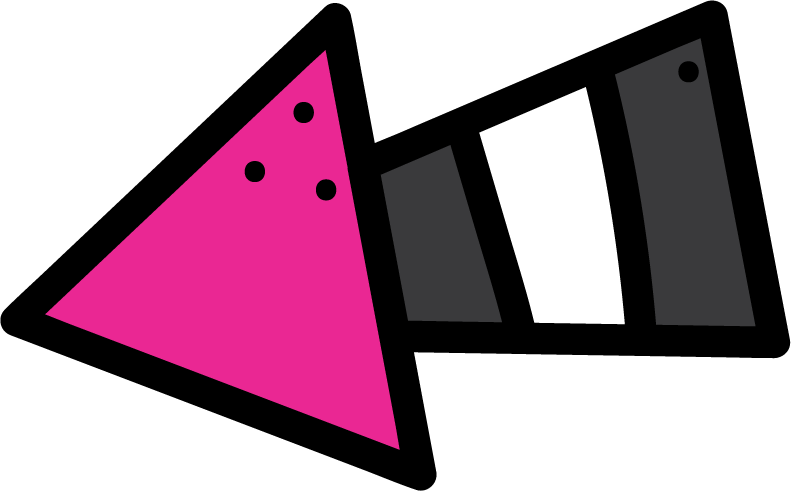 work book
too
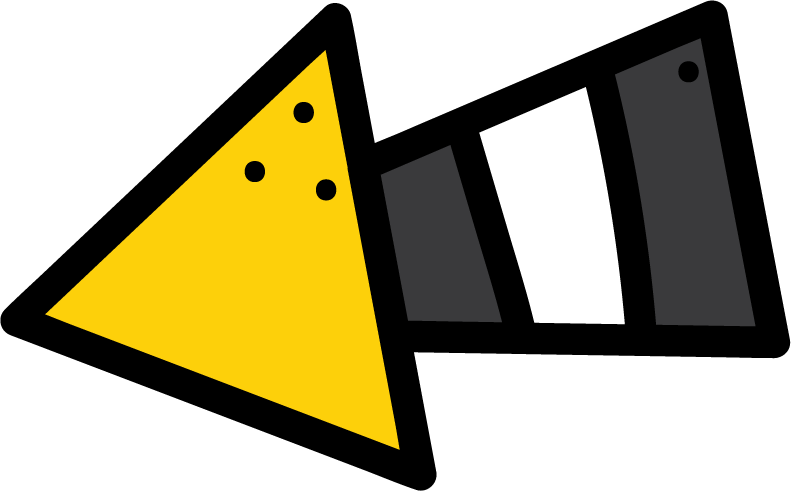 Moral Goal
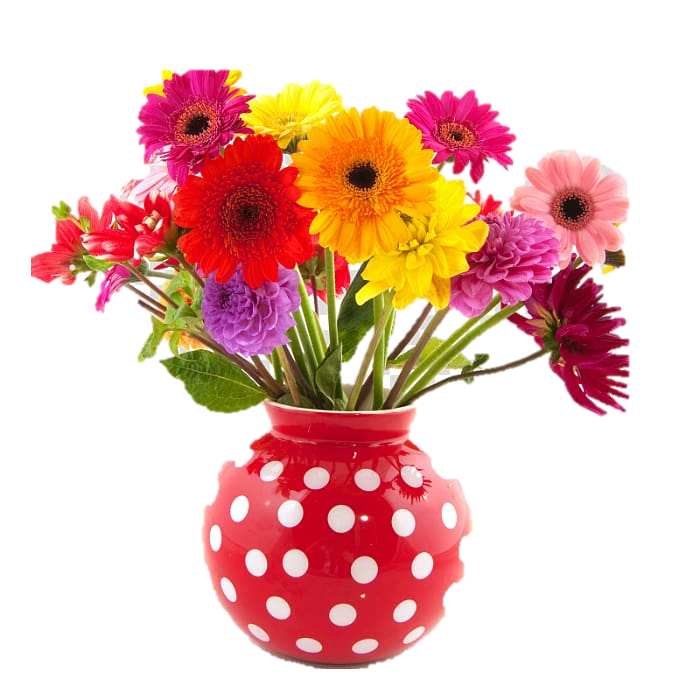 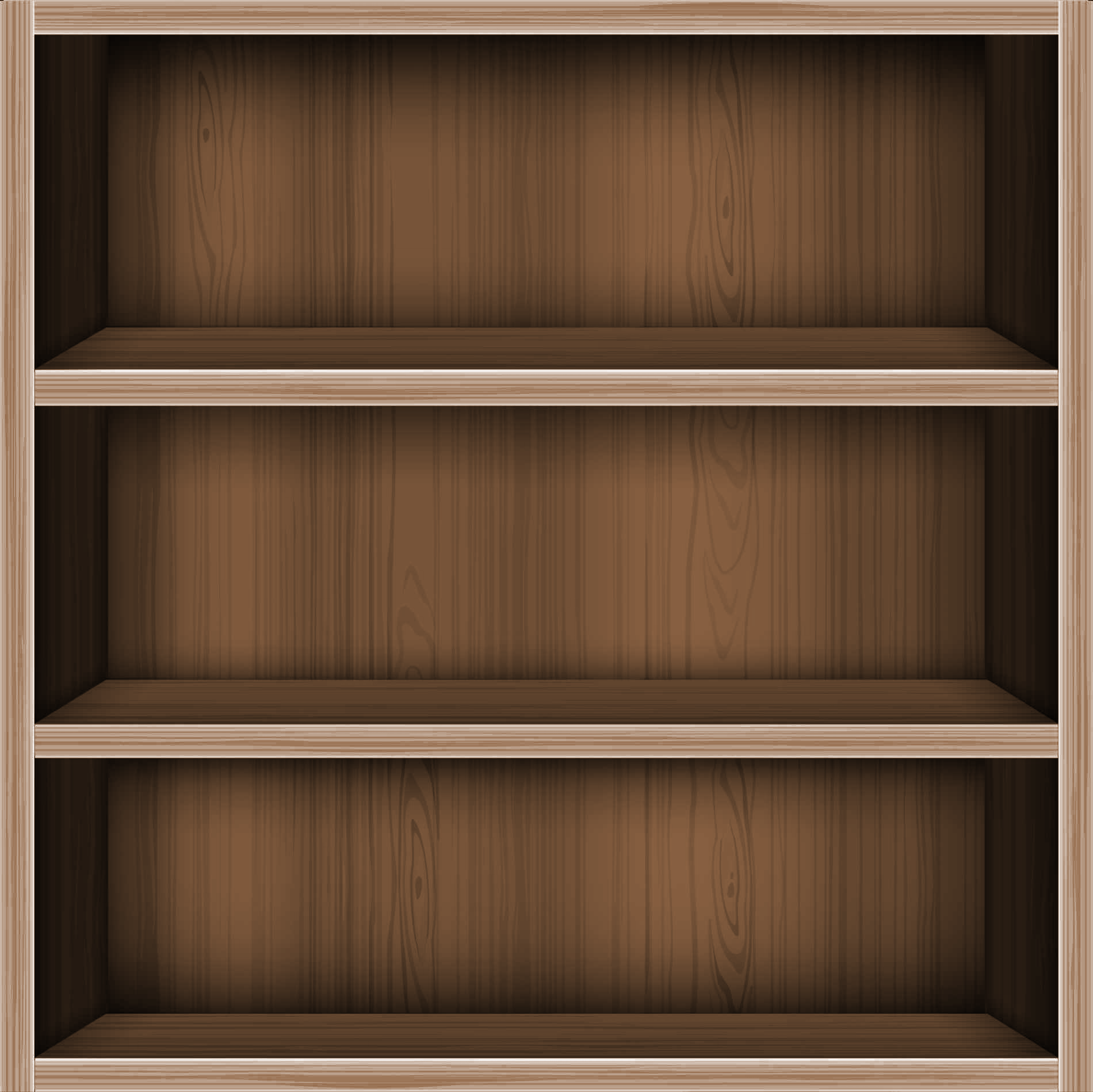 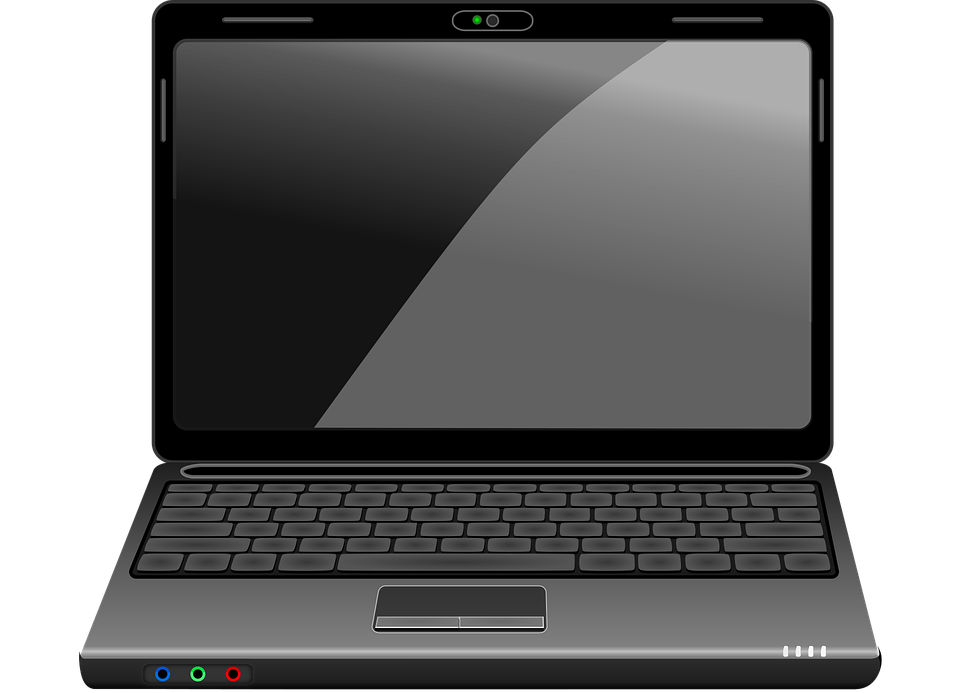 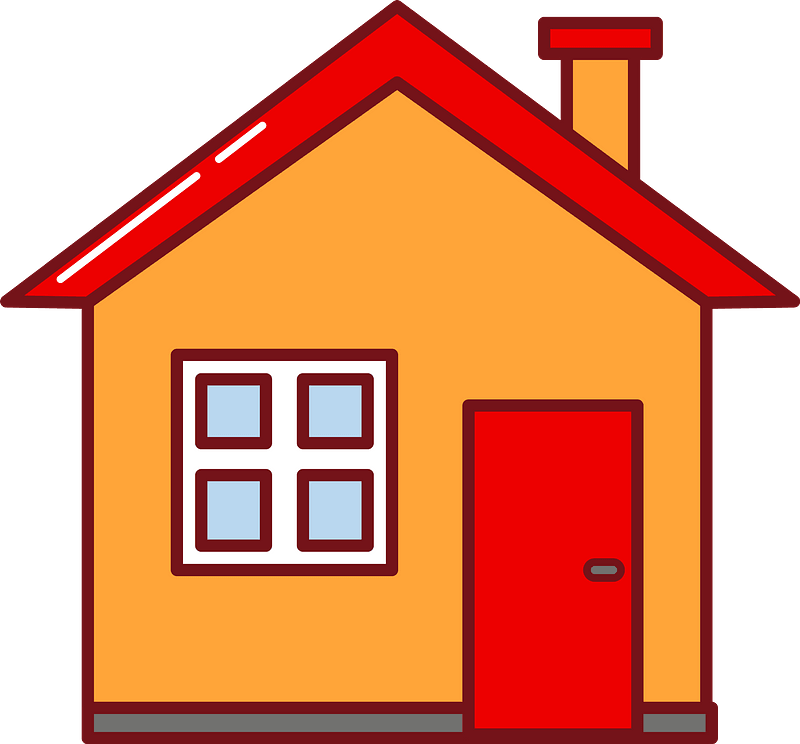 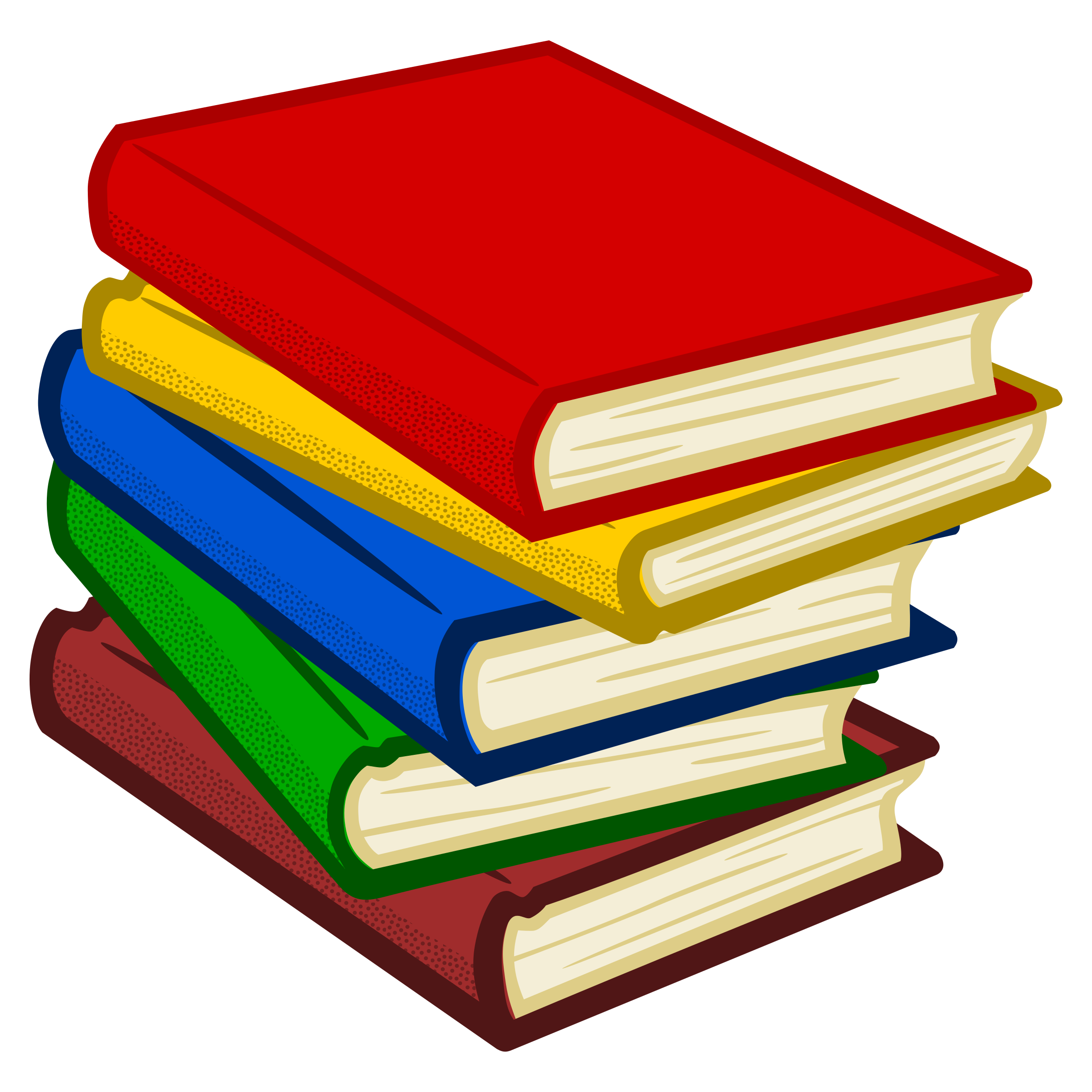 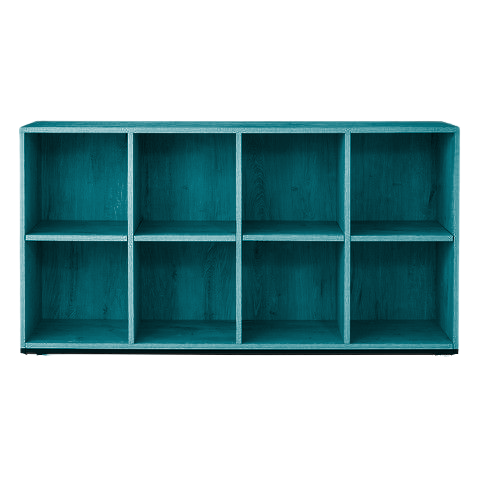 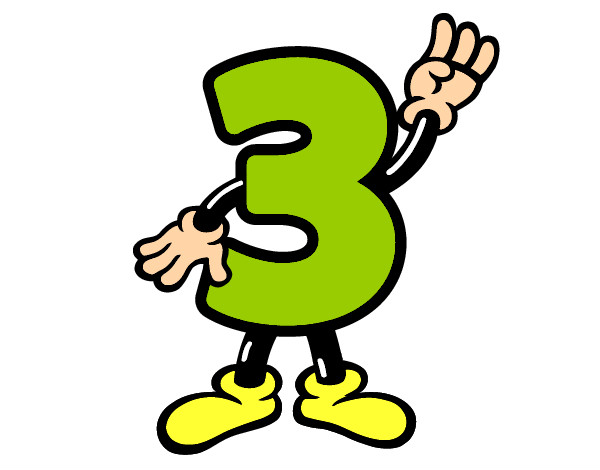 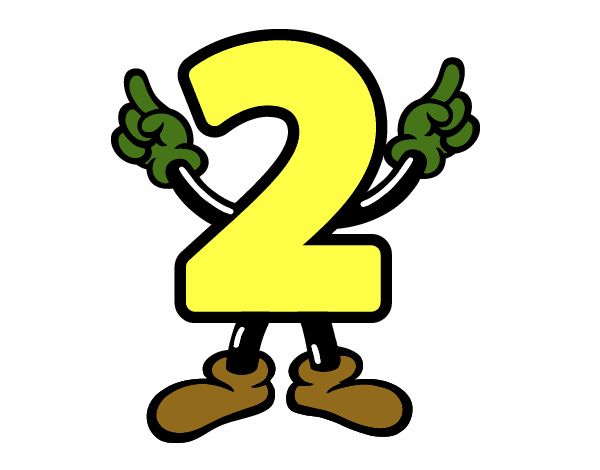 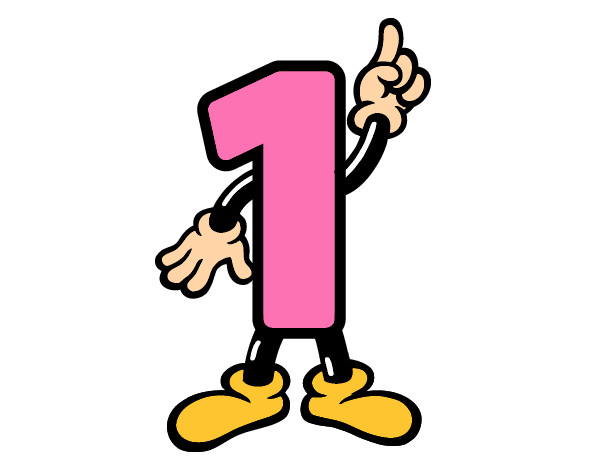 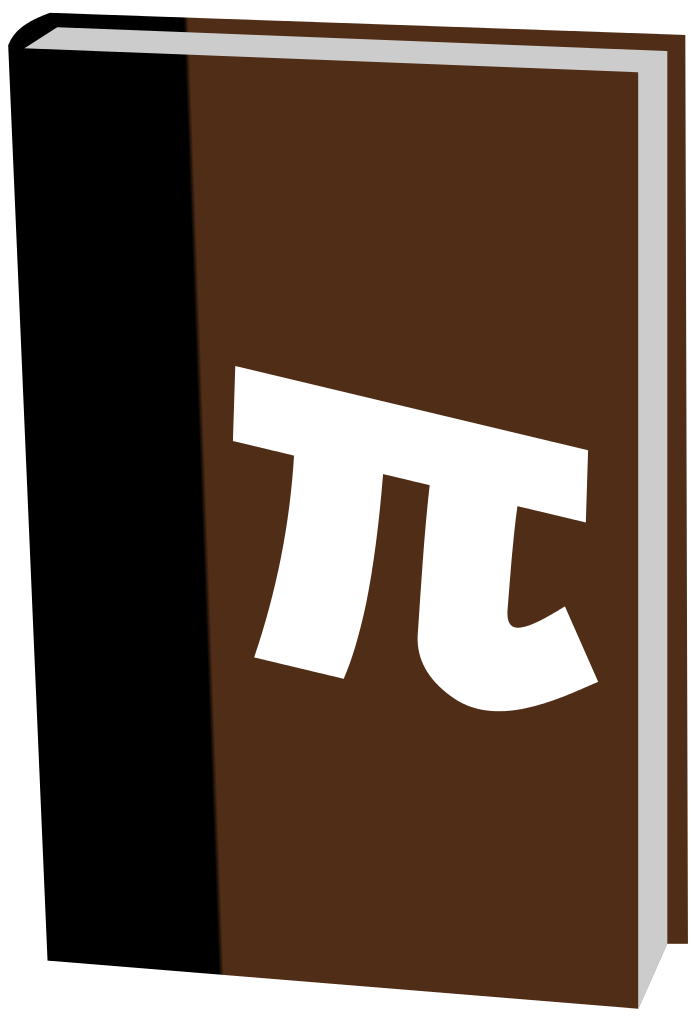 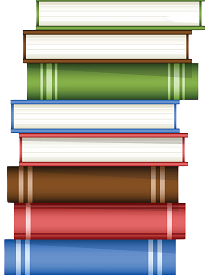 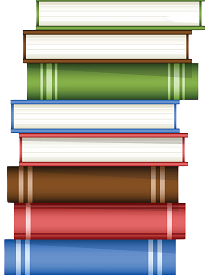 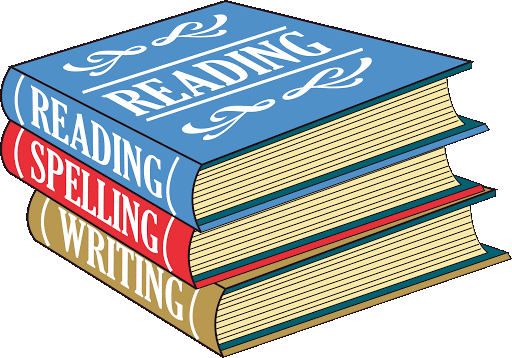 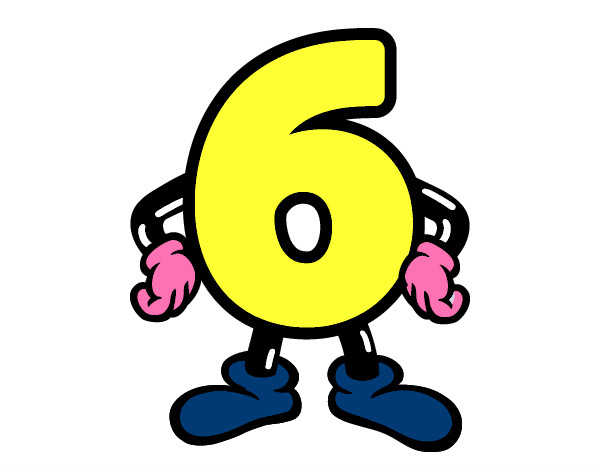 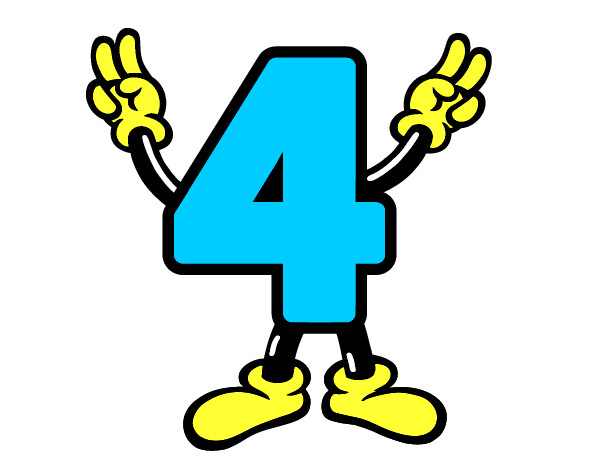 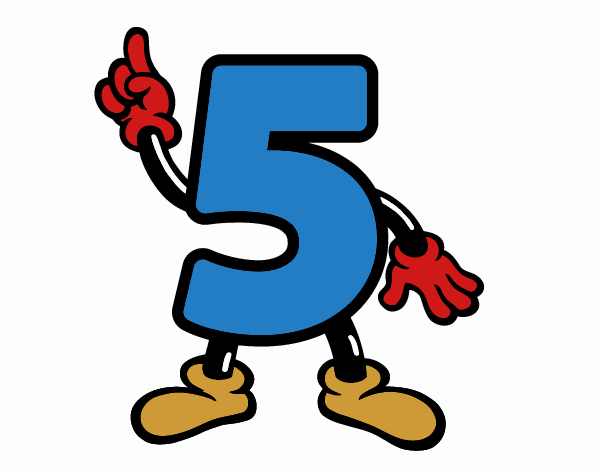 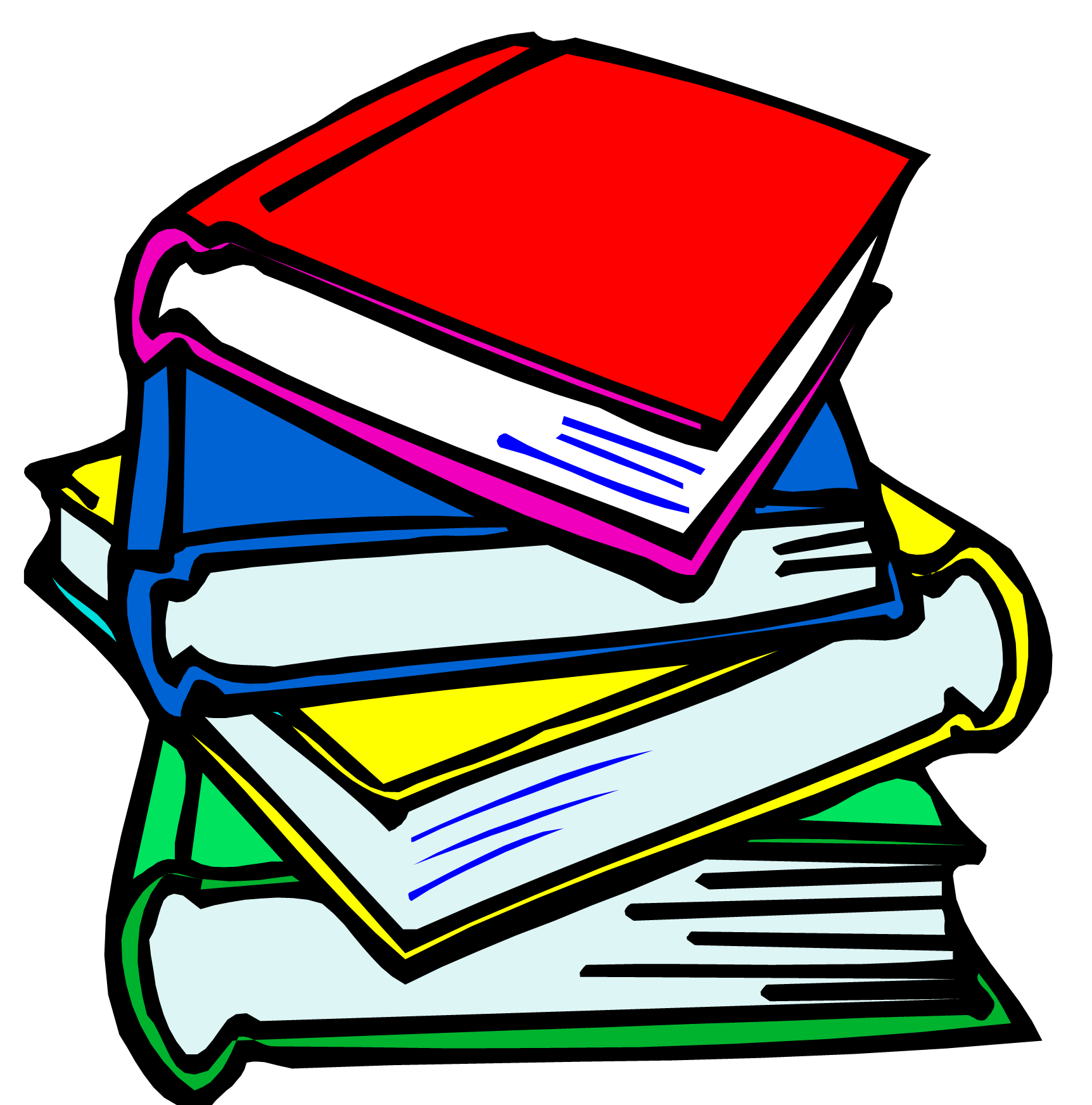 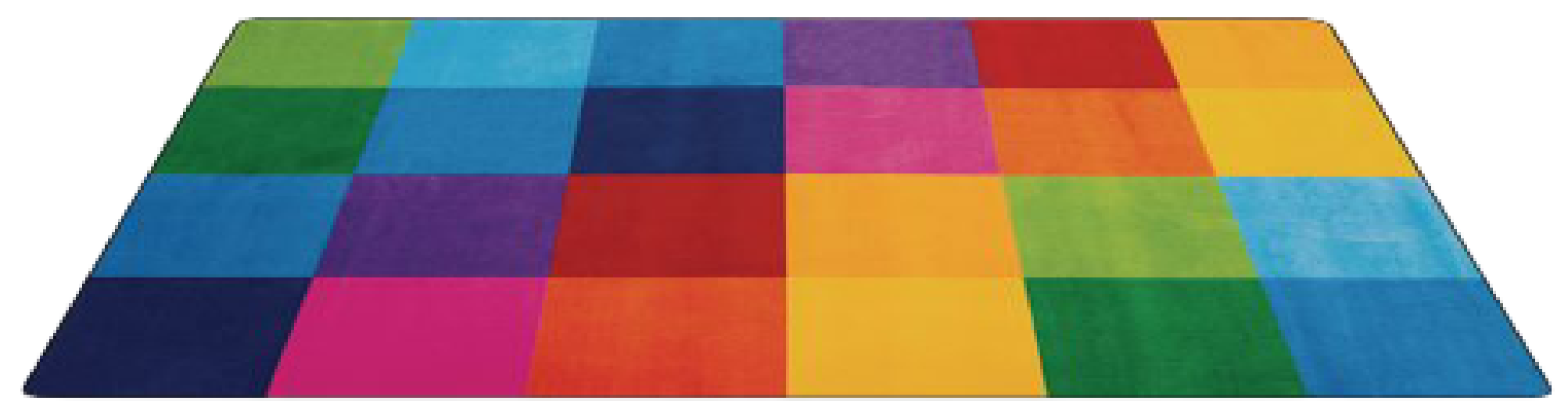 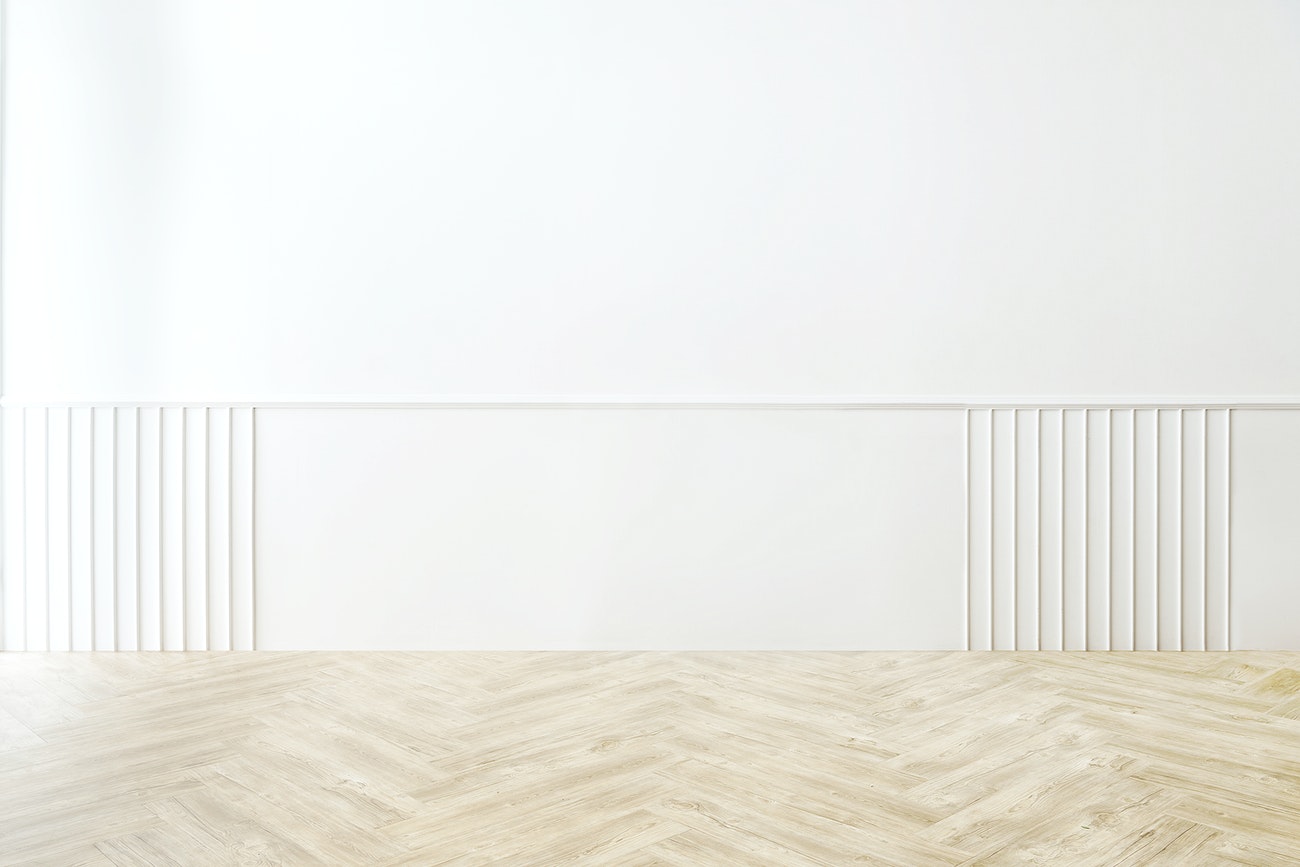 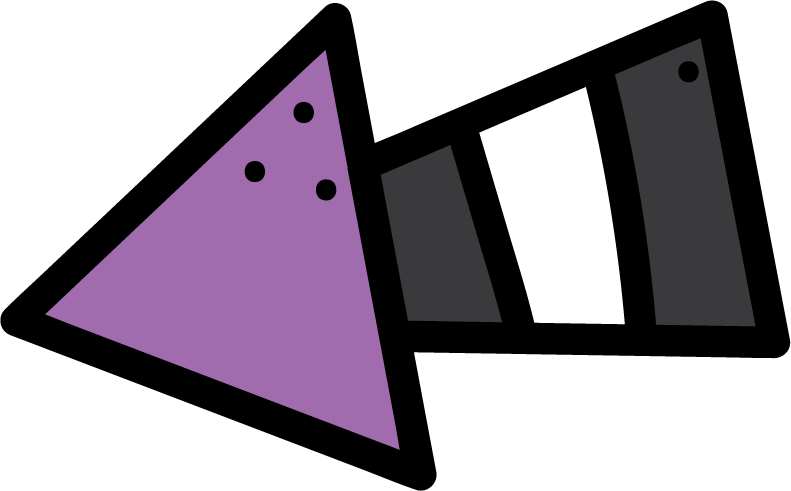 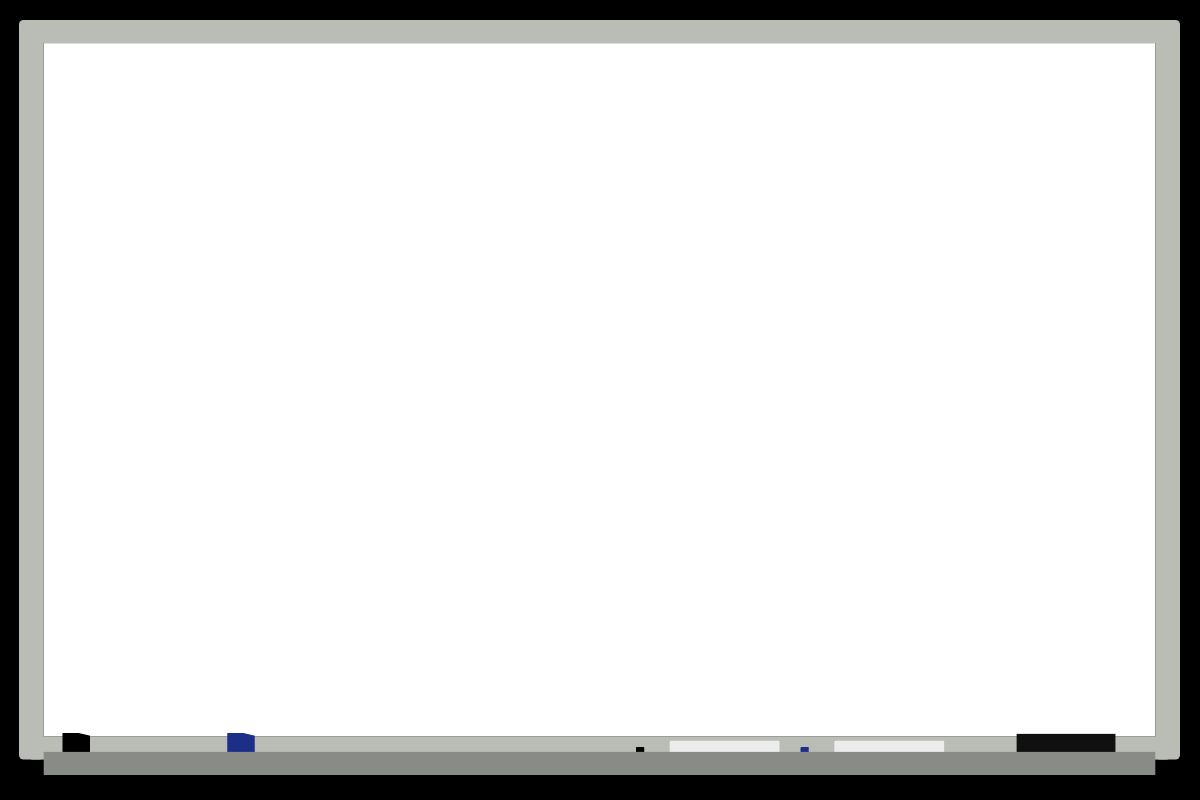 KSA National Anthem
Hi……. My brother Ahmad
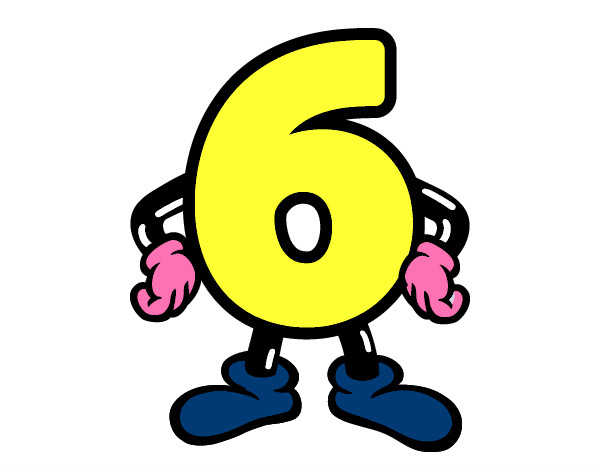 Classroom Rules
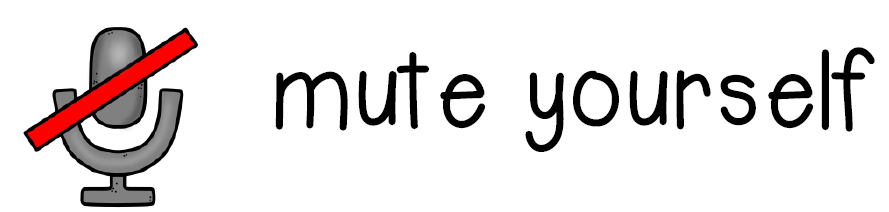 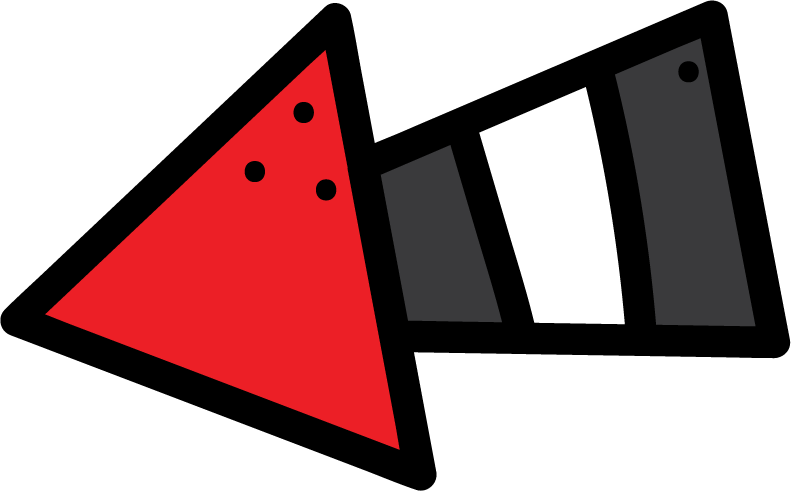 Warm up
Nice……
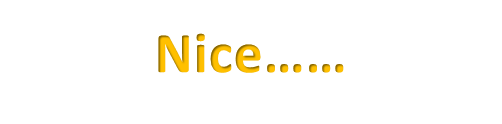 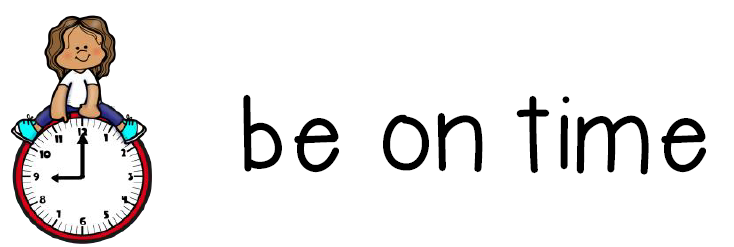 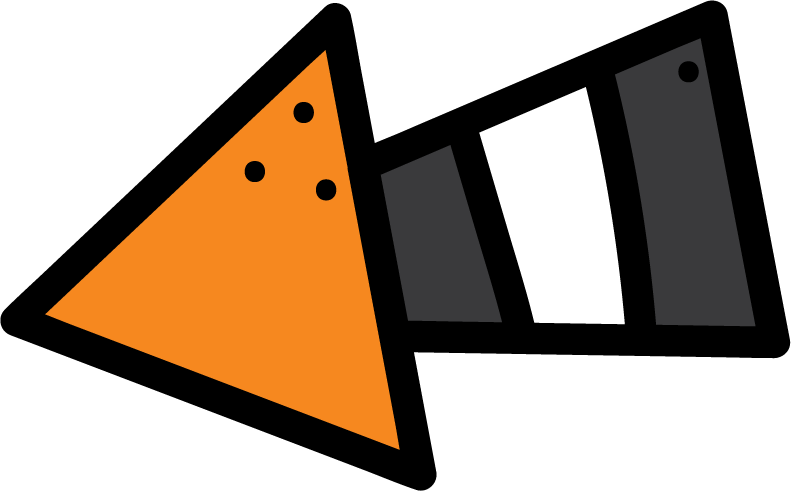 Main lesson
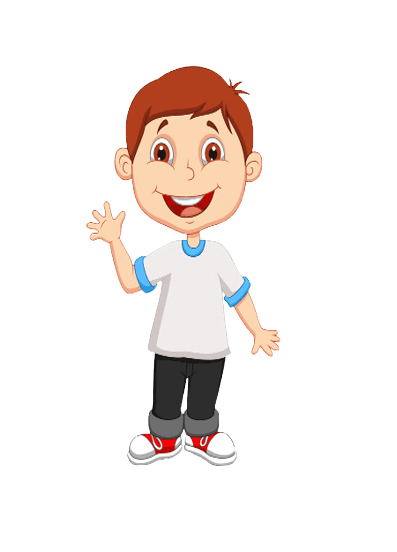 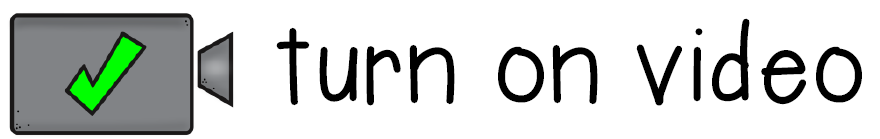 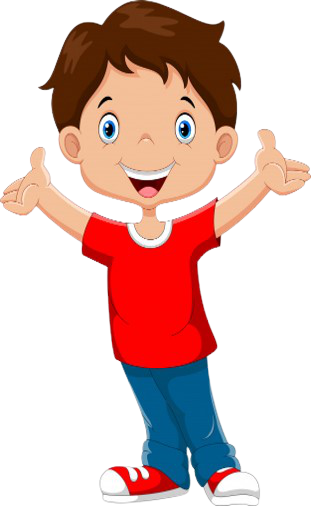 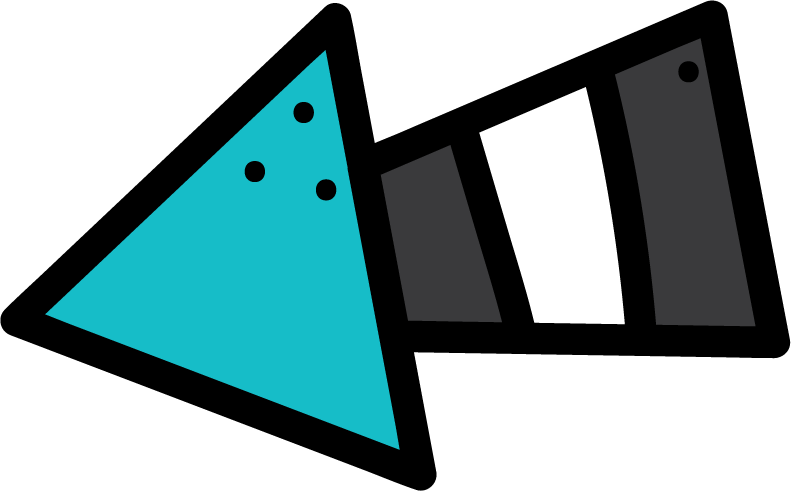 Fun Time
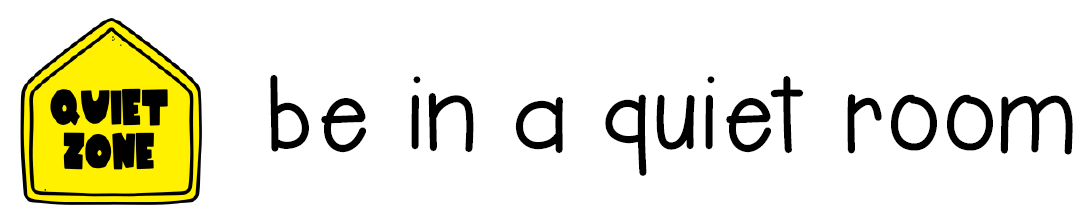 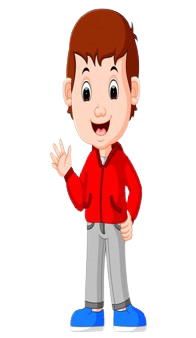 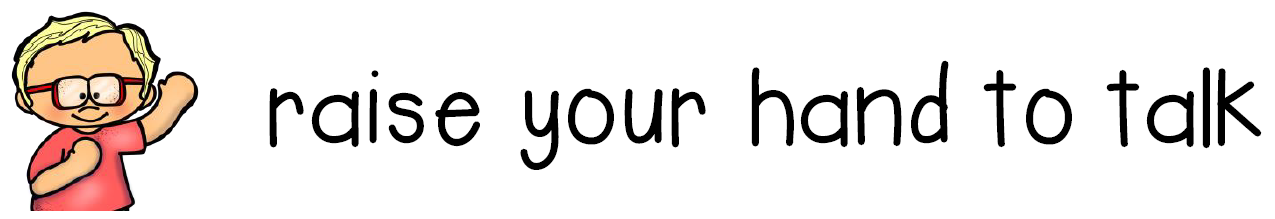 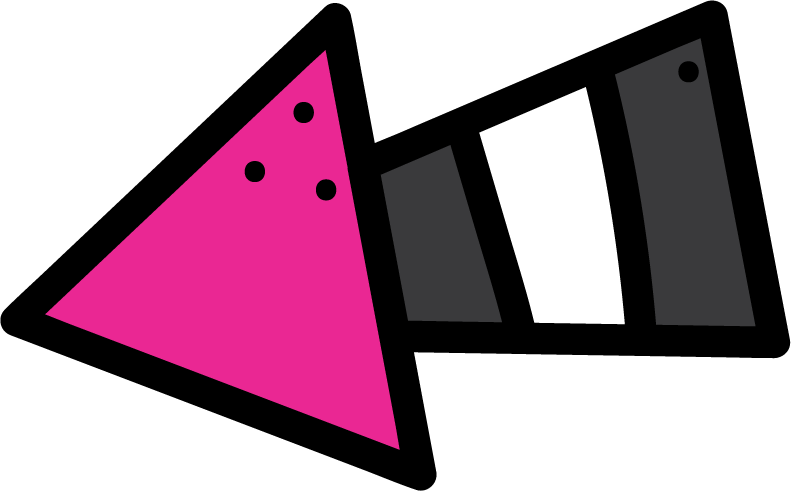 work book
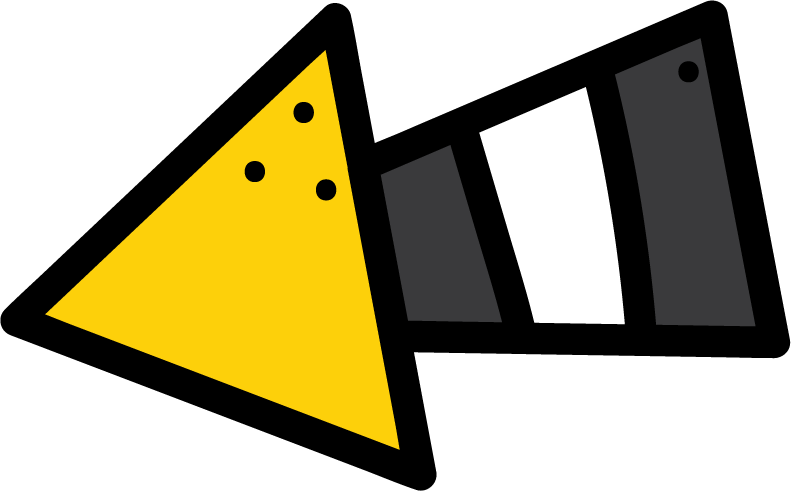 Moral Goal
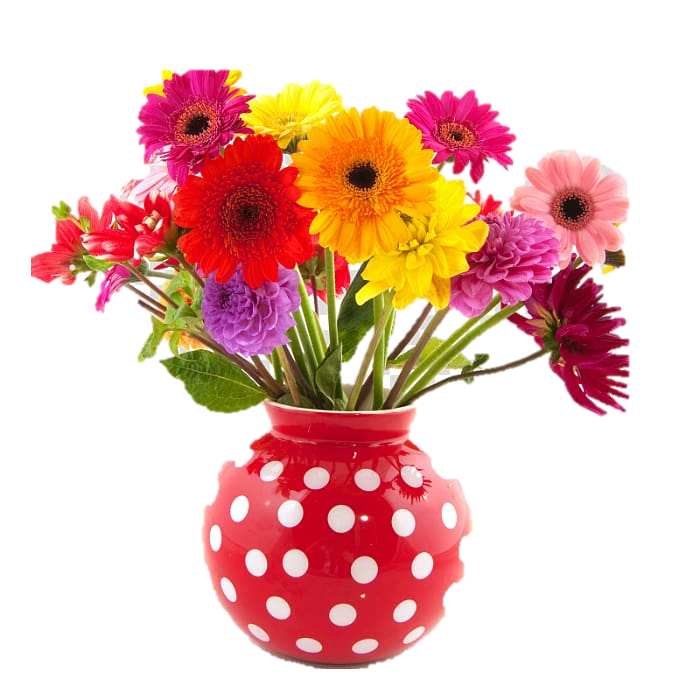 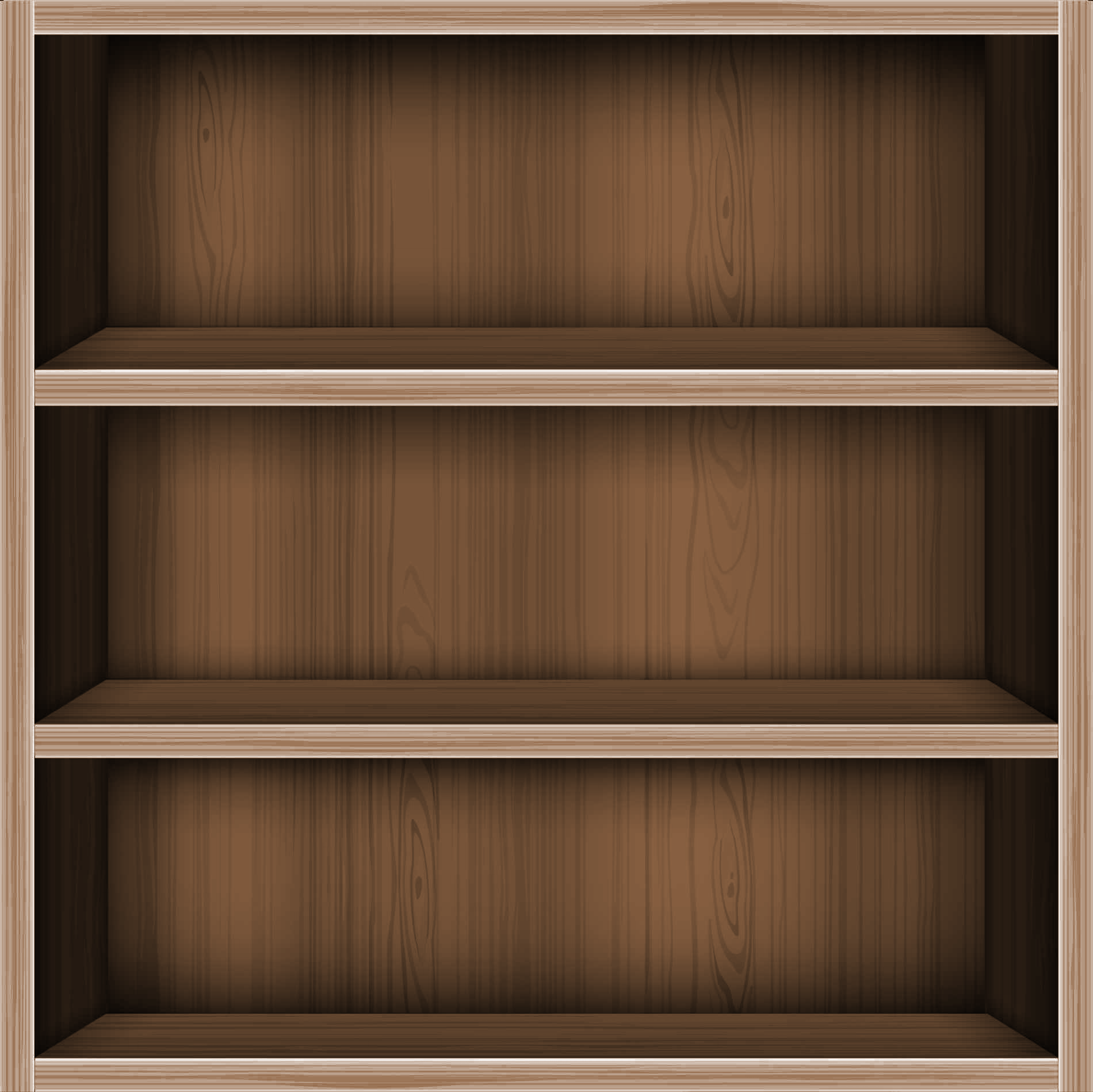 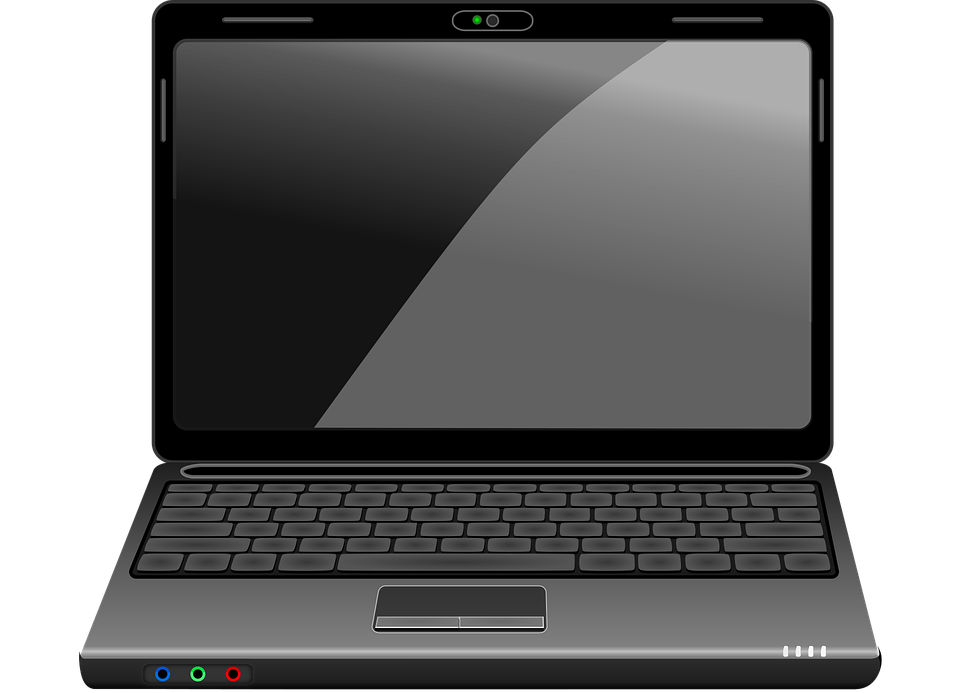 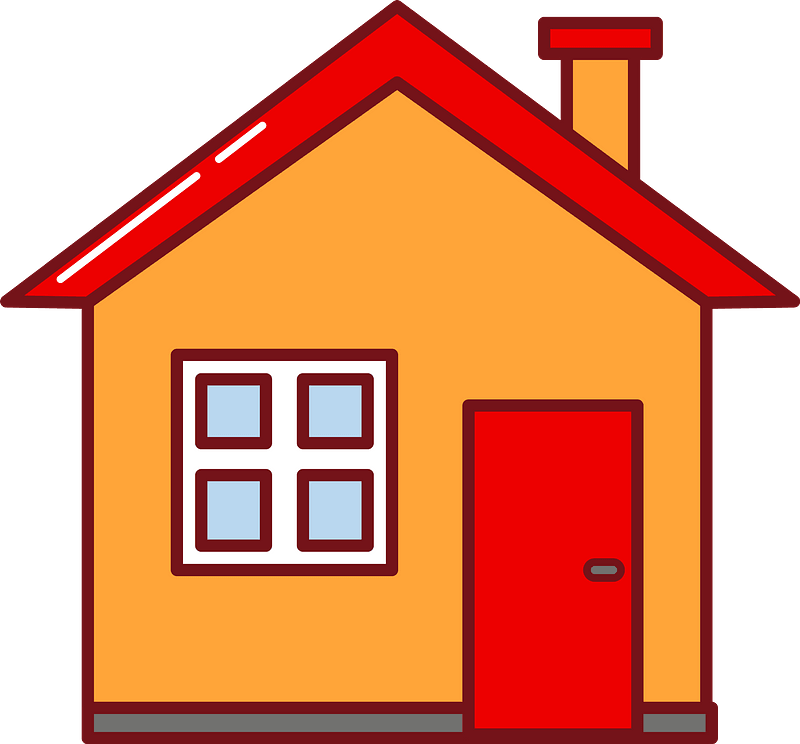 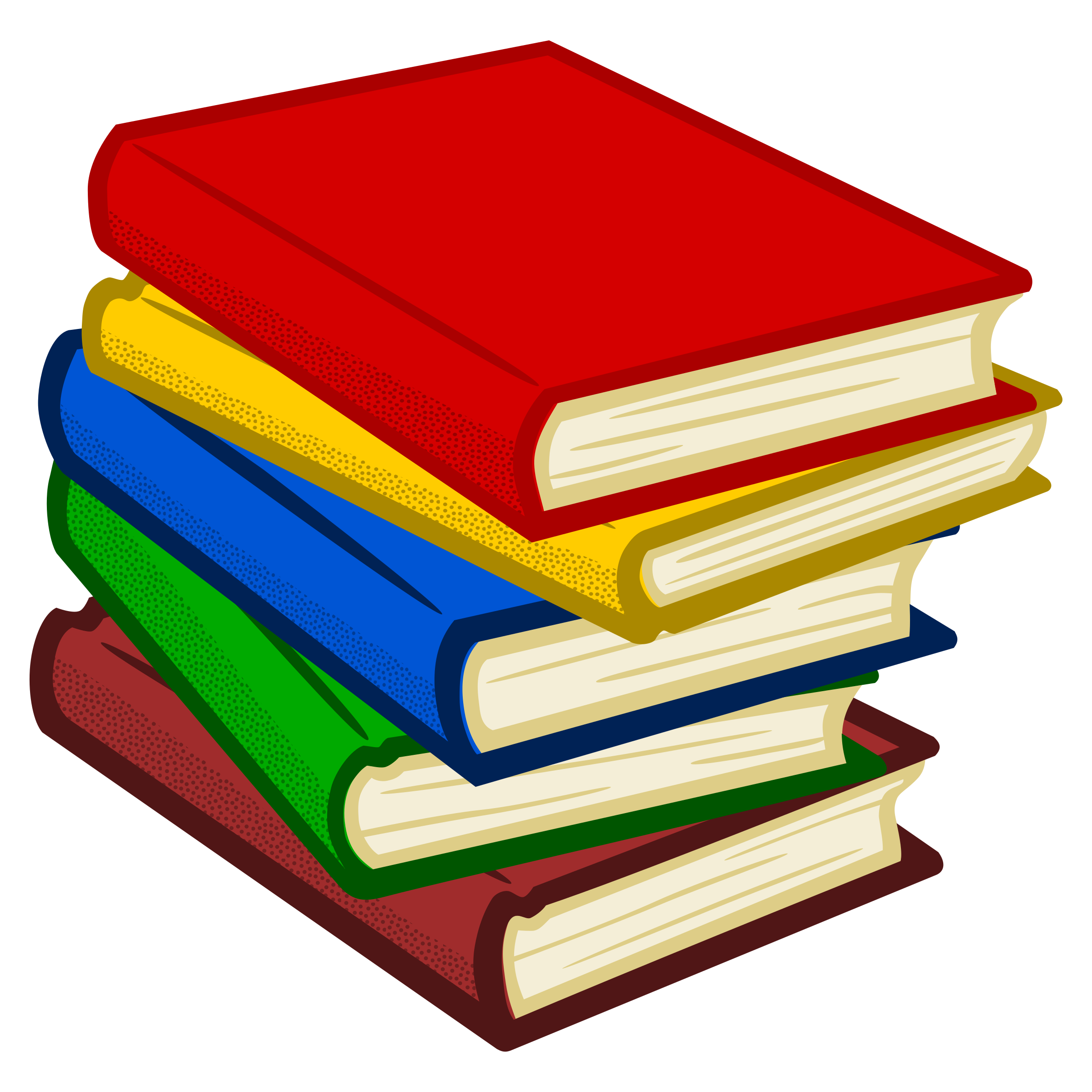 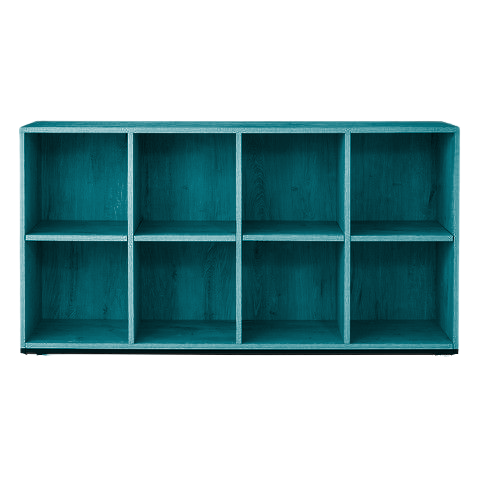 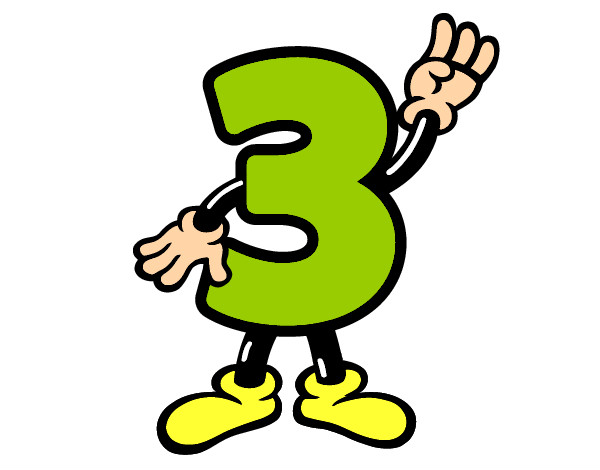 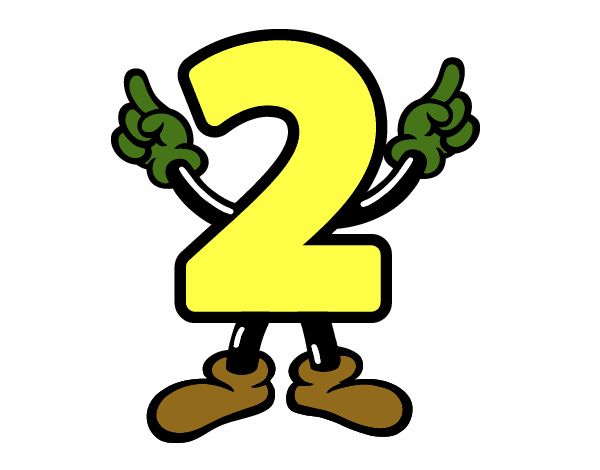 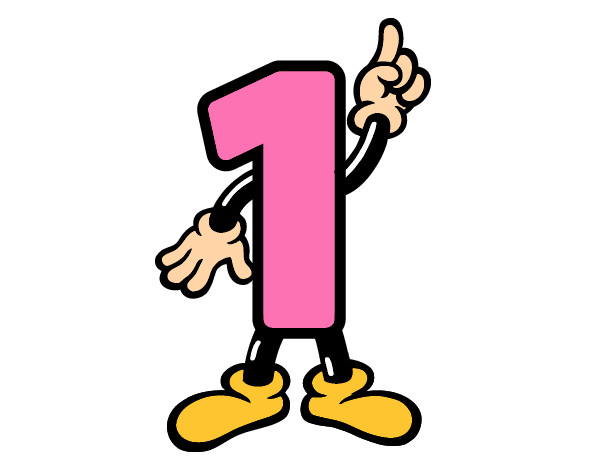 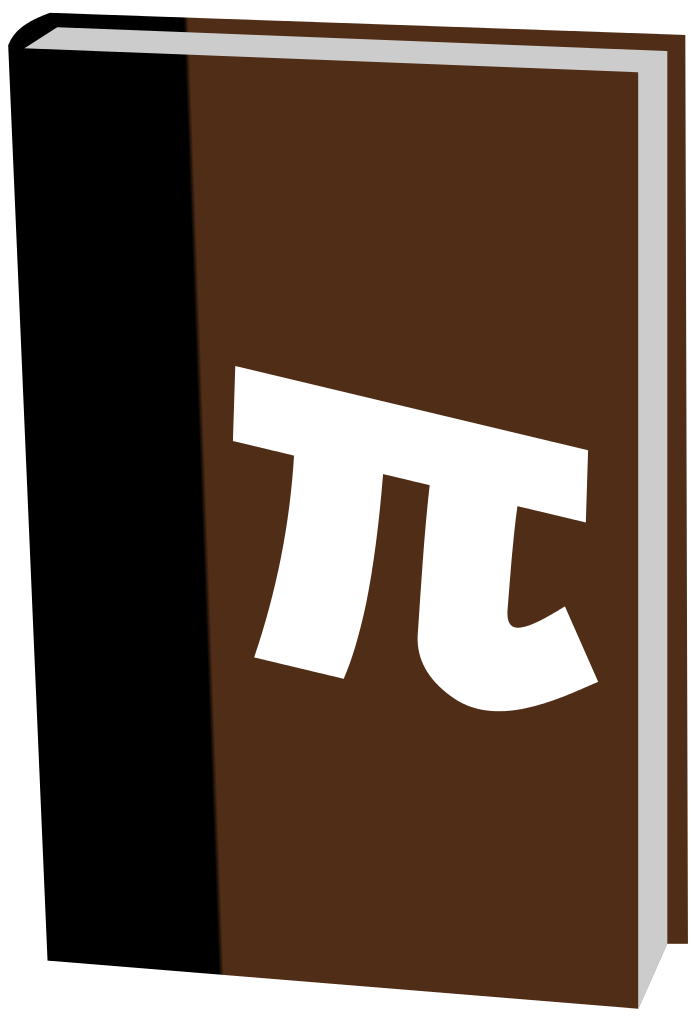 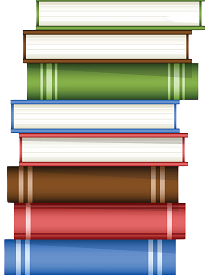 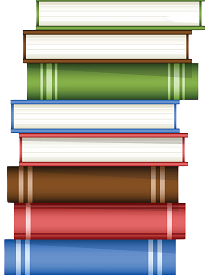 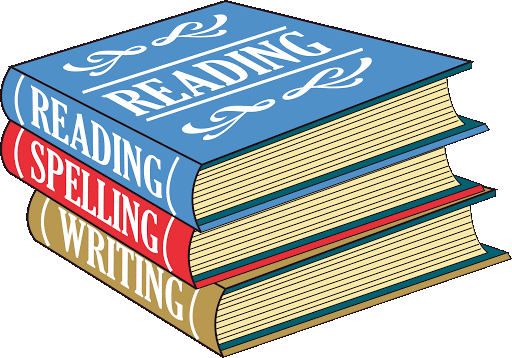 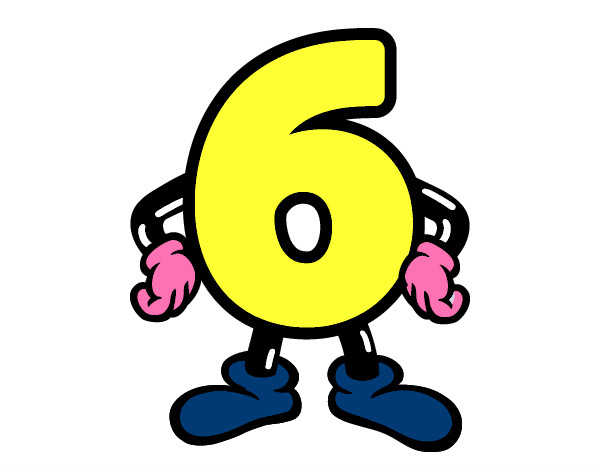 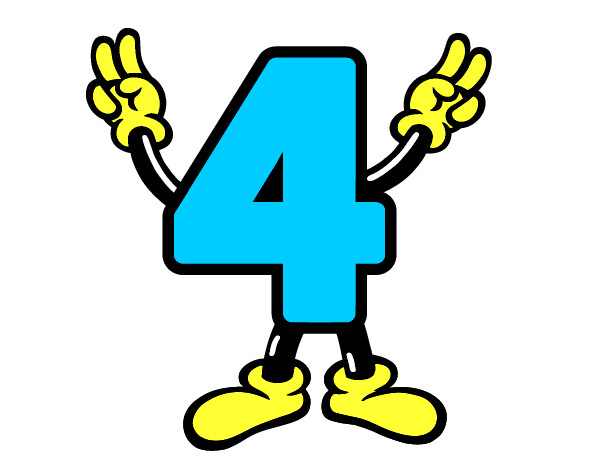 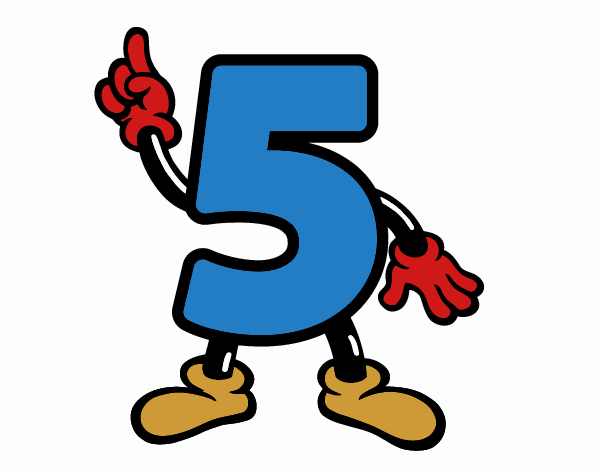 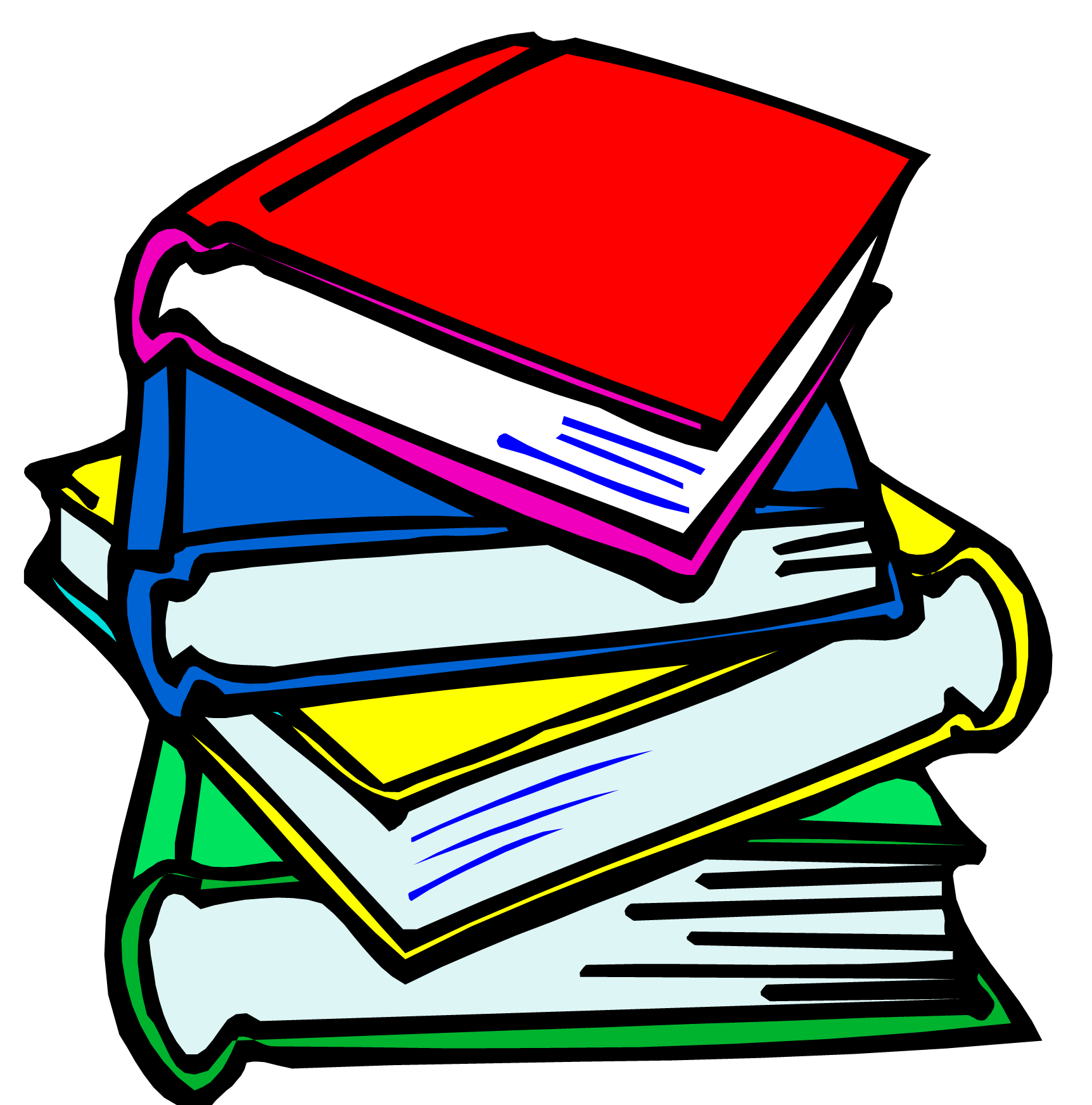 Complete
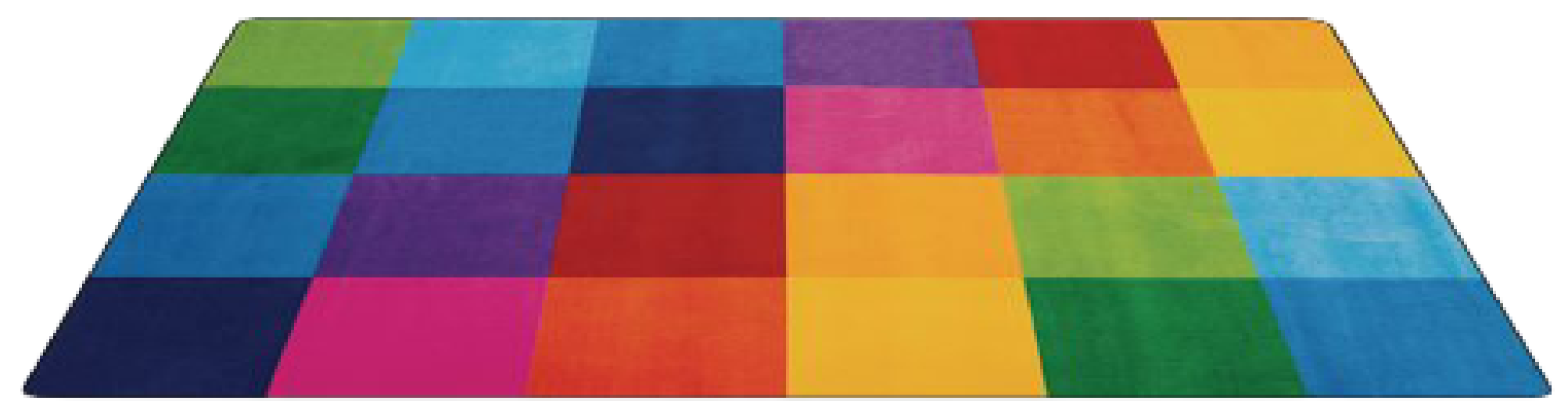 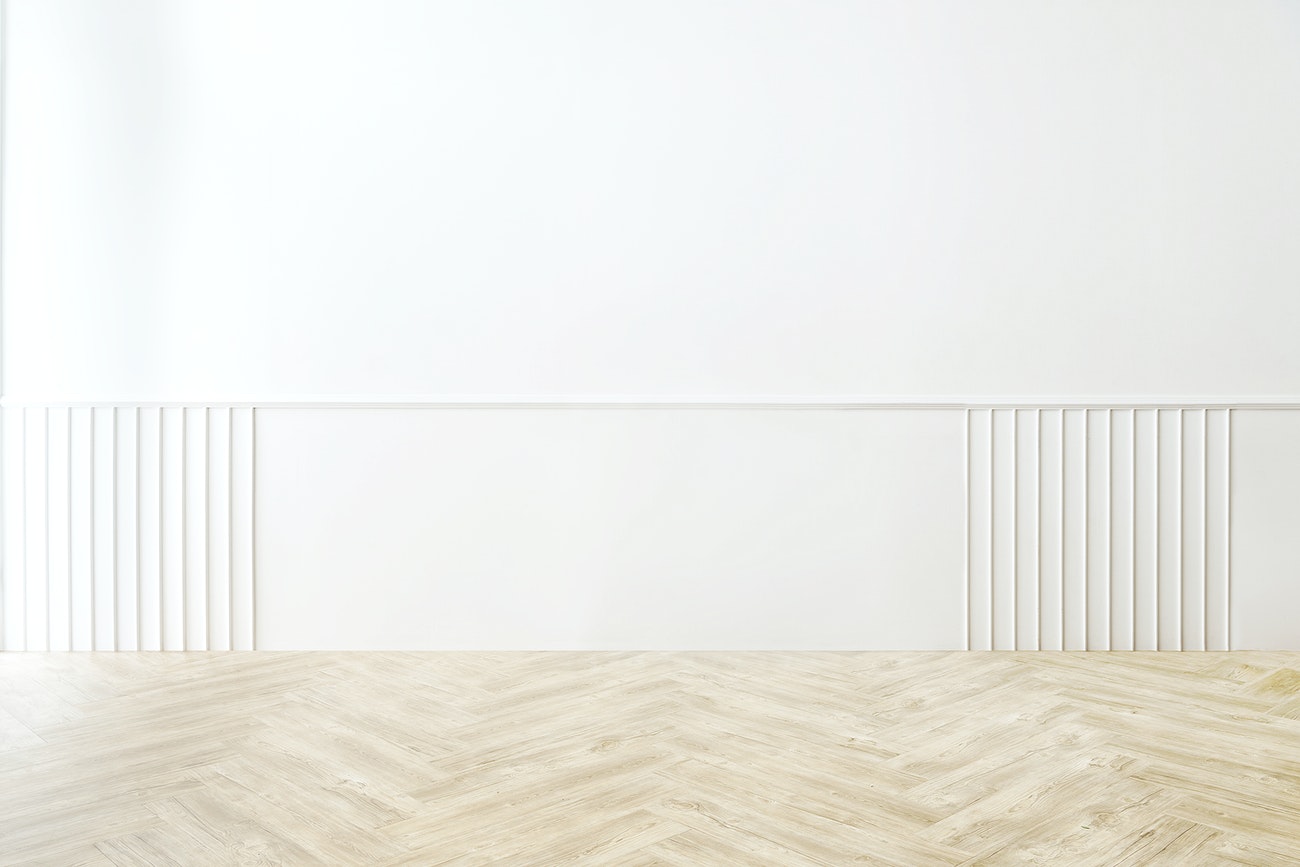 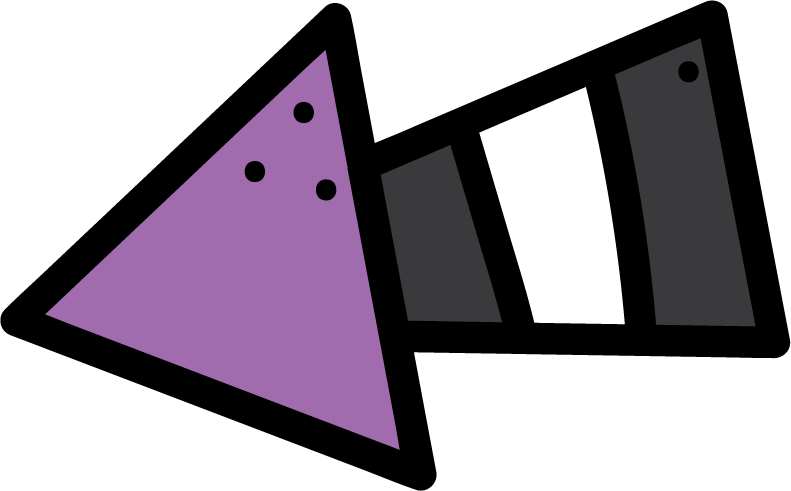 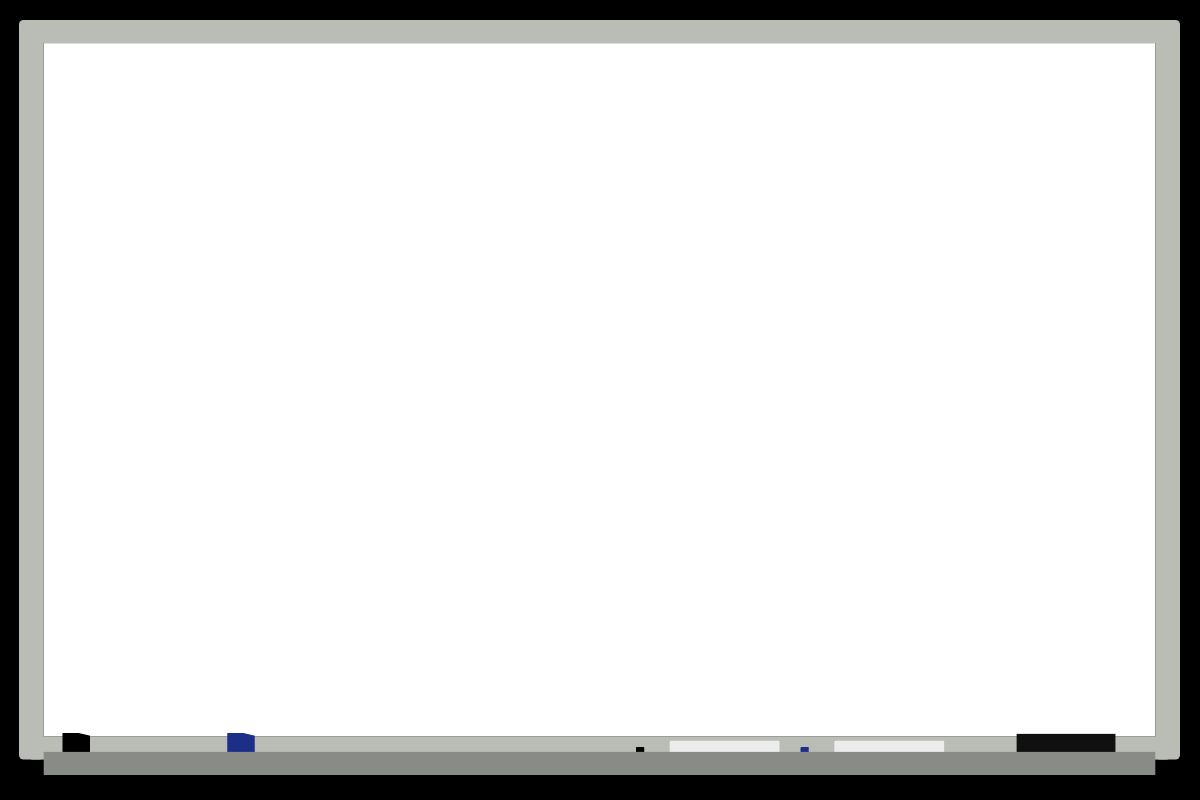 KSA National Anthem
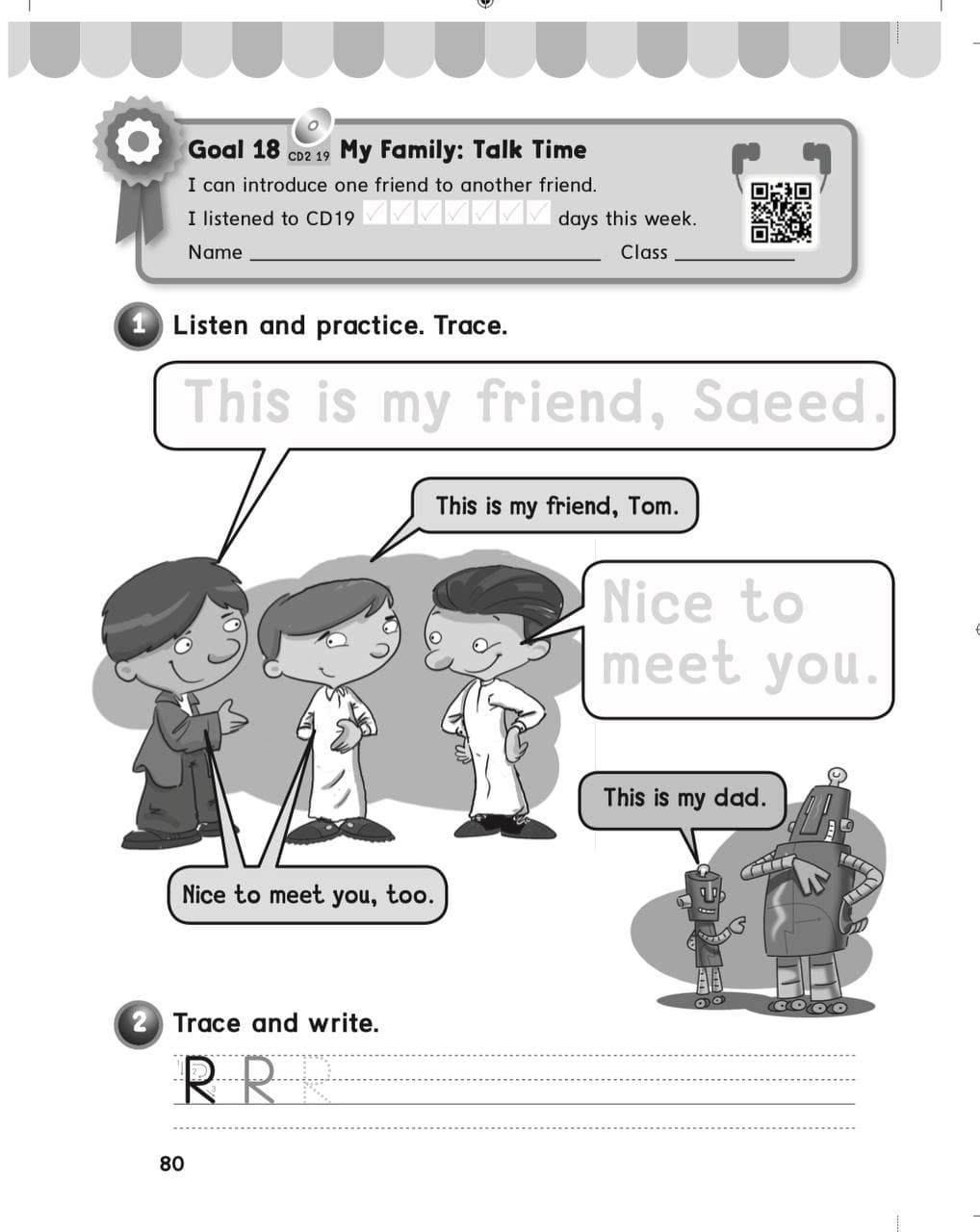 Classroom Rules
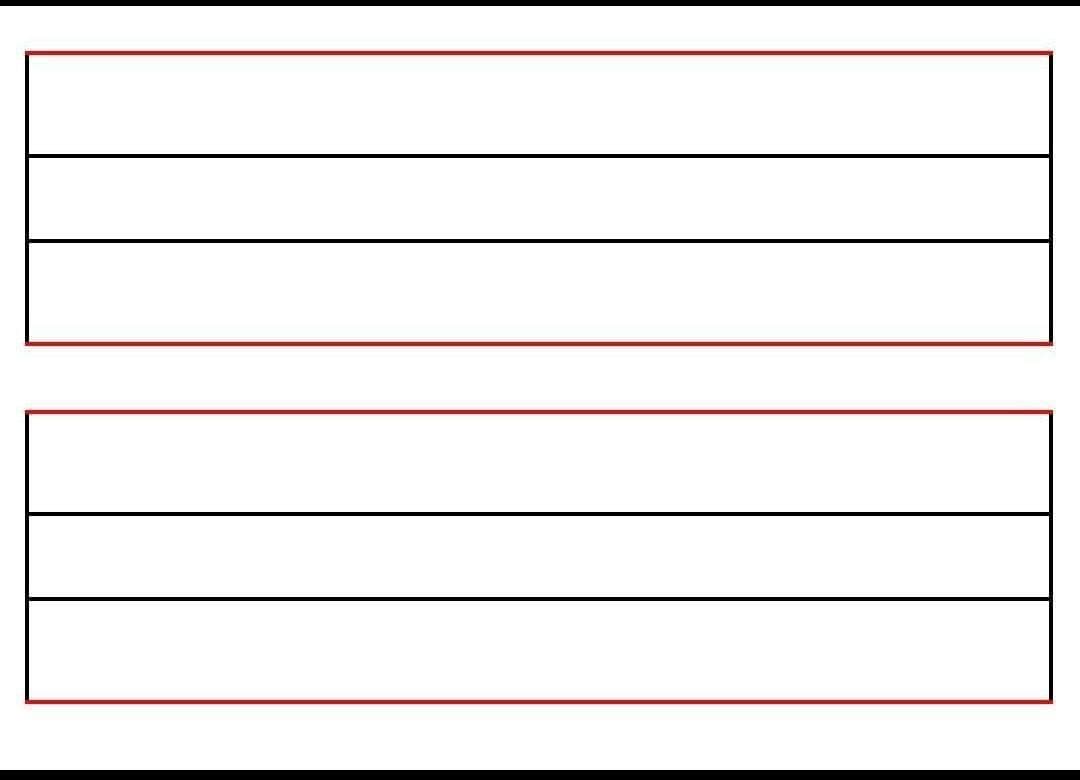 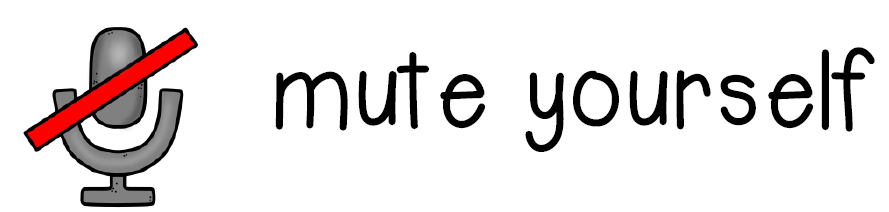 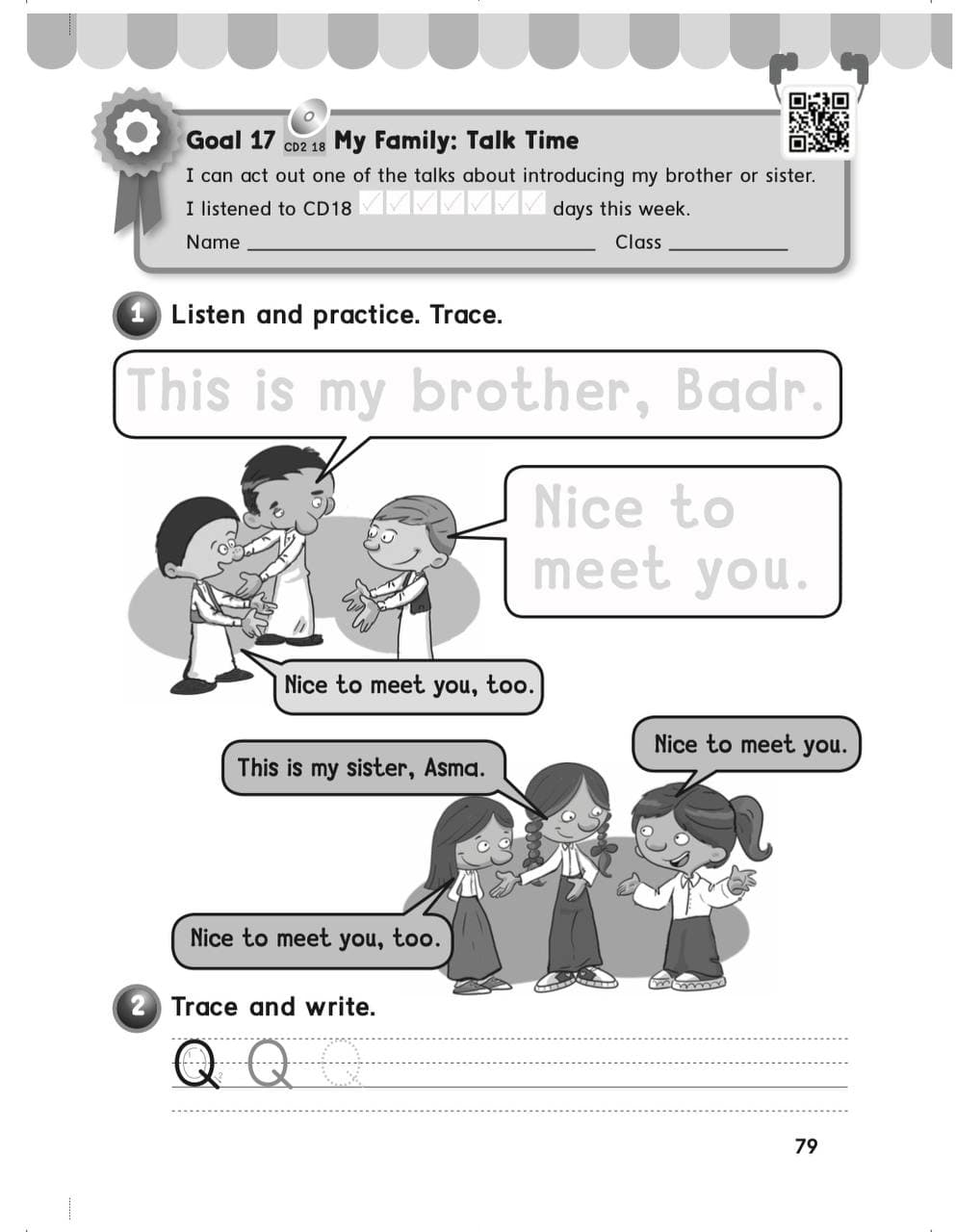 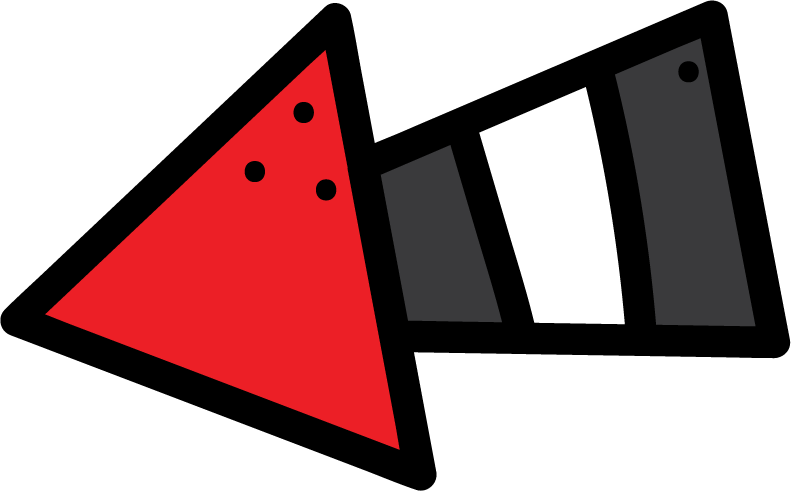 Warm up
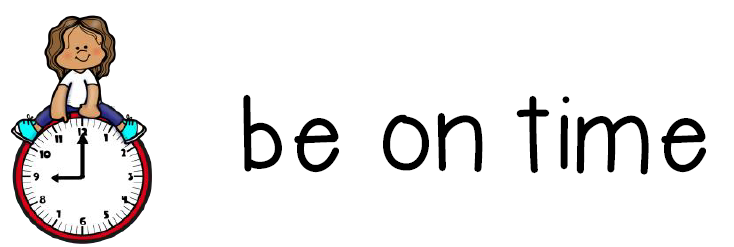 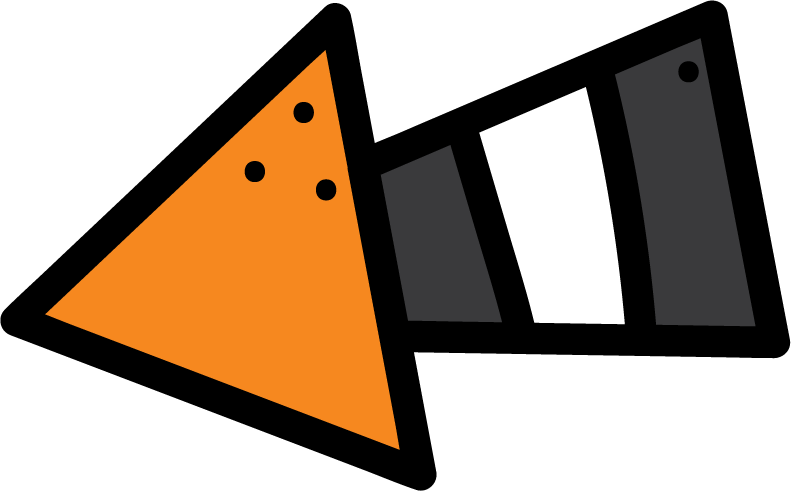 Main lesson
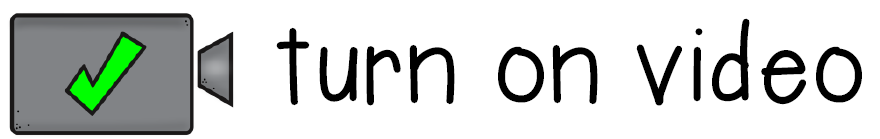 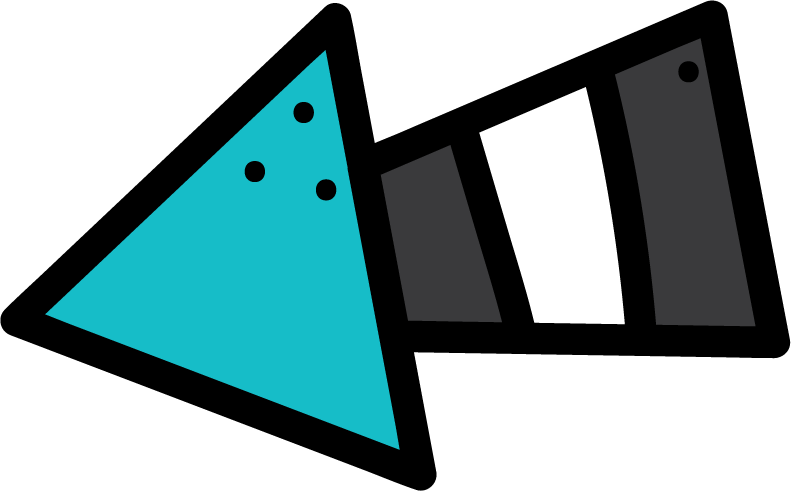 Fun Time
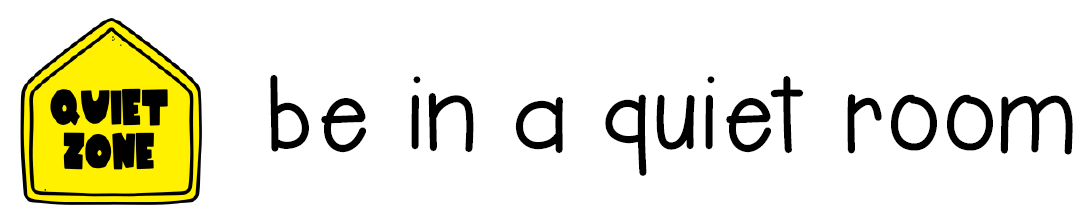 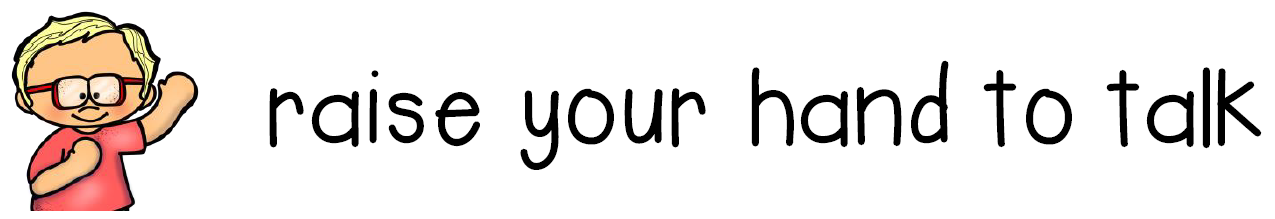 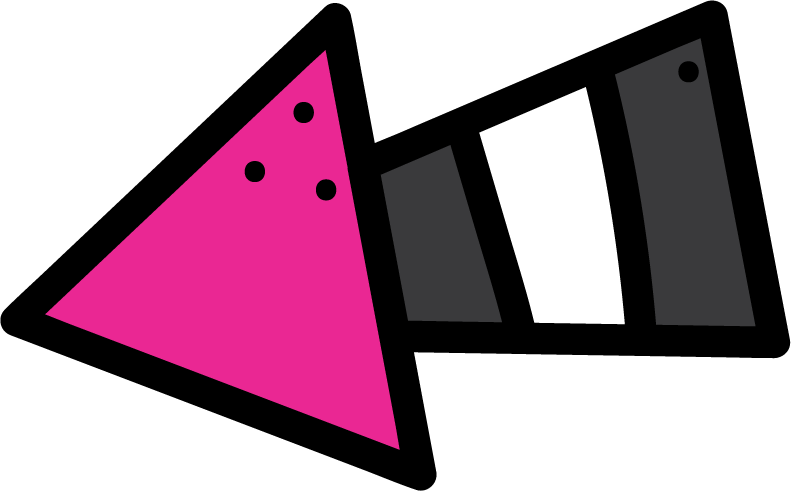 work book
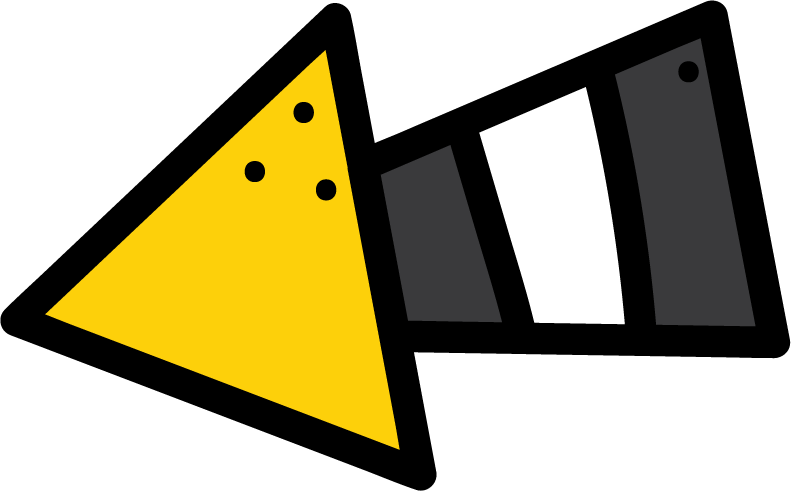 Moral Goal
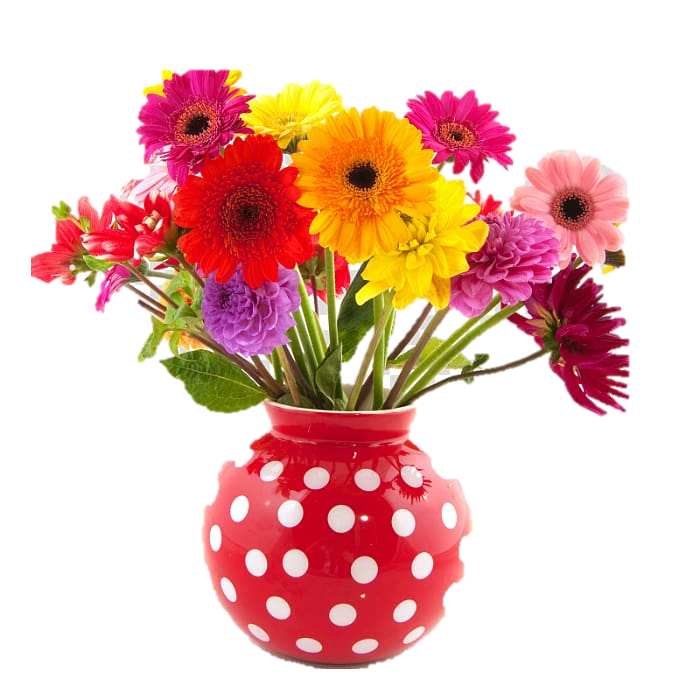 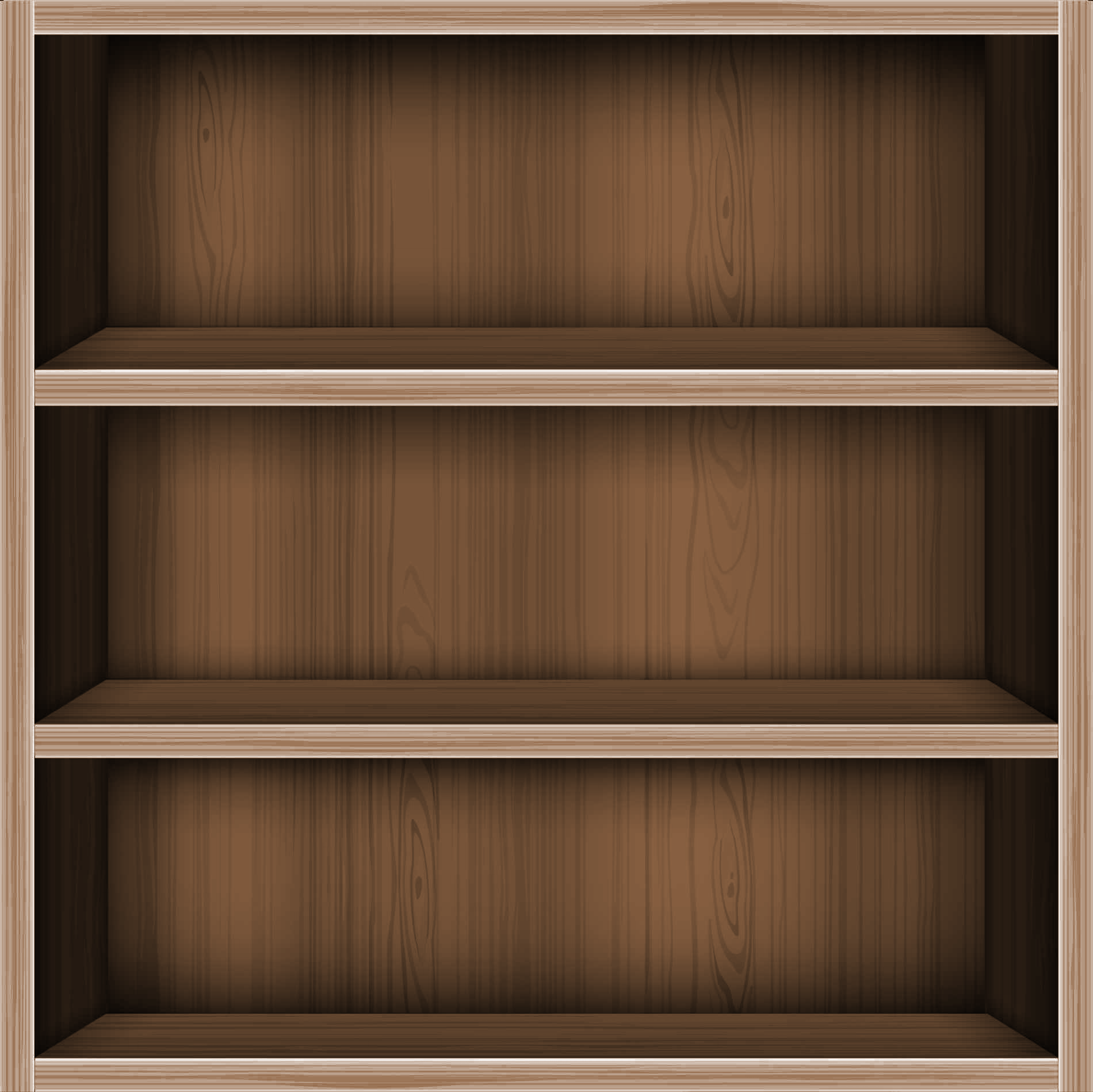 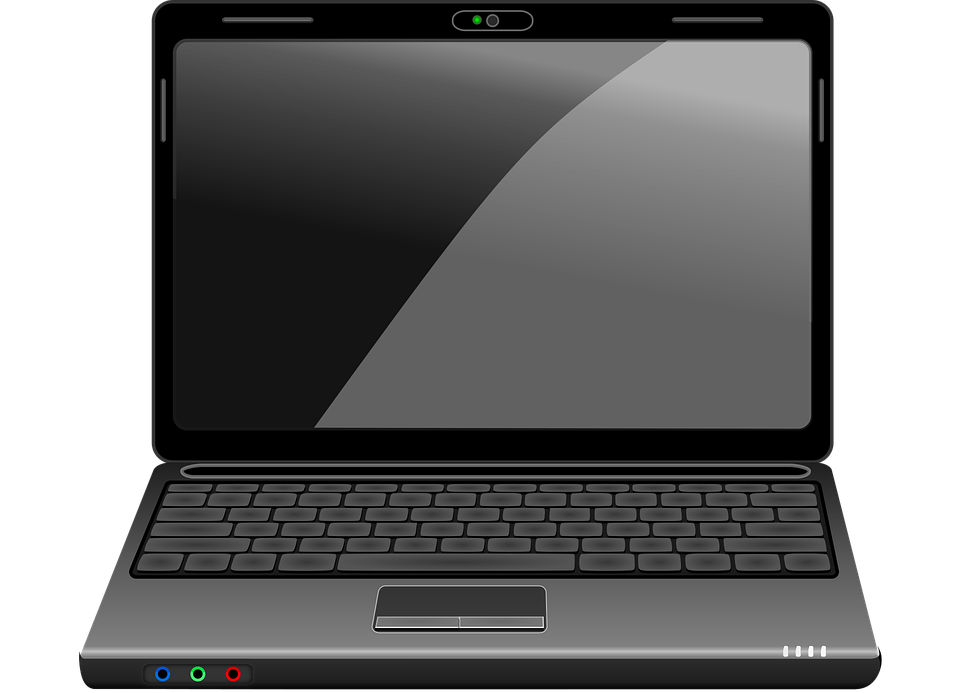 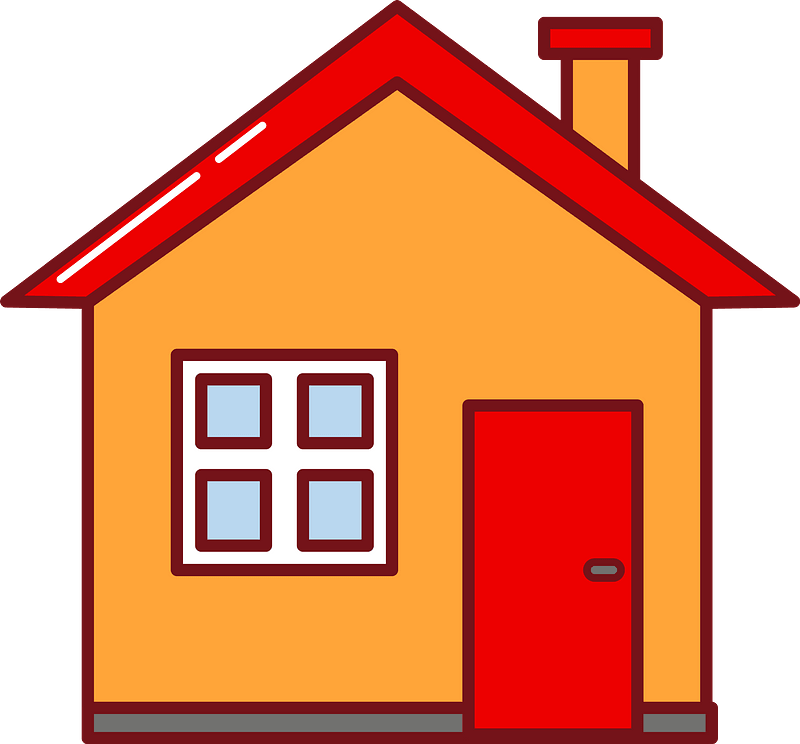 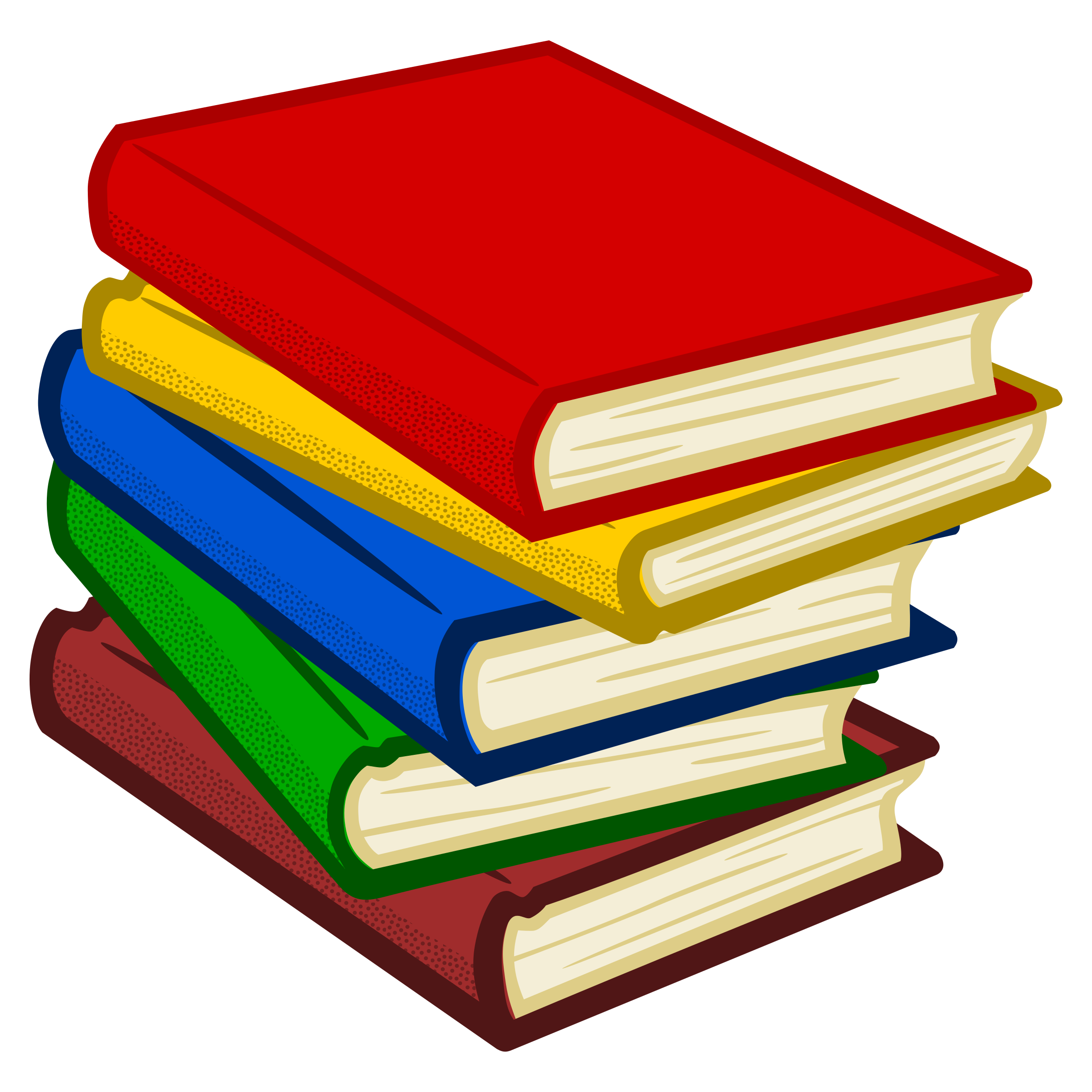 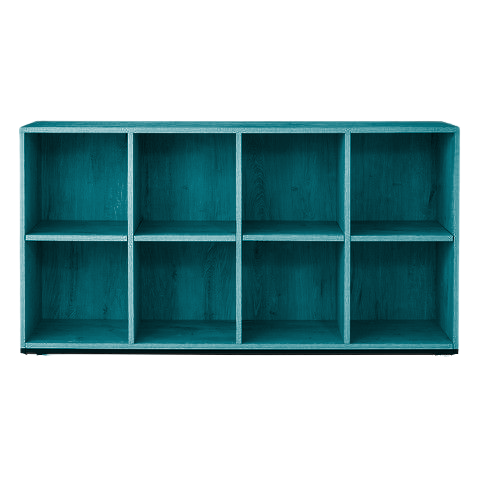 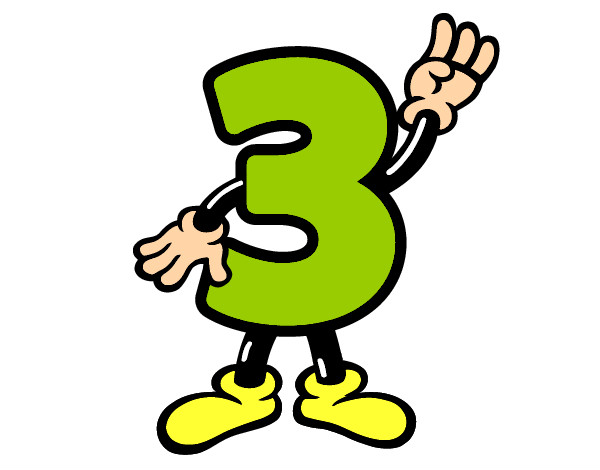 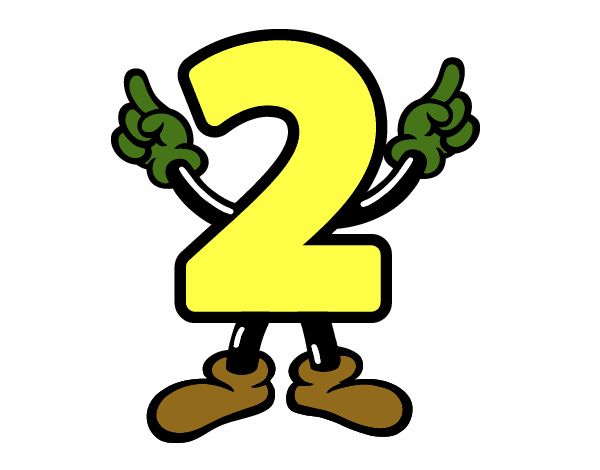 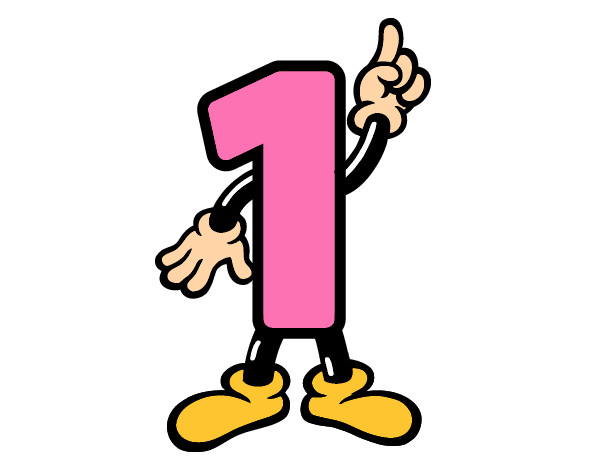 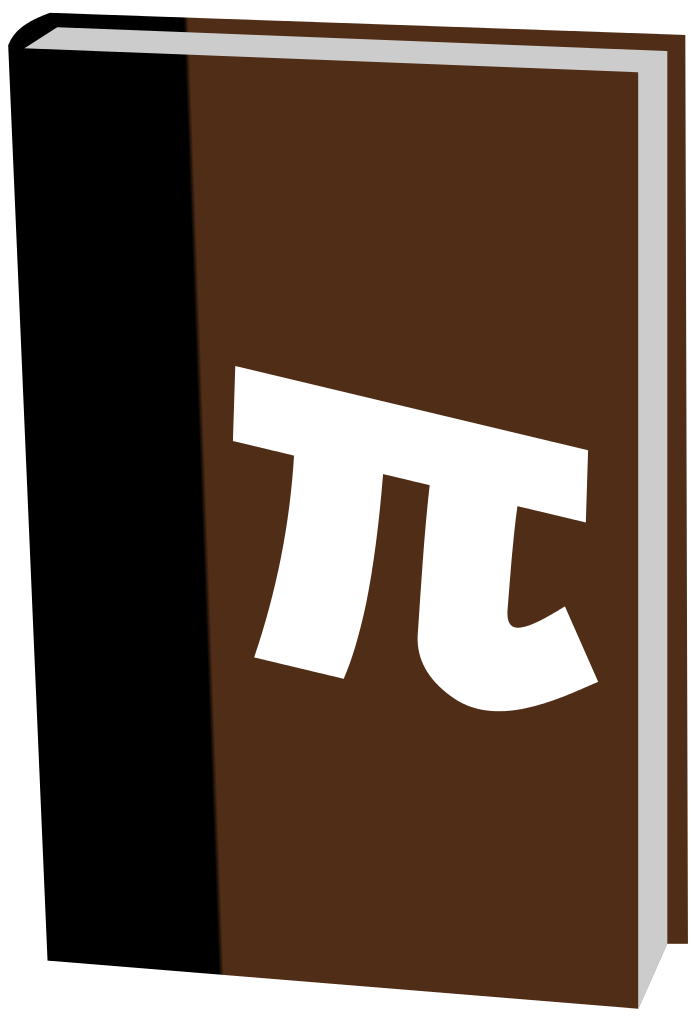 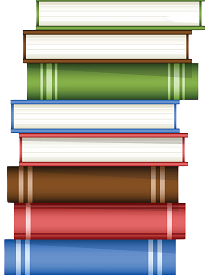 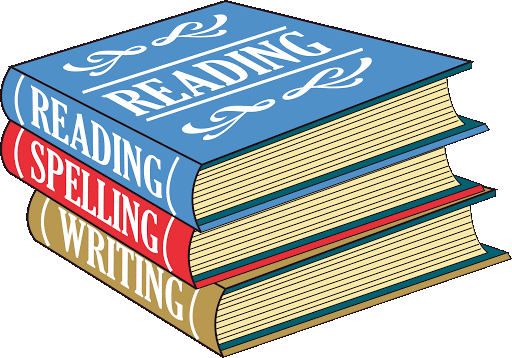 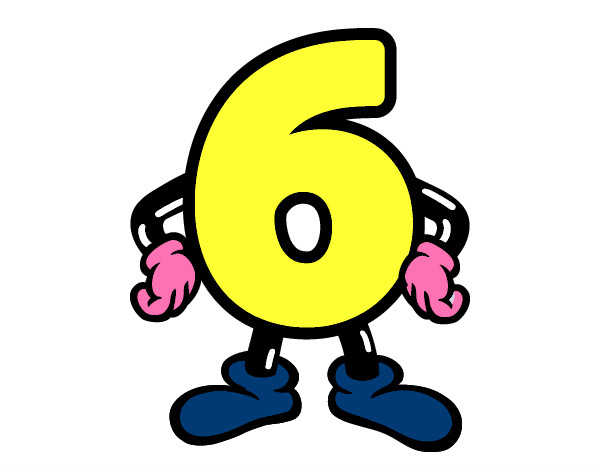 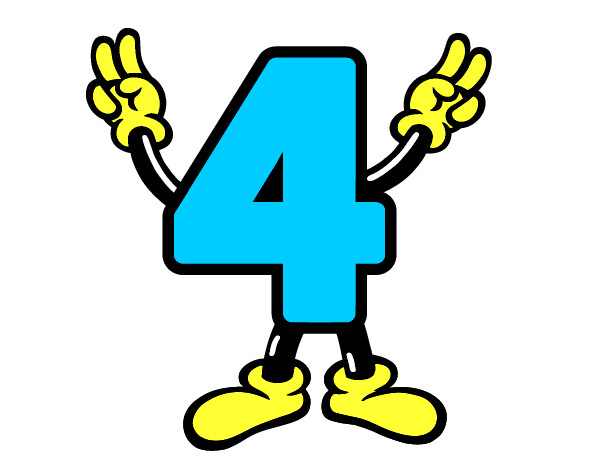 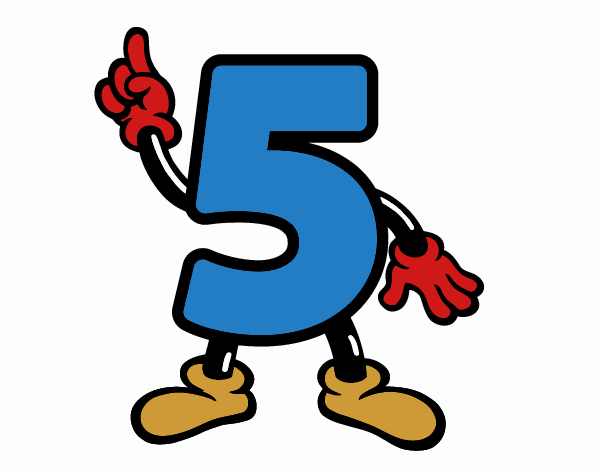 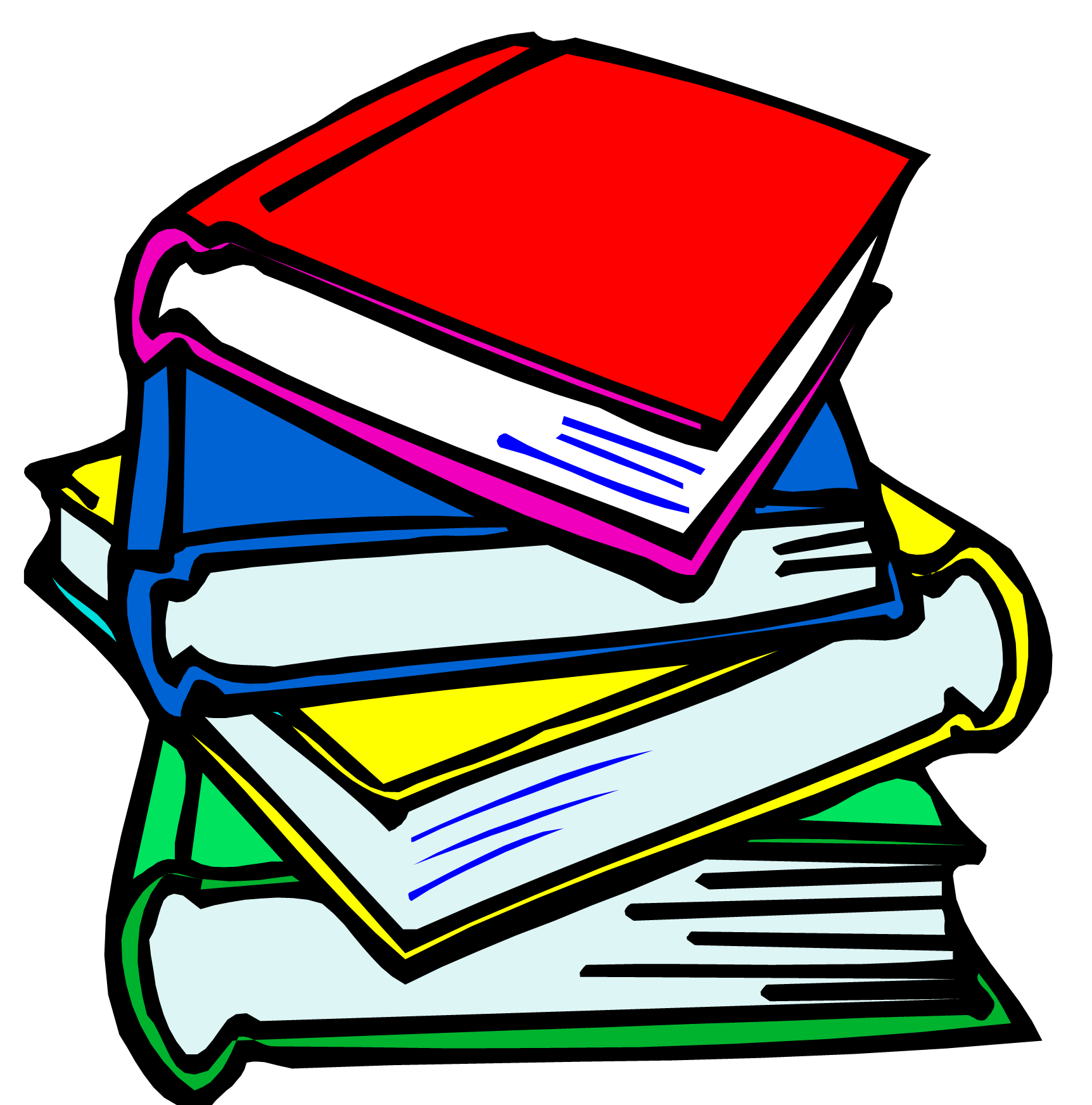 P: 79 / 80
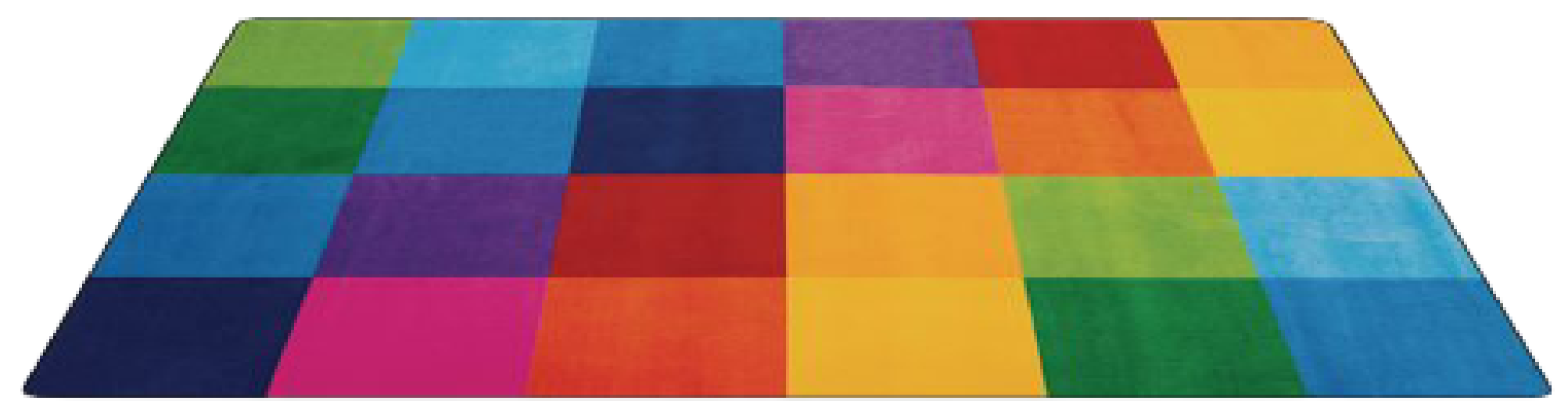 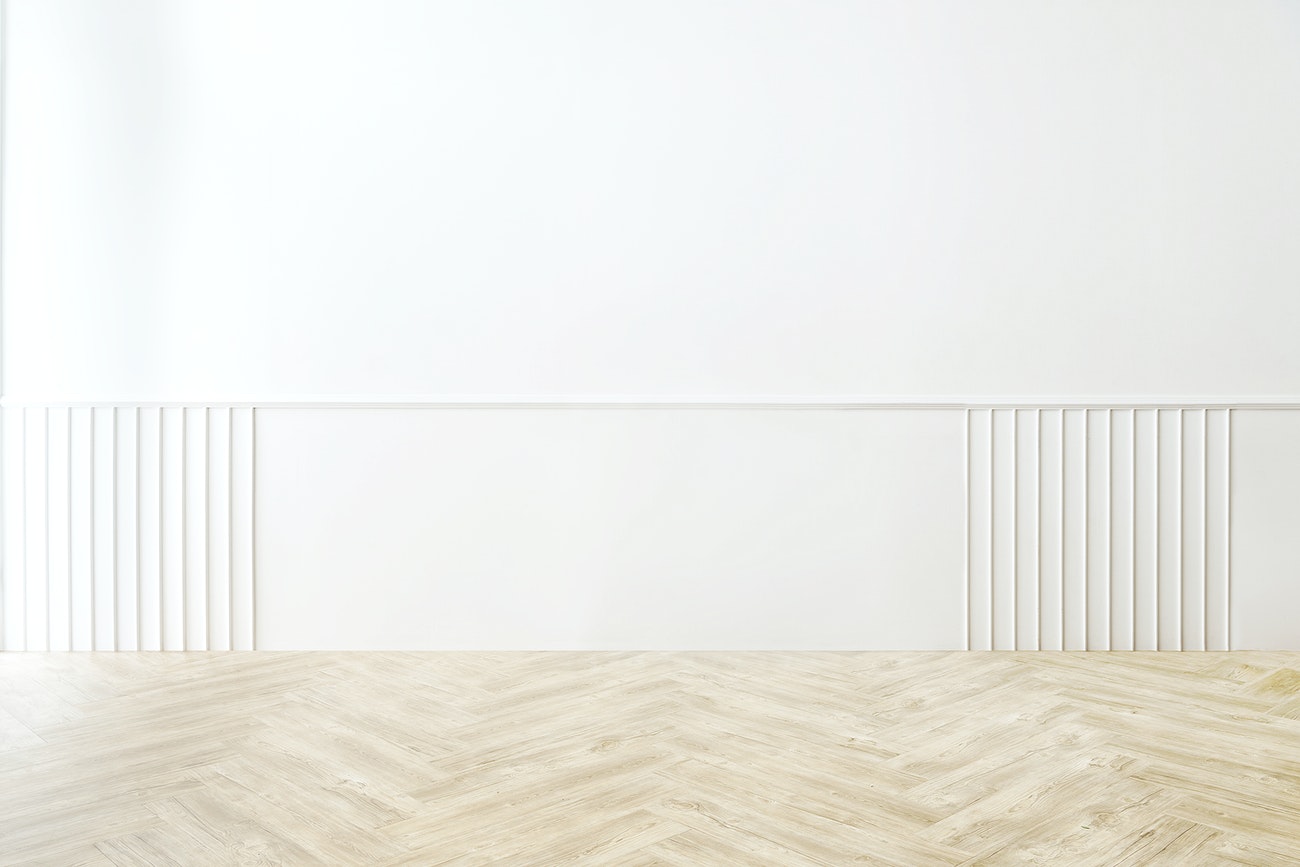 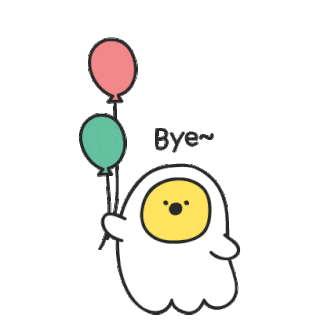 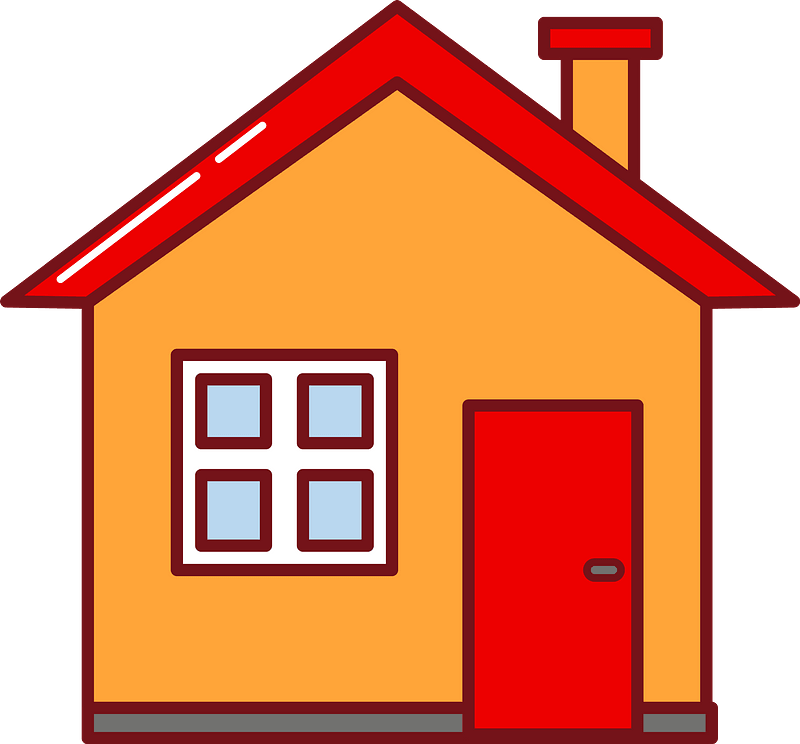 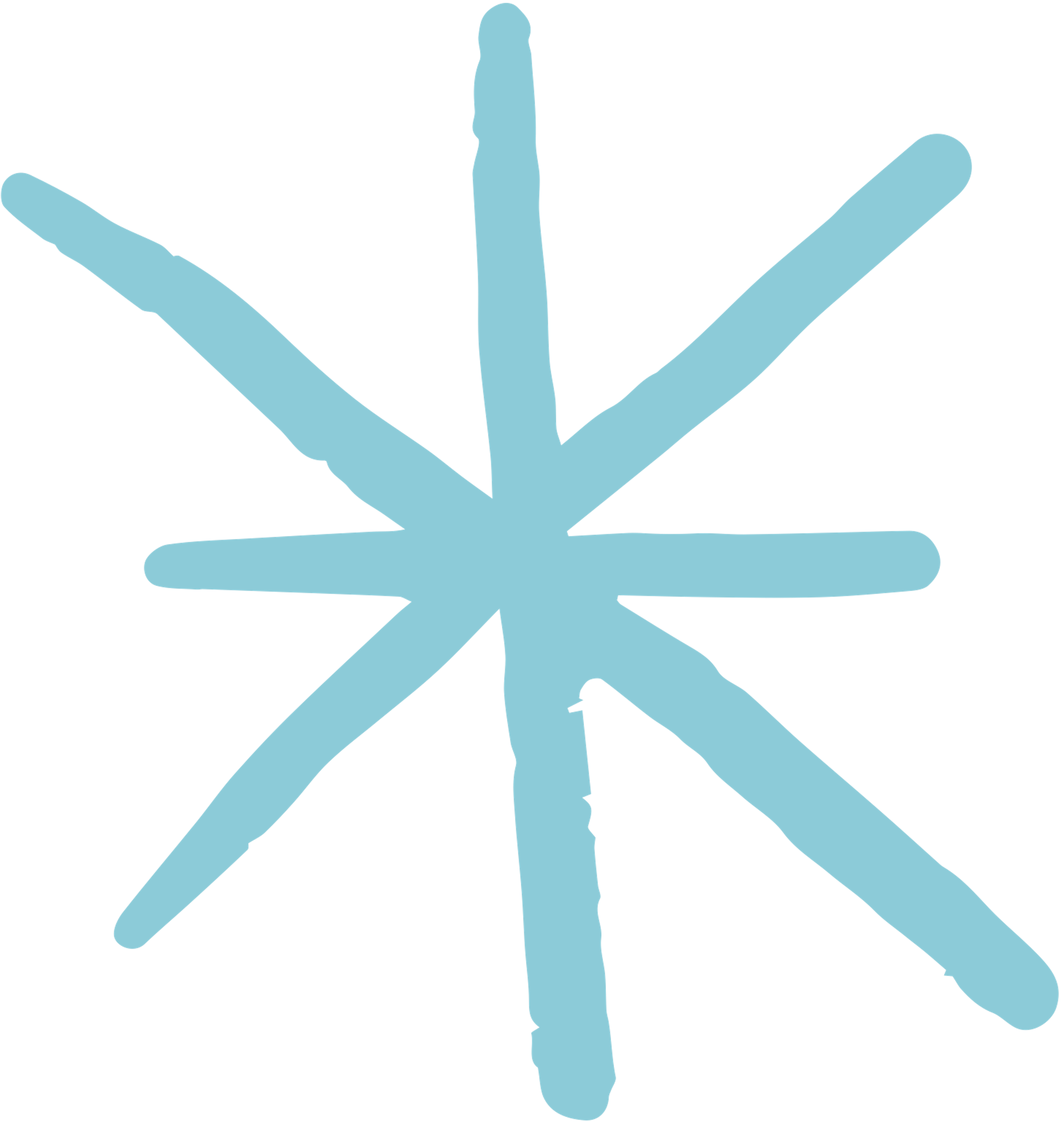 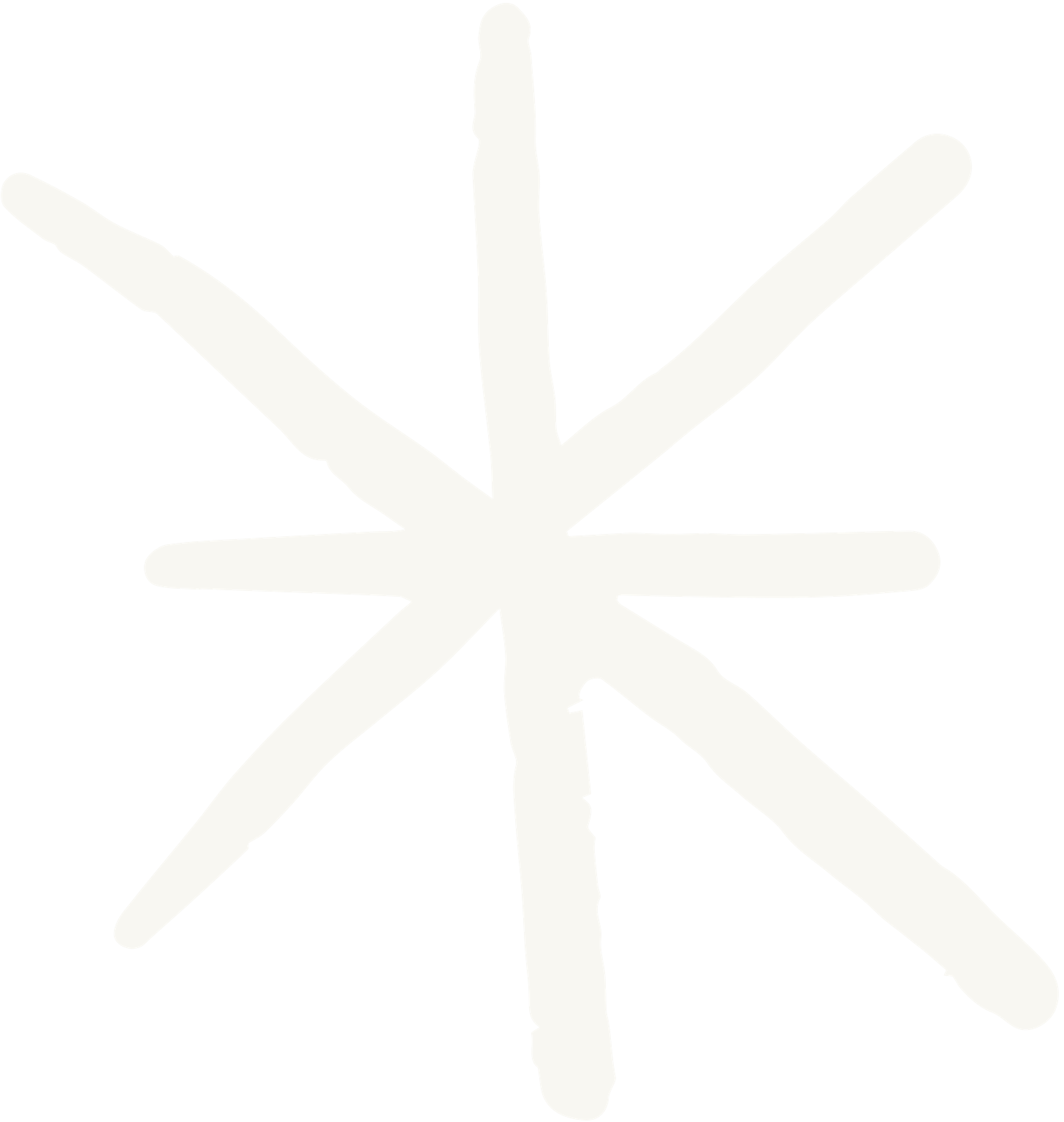 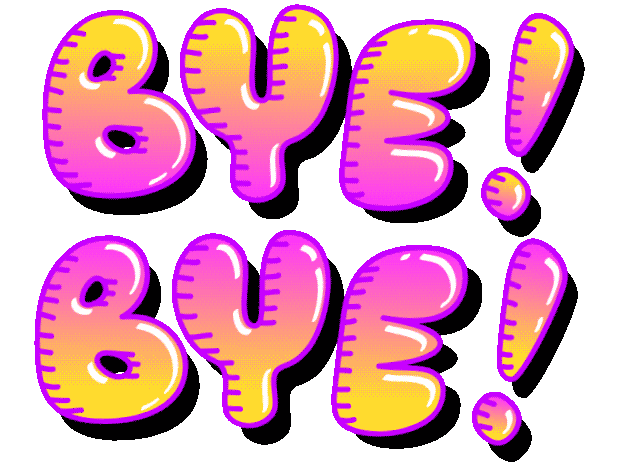 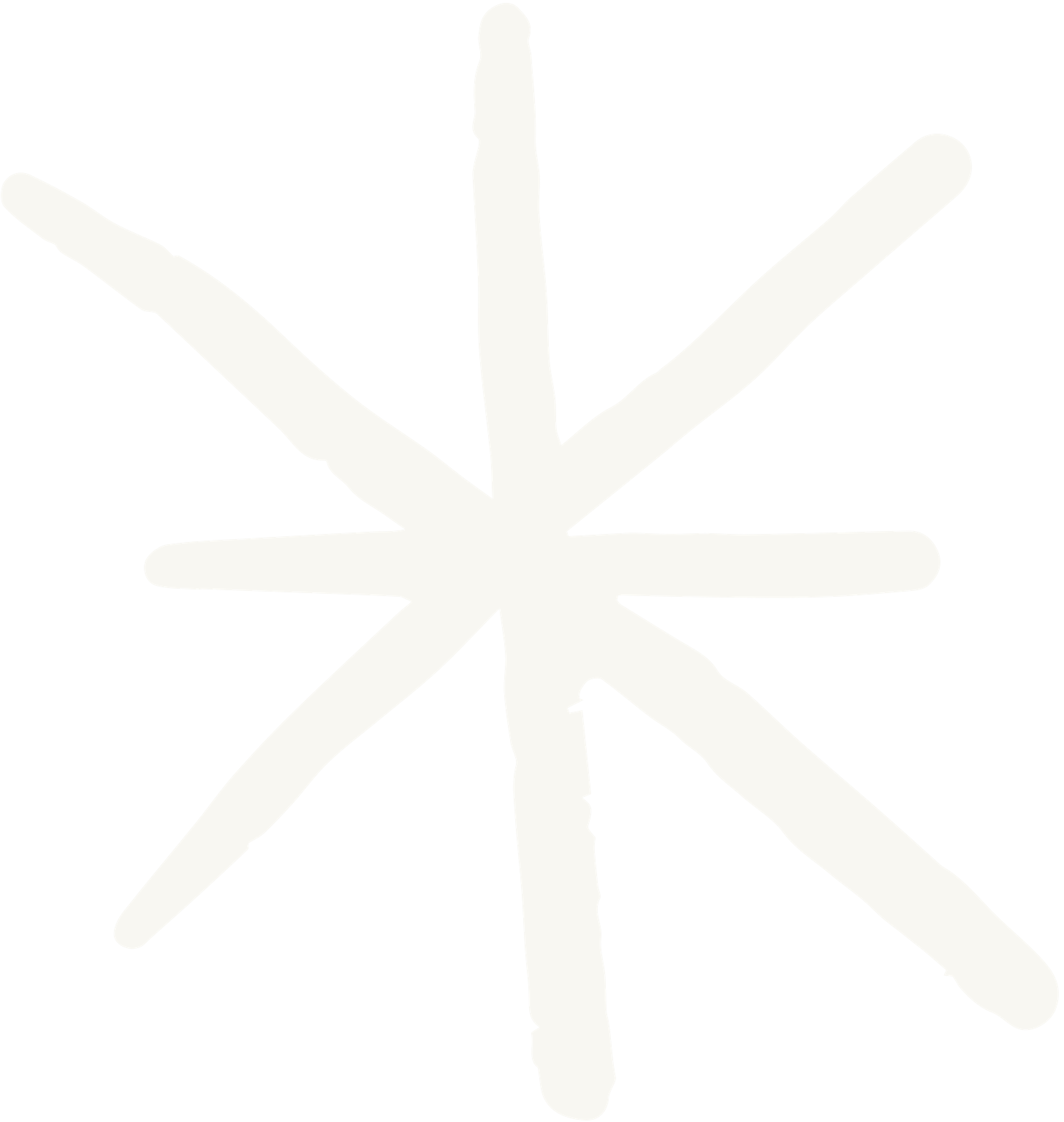 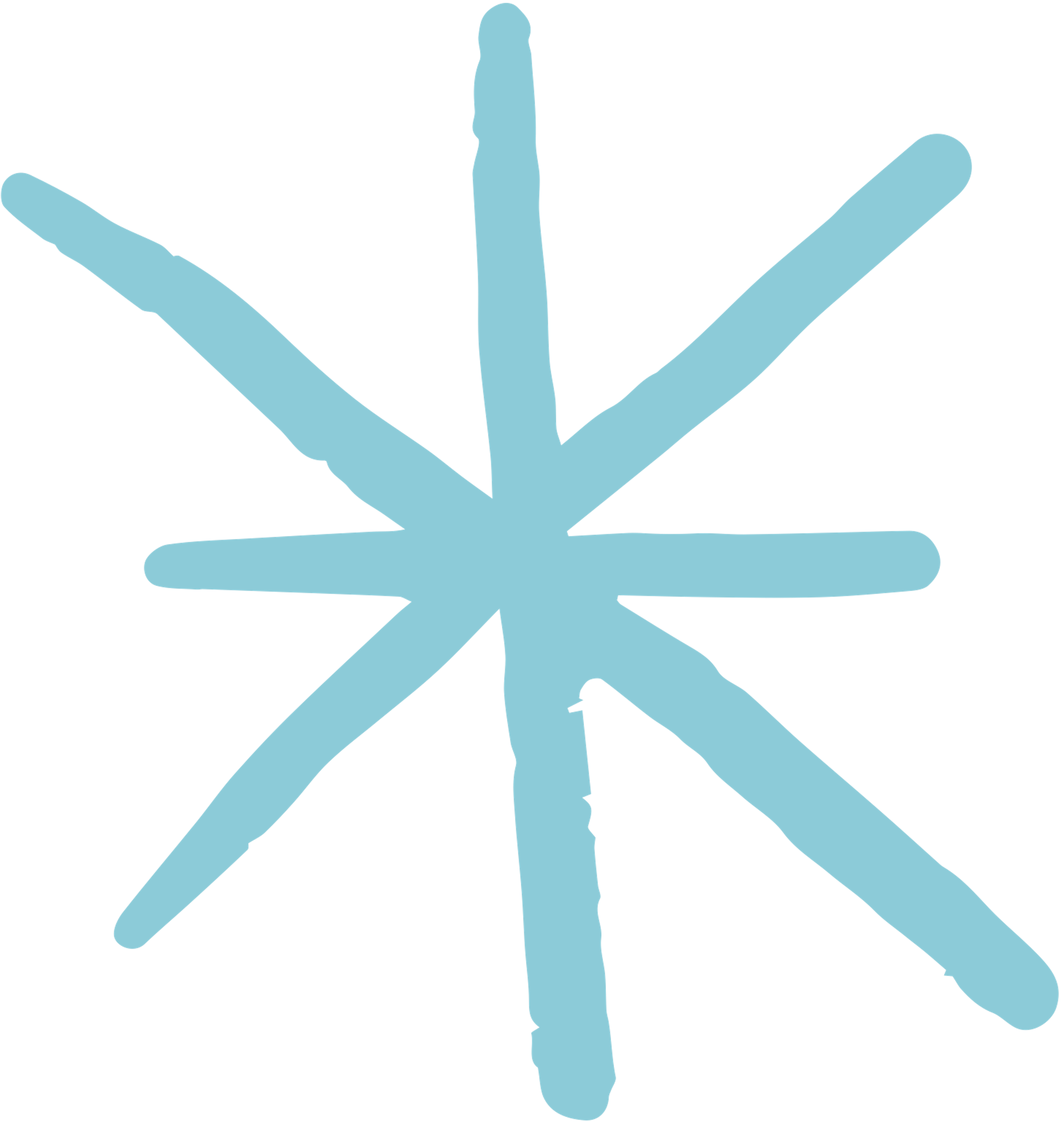